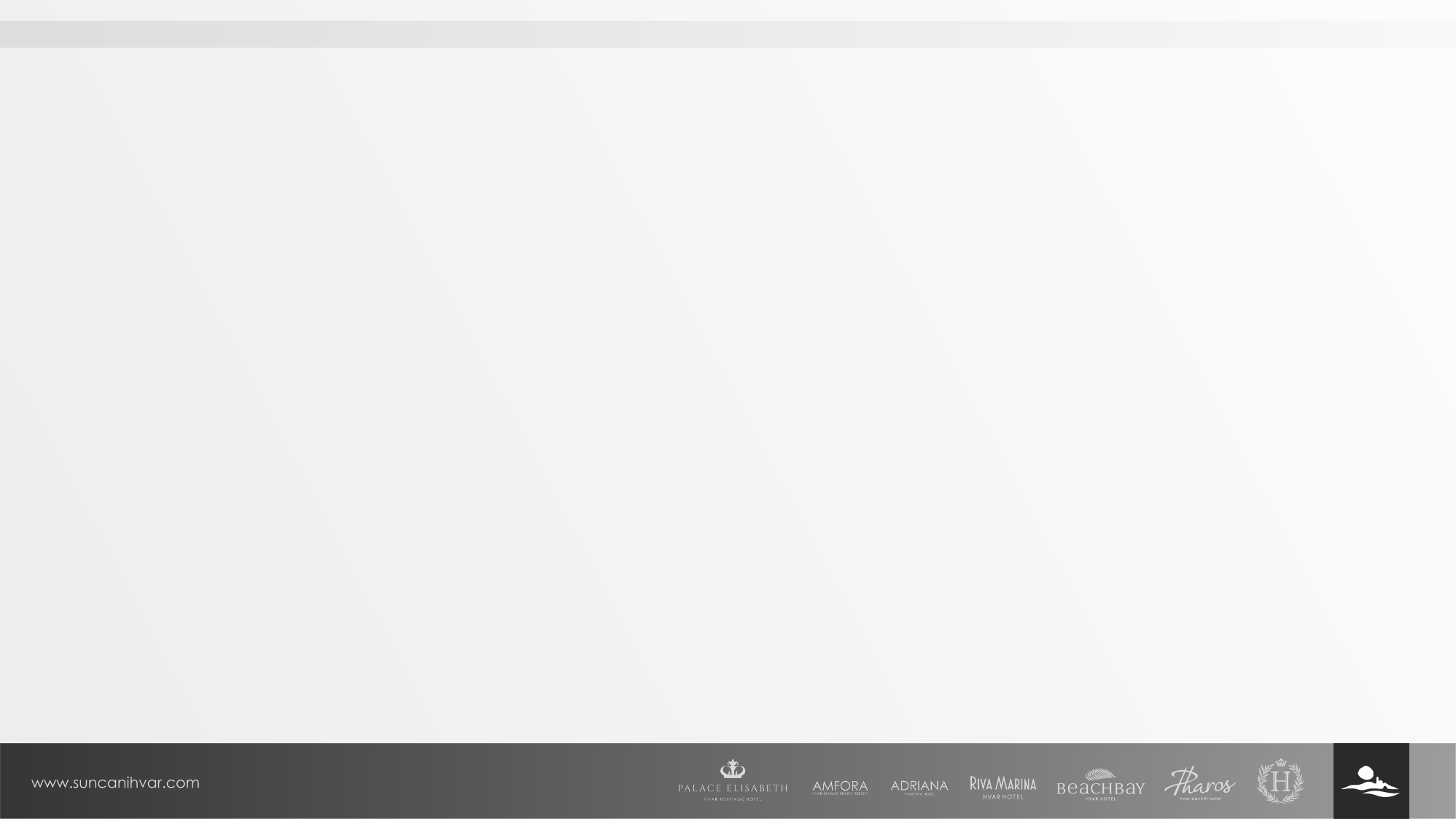 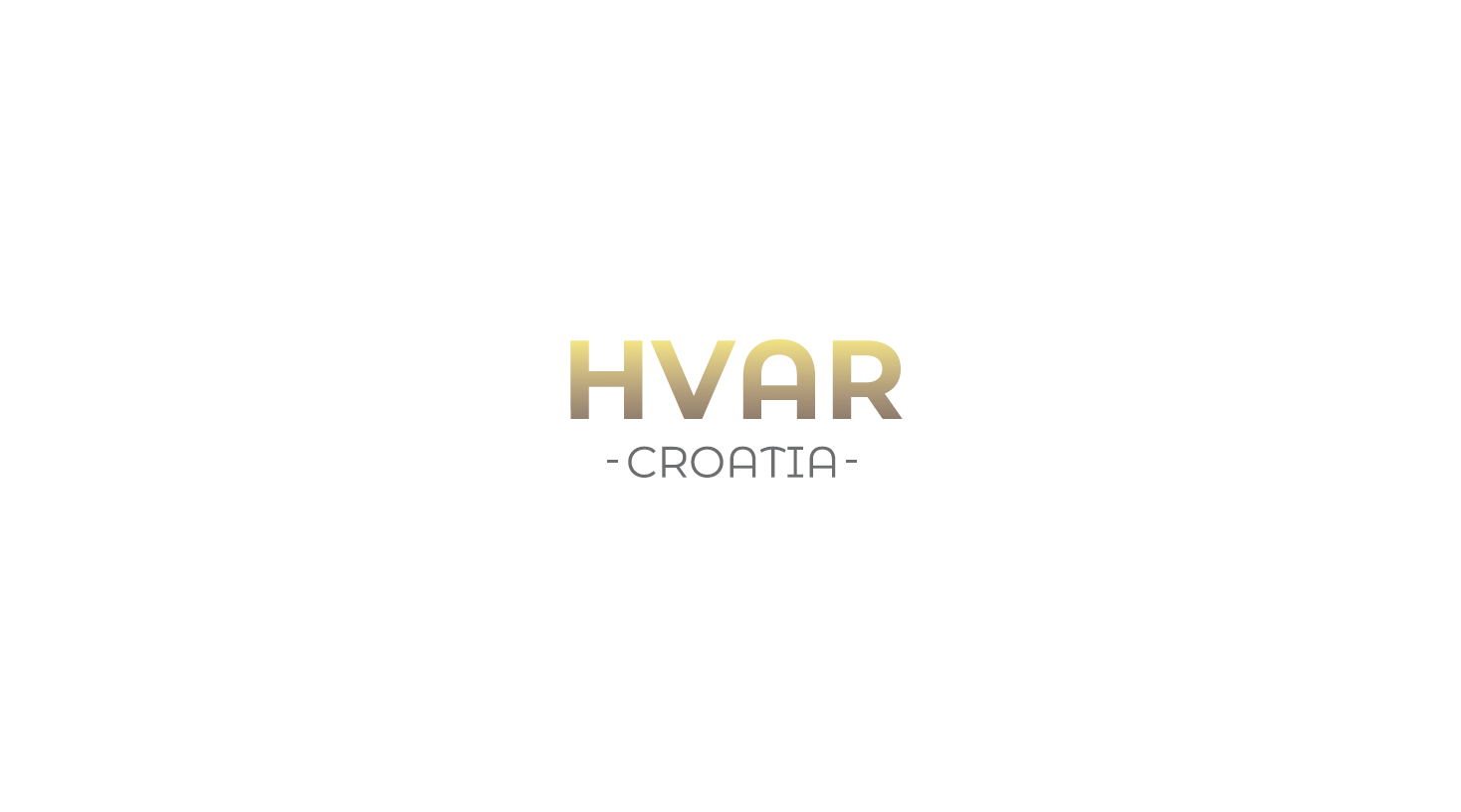 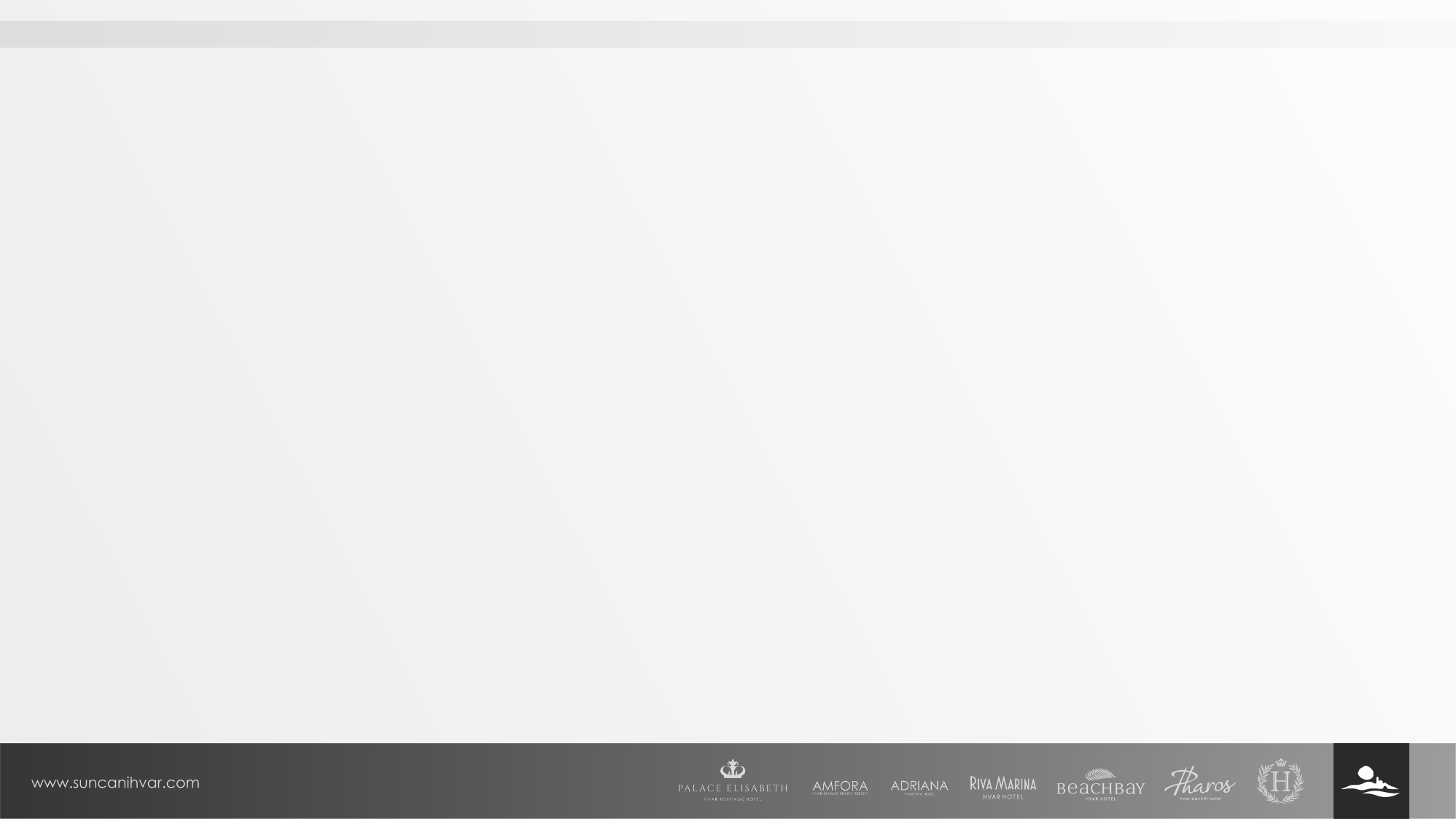 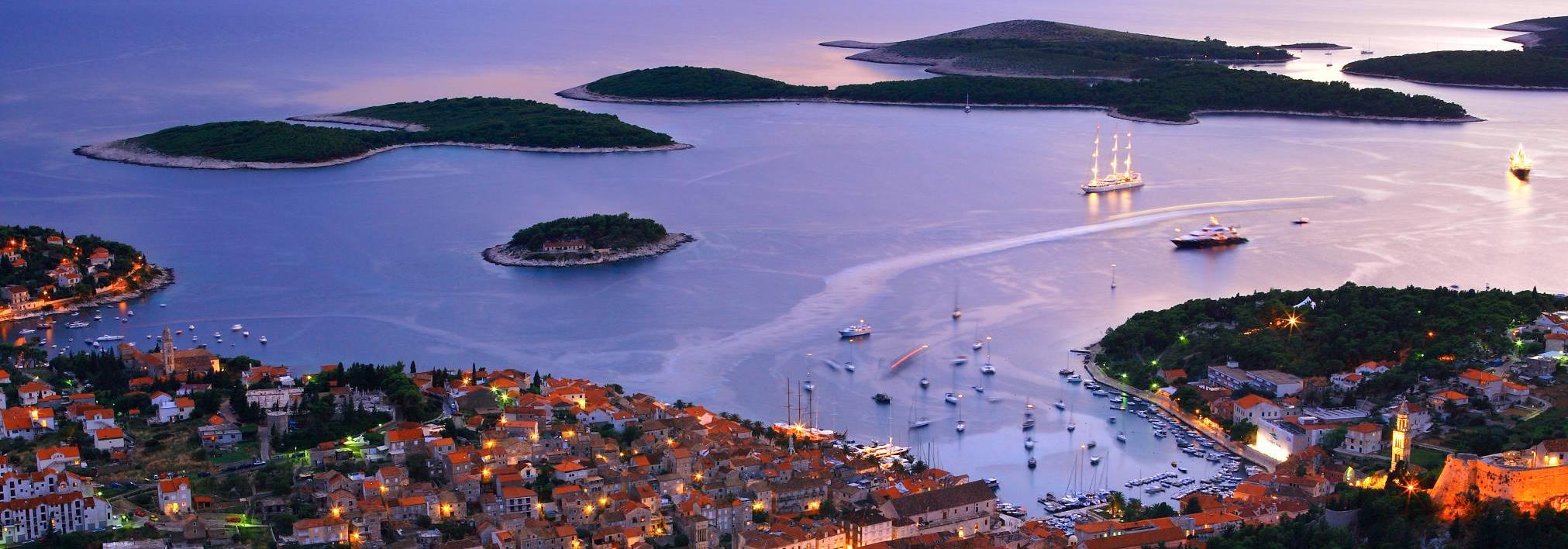 Welcome to Hvar, the island of endless possibilities!
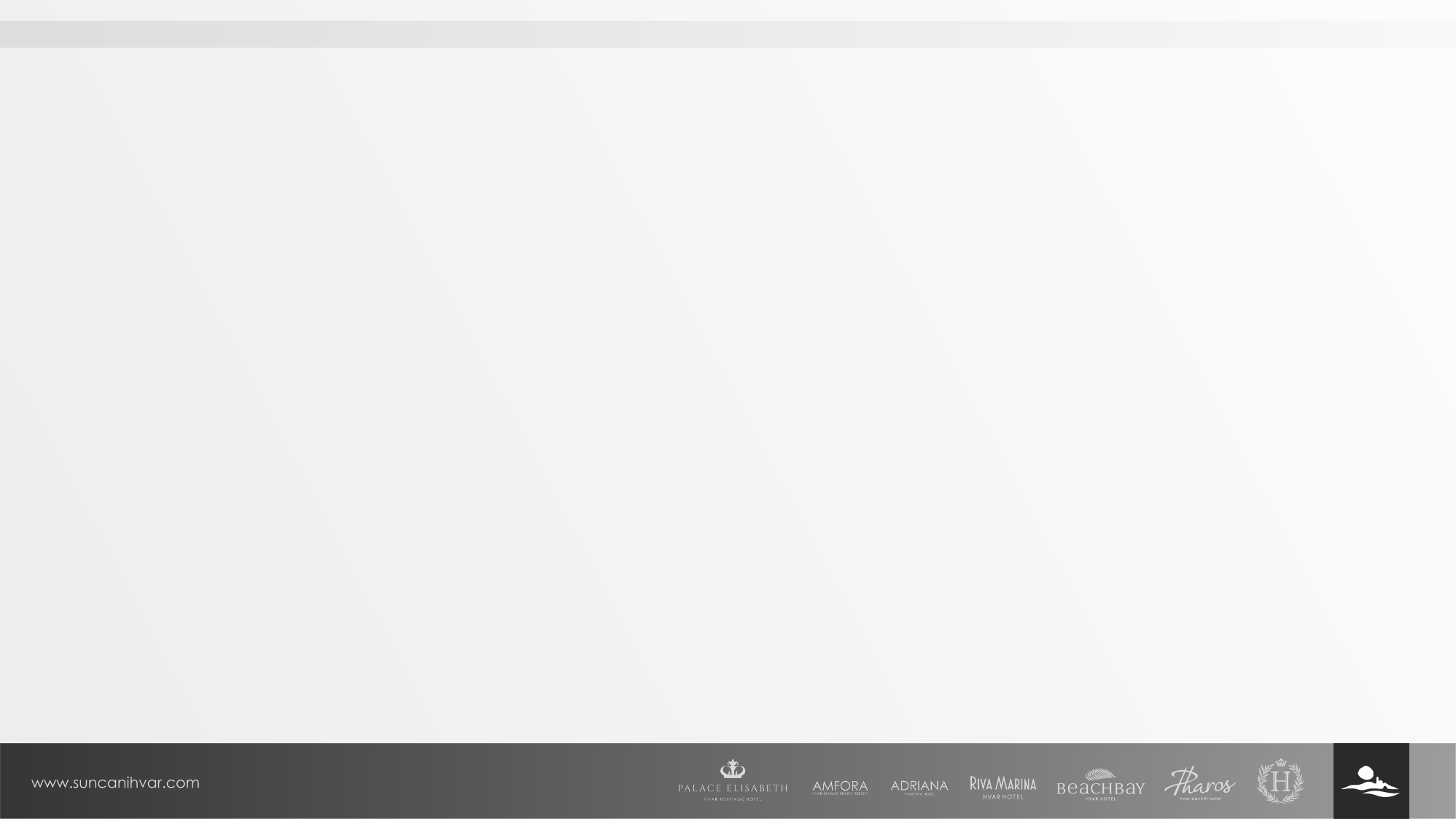 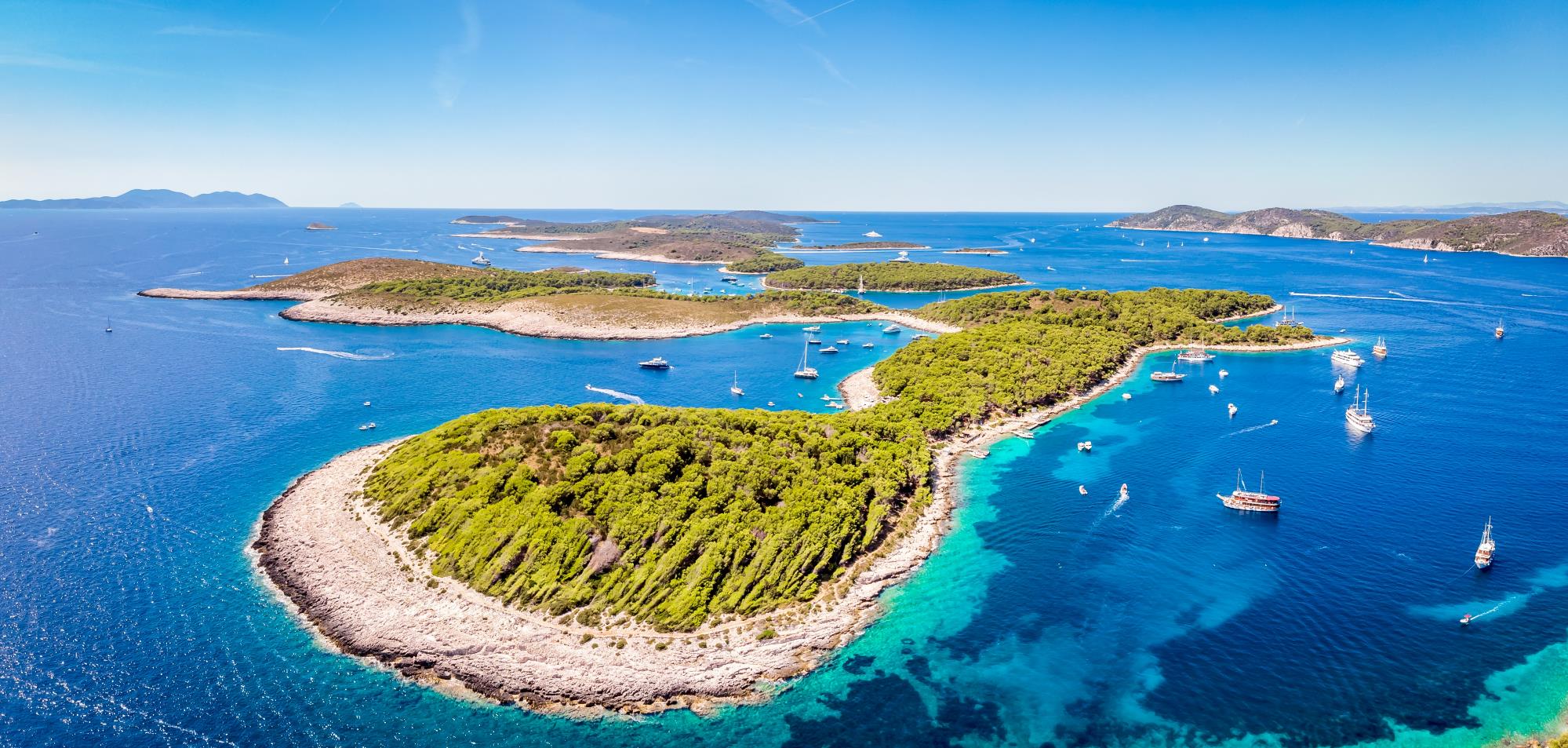 Croatia is the land of 1,000 islands and Hvar is acclaimed as the most prestigious one
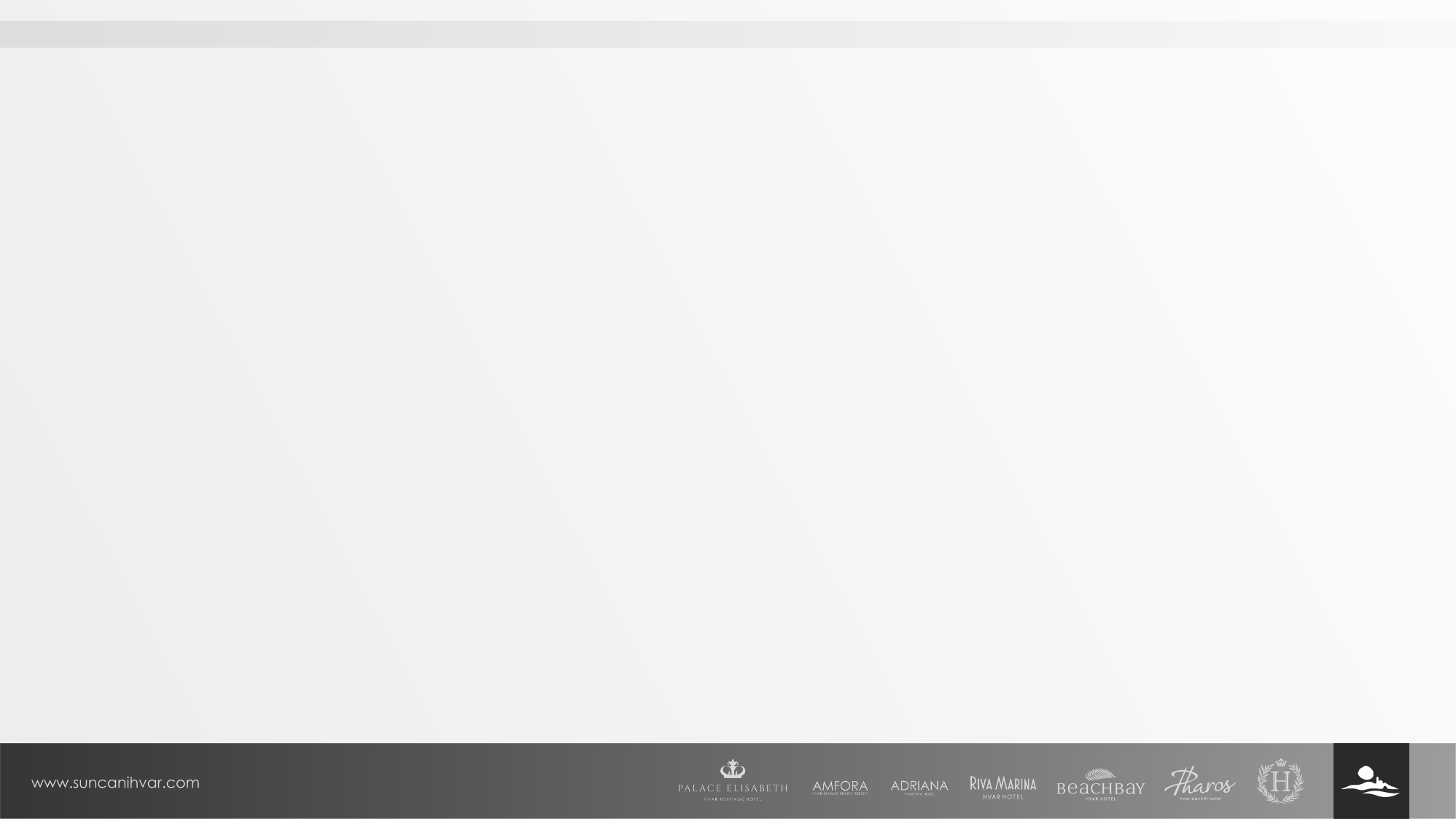 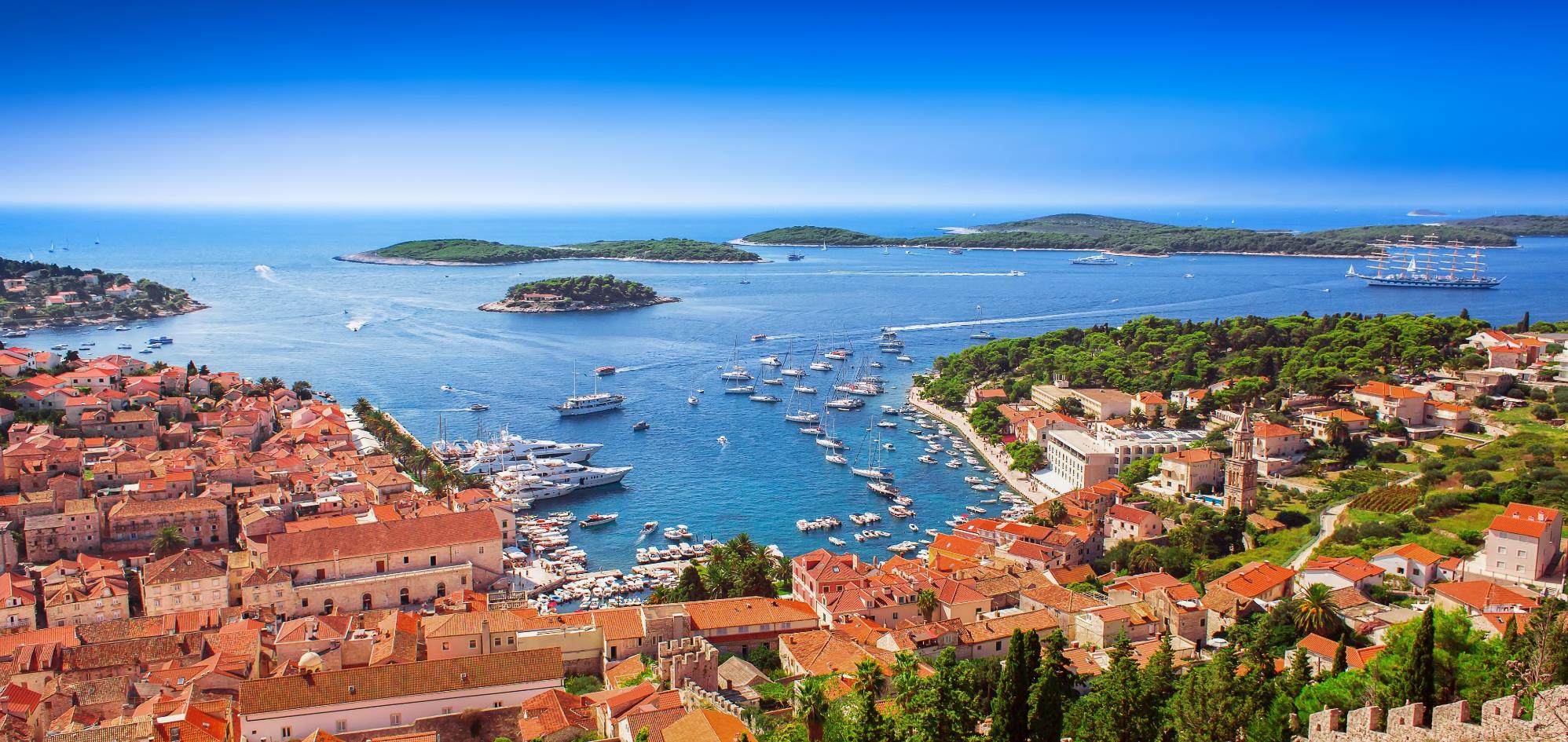 Conde Nast Traveler Readers Choice Awards -  HVAR no.1 island in Europe in  2019 and 2021
Travel + Leisure Magazine -  HVAR among „The 50 best places to travel in 2023”
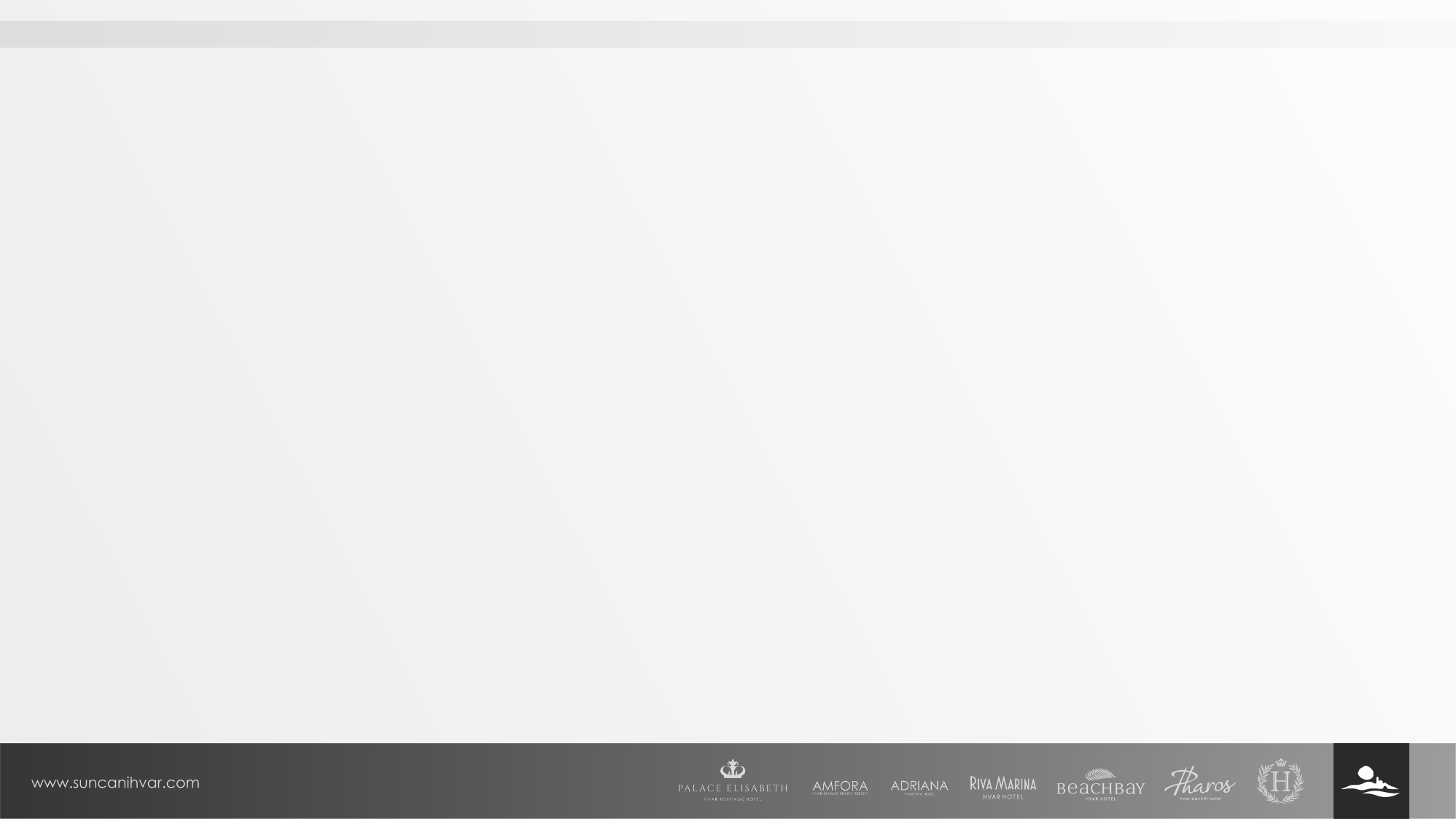 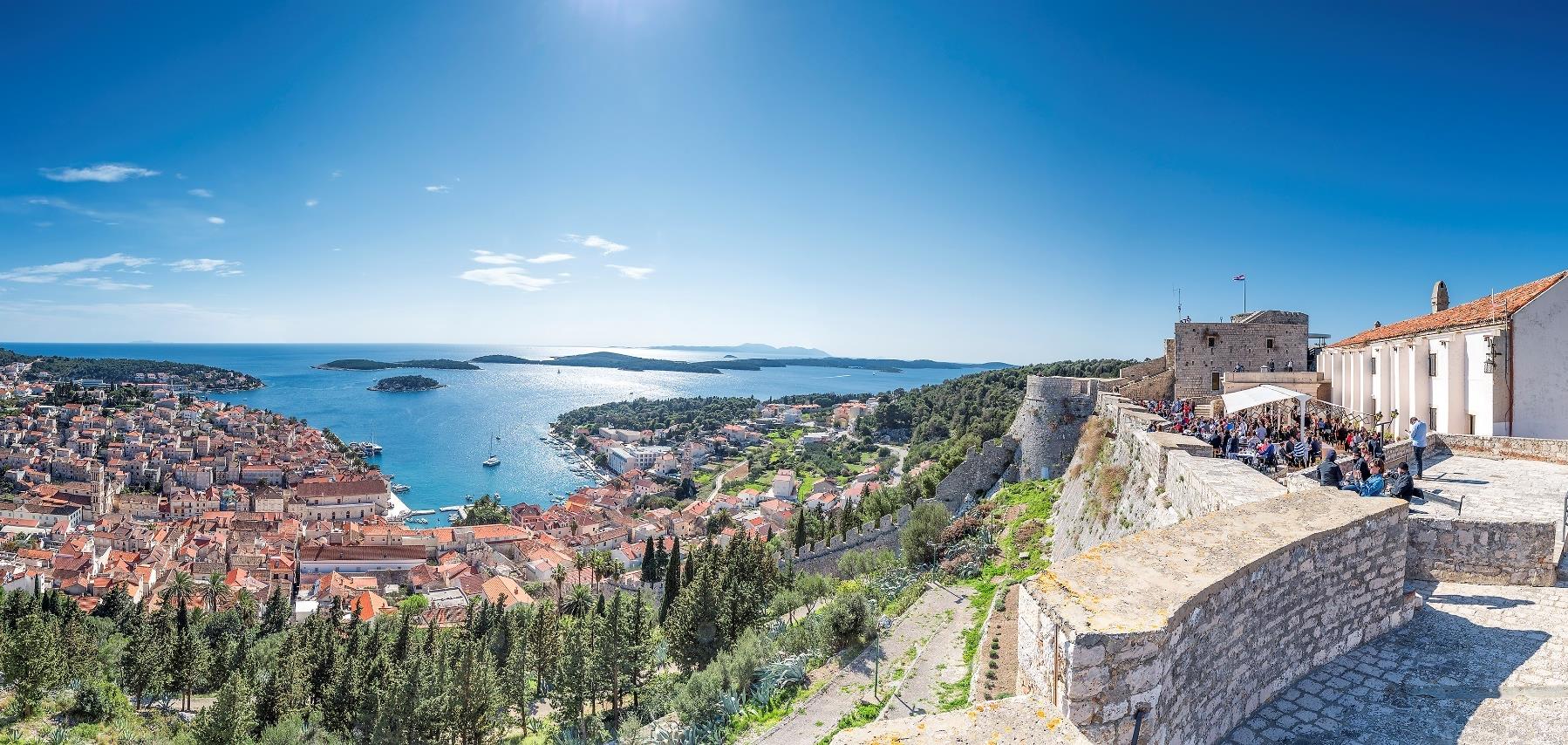 THE ISLAND OF HVAR
is known locally as the St Tropez of Croatia. It is the sunniest island in the Mediterranean with the interior just as stunning as the beaches with peaceful villages, lavender fields, olive groves and wineries.You can reach Hvar by combining your flight with a catamaran or private boat from the airport or Split city harbour. Hvar town harbour is situated right in the heart of Hvar, adorned with Venetian architecture, a typical Mediterranean promenade followed by rocky shoreline and crystal clear waters.
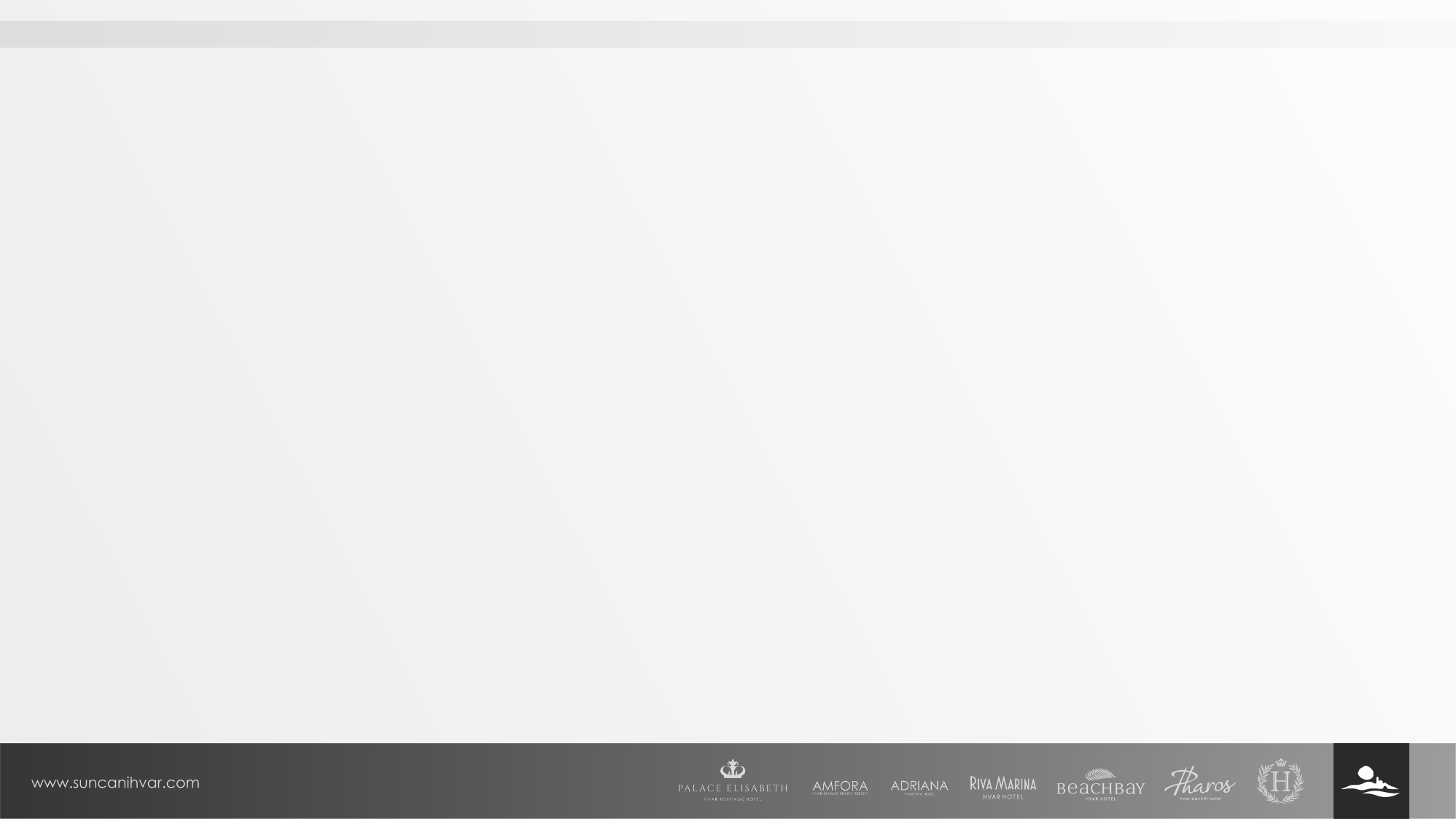 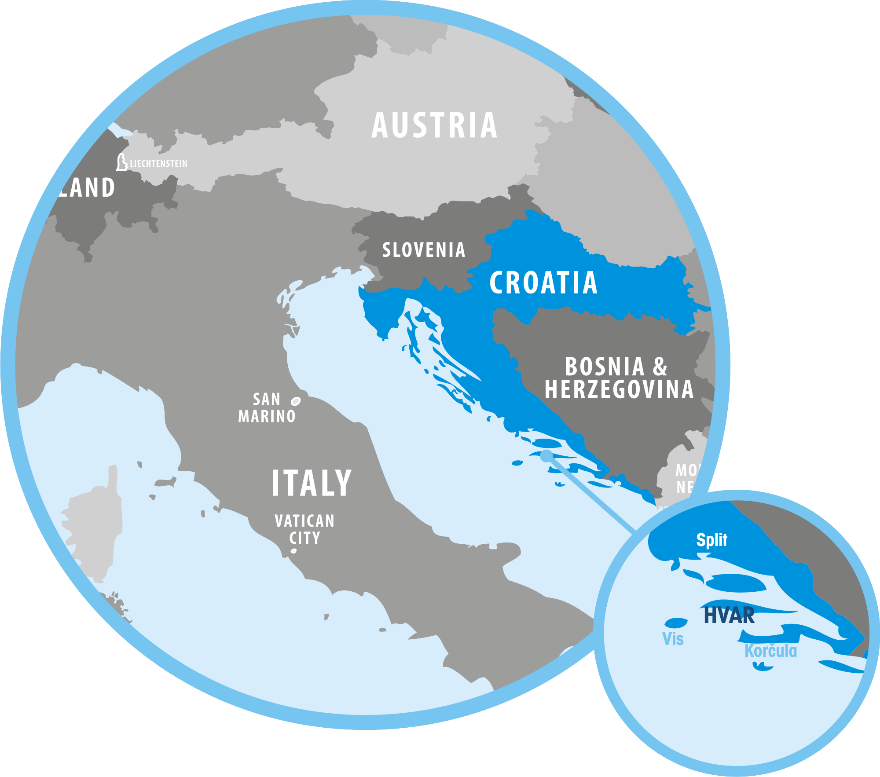 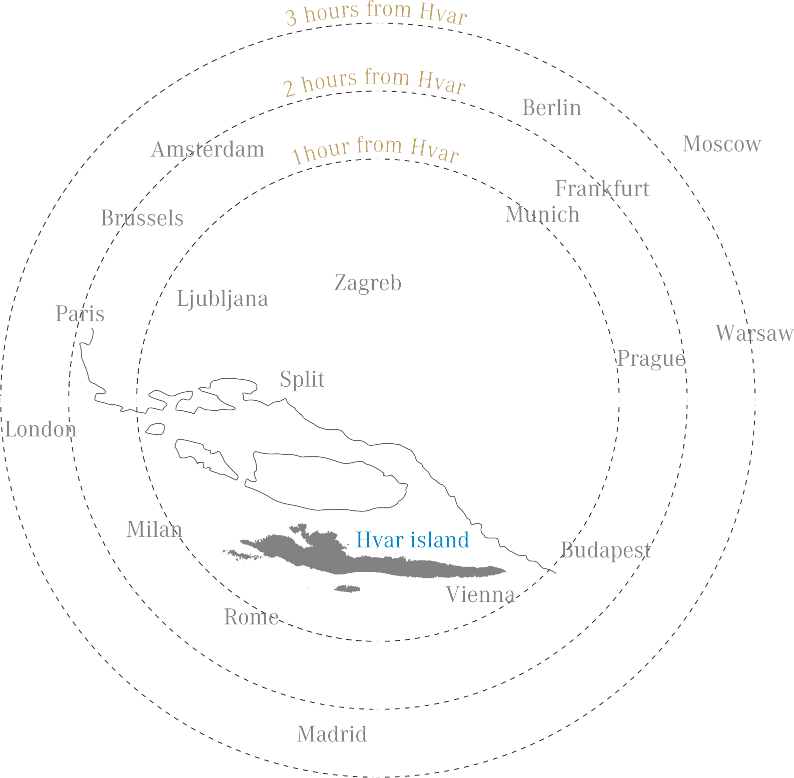 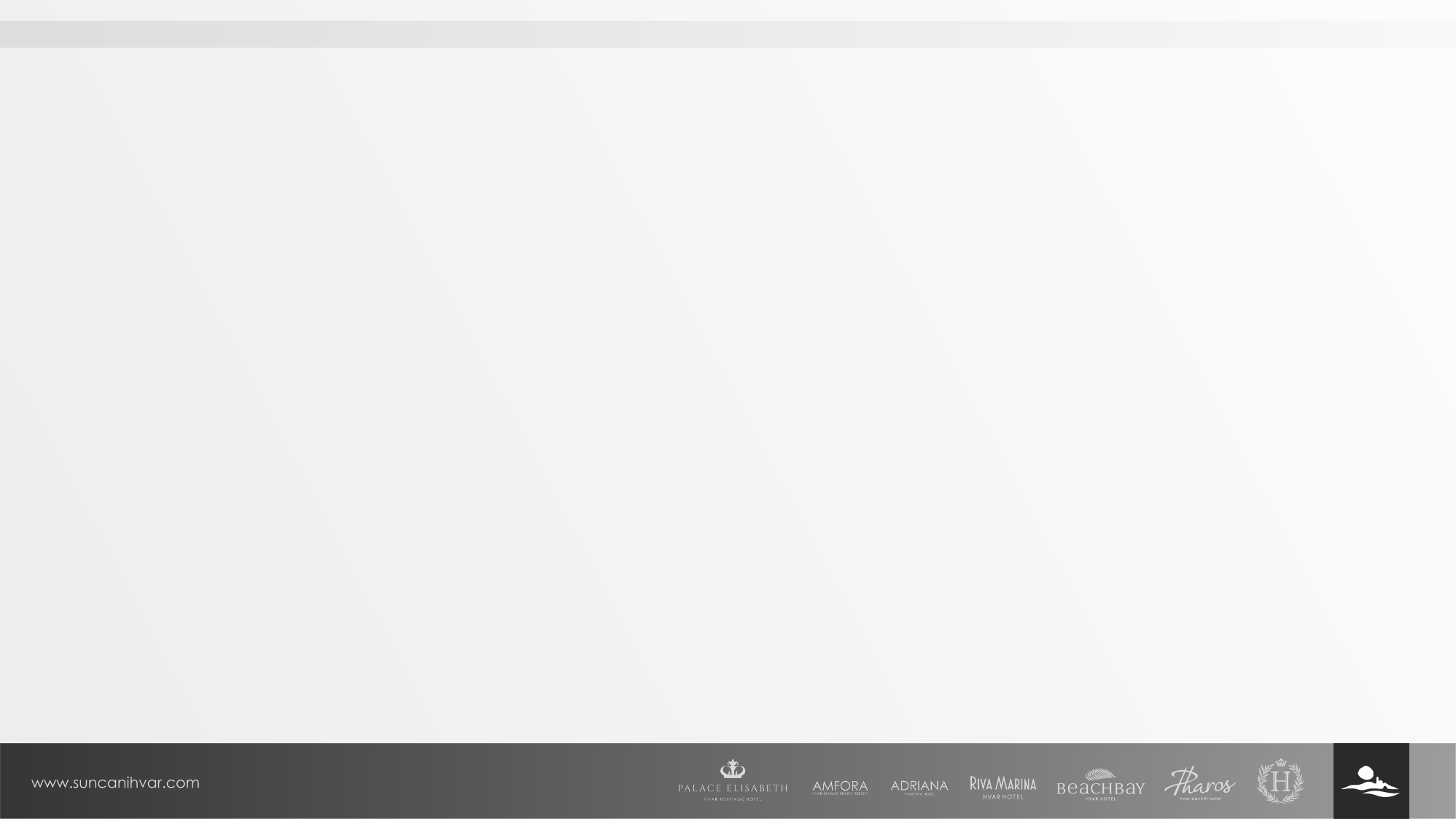 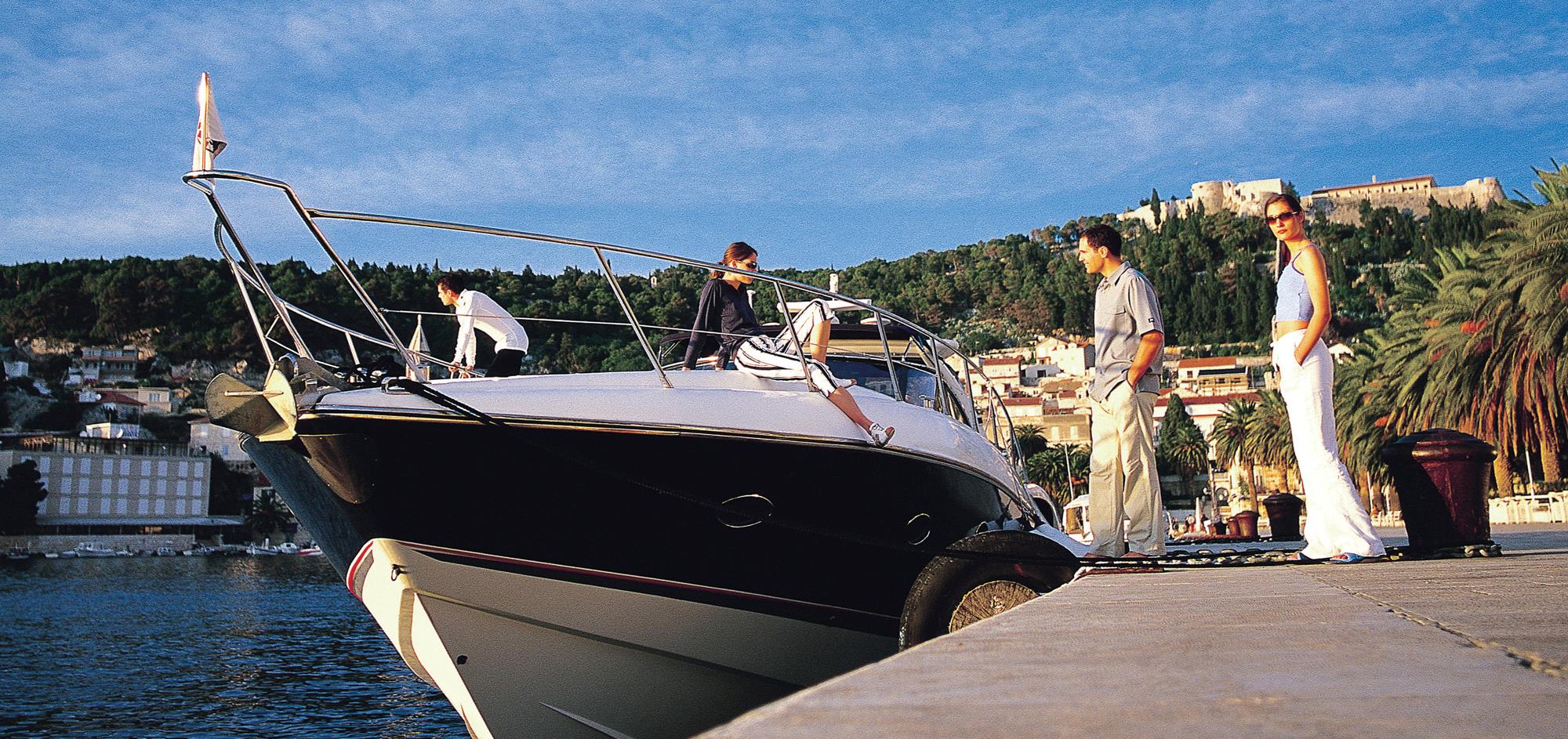 TRANSFER OPTIONS
Hassle free transfer options with private speedboats
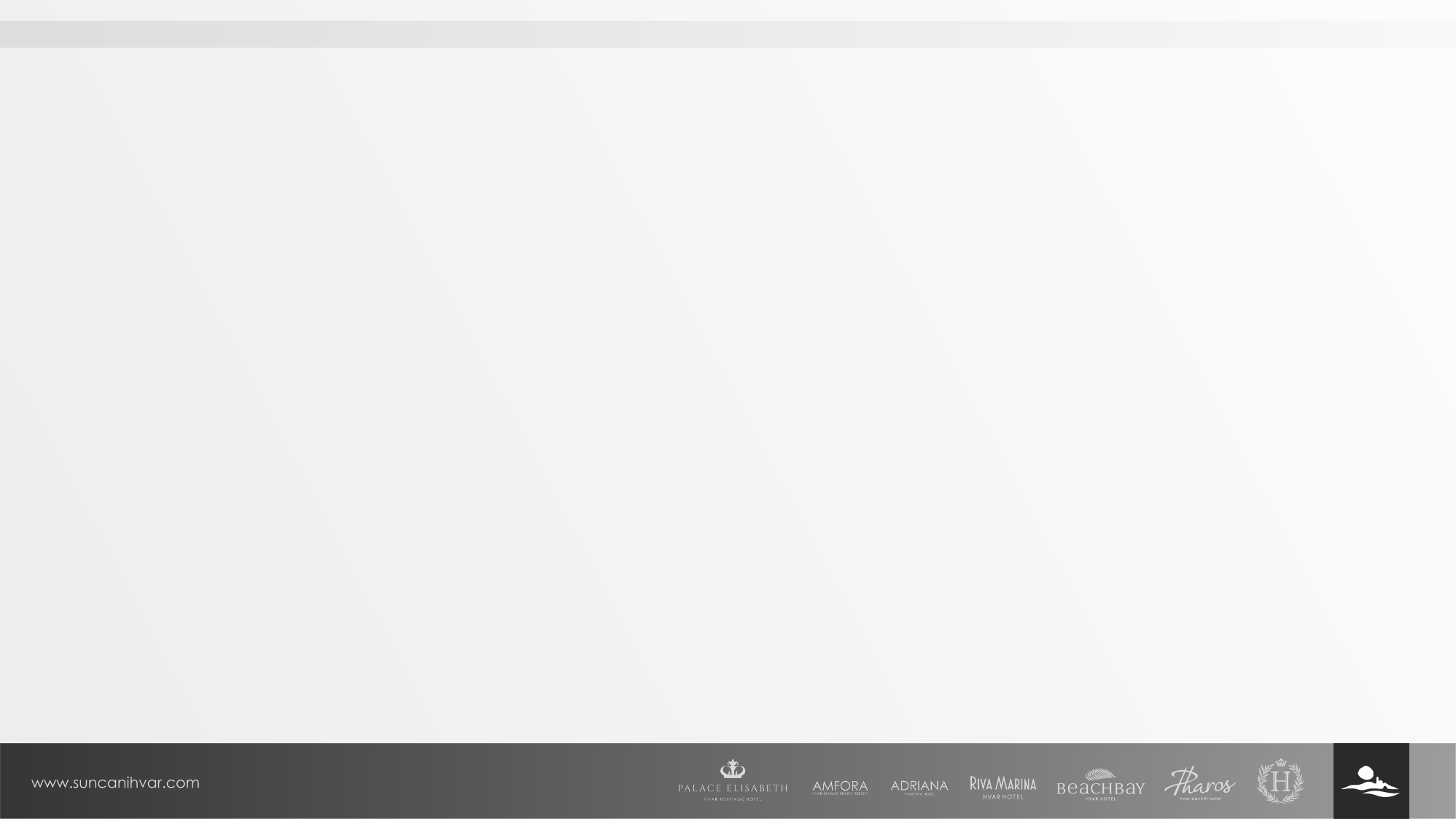 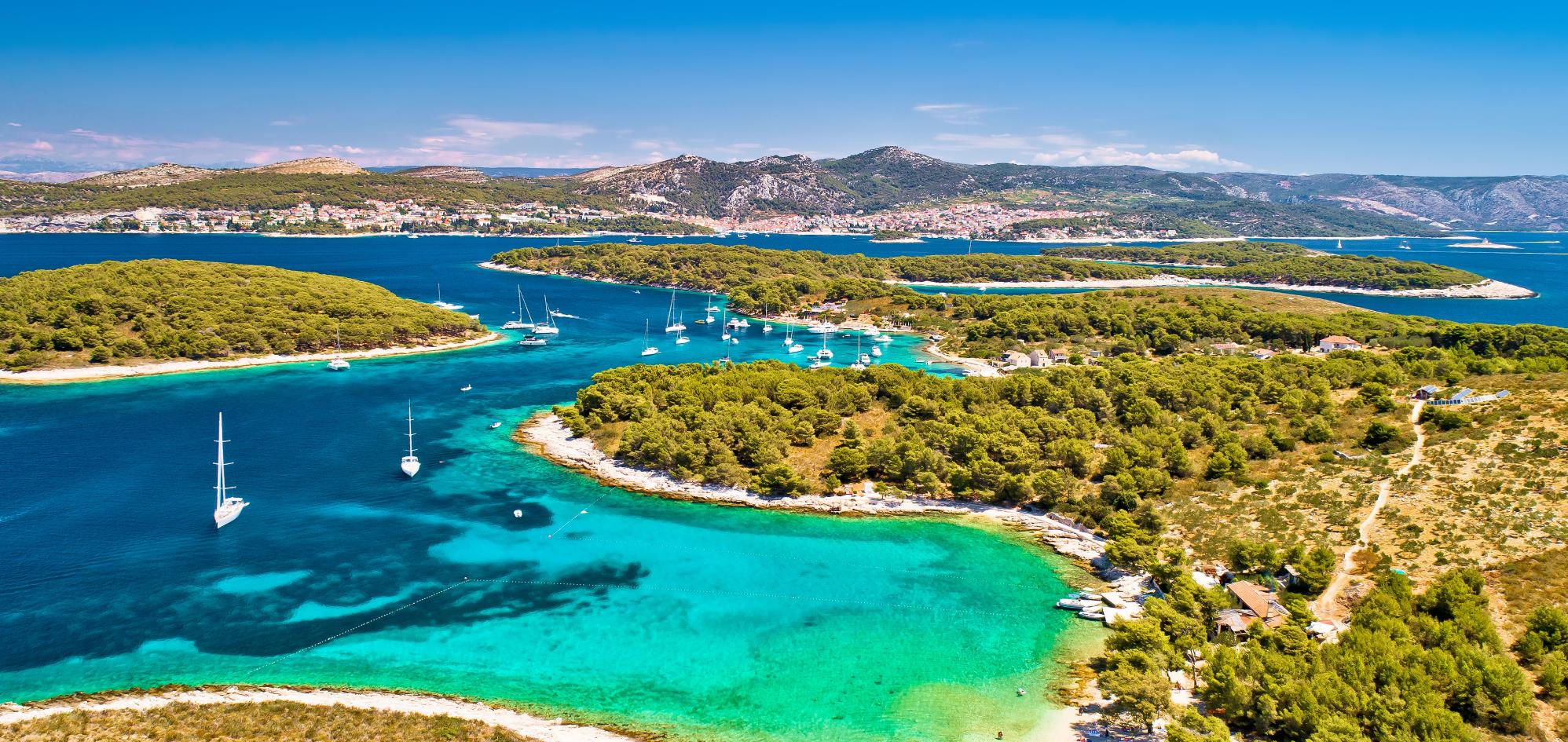 Hvar is renowned for its climate, with 311 days of sun per year is the the sunniest island in the Mediterranean
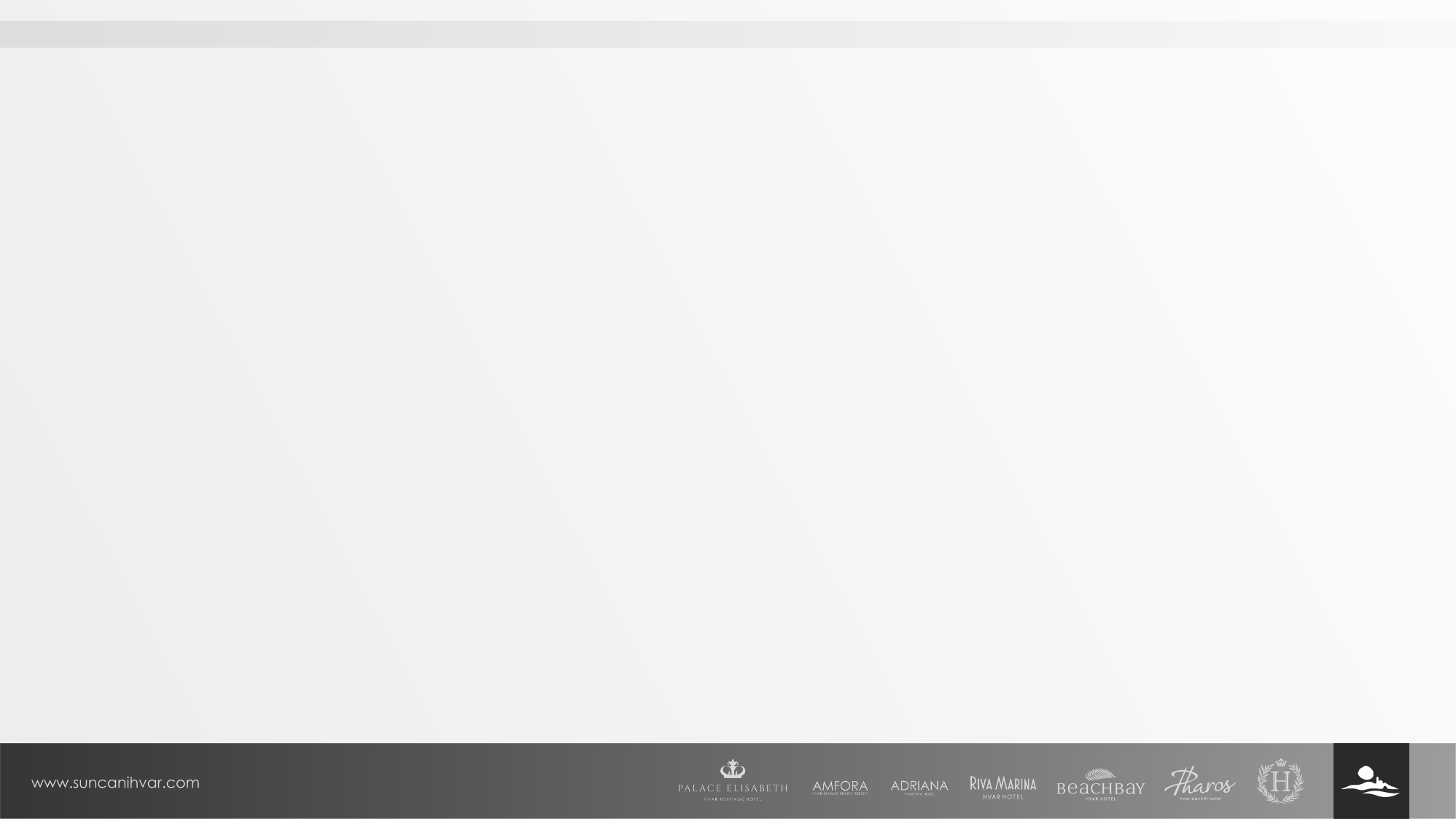 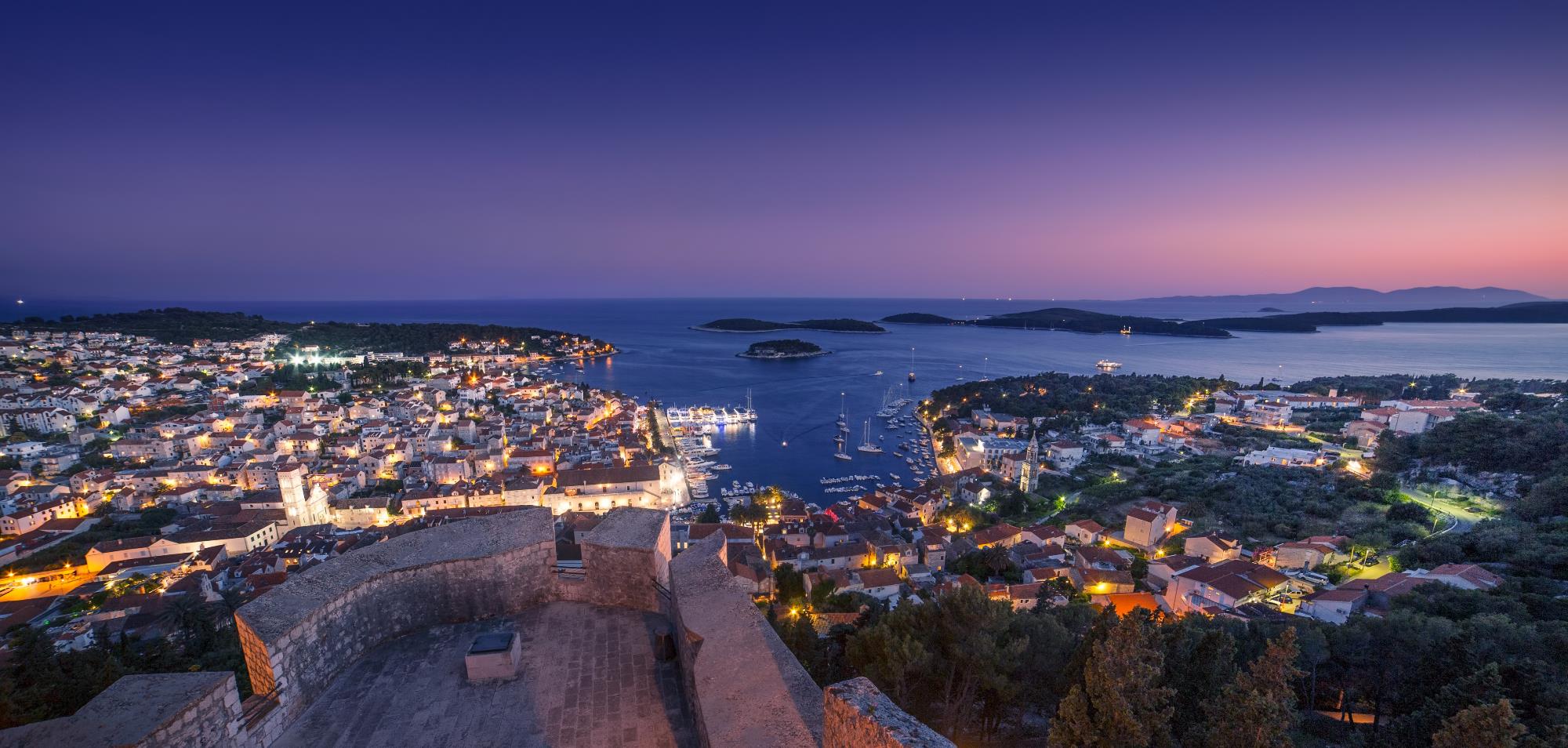 UNESCO ISLAND – 6 tangible and intangible cultural heritages
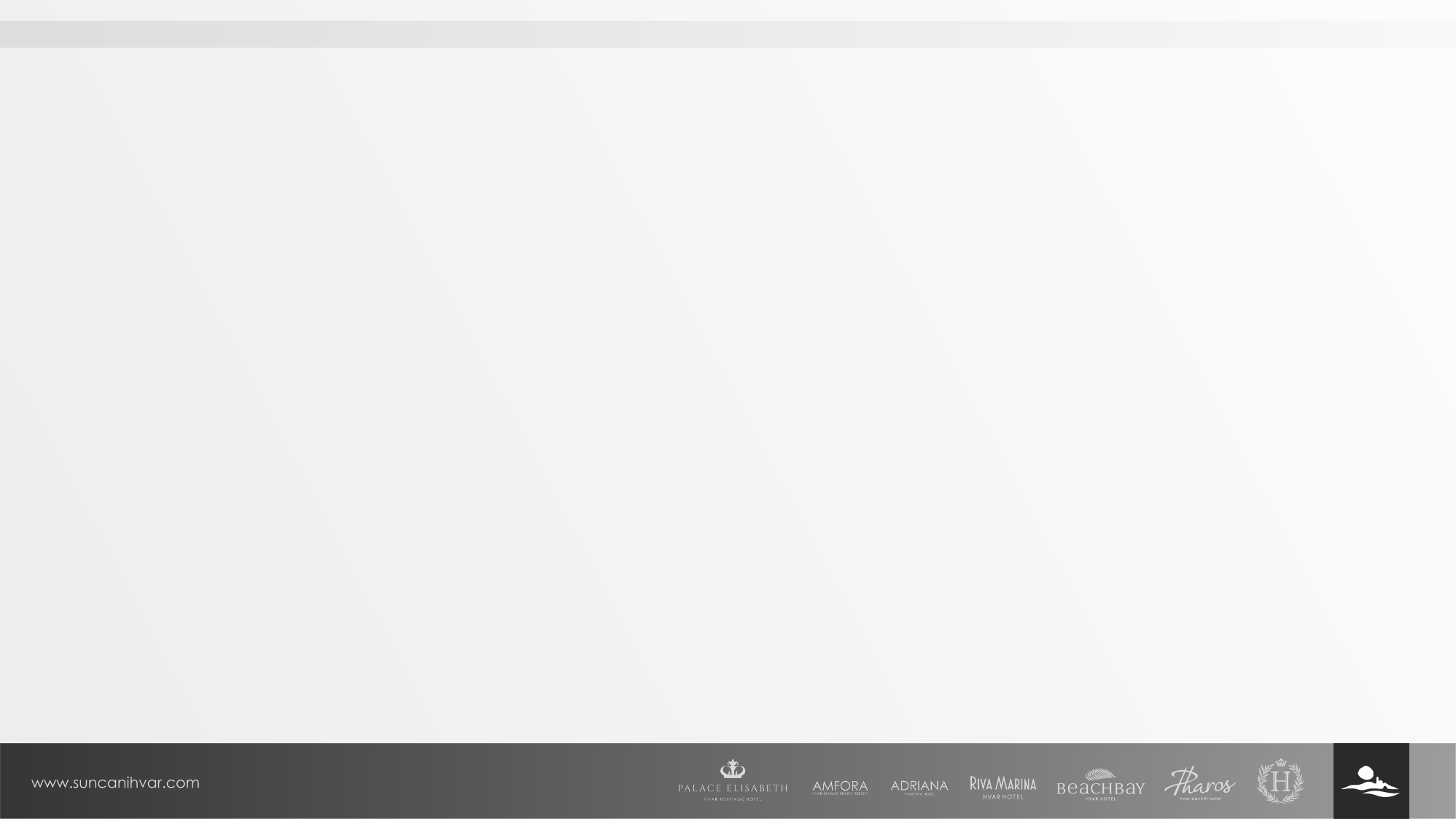 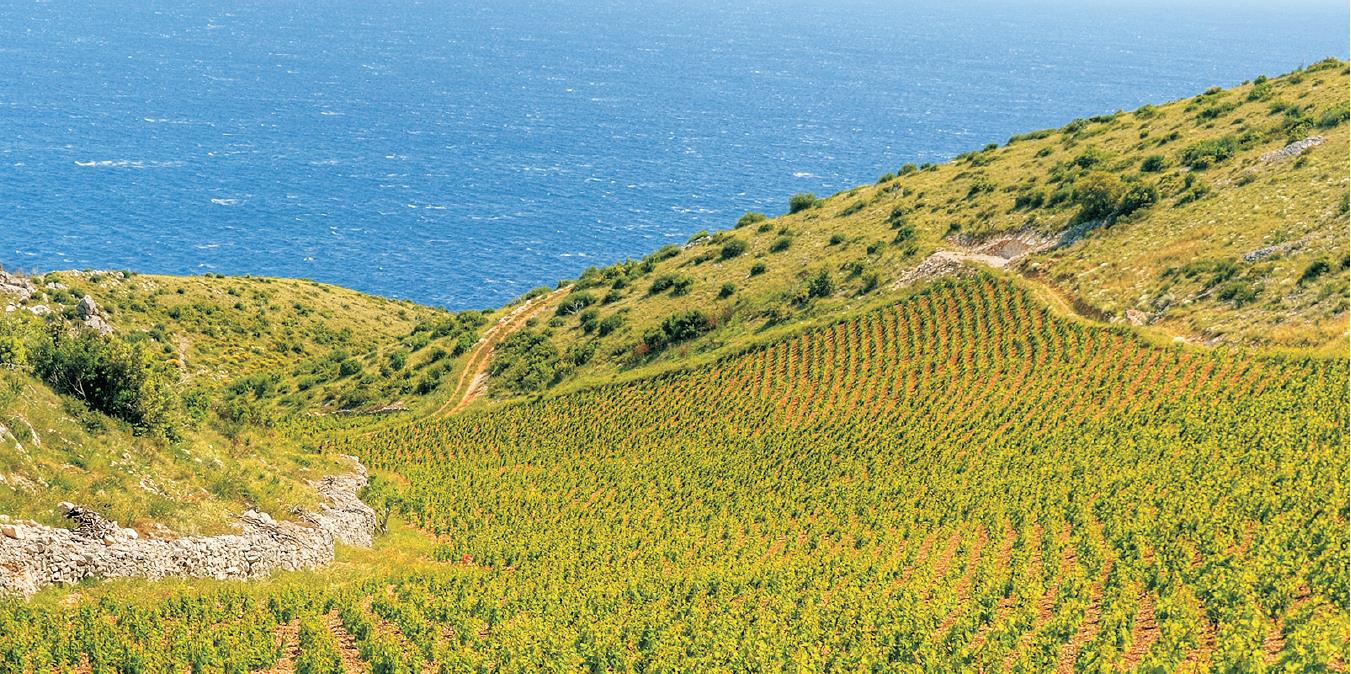 Island of wine  for over 2400 years. Some of Croatia’s finest wines are made on the island
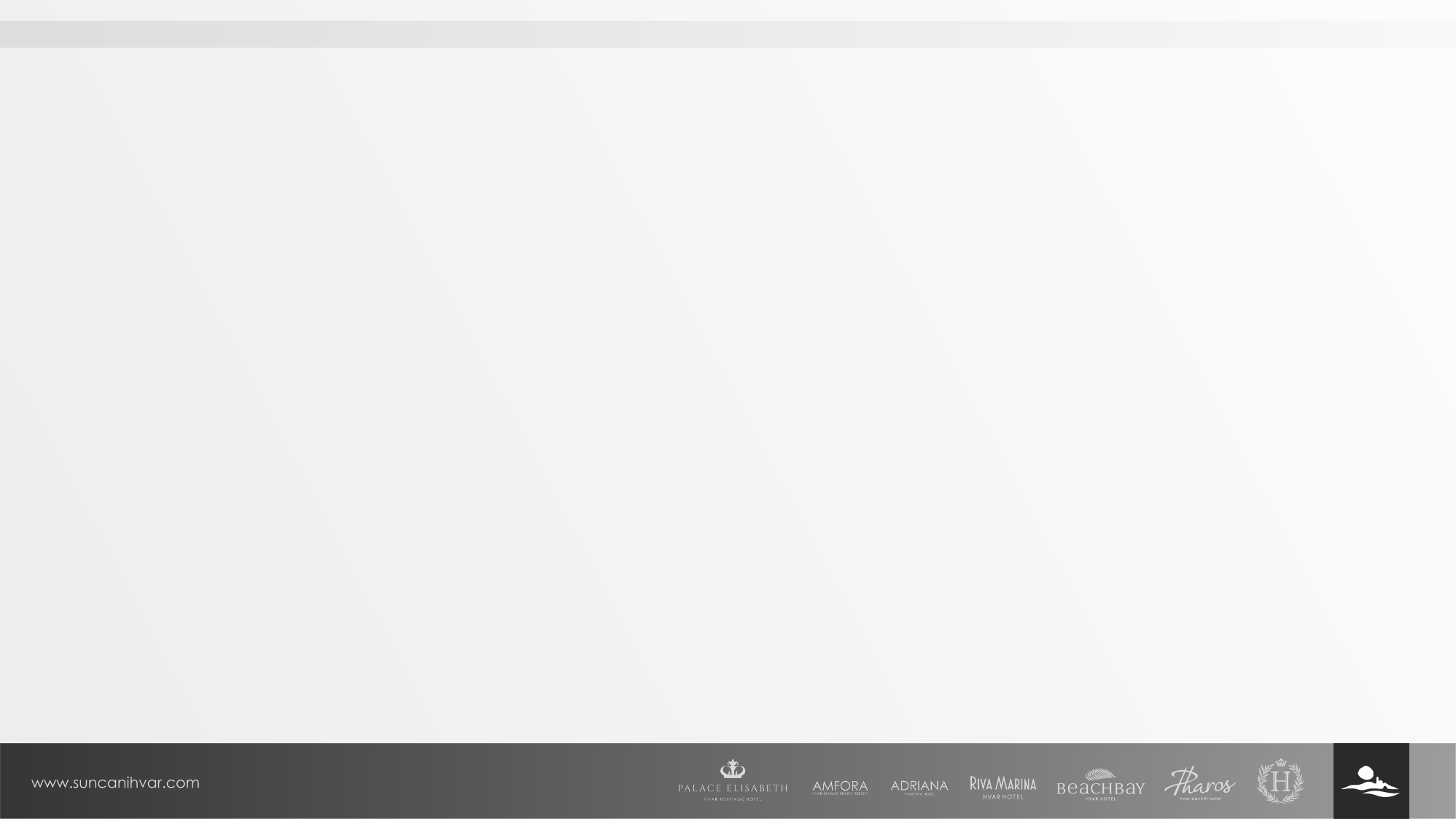 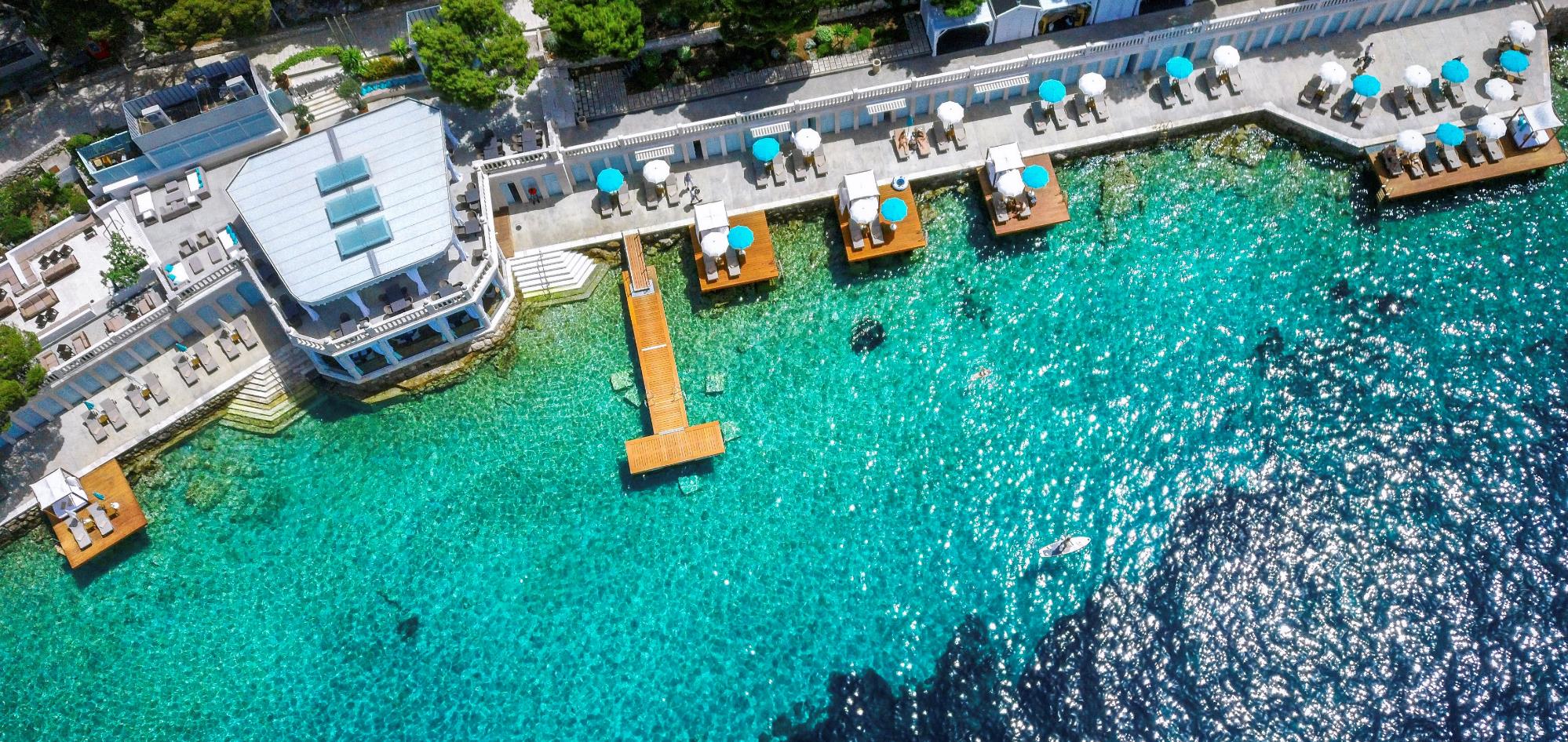 Croatia’s finest beach clubs are located in Hvar
Beach Club Hvar, est 1927
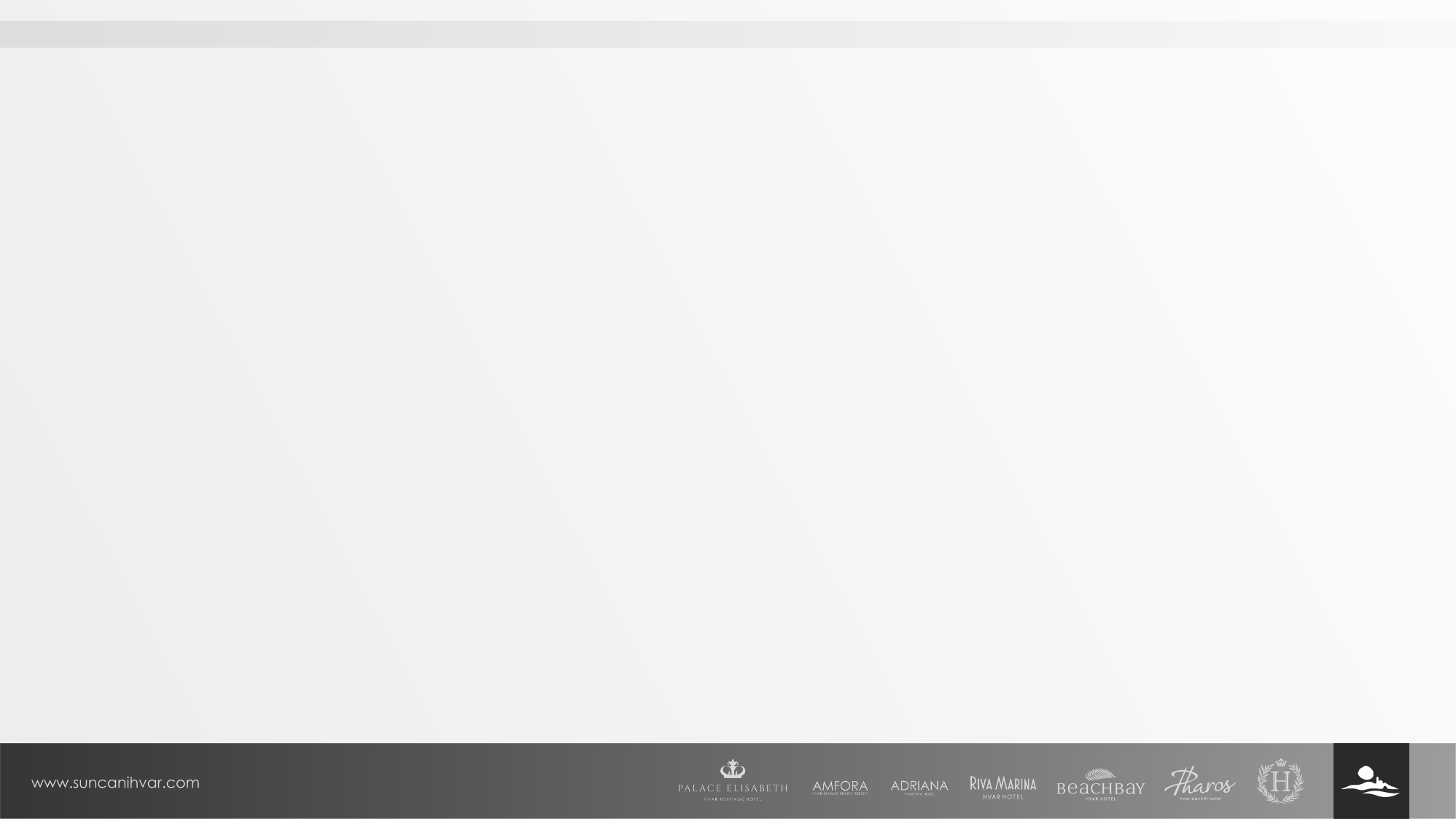 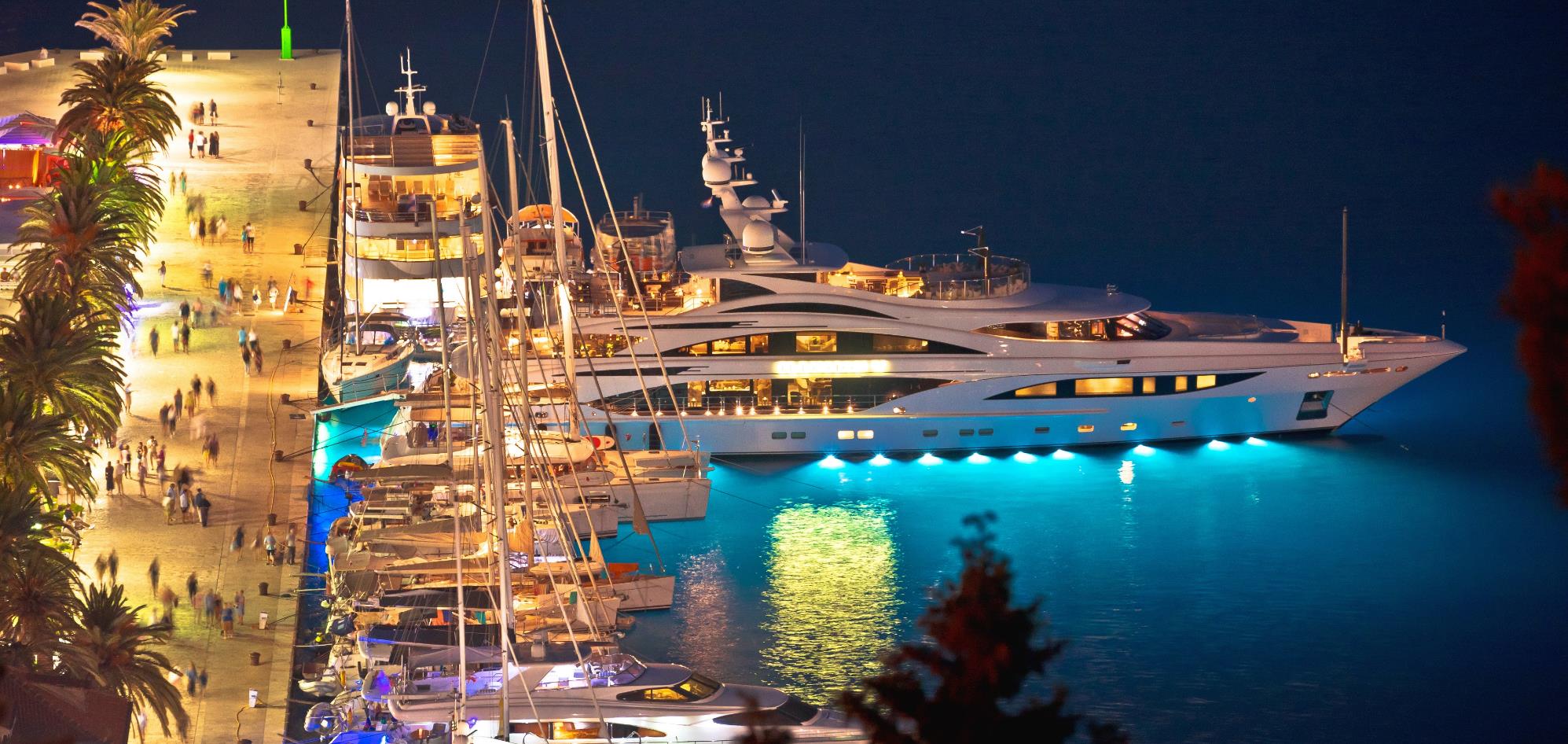 Hvar is famous for it’s vibrant and dynamic nightlife
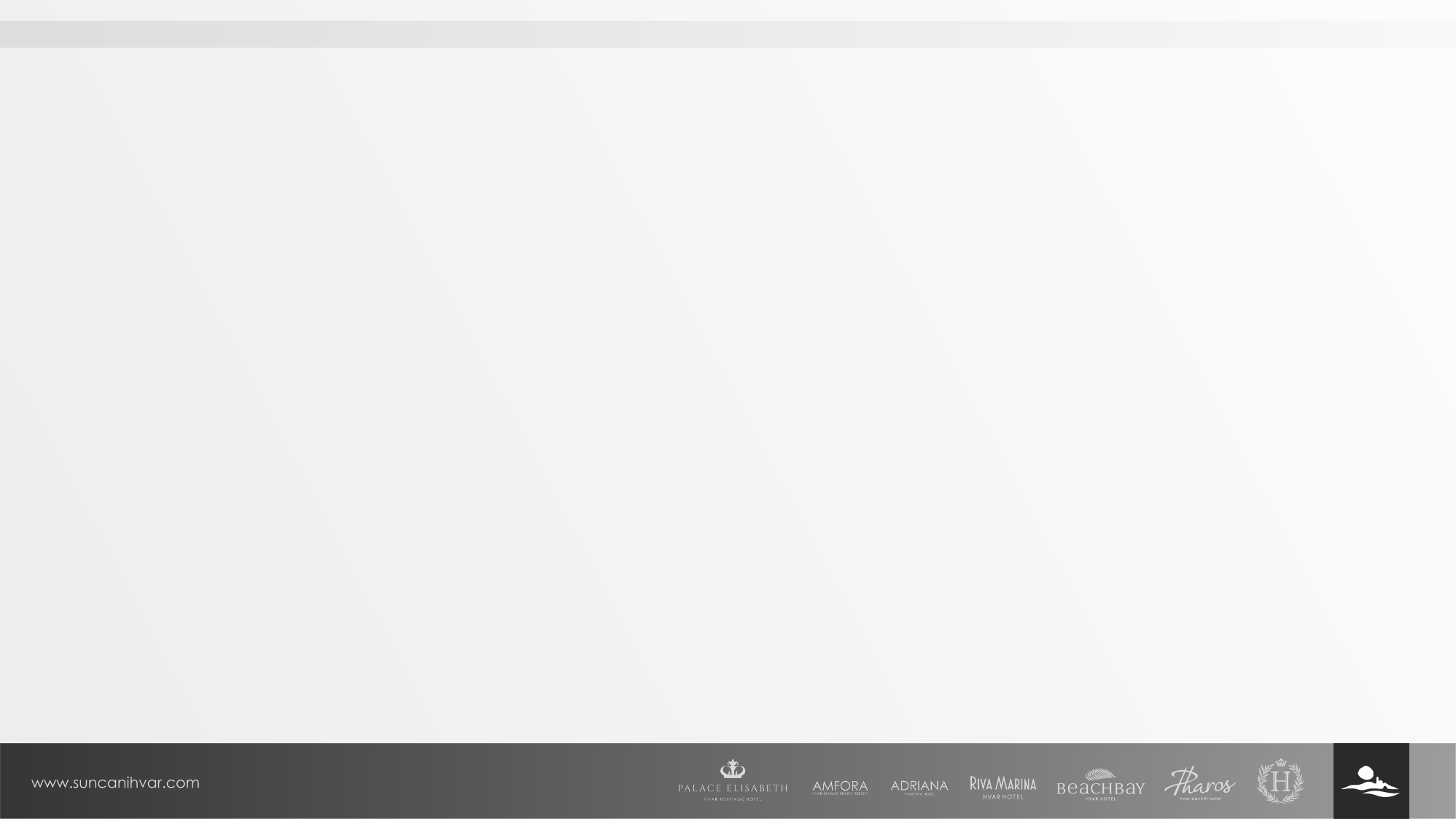 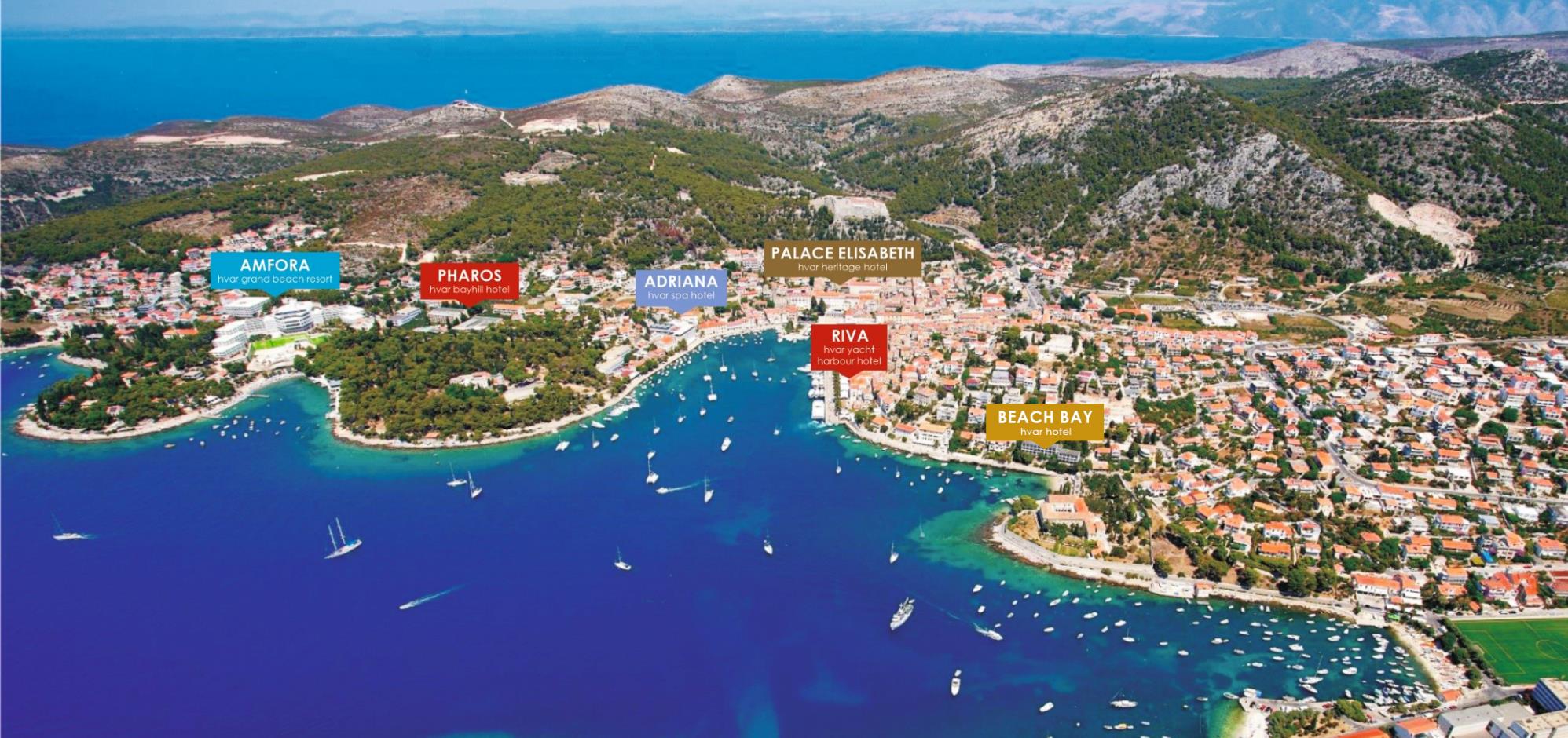 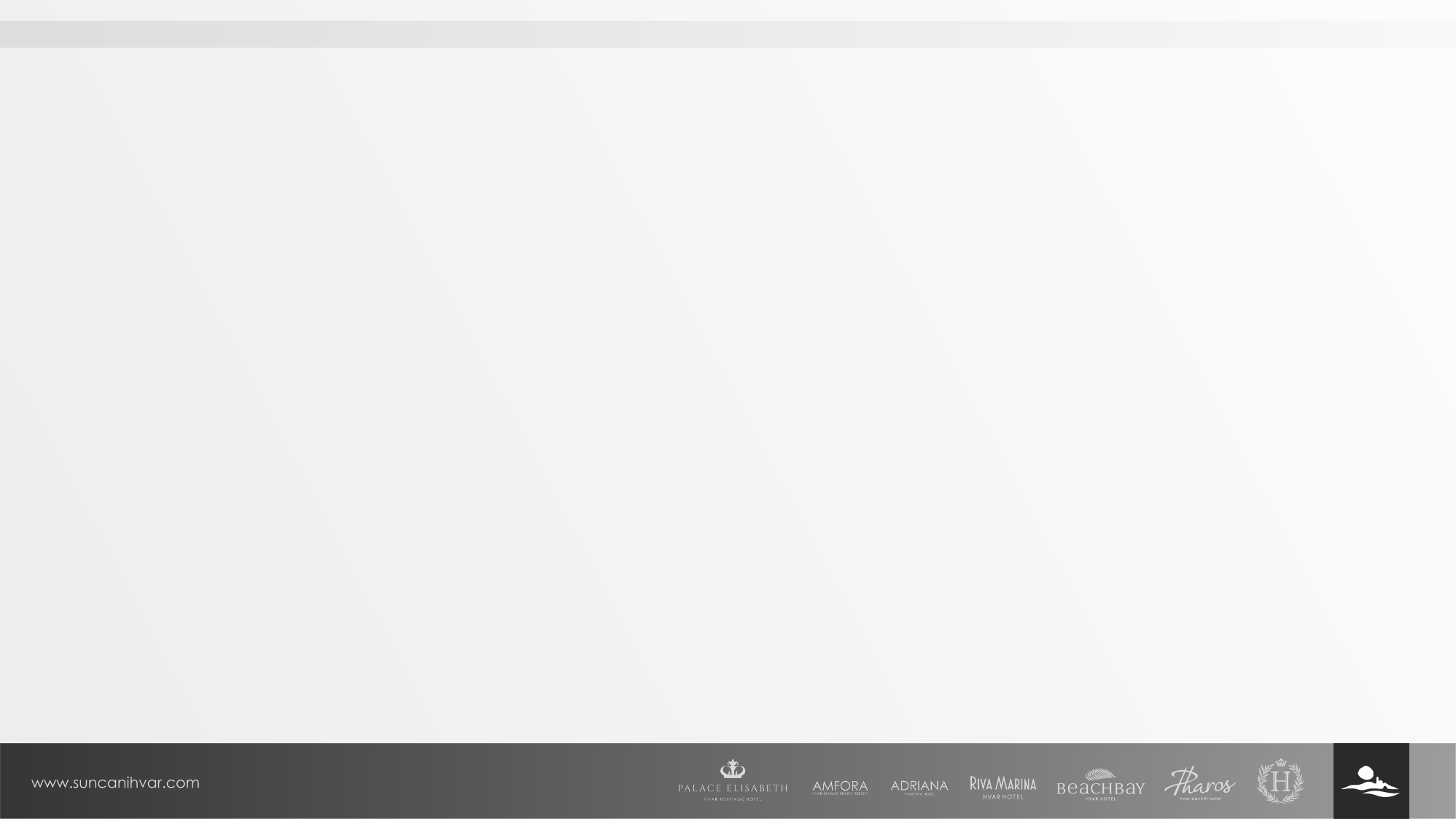 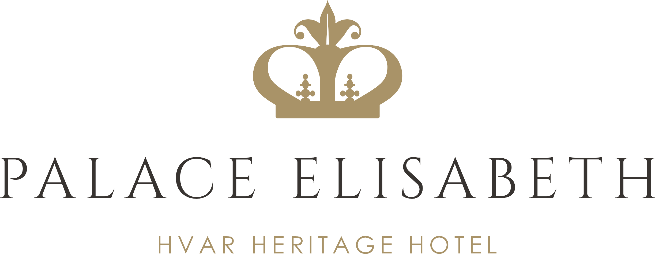 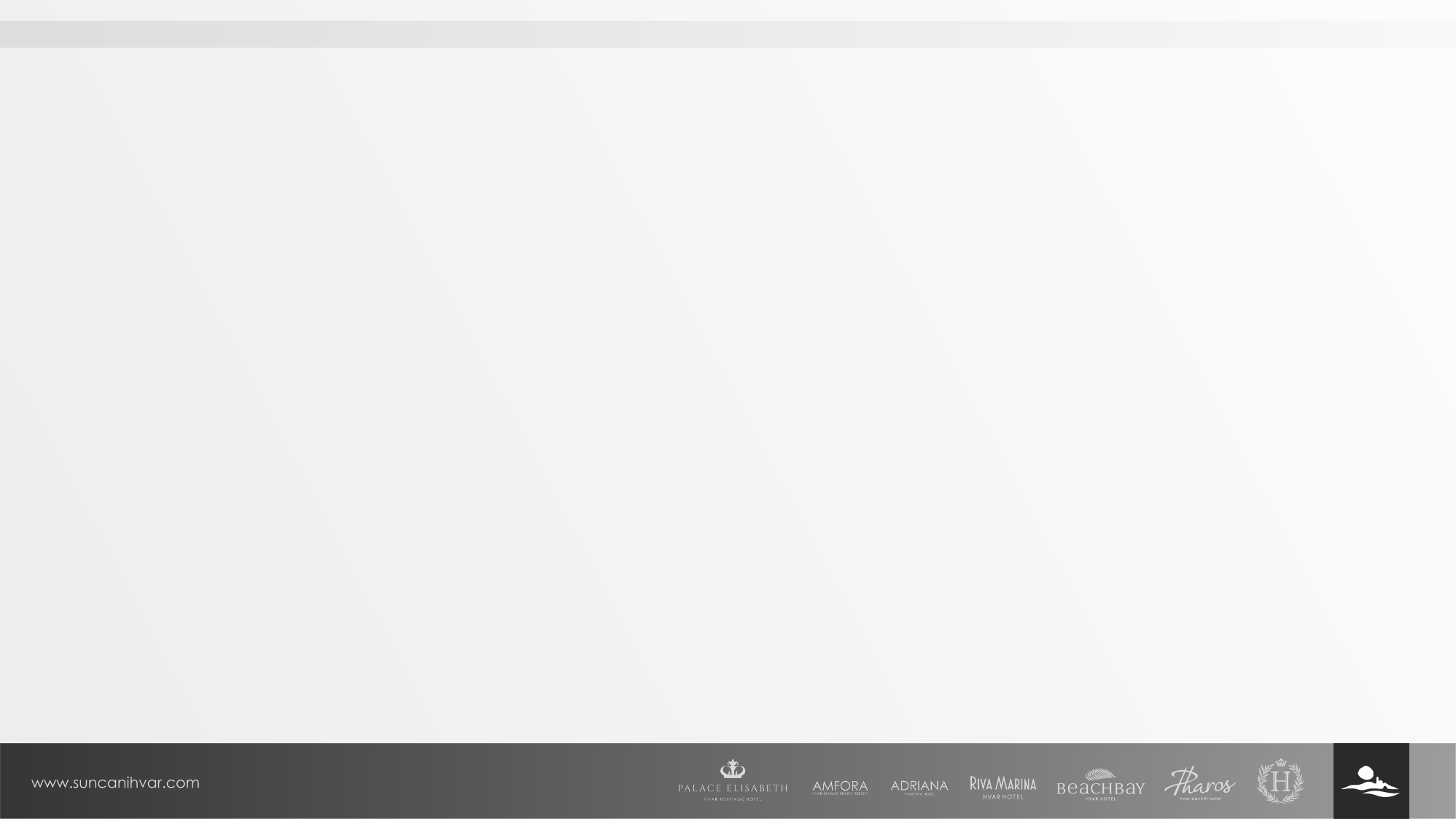 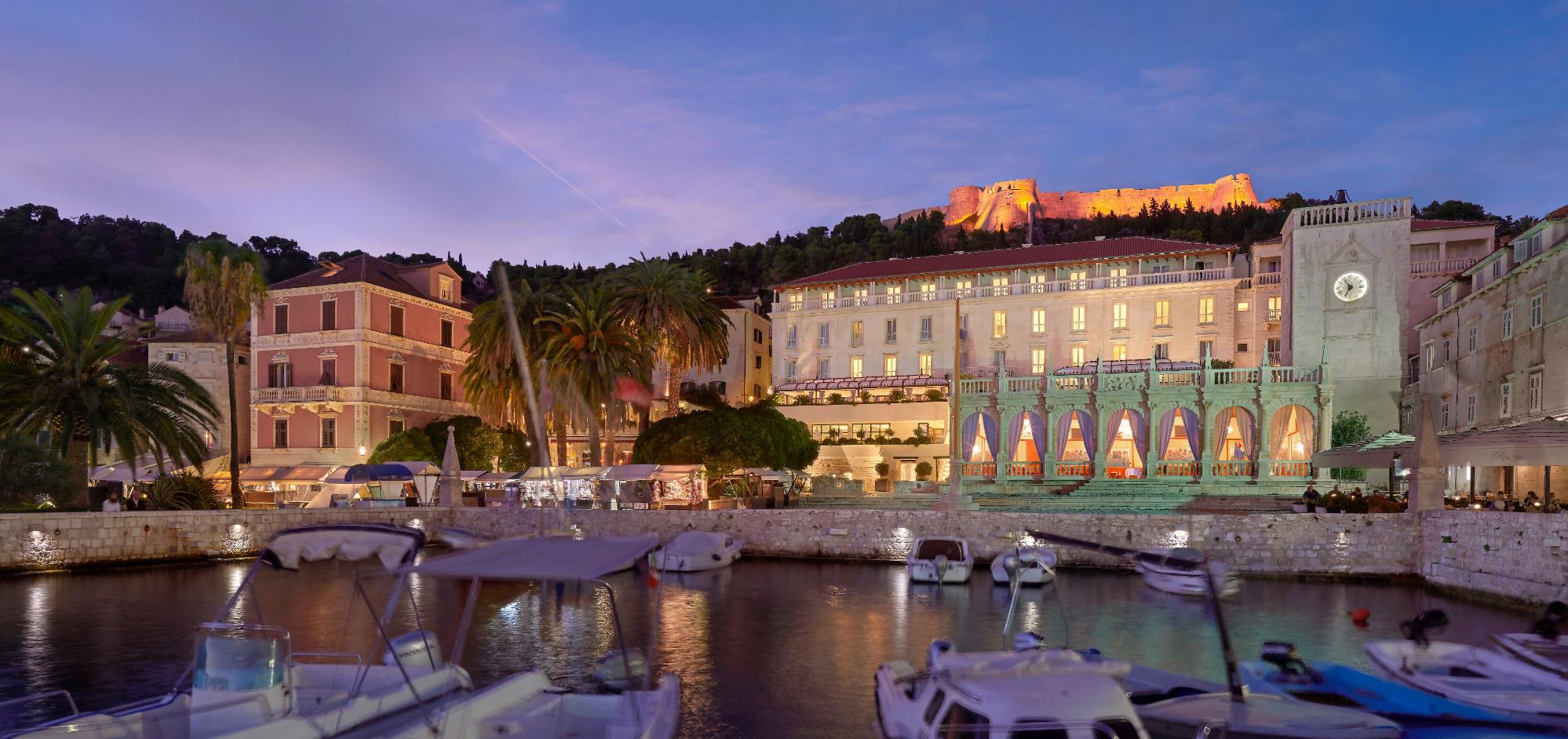 First 5 star hotel in Hvar, member of LHW   
Hvar Loggia, Croatia’s most renowned renaissance building
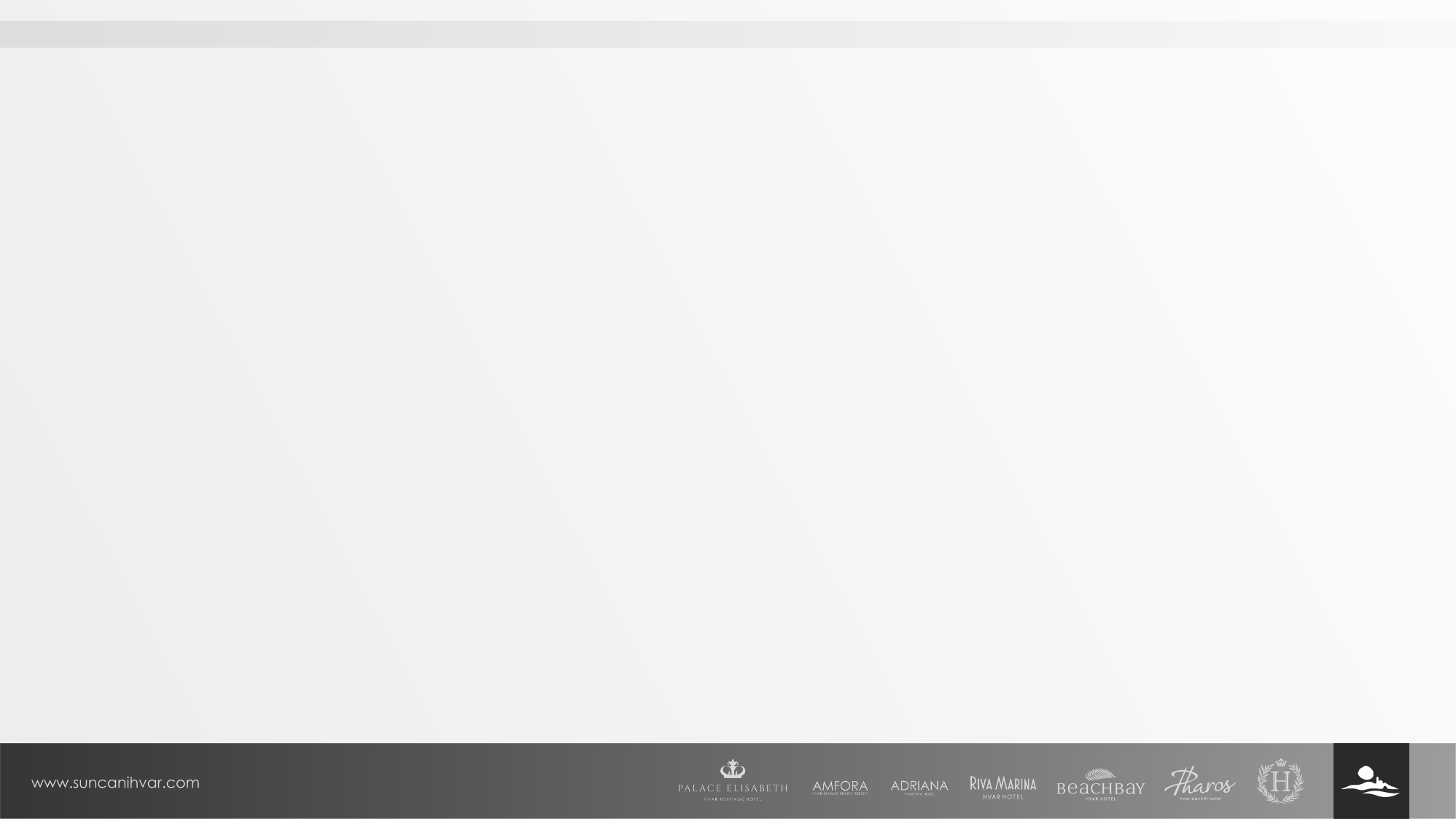 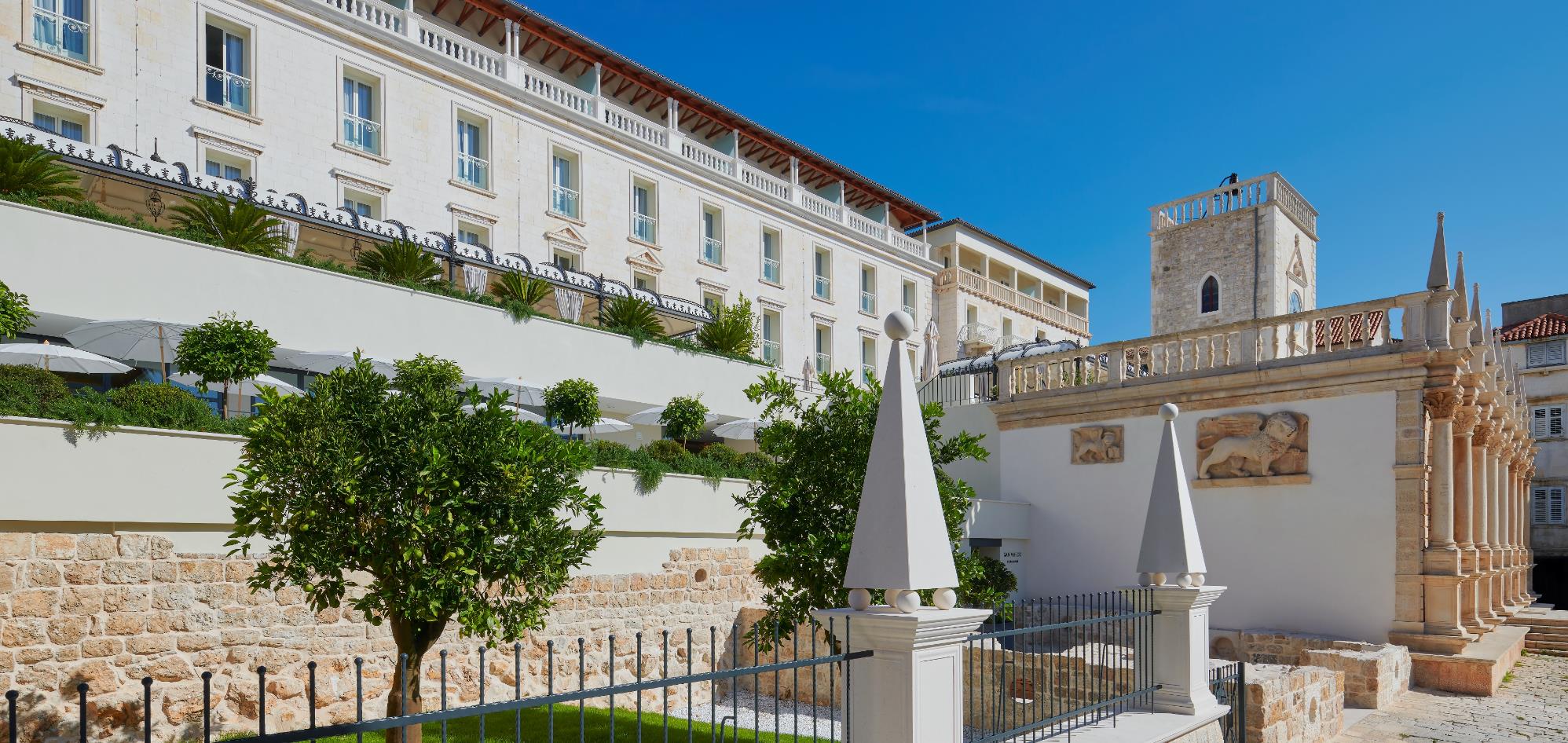 Formerly the Duke’s palace, the history of the hotel dates to the 13th century

It is a landmark building, with a blend of Venetian-Austrian architecture and archeological findings as integral part of the hotel
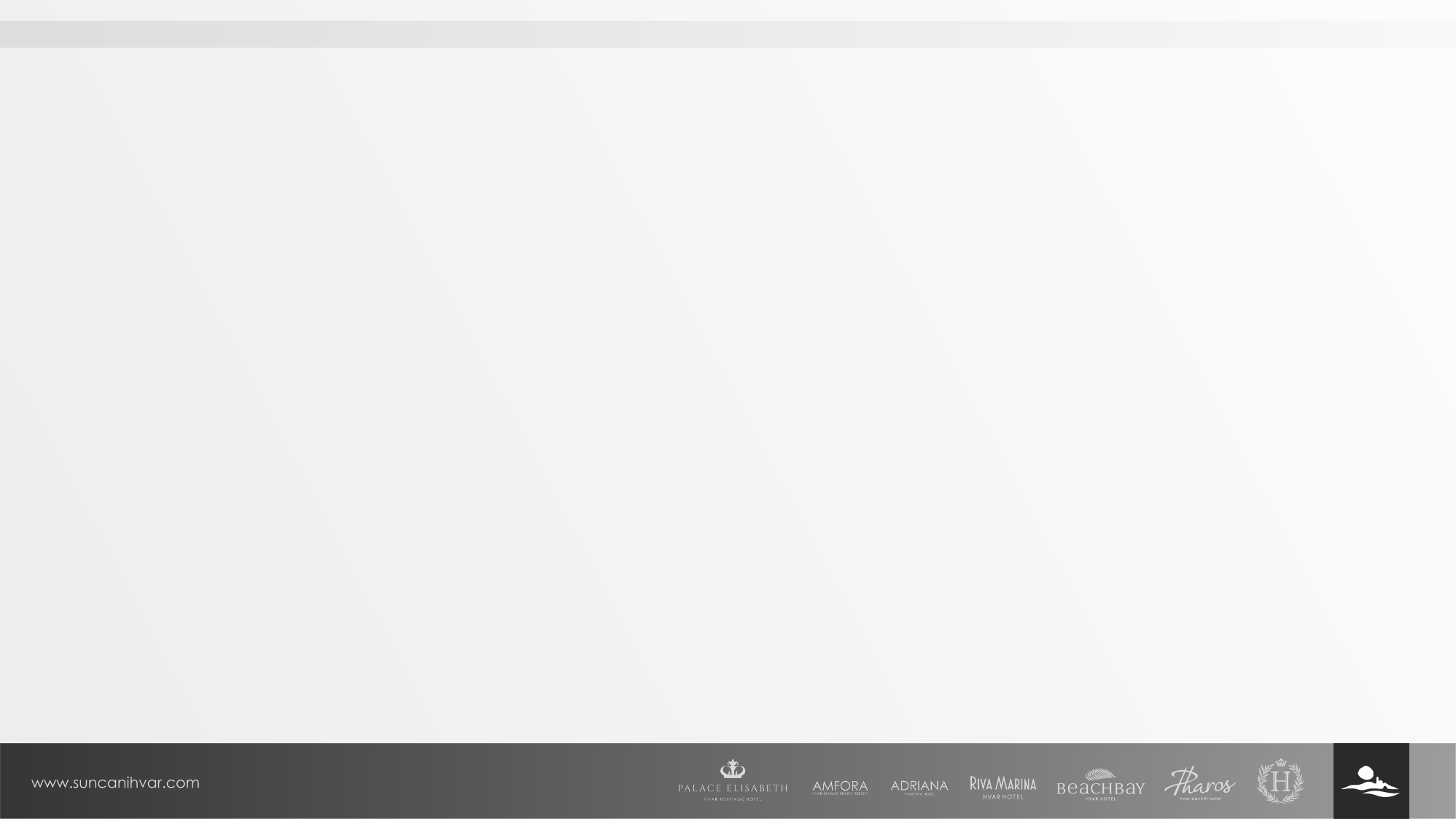 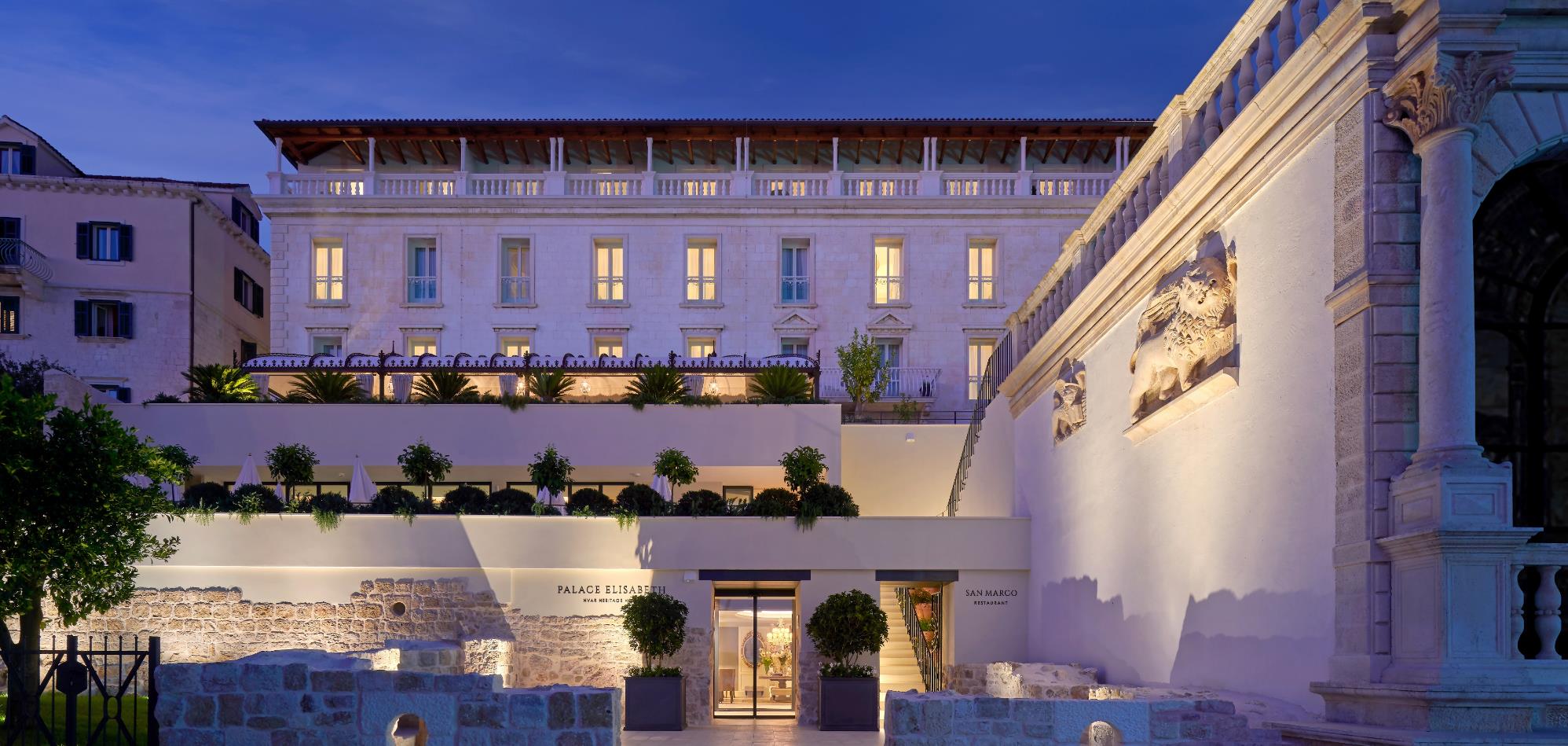 Entrance through Duke’s court embellished with indigenous plants and centuries old archeological findings
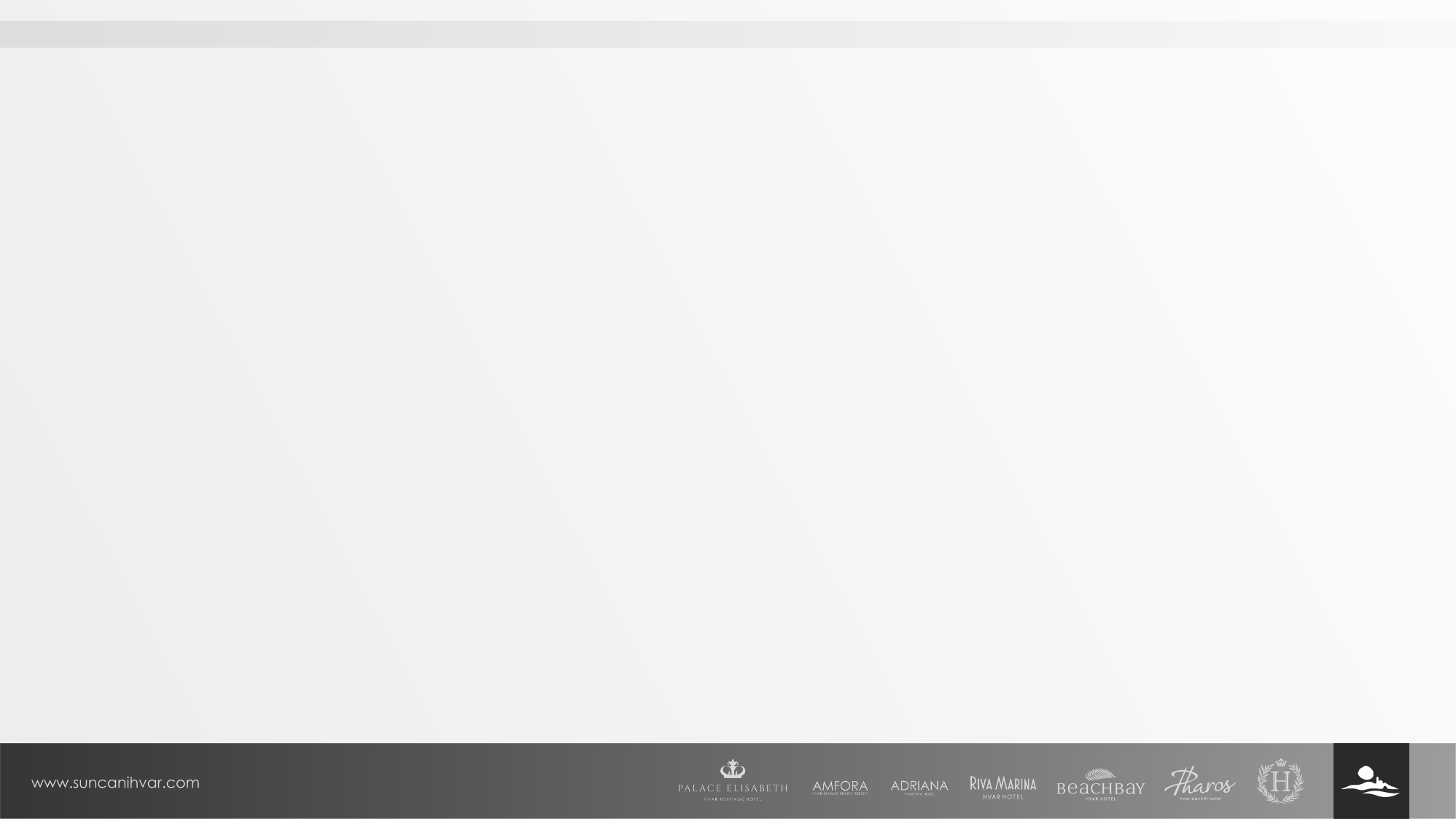 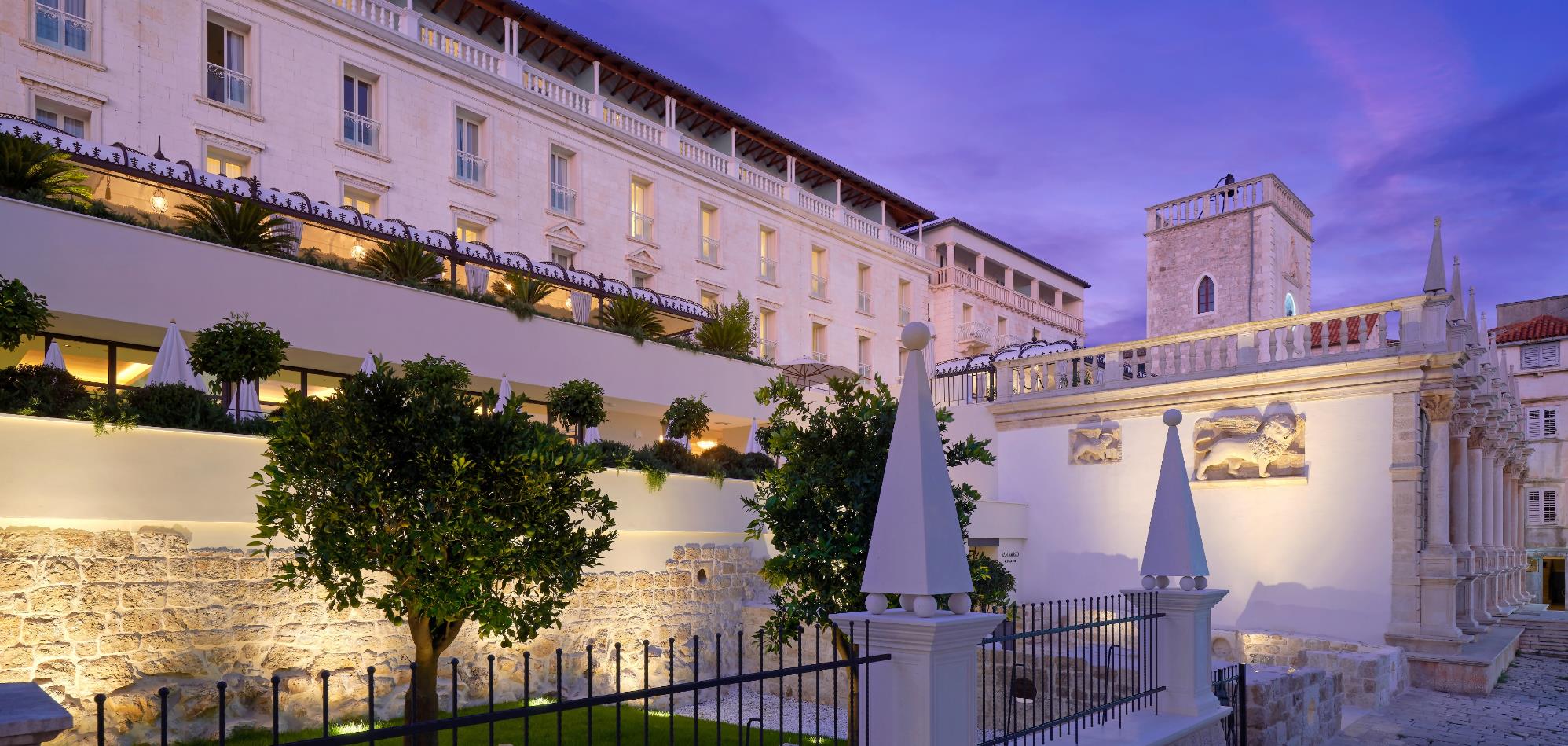 In 1902 hotel opened as Spa Hotel Empress Elisabeth, 
after the famous Austrian Empress Sisi
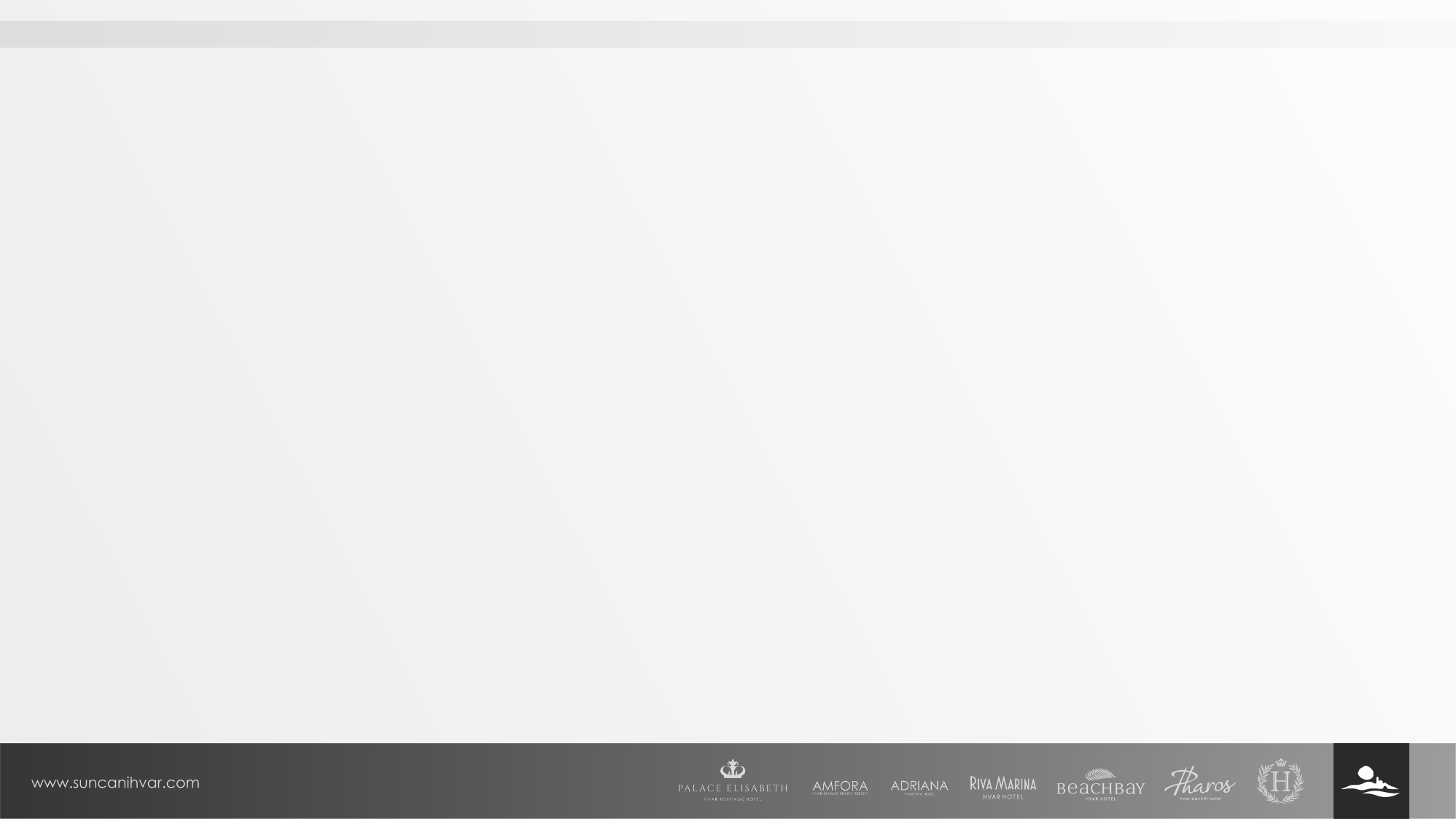 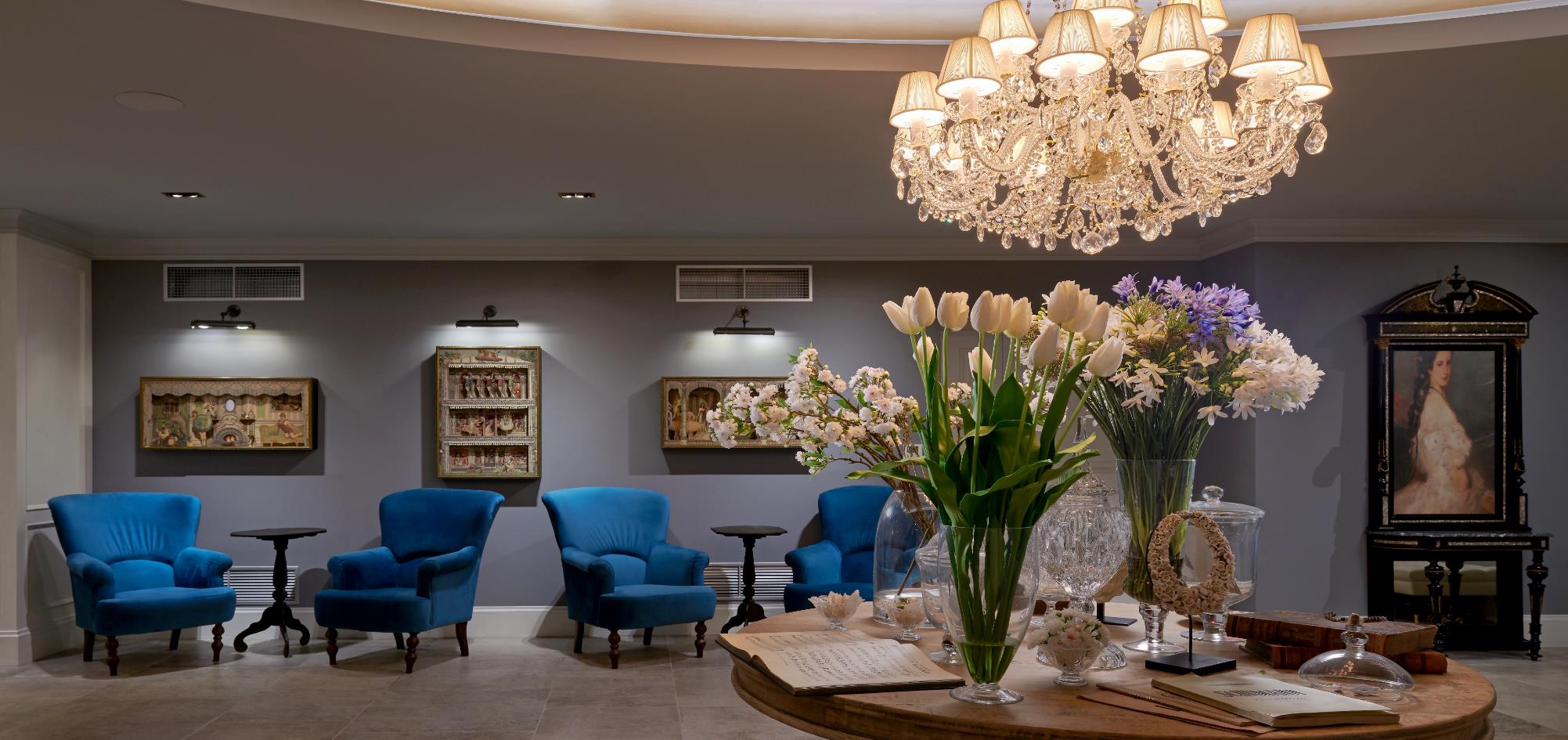 In 2019 the hotel was completely renovated and in respect to hotel's history it bears her name - Palace Elisabeth, hvar heritage hotel
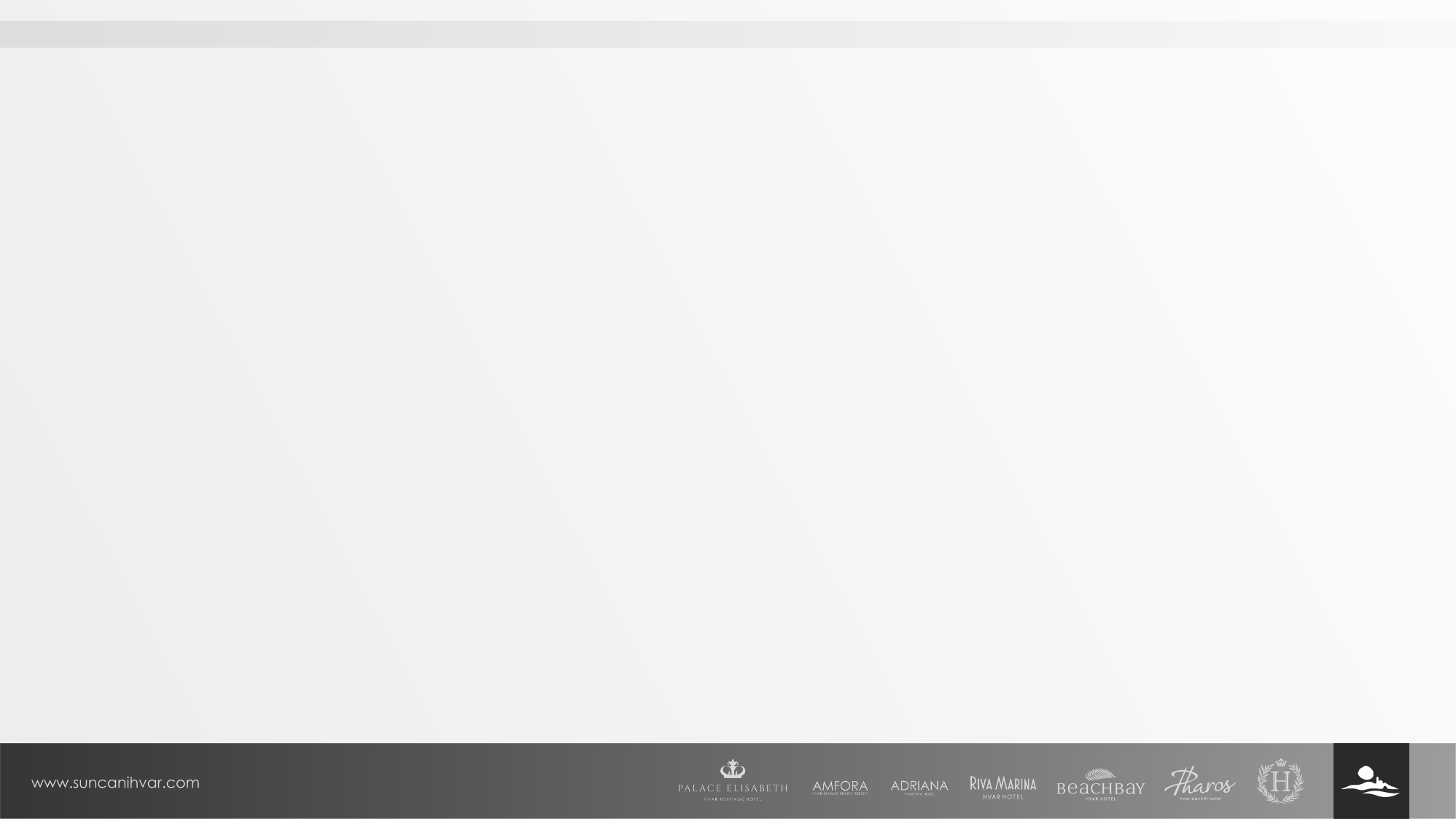 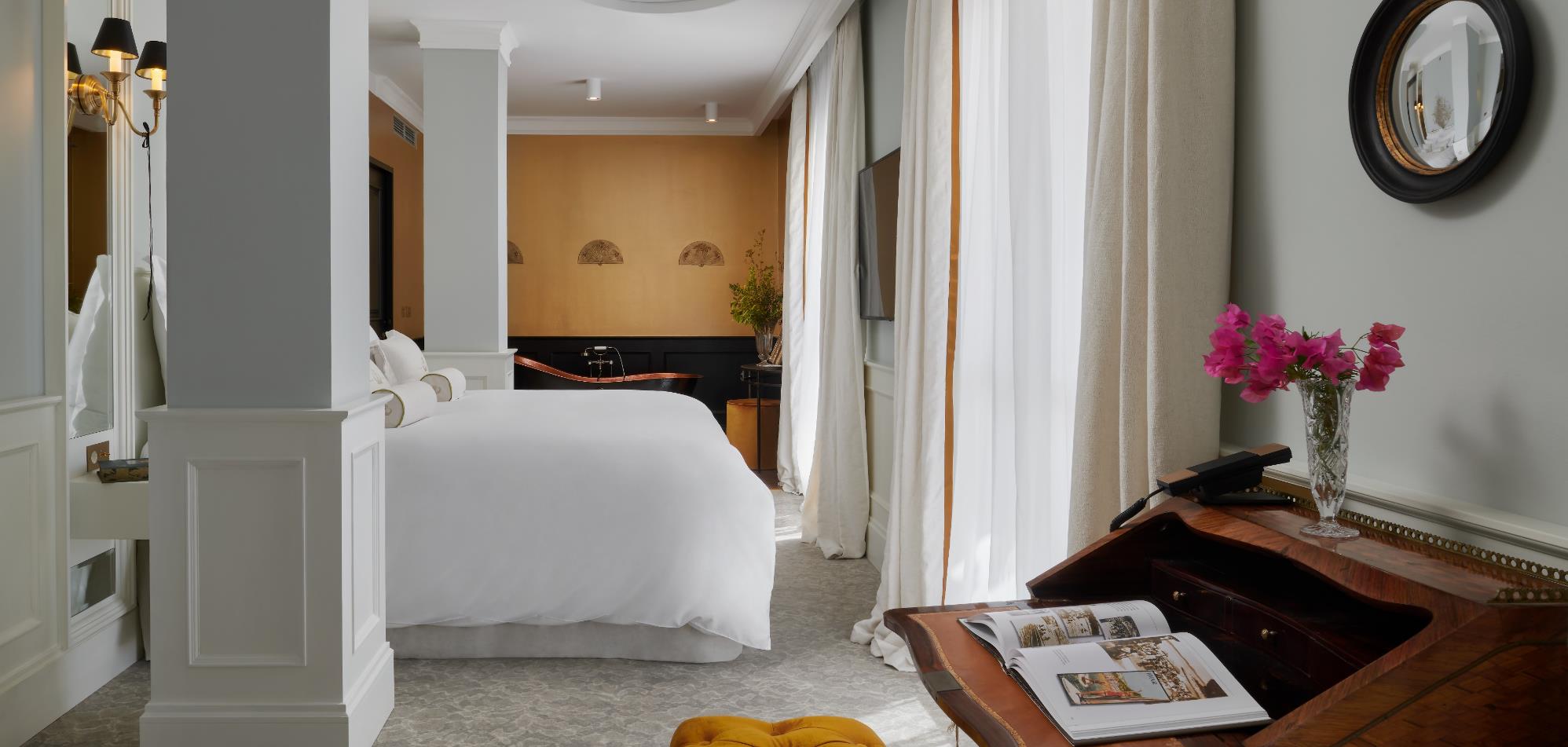 44 ROOMS & SUITES
All rooms are unique and characterized by an elegant design with hand-painted murals of Hvar motives.
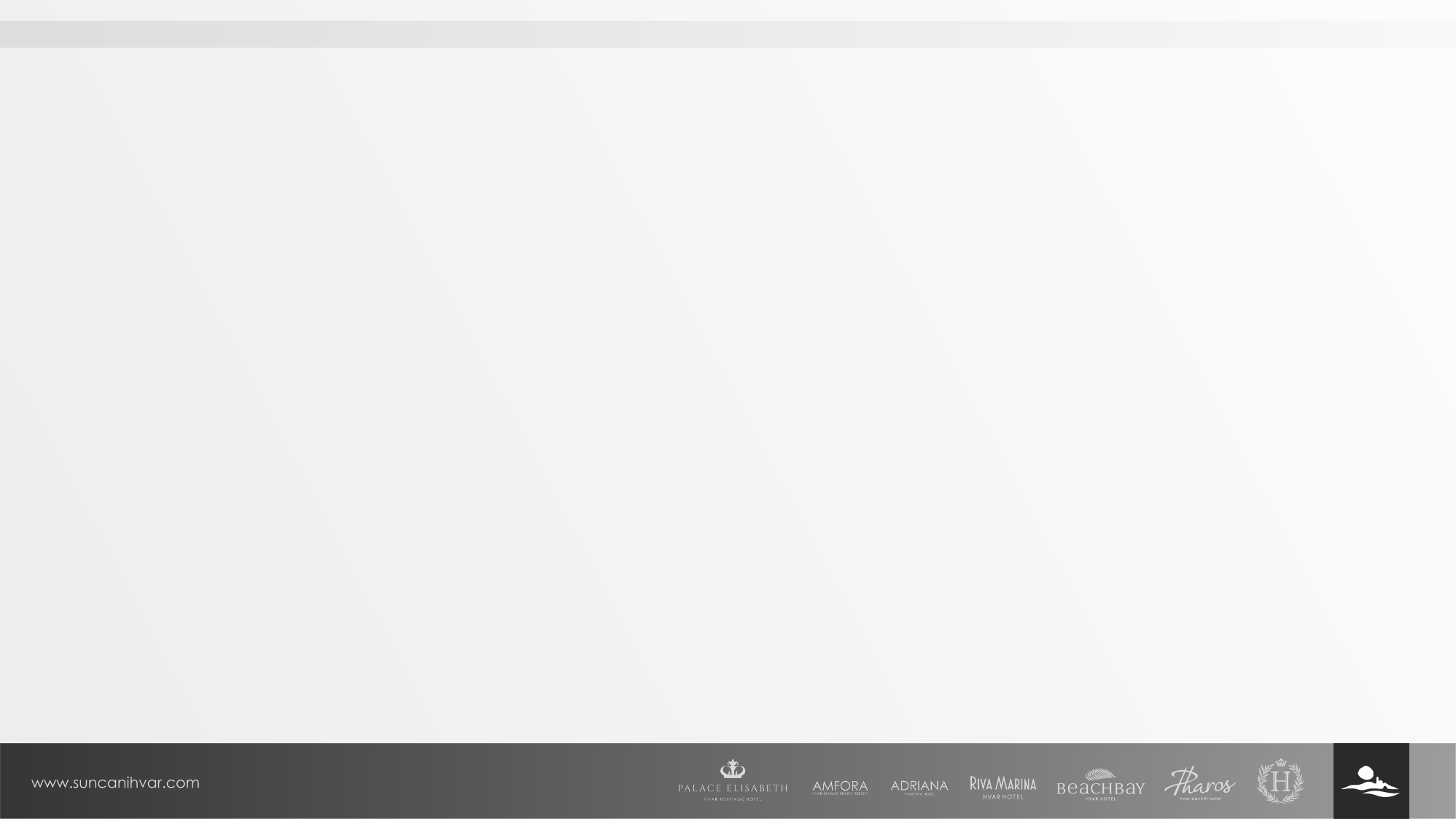 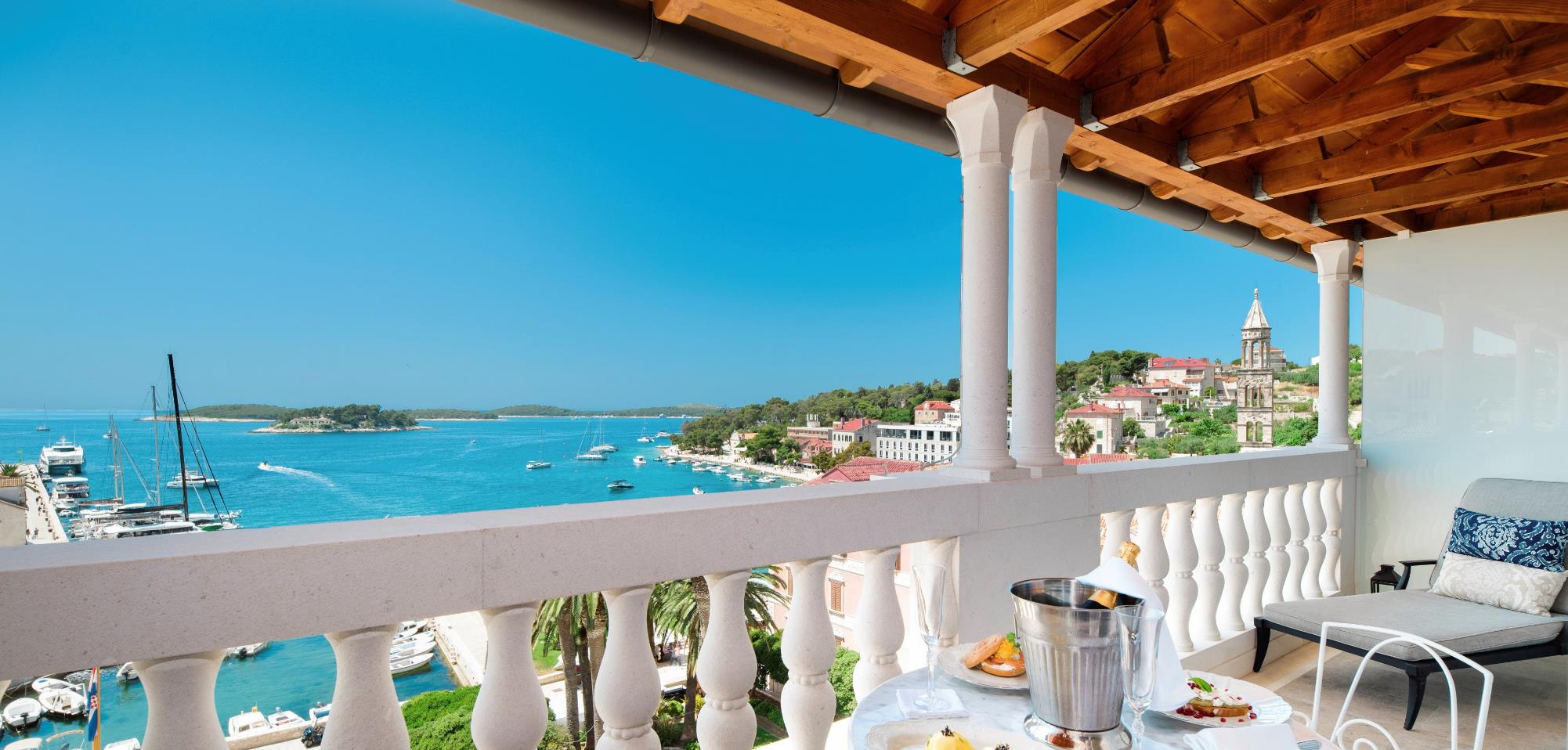 Uninterrupted sea views overlooking Hvar port from multiple Venetian terraces
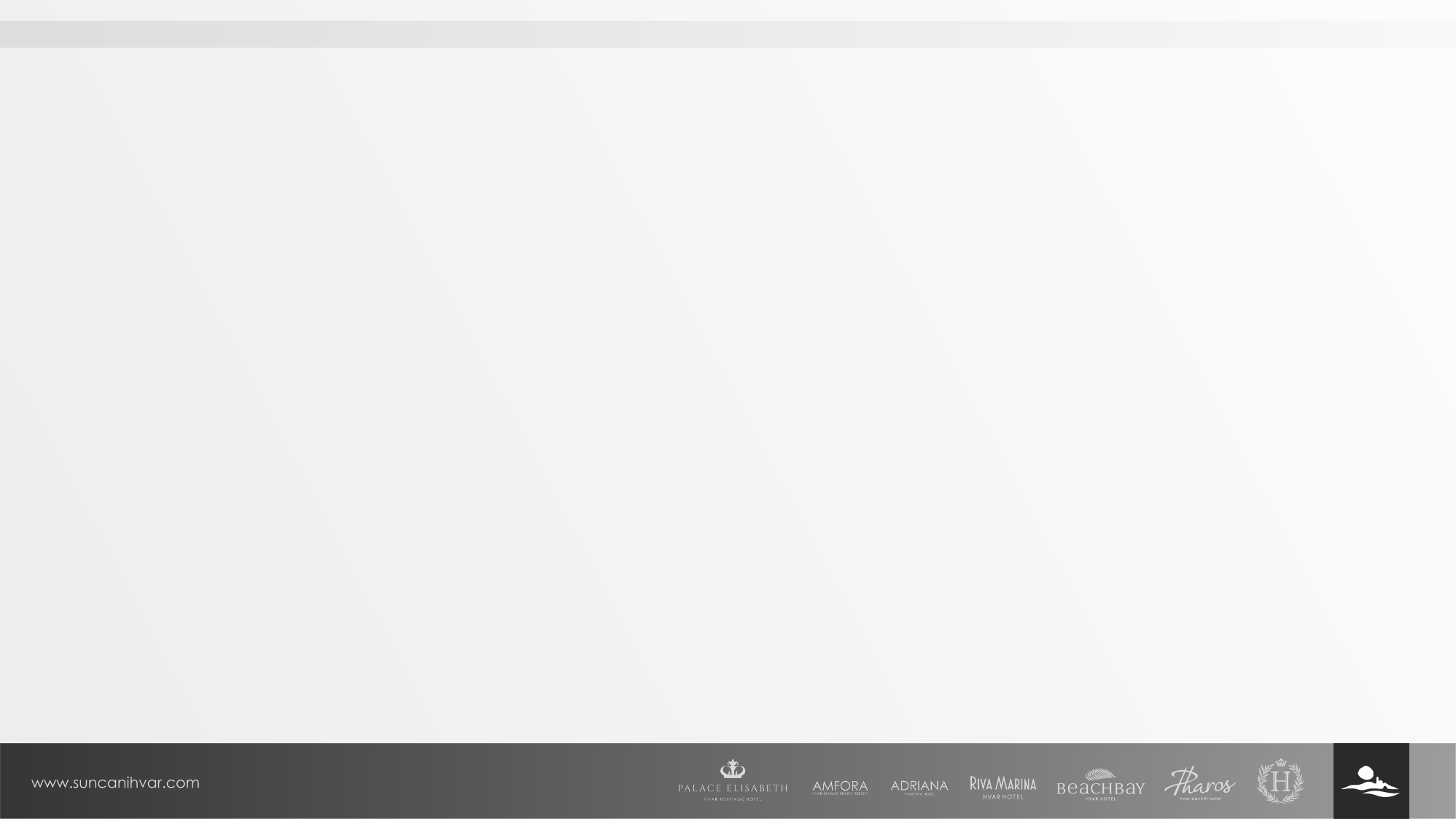 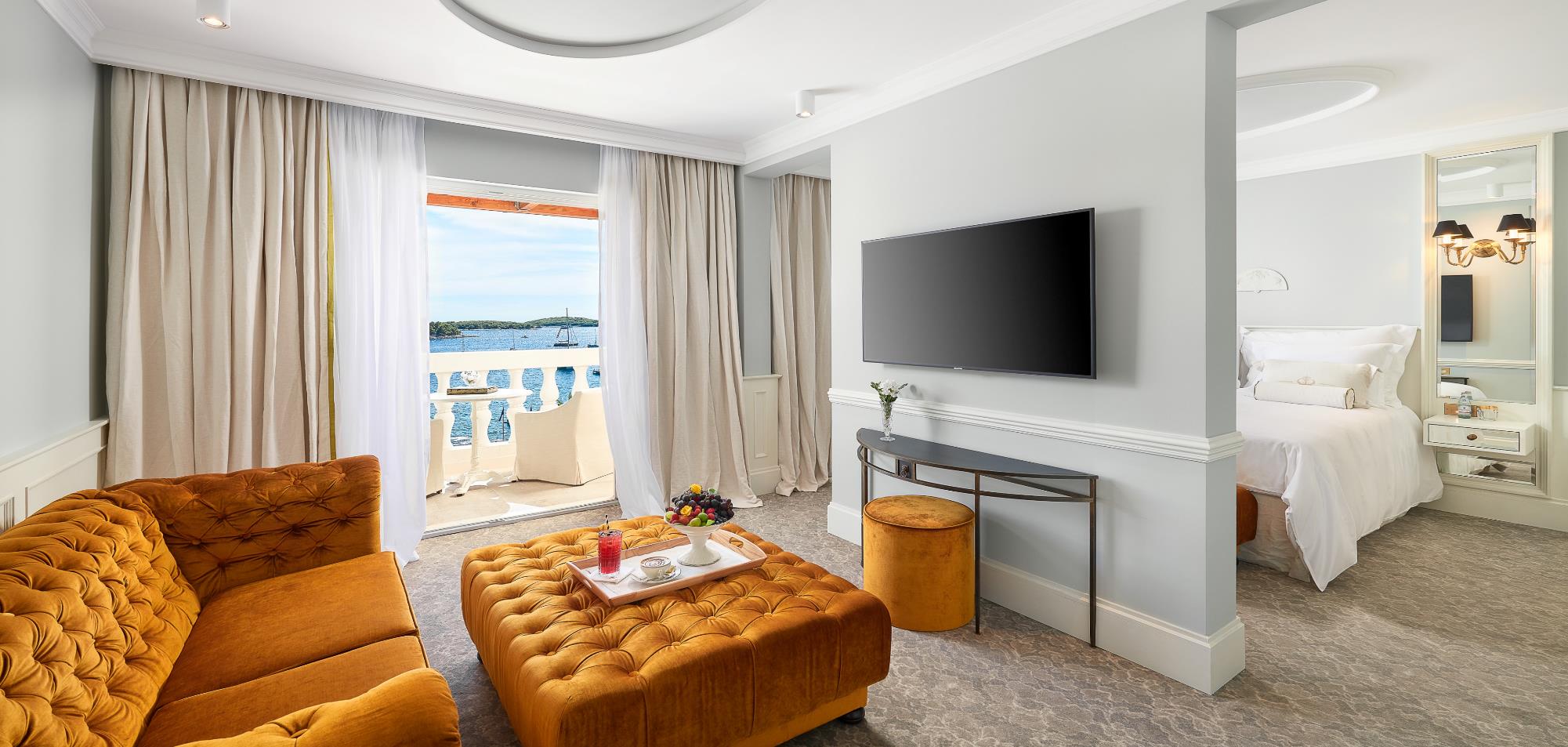 SIGNATURE SUITES
Penthouse Suites, Balcony, Sea View (48 - 53 sqm, 3 units)
Imperial Suite, Balcony, Sea View (57 sqm, 1 unit)
Elisabeth Suite, Balcony, Sea view (61 sqm, 1 unit)
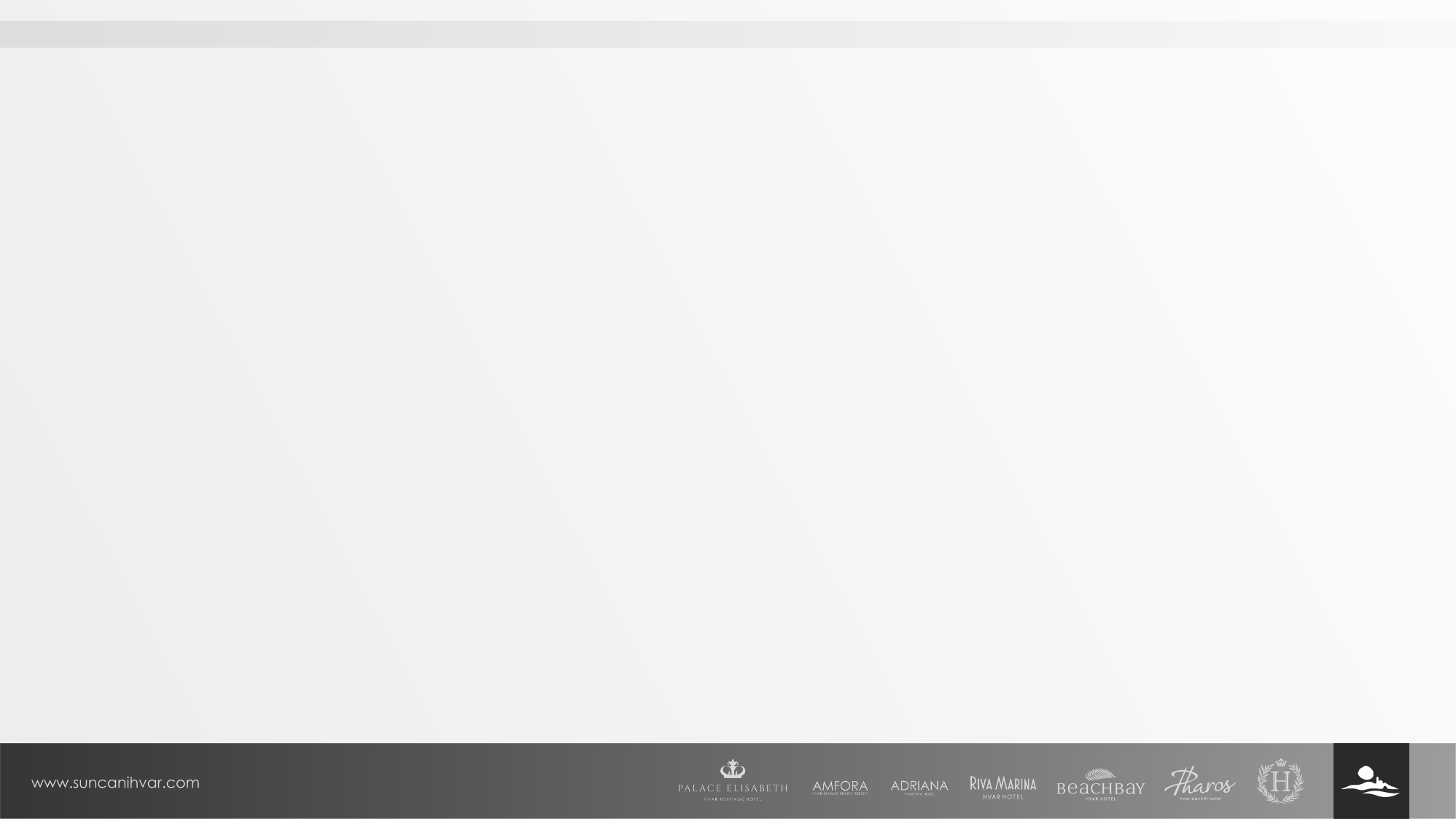 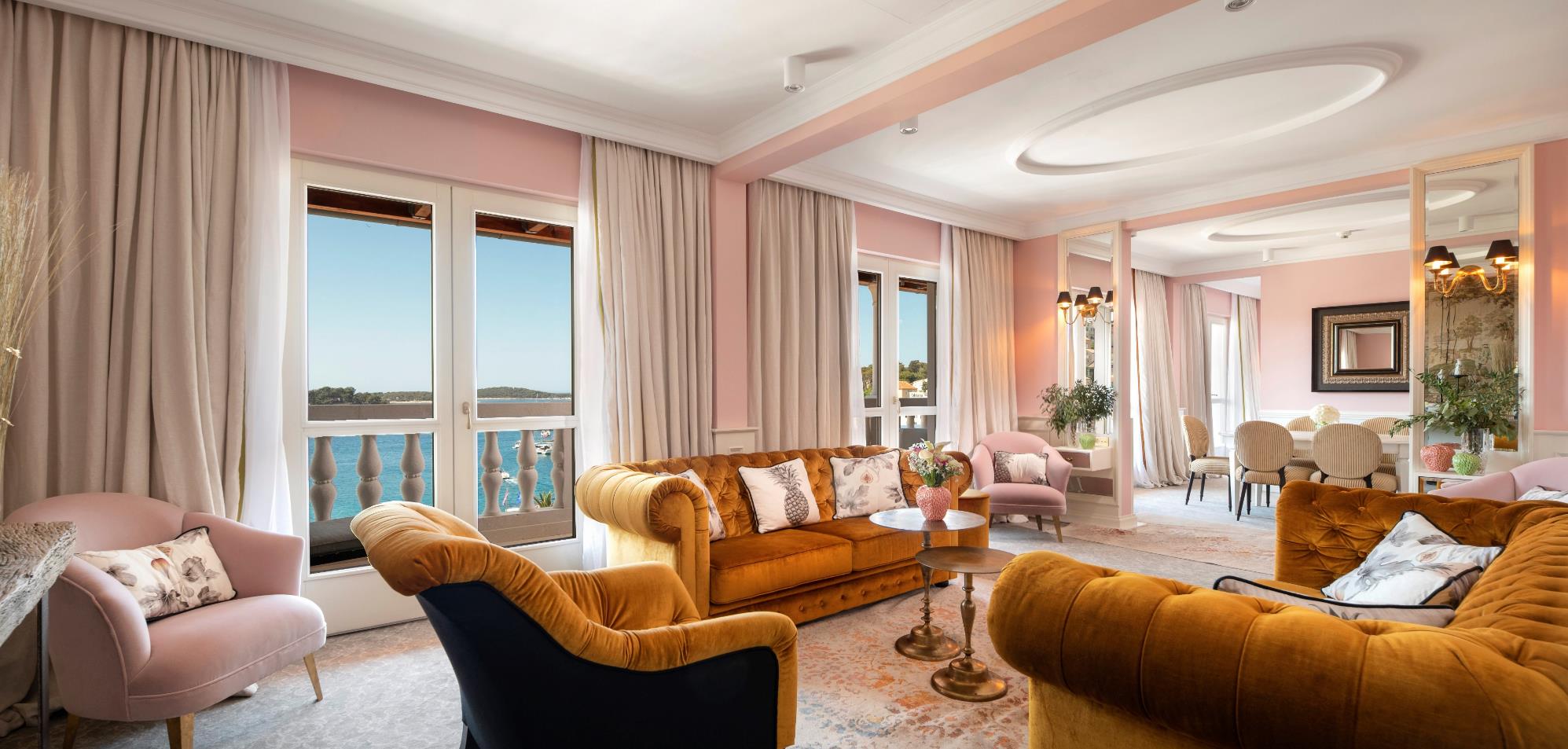 Presidential Penthouse suite, balcony sea view (90 sqm, 1 unit)
Hvar’s most exclusive suite.
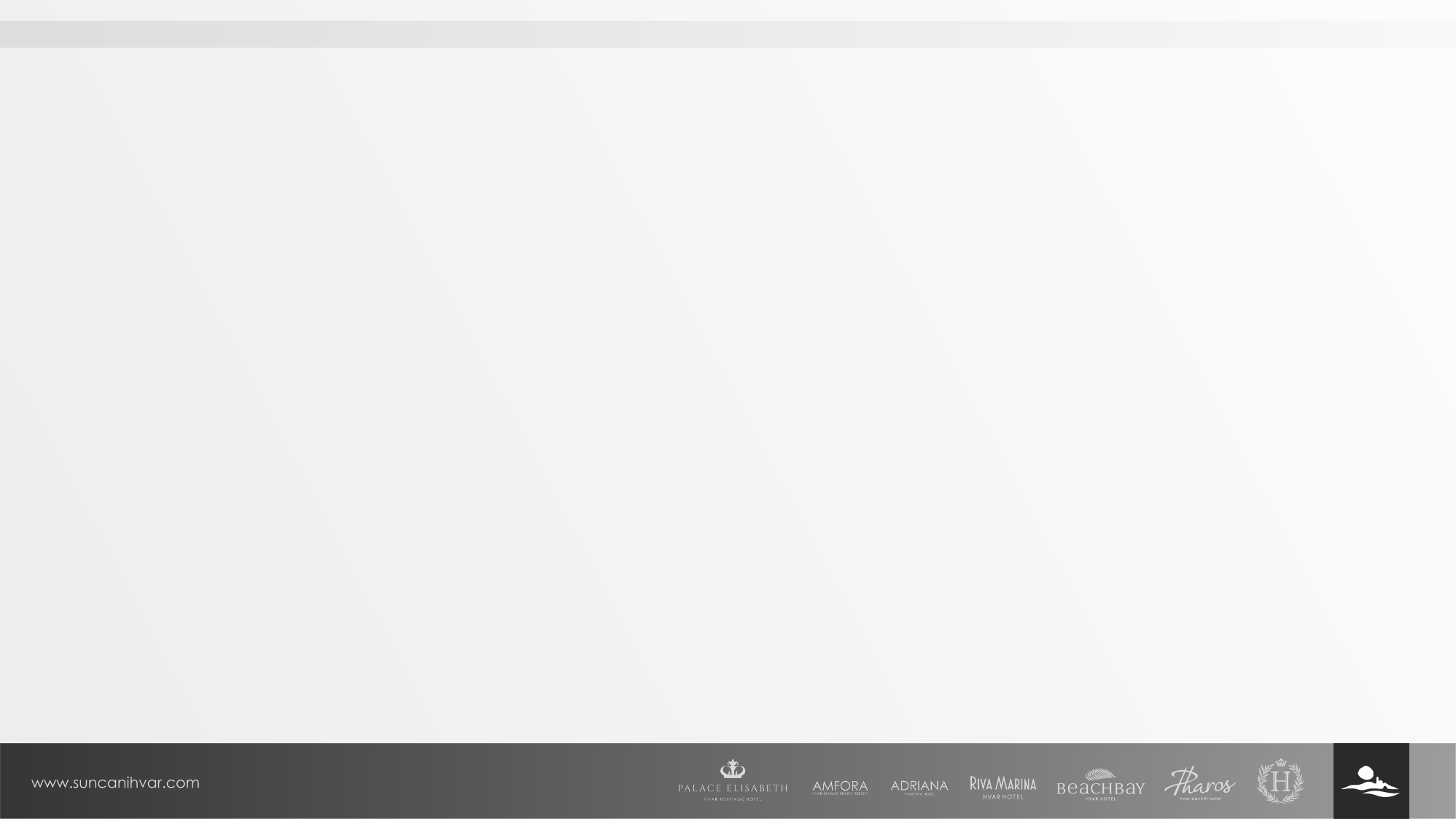 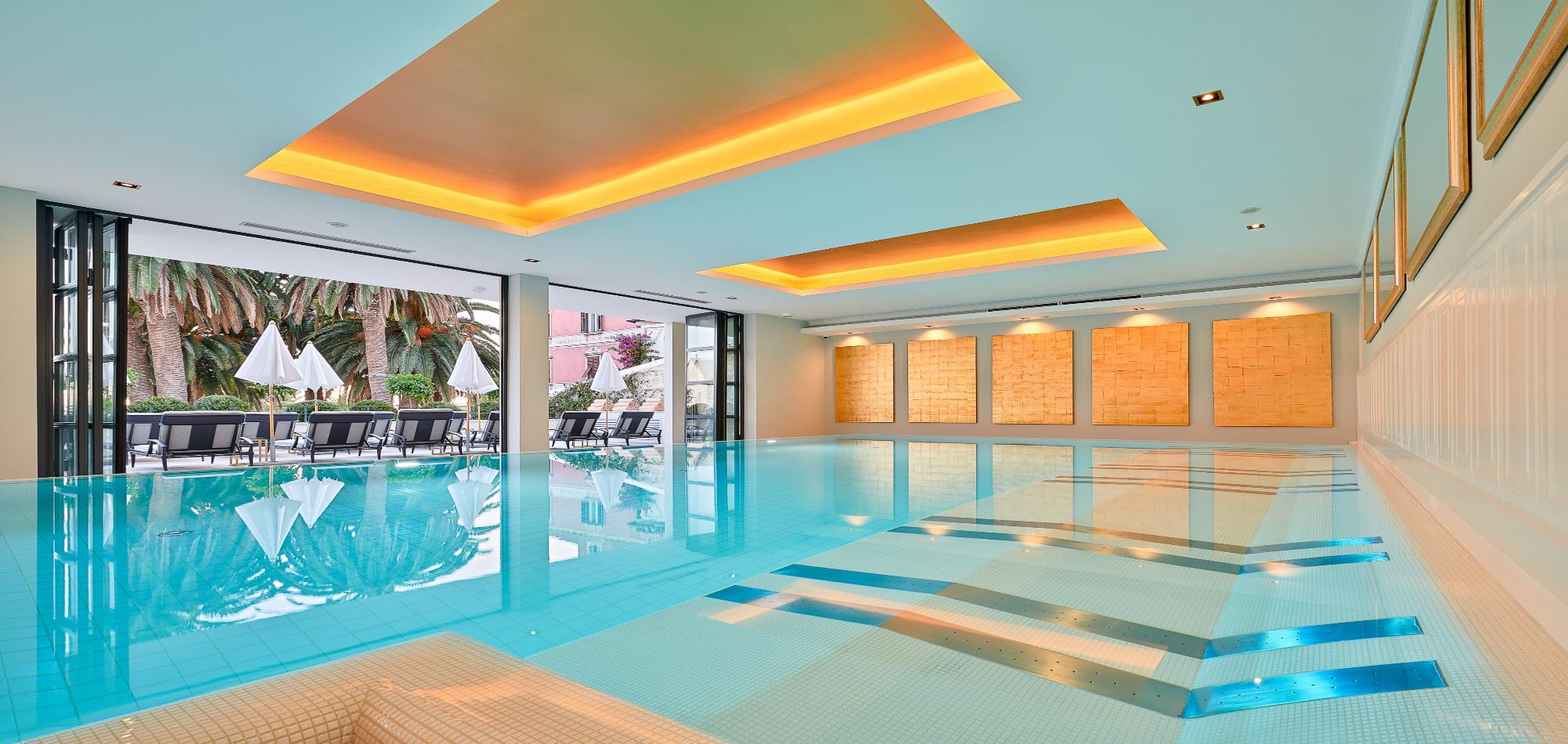 SPA
The Spa features luxurious spaces and VIP areas
Services offered are centered on relaxing, rejuvenating and restoring principles
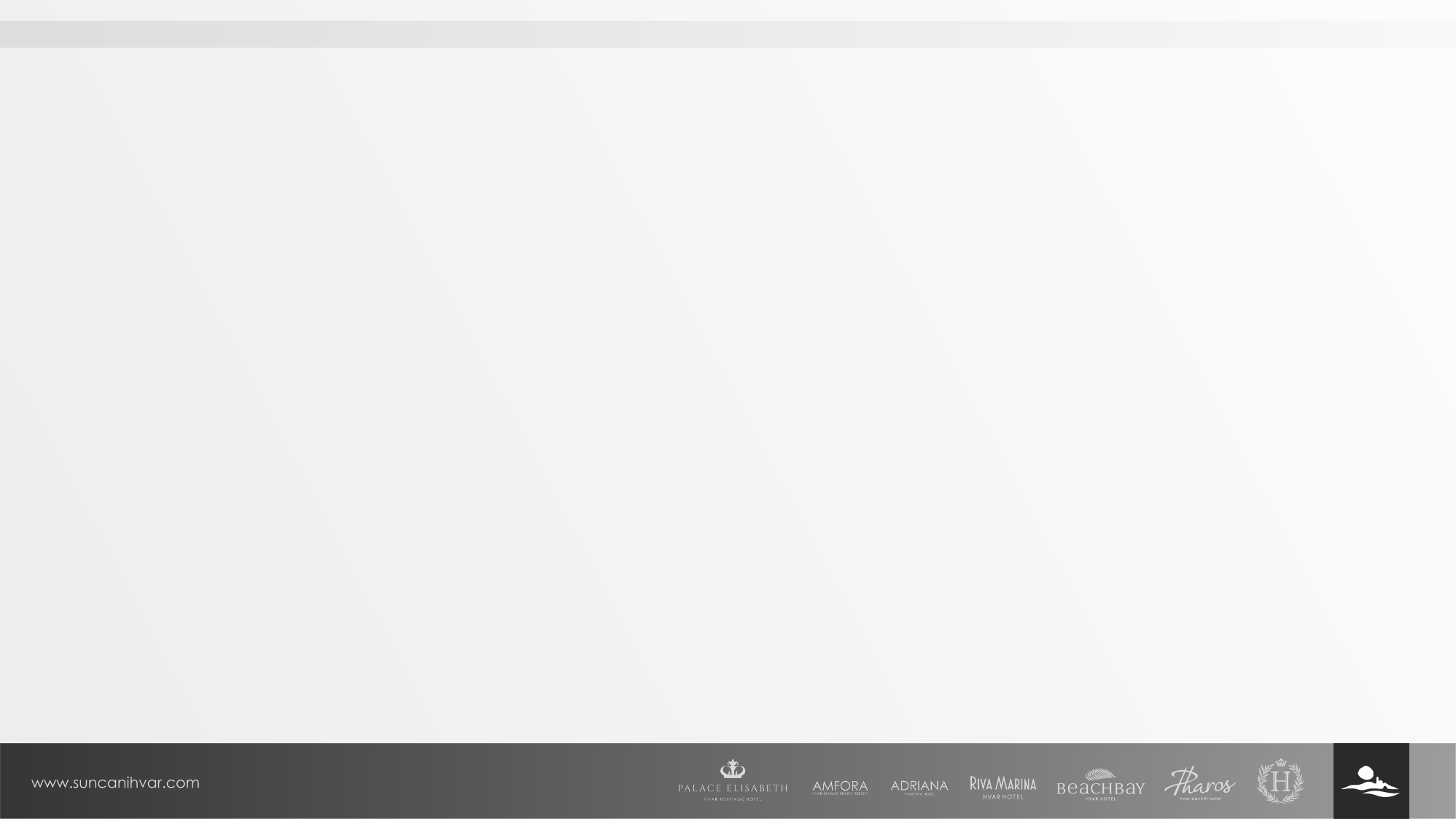 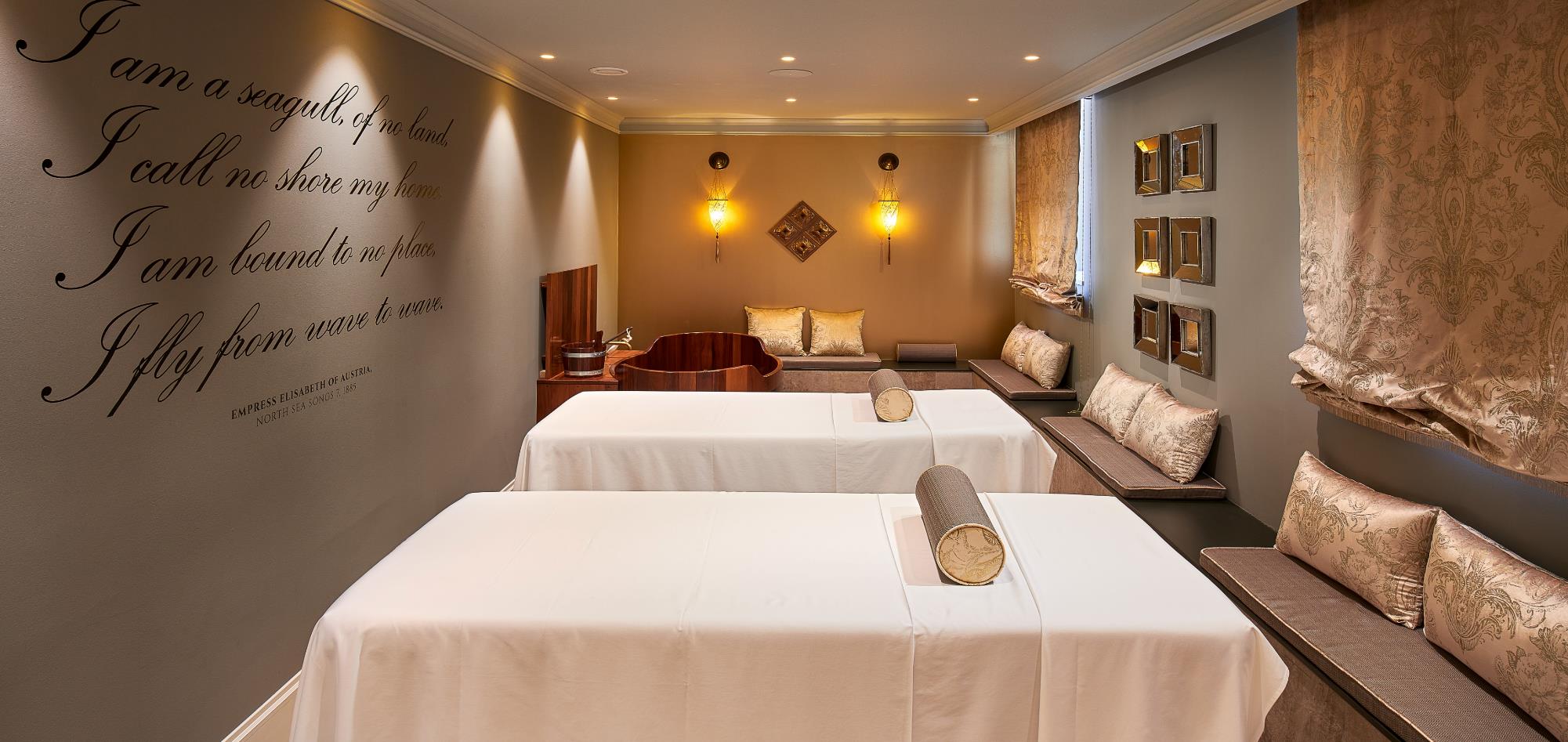 VIP Treatment Suite is available for experience created and designed according to individual needs
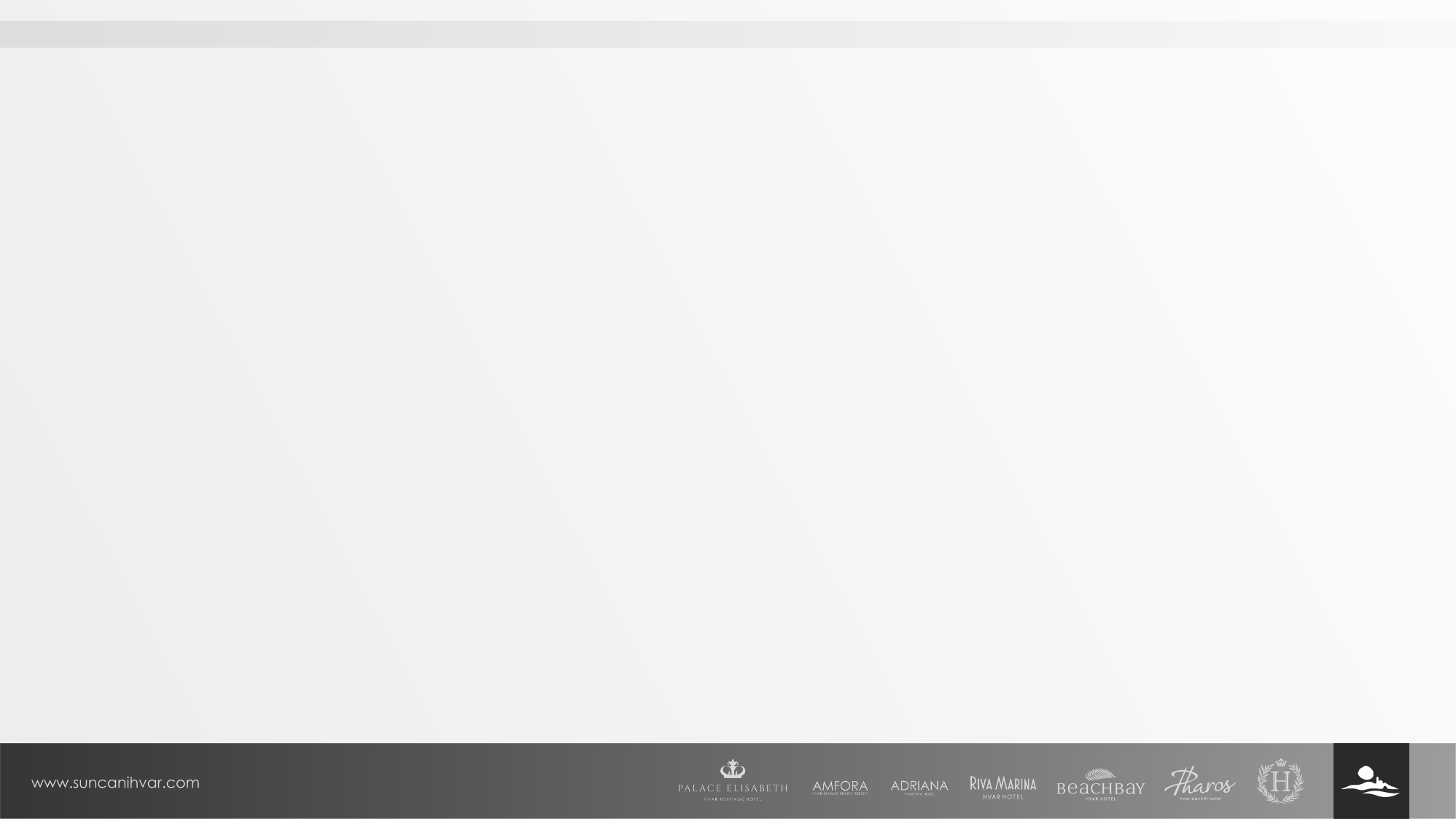 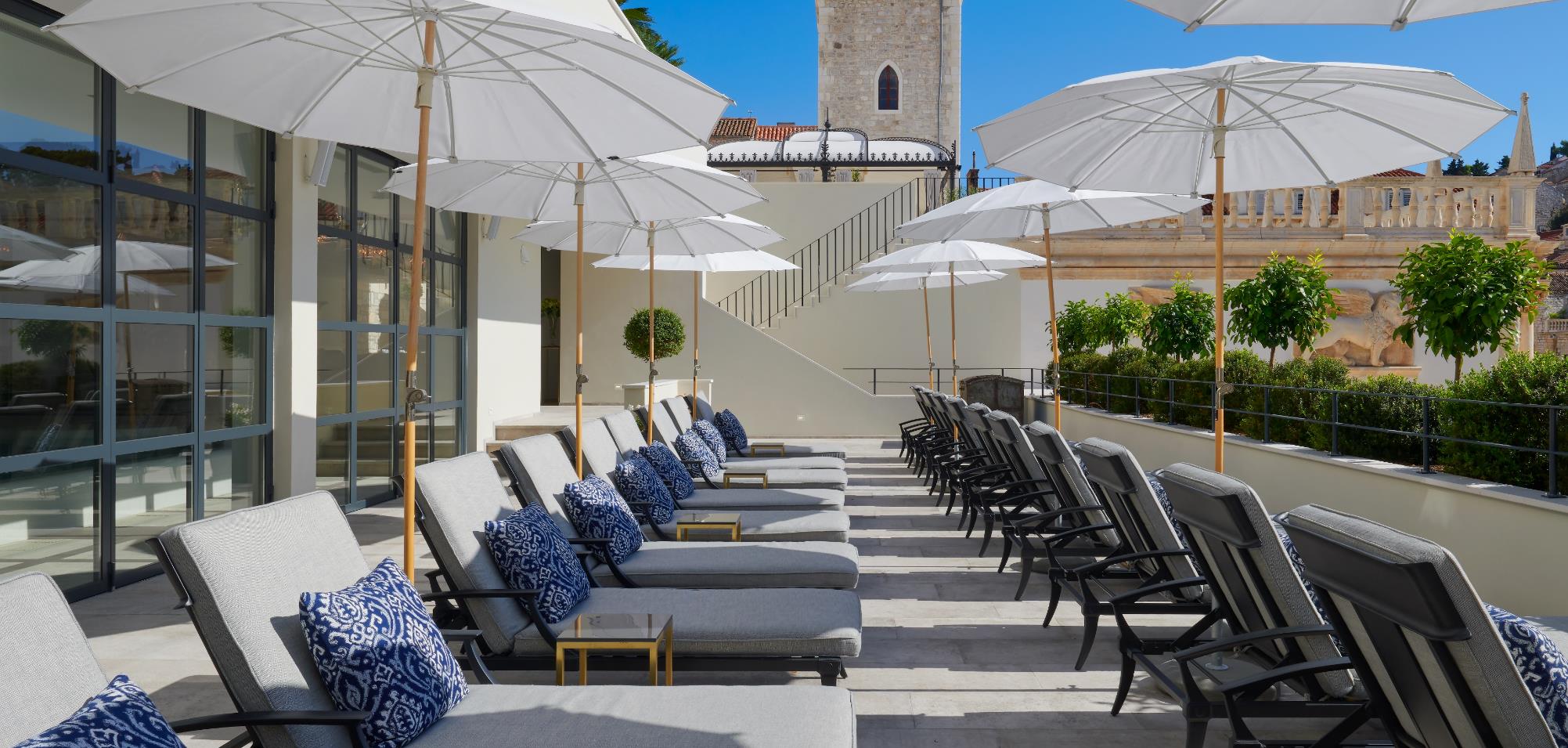 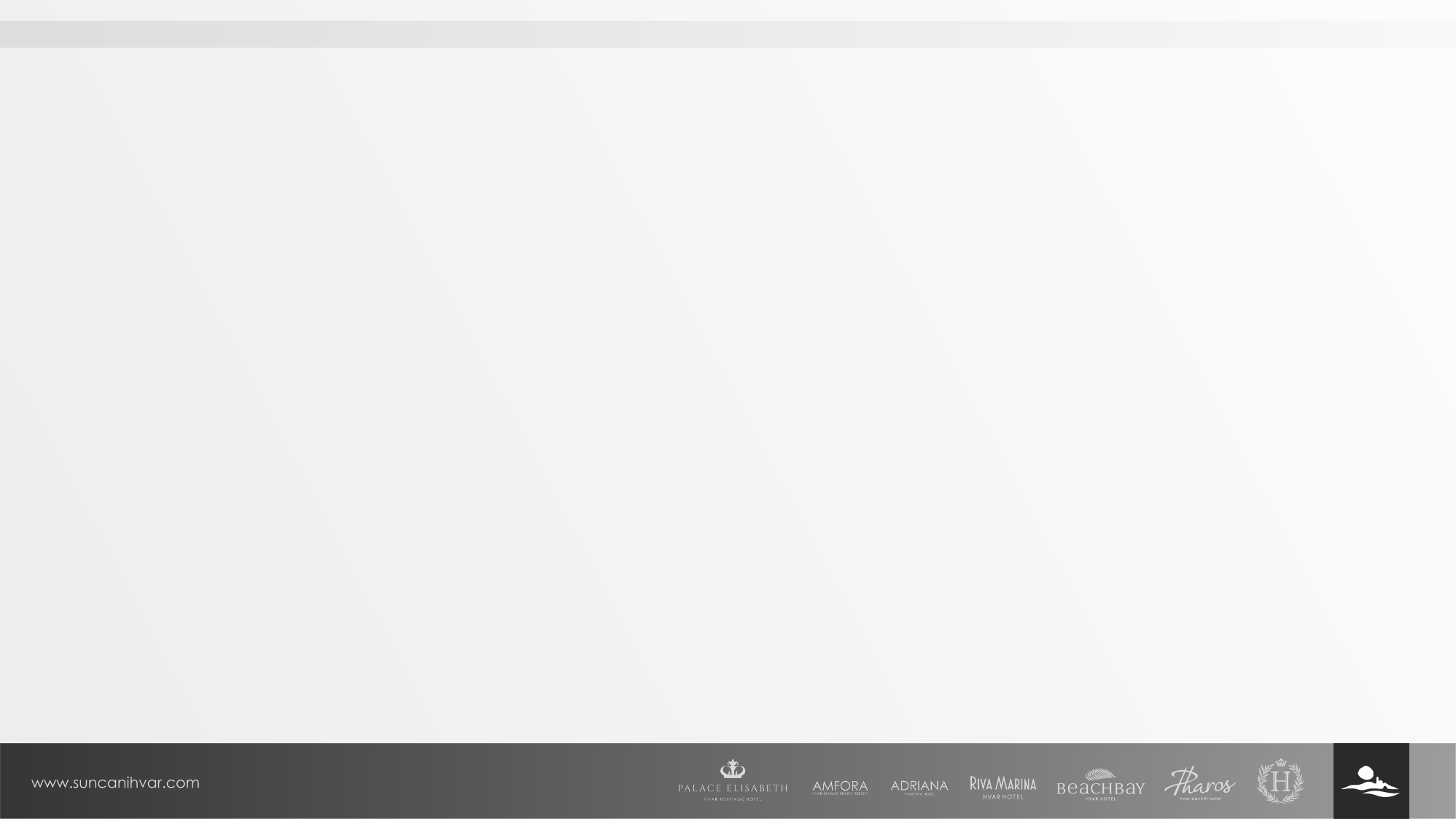 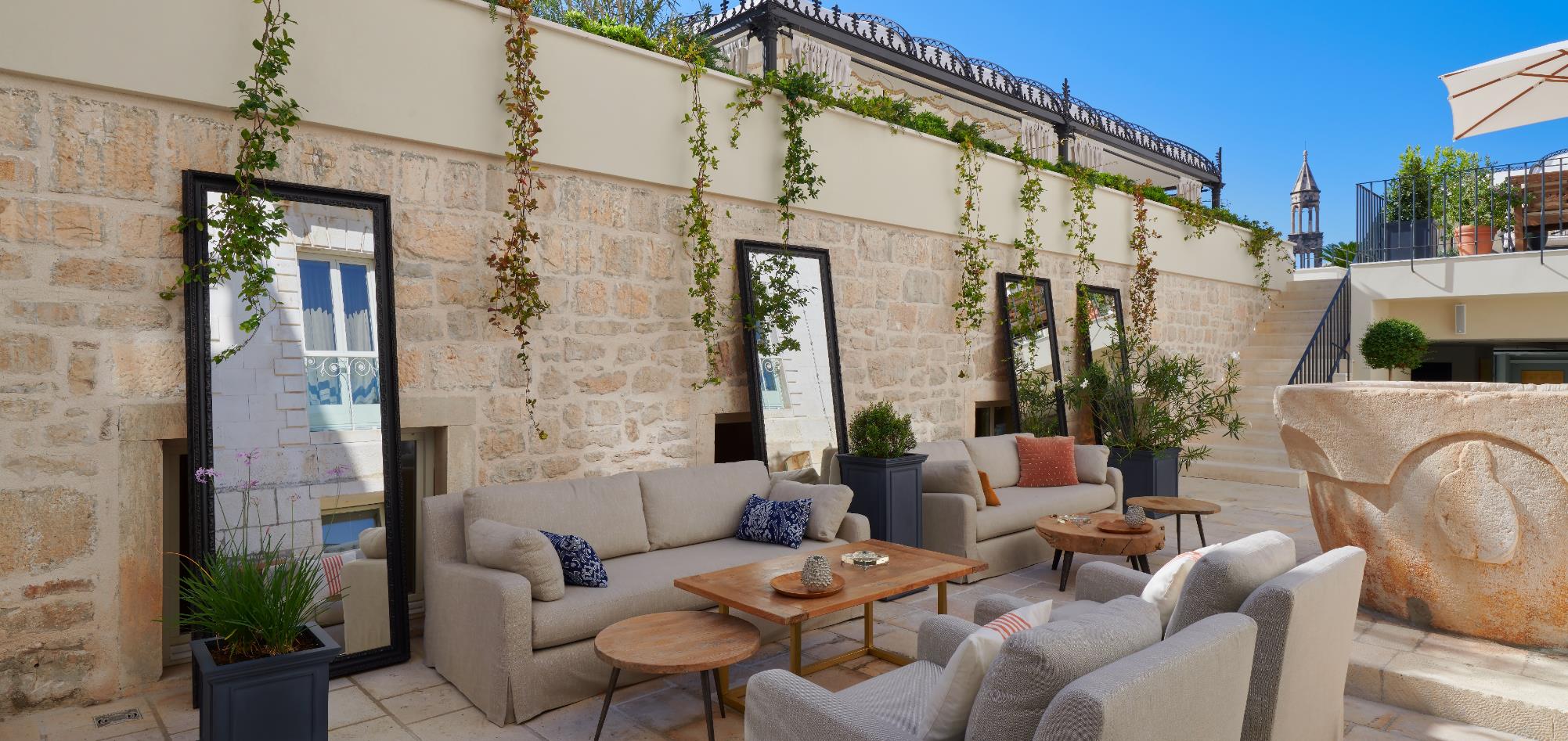 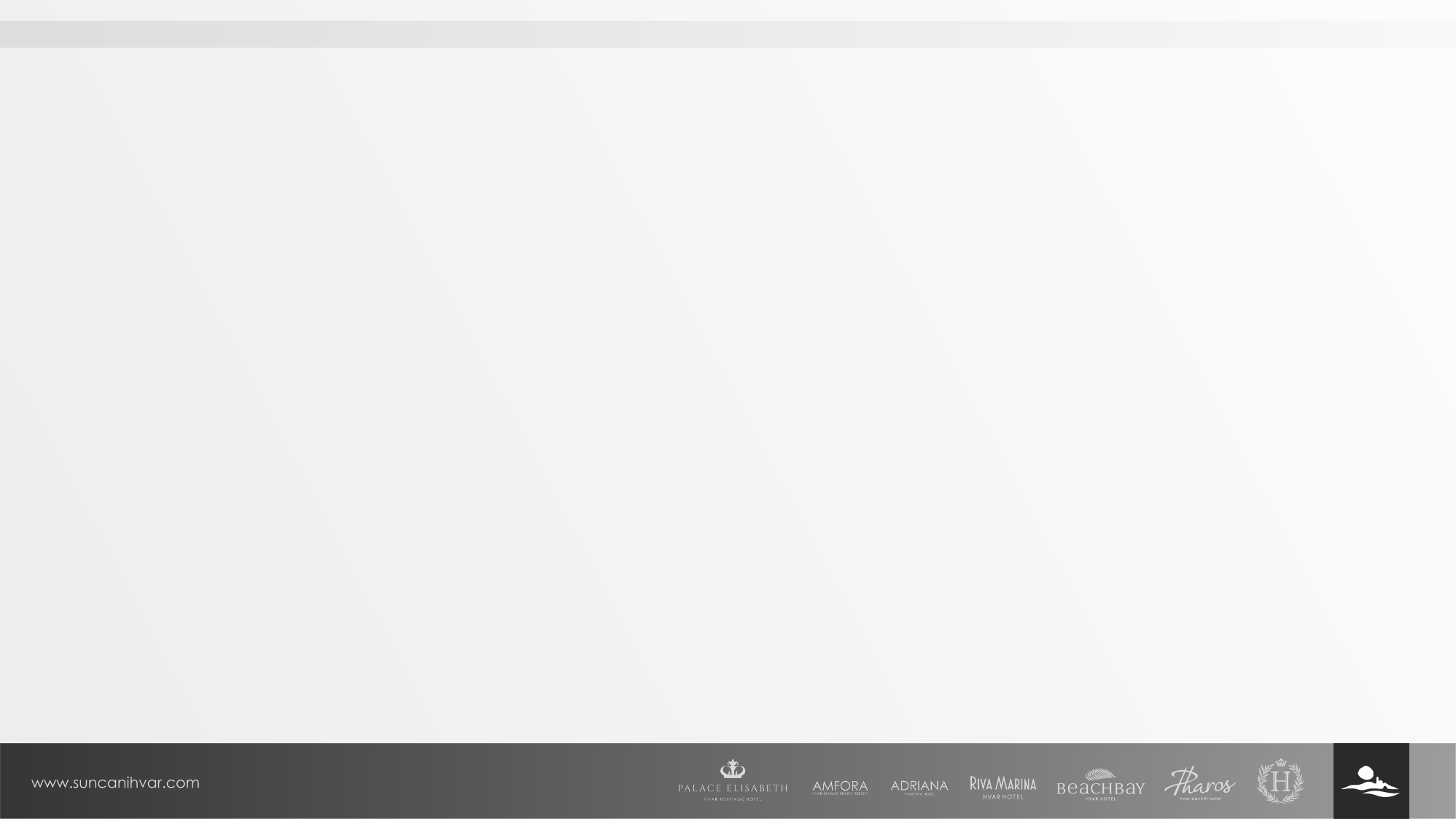 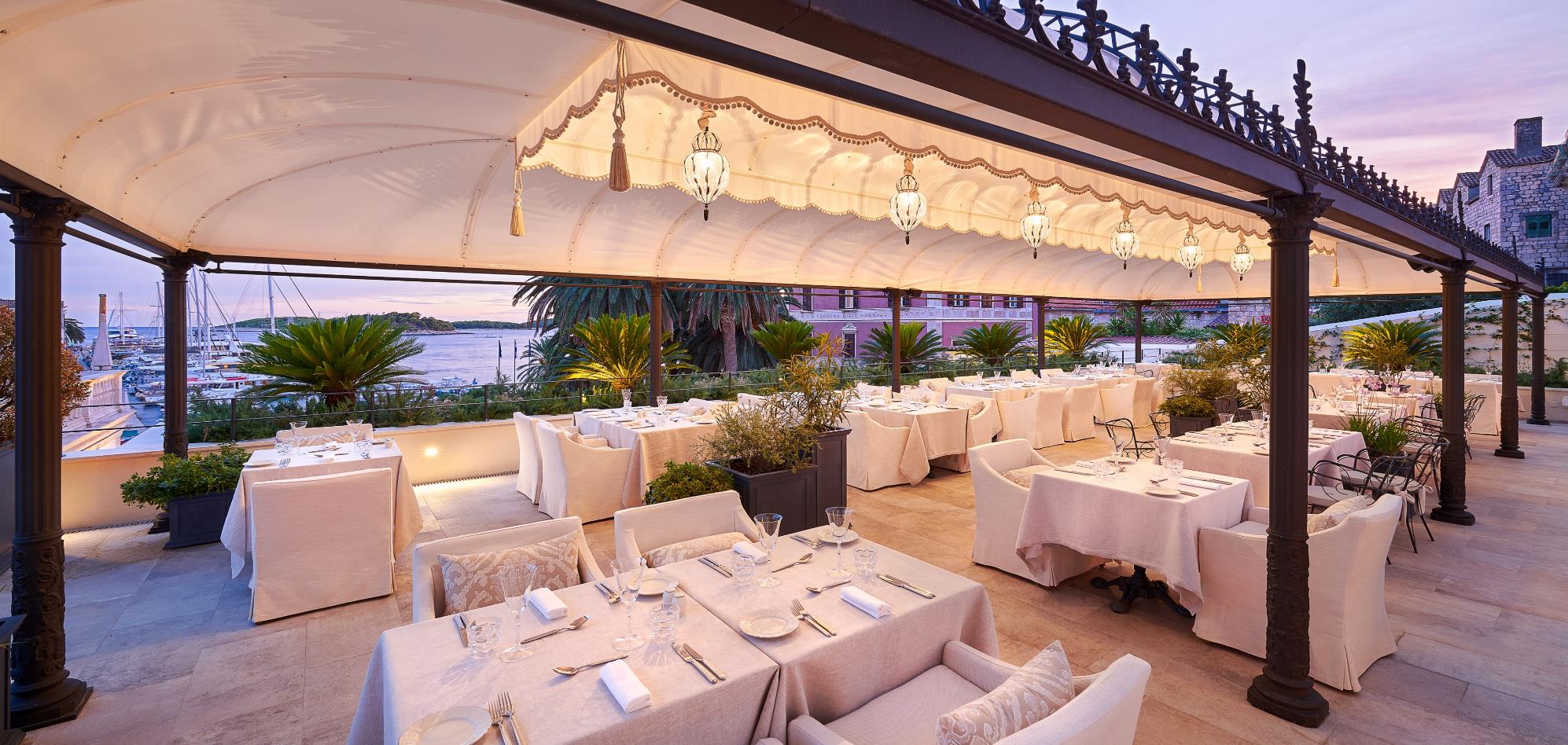 SAN MARCO RESTAURANT 
Overlooking the main town square, San Marco provides a haven for those who want to enjoy delectable dishes with uninterrupted sea views.
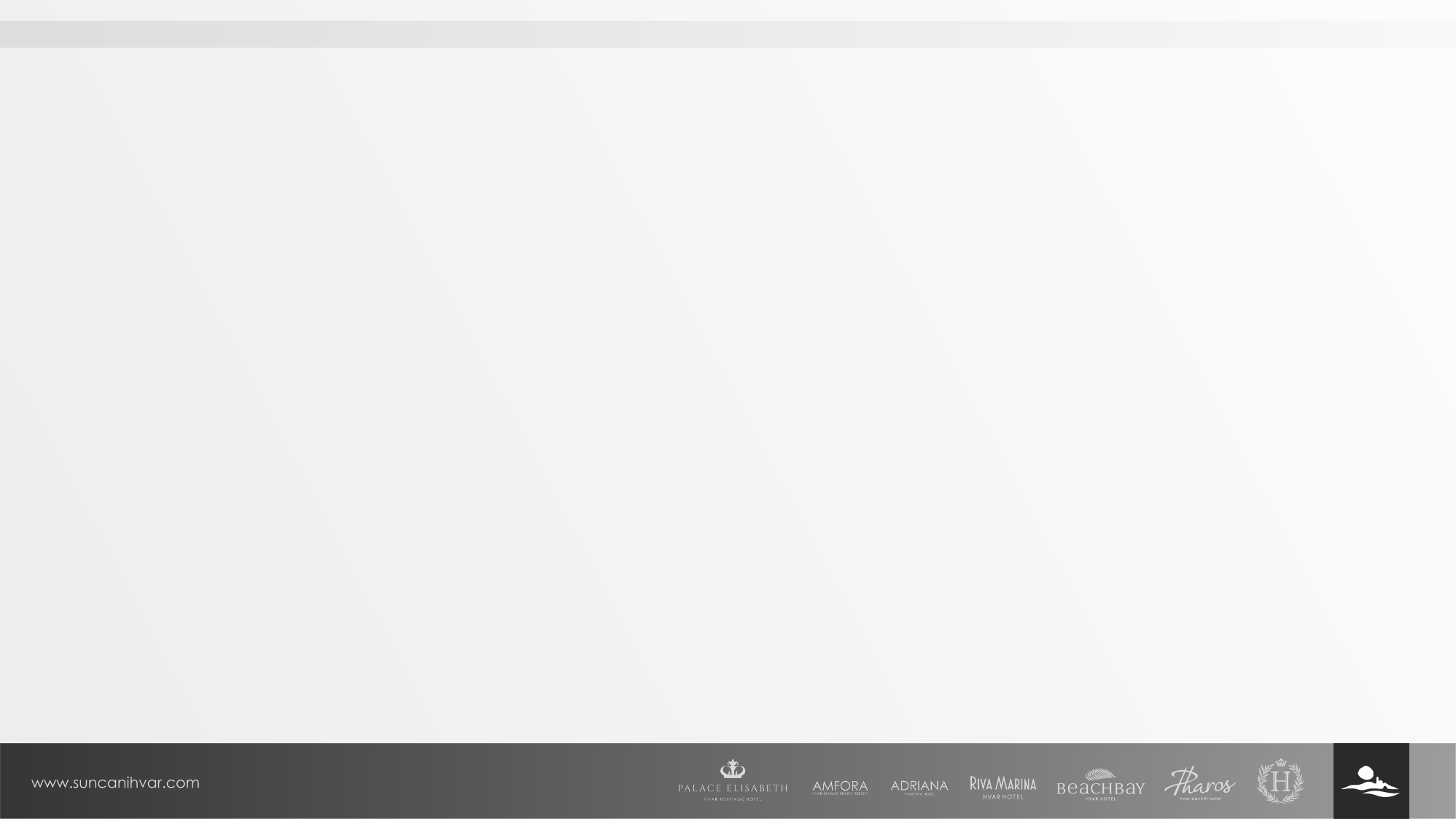 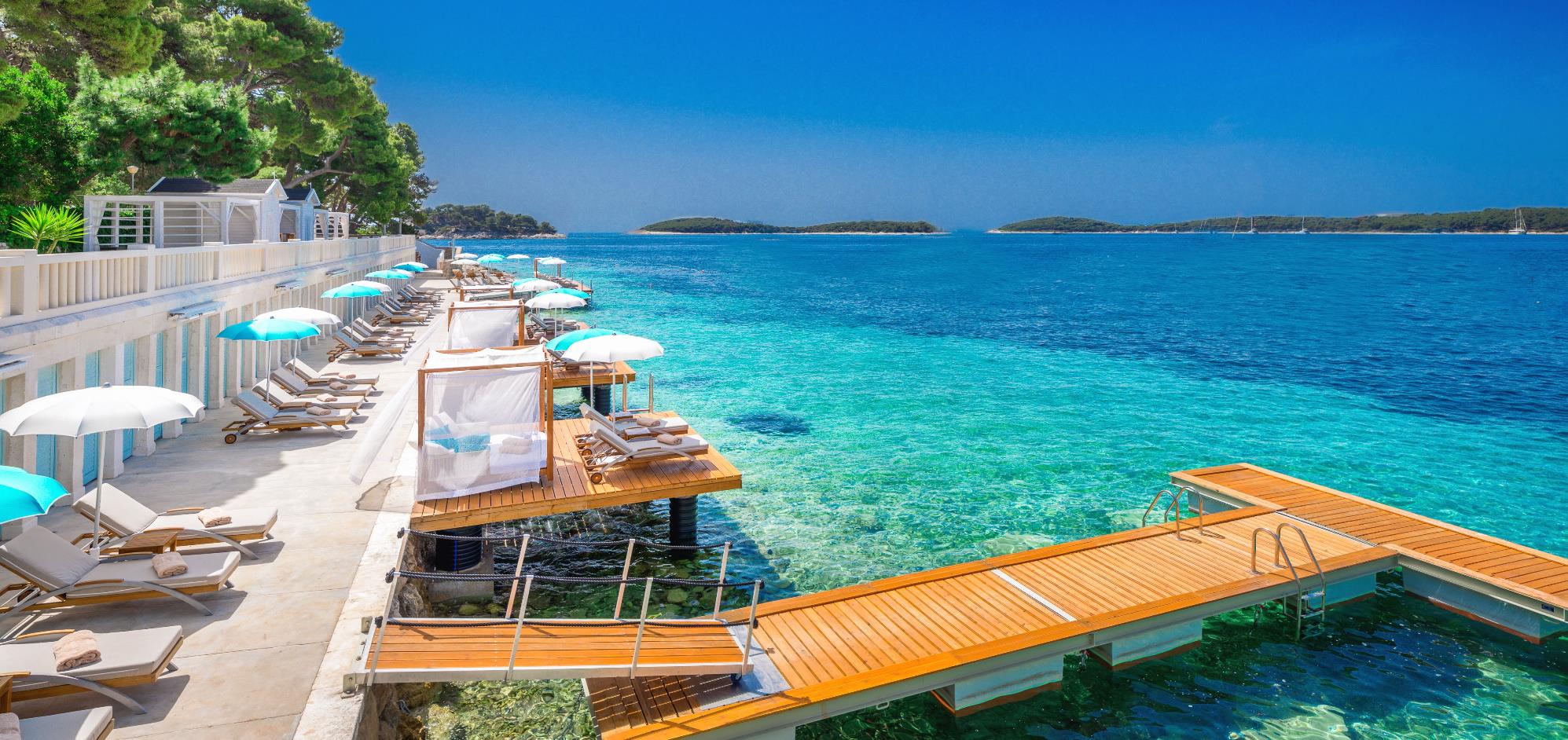 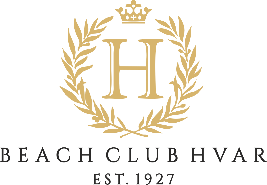 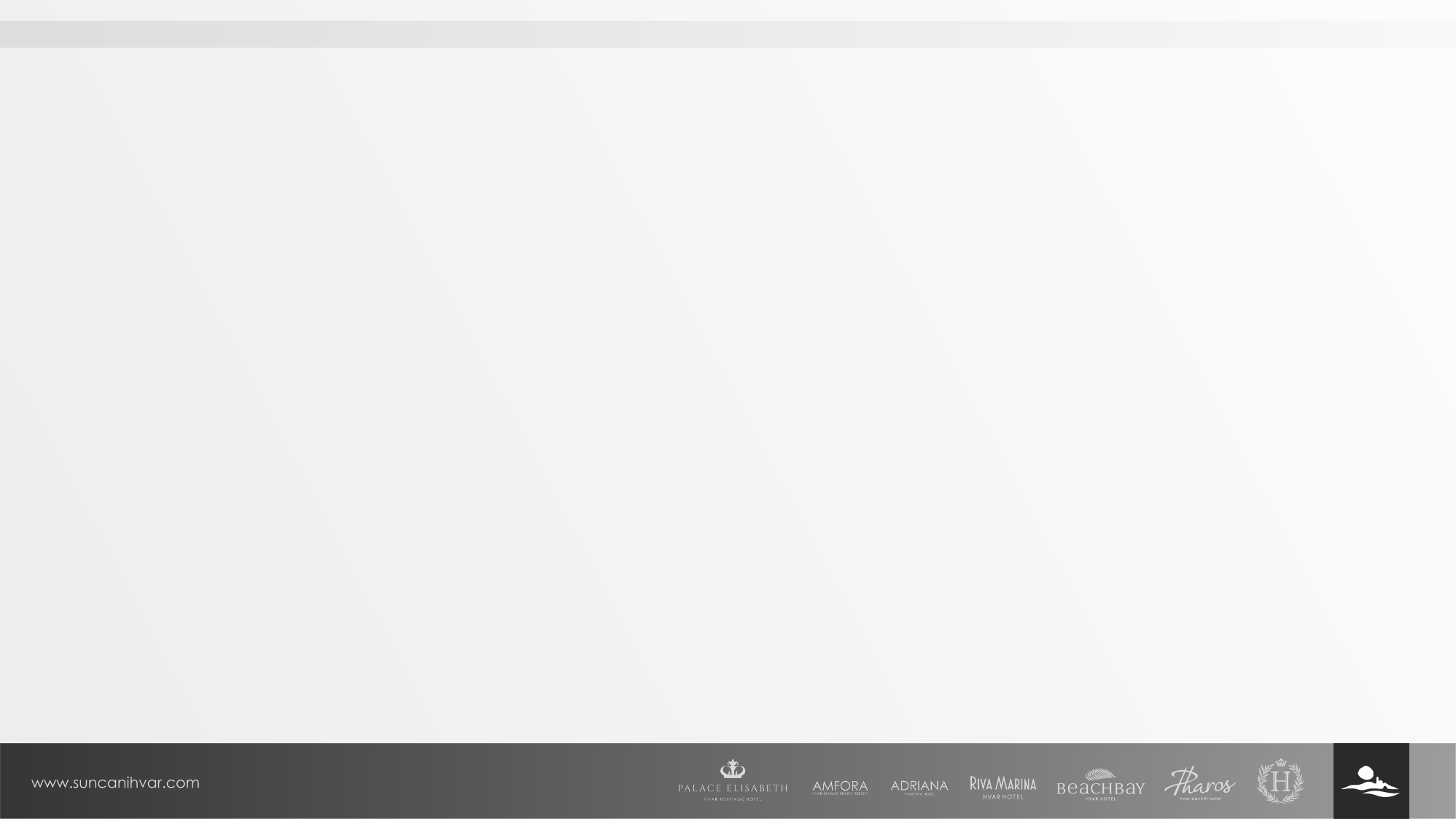 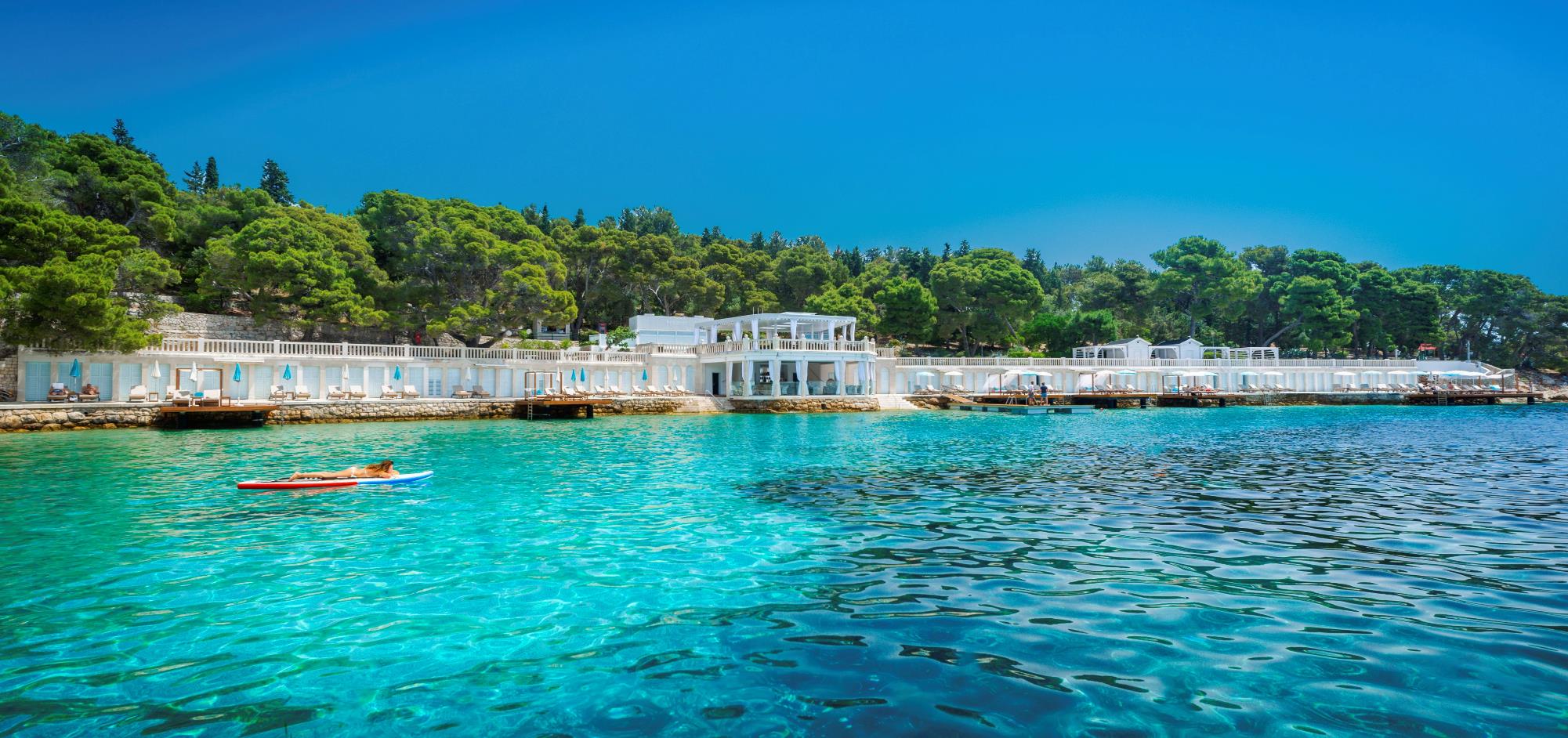 Established in 1927 
A synonym for unsurpassed beach time
Beach Club Hvar
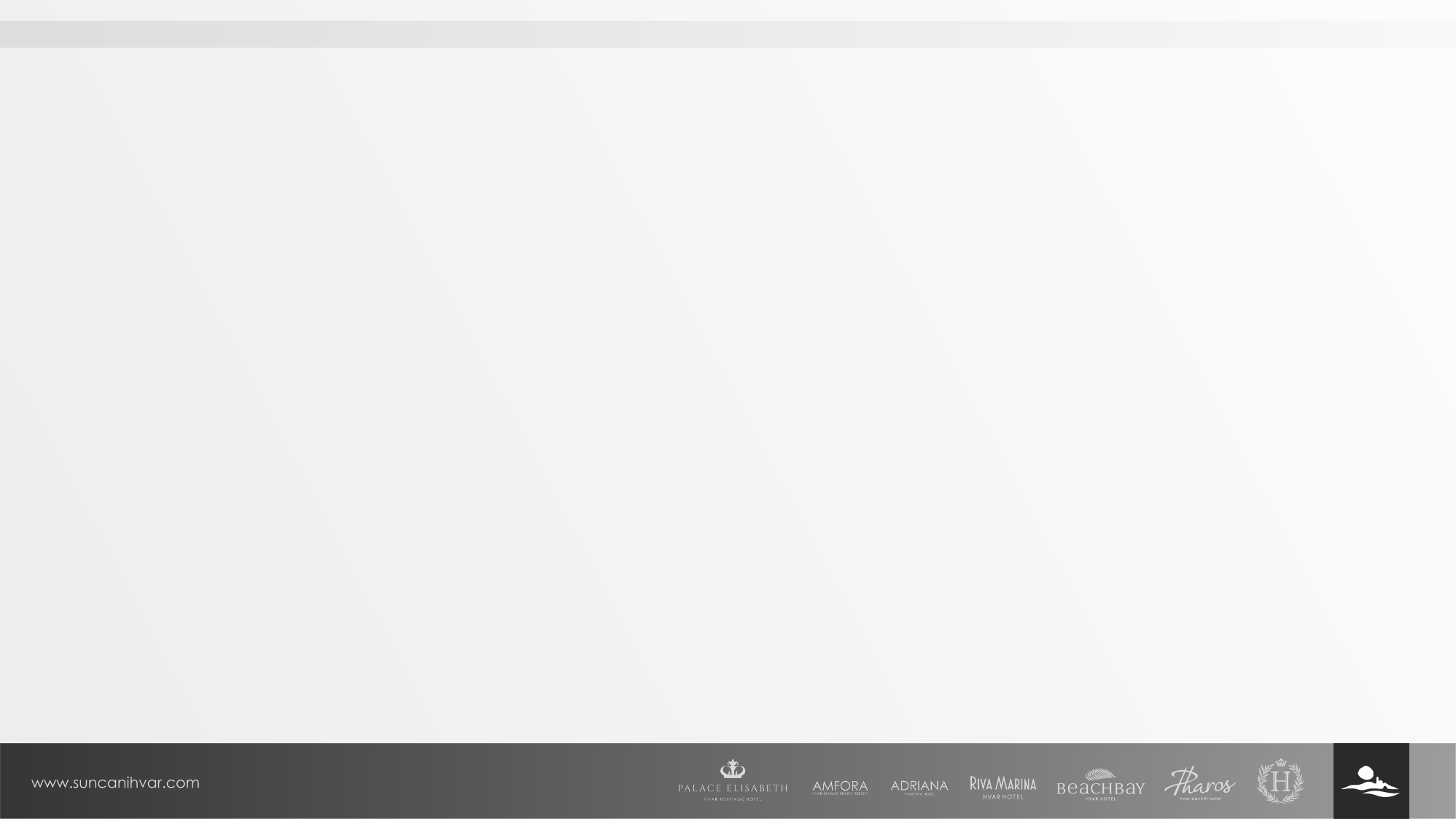 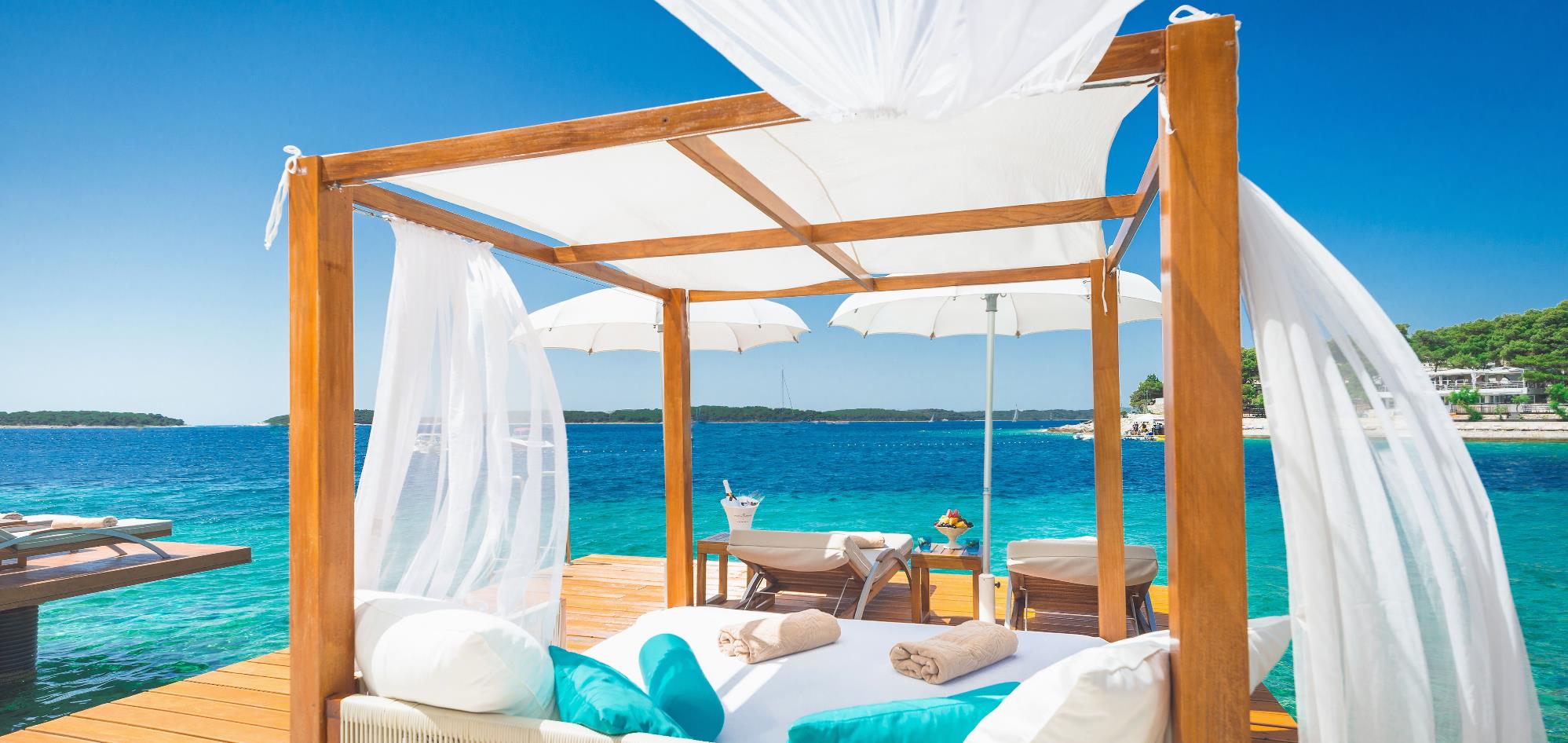 Quintessenatial Hvar
Beach Club Hvar
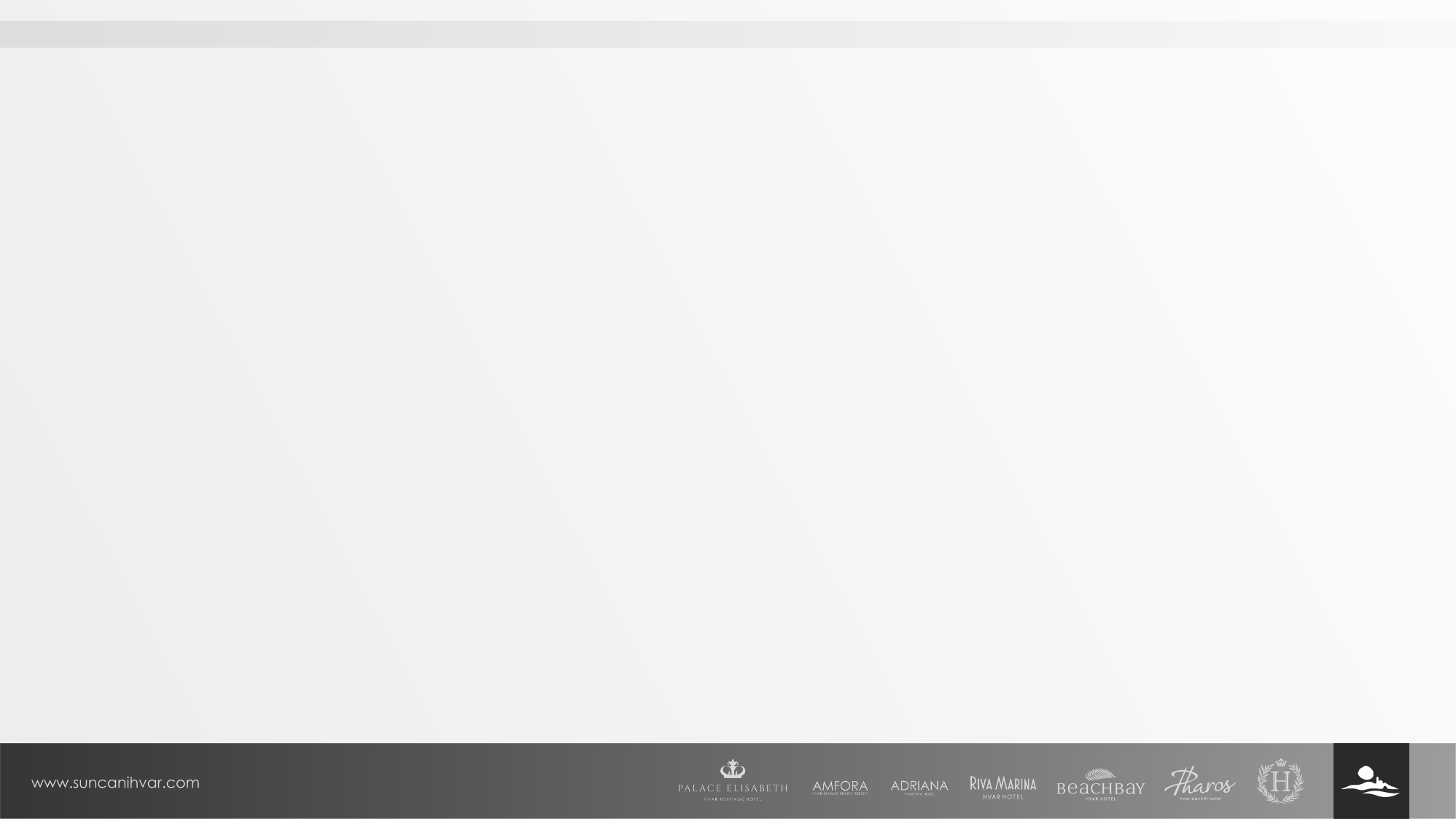 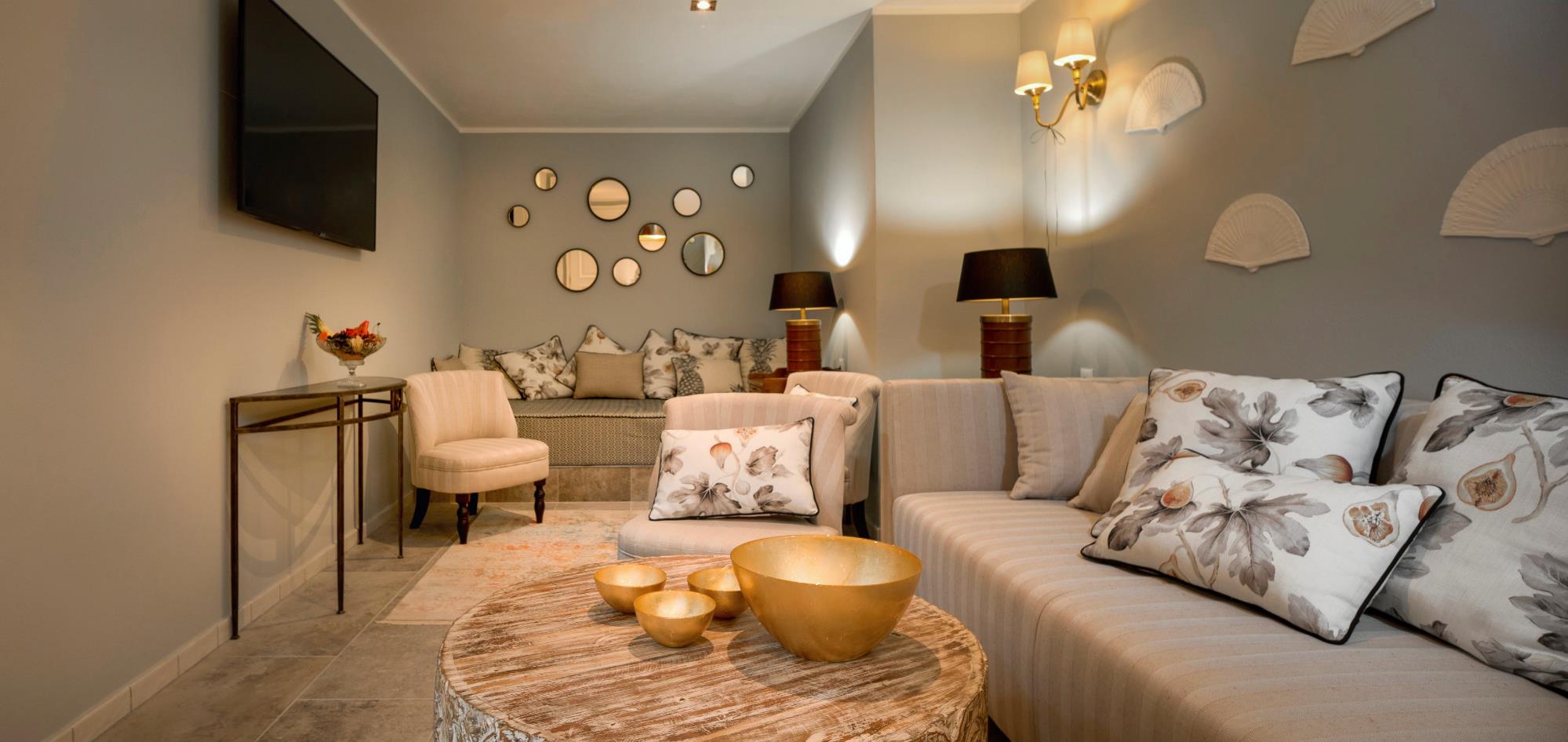 Grand Beach Suite
Air-conditioned relaxation quarters, pontoons, sunbeds or baldachin beds
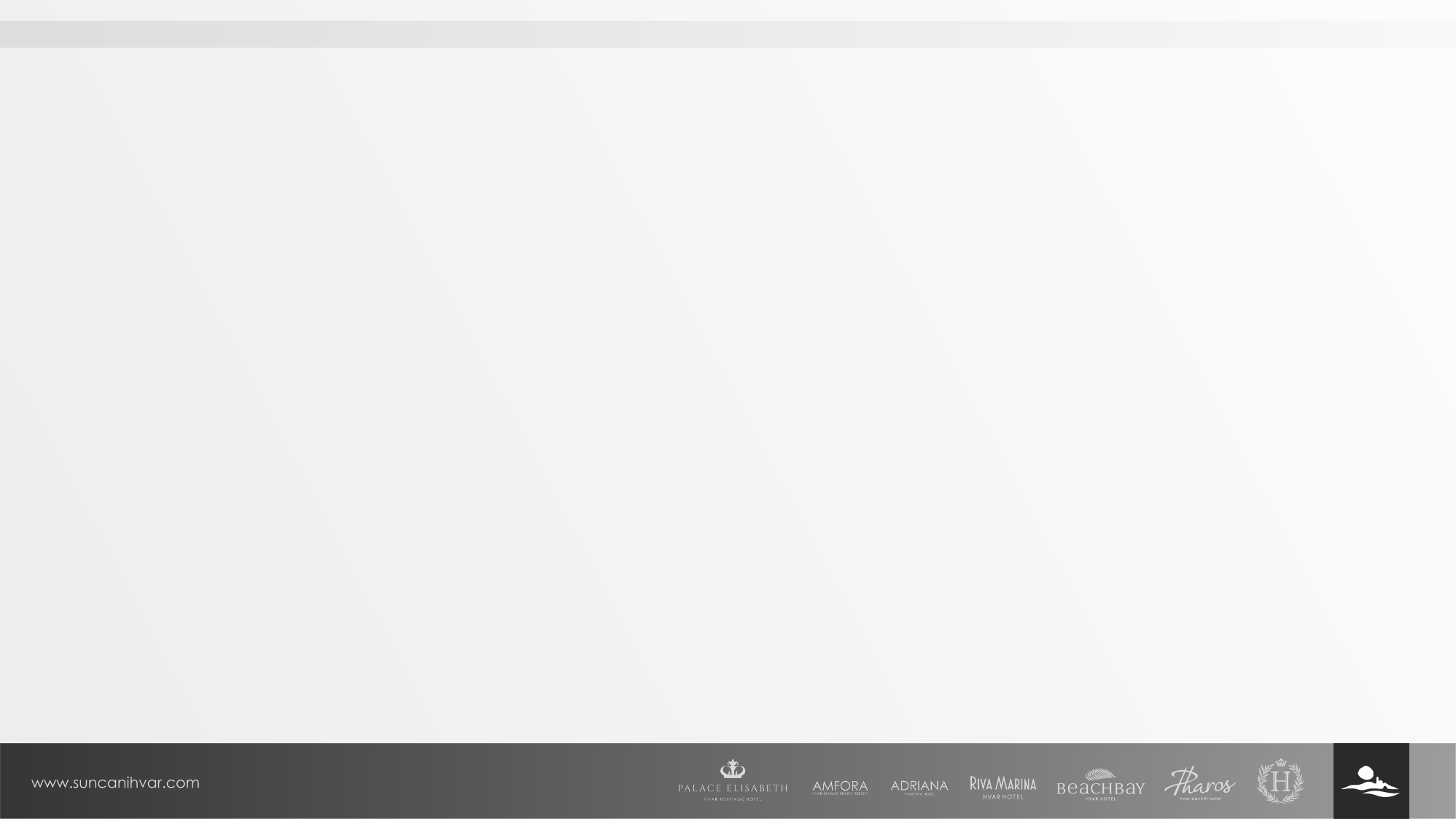 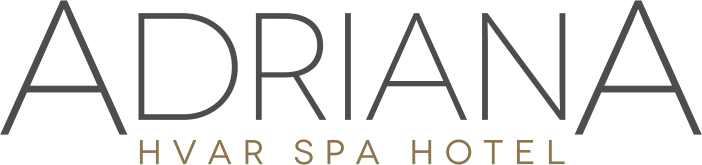 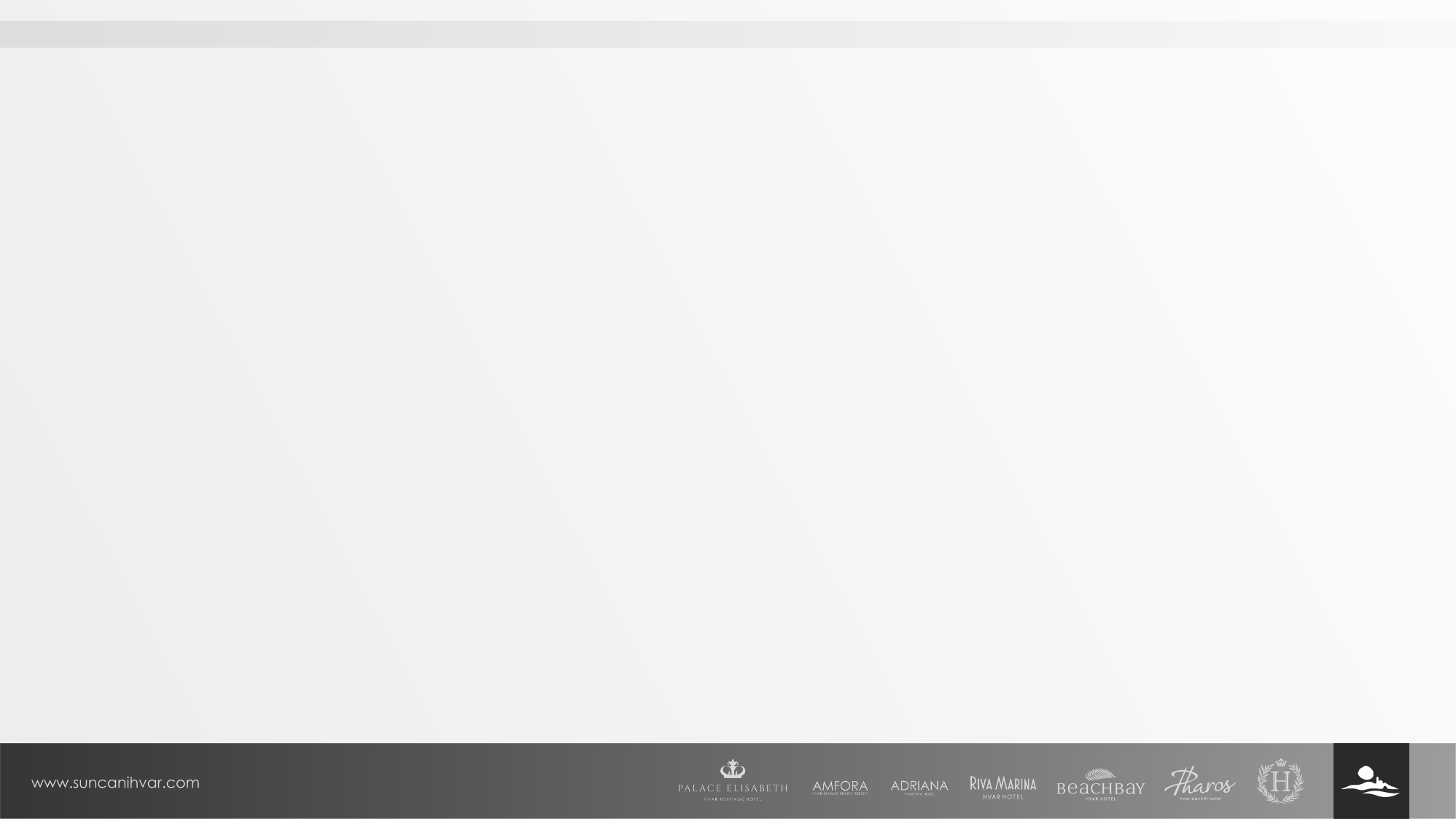 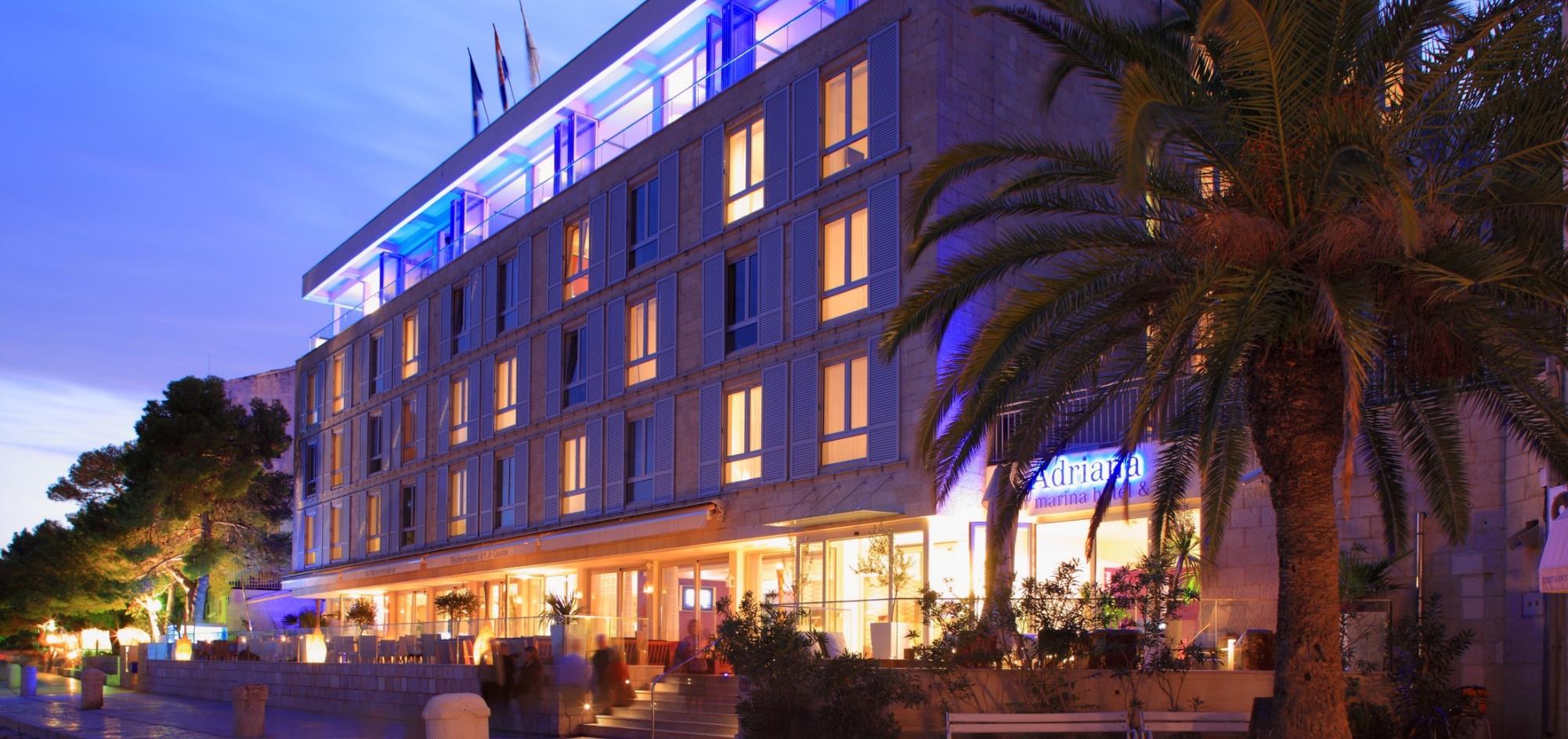 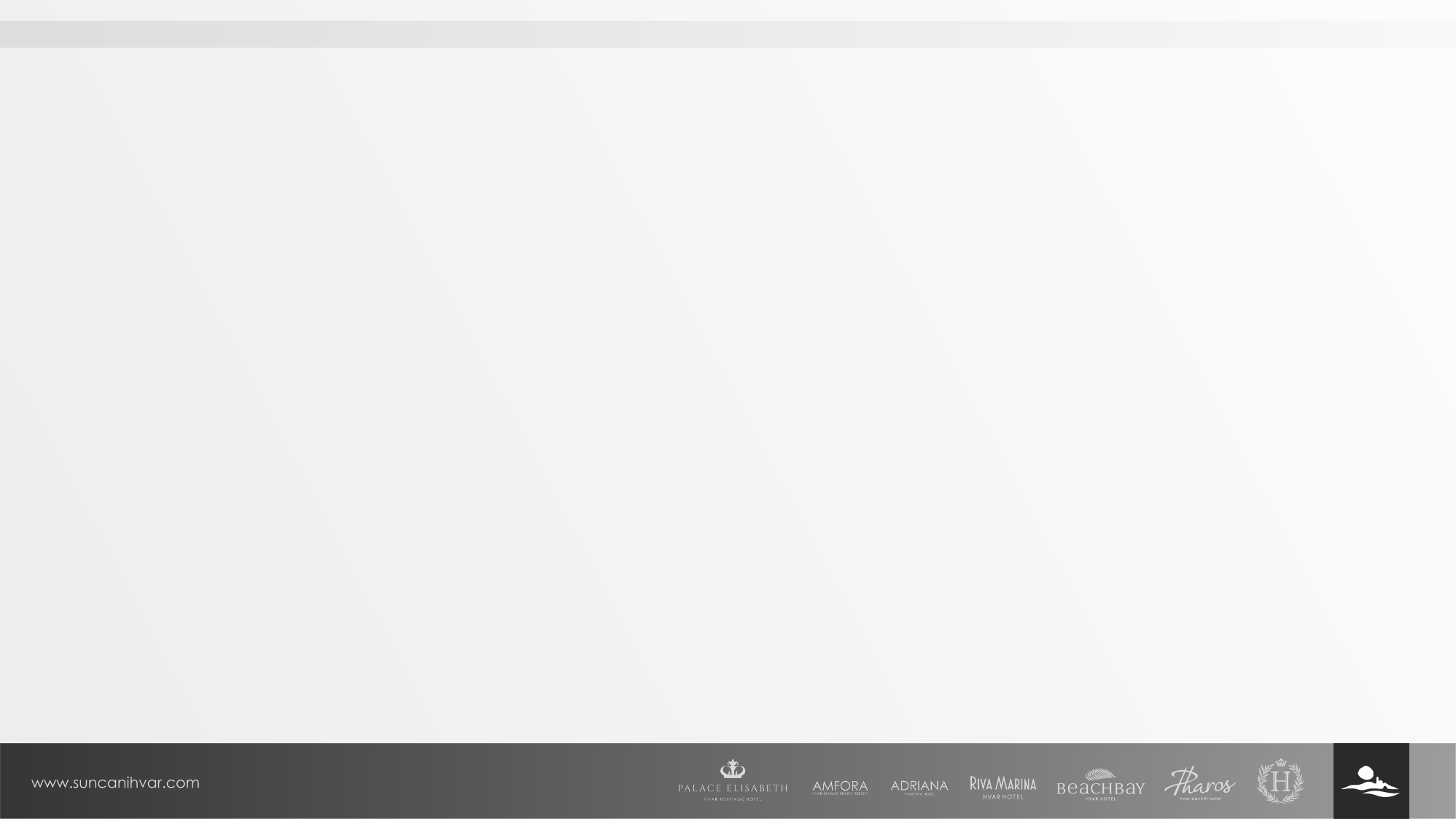 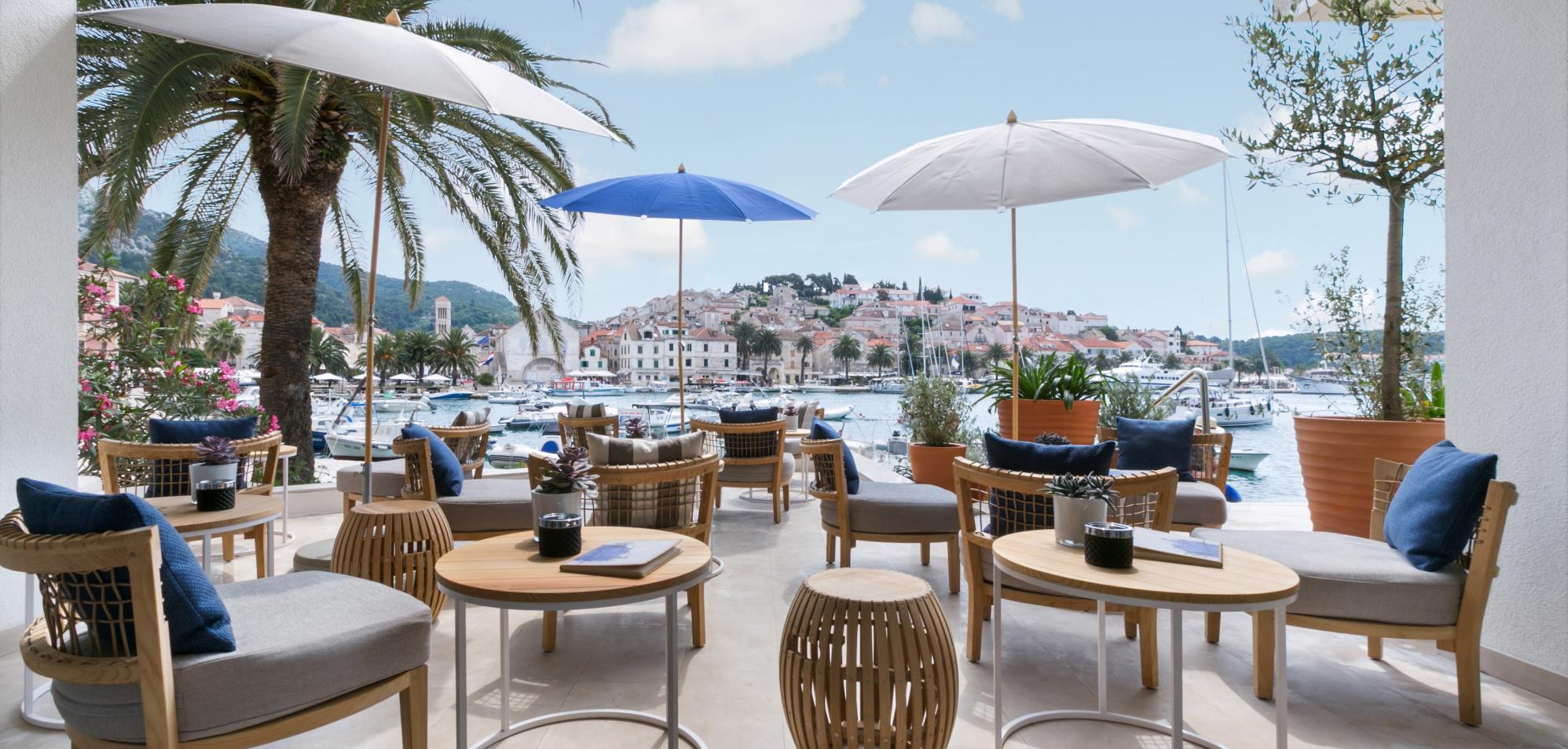 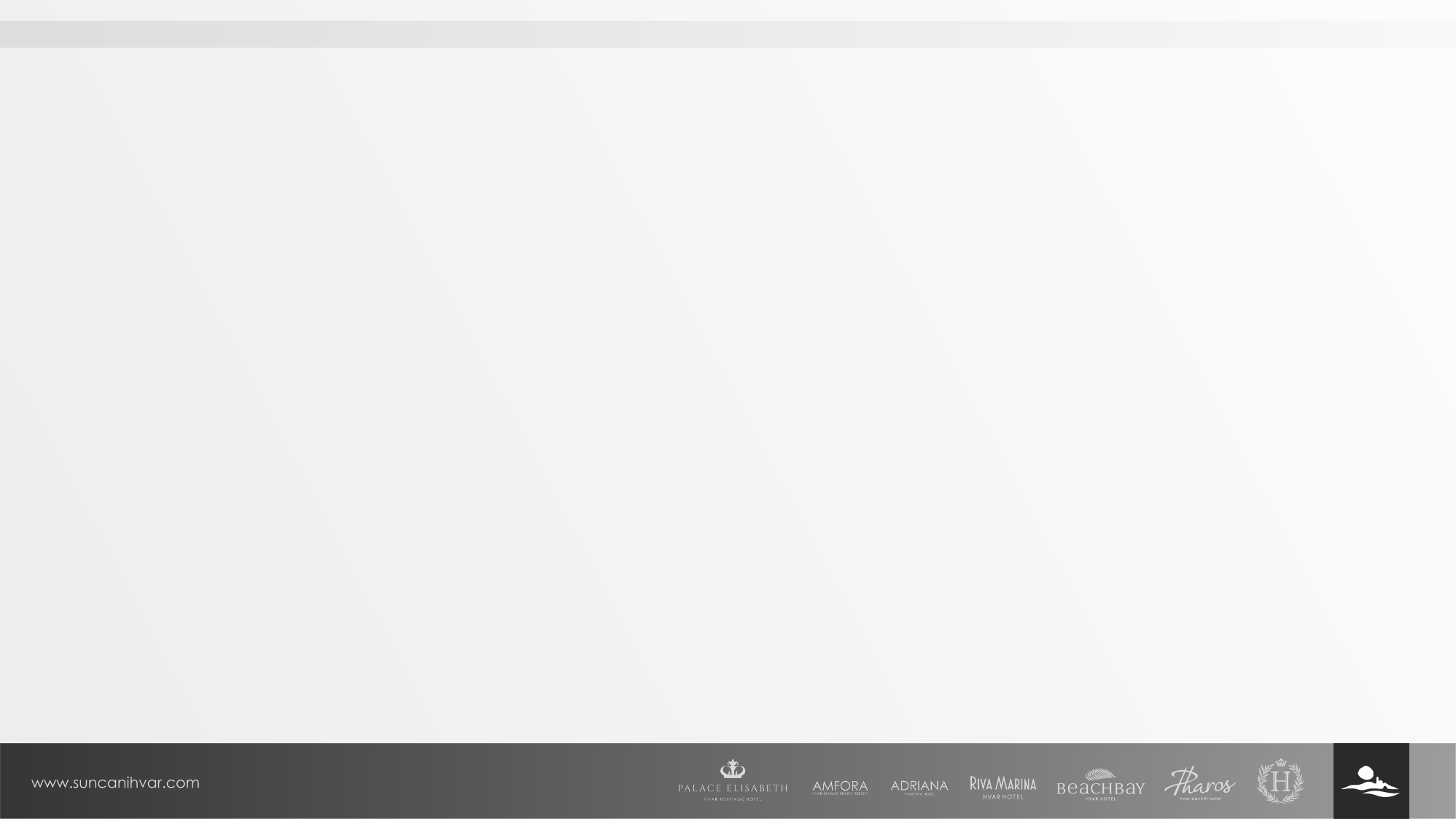 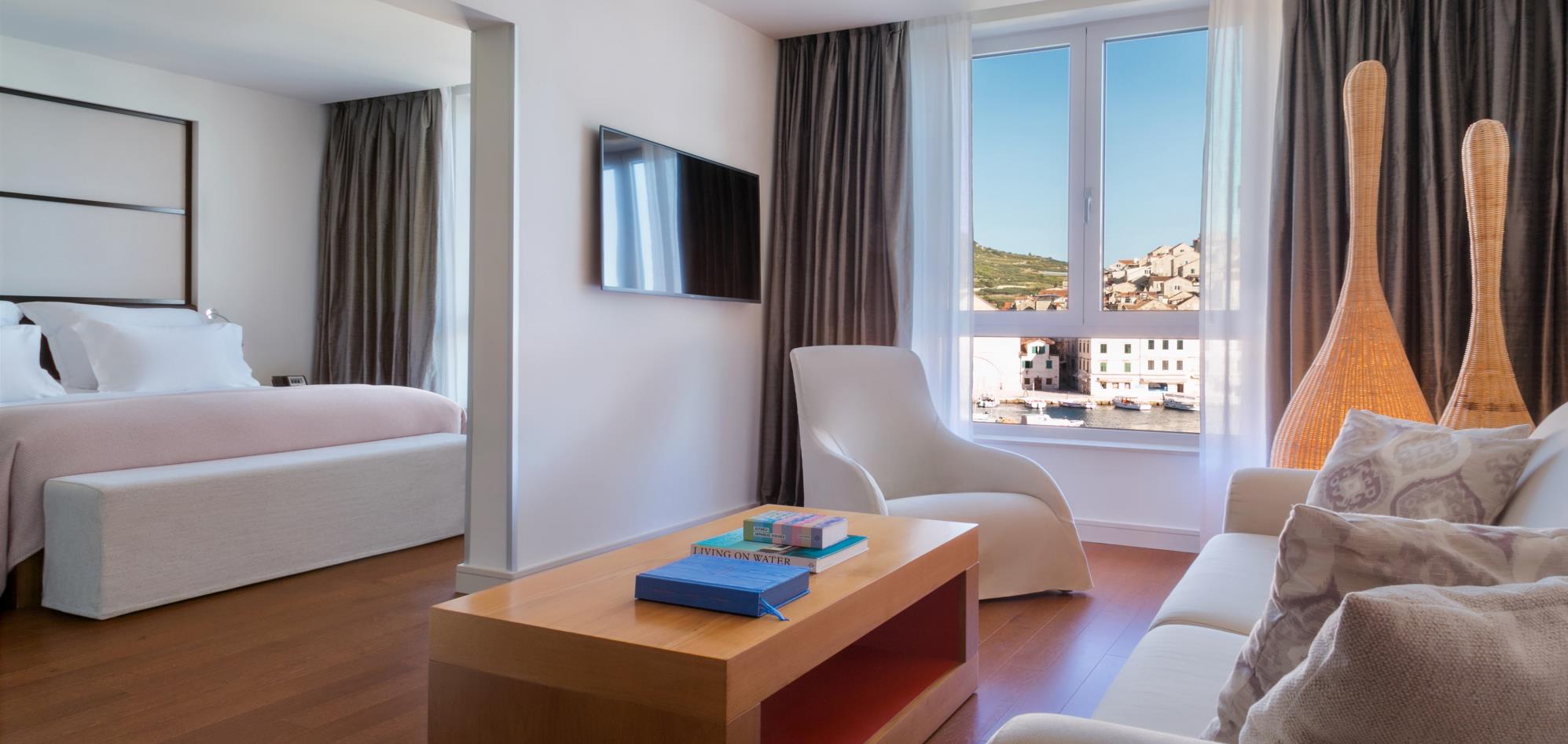 62 ROOMS & SUITES
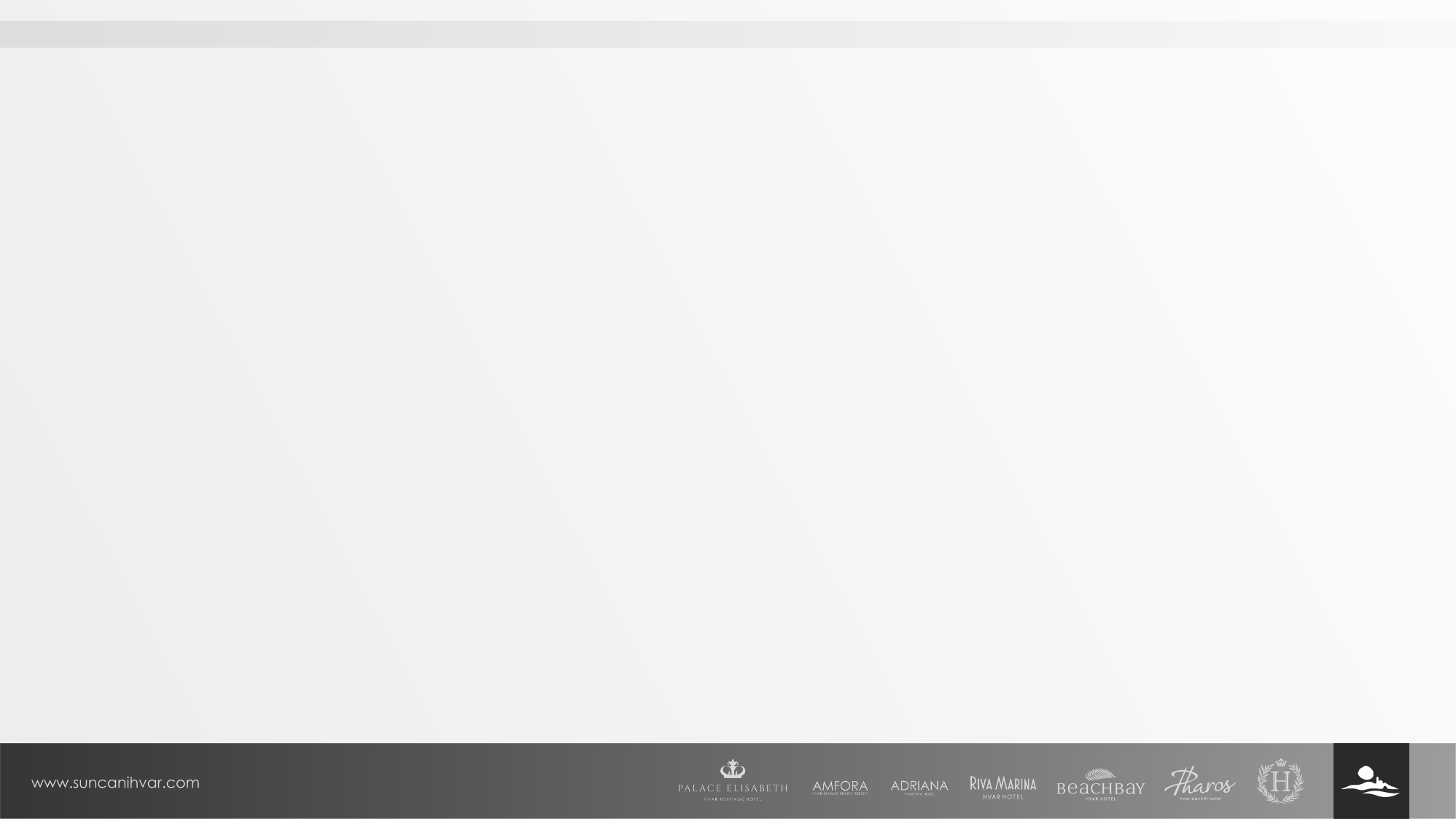 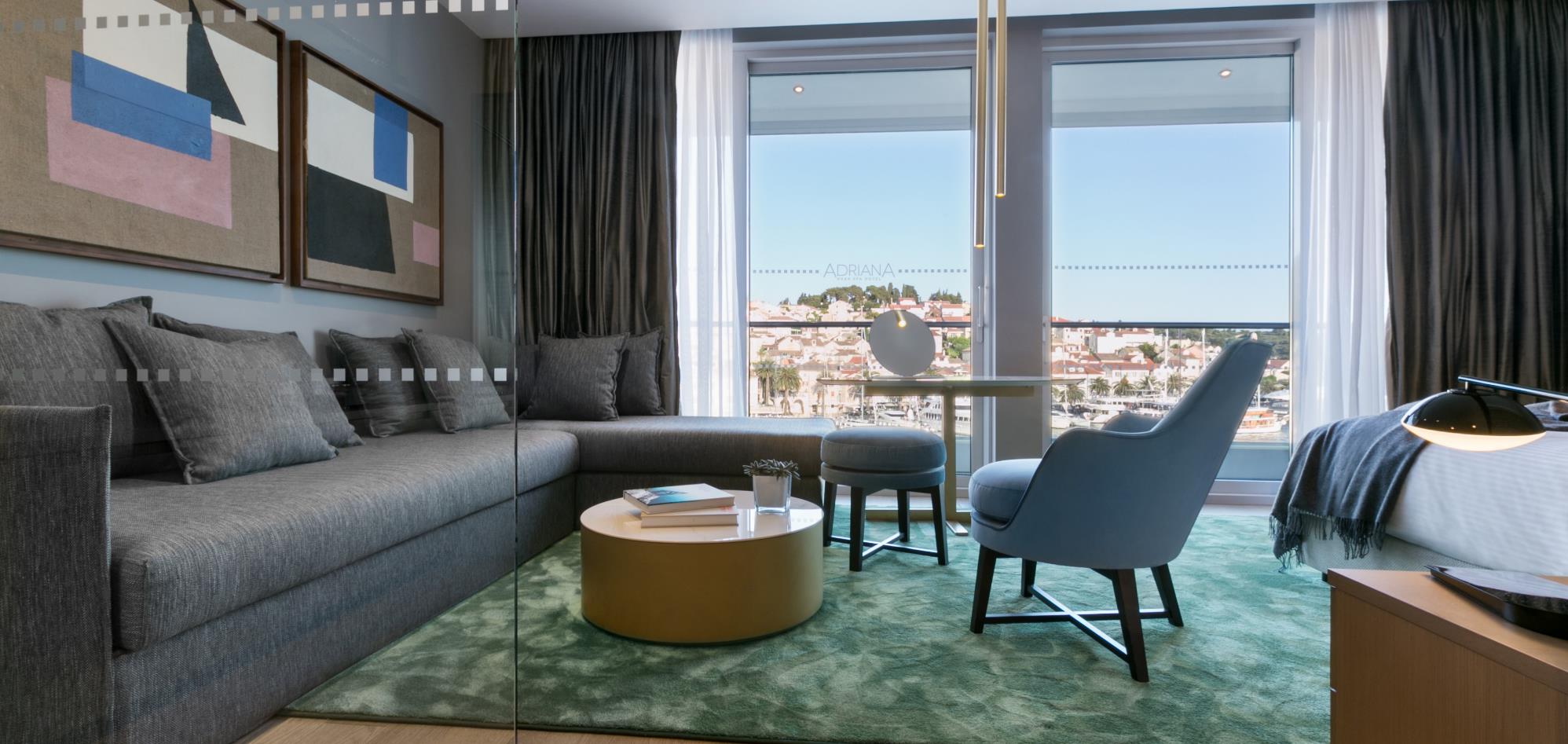 Penthouse suite, 3 units
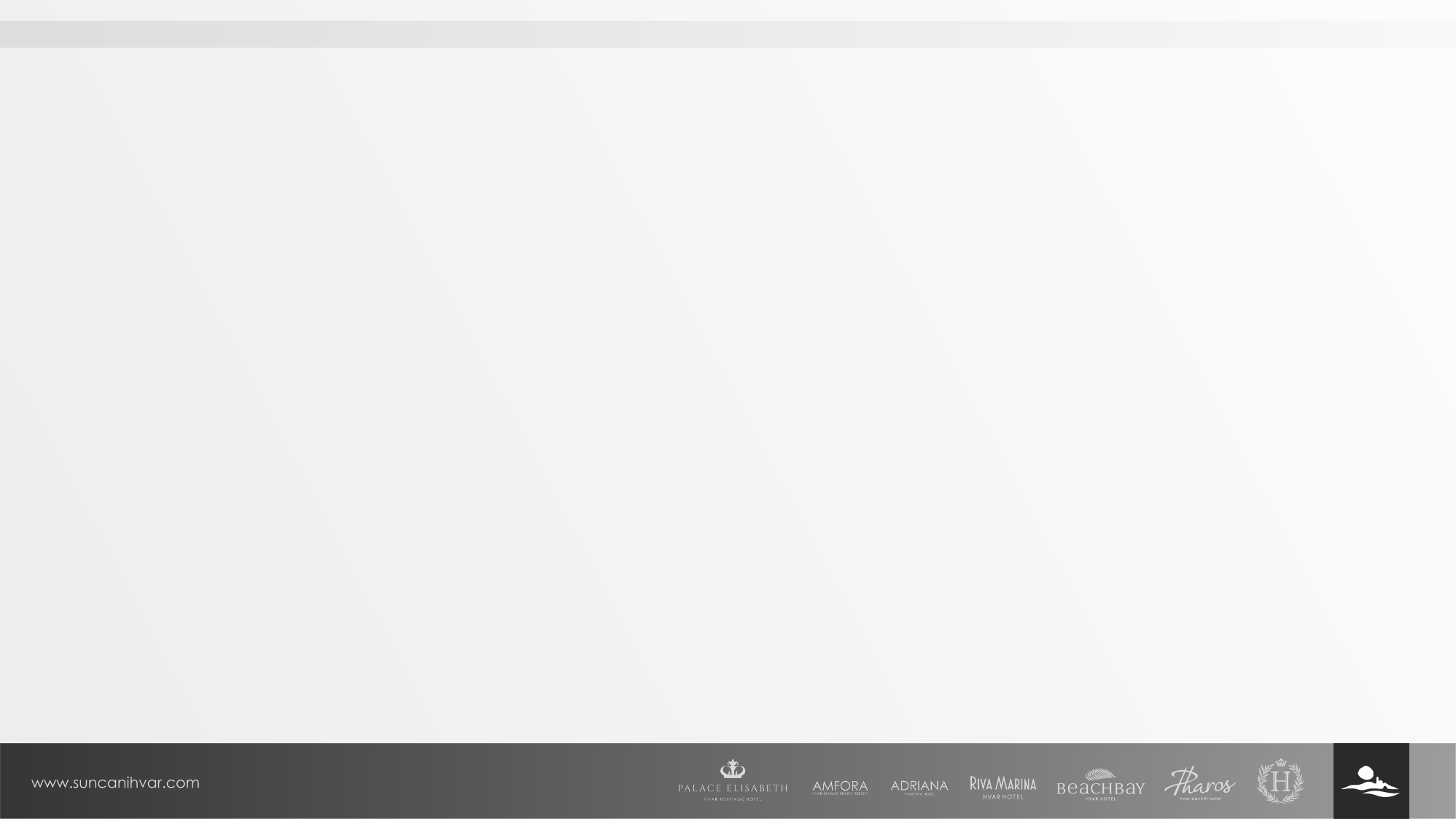 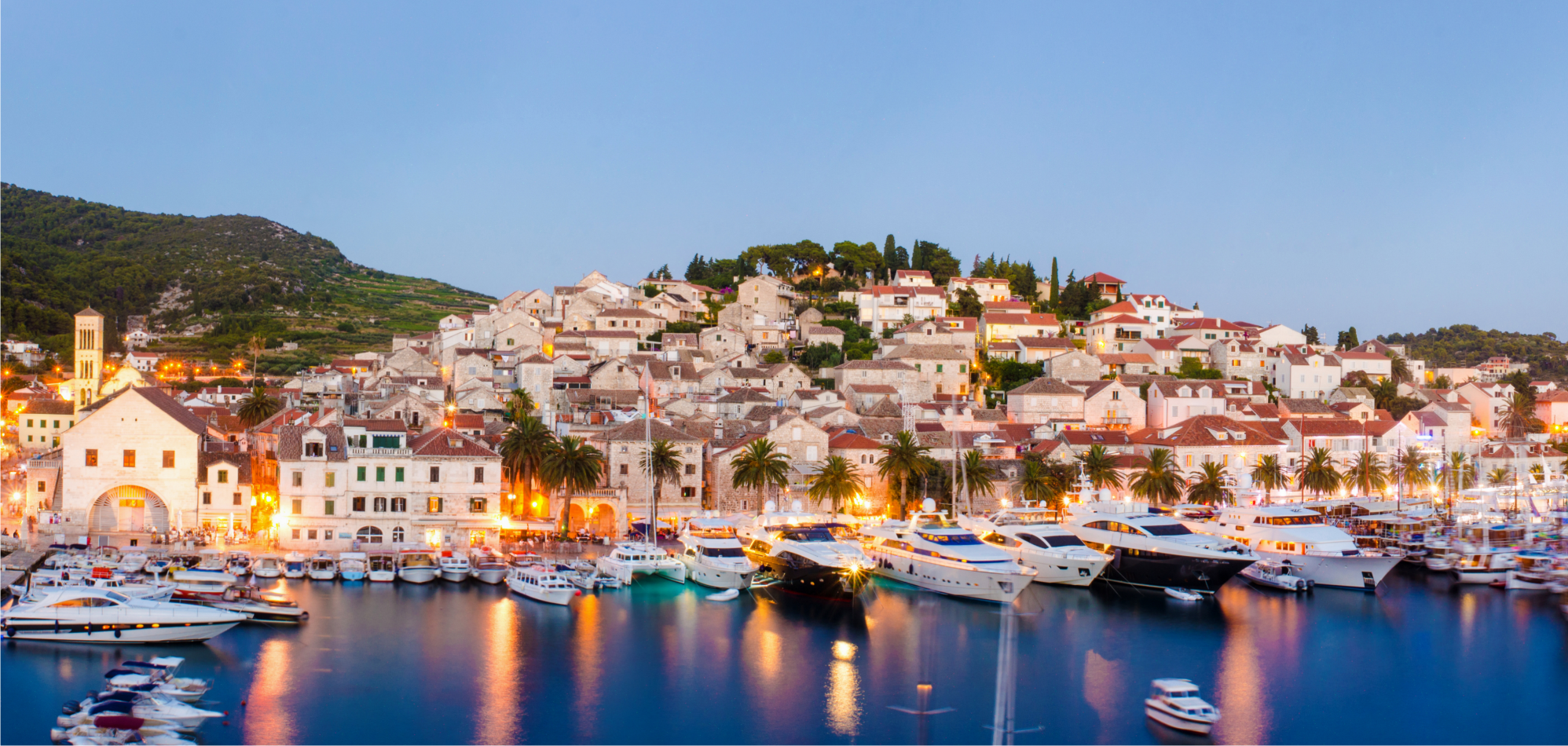 STUNNING VIEWS 
of the city and the marina
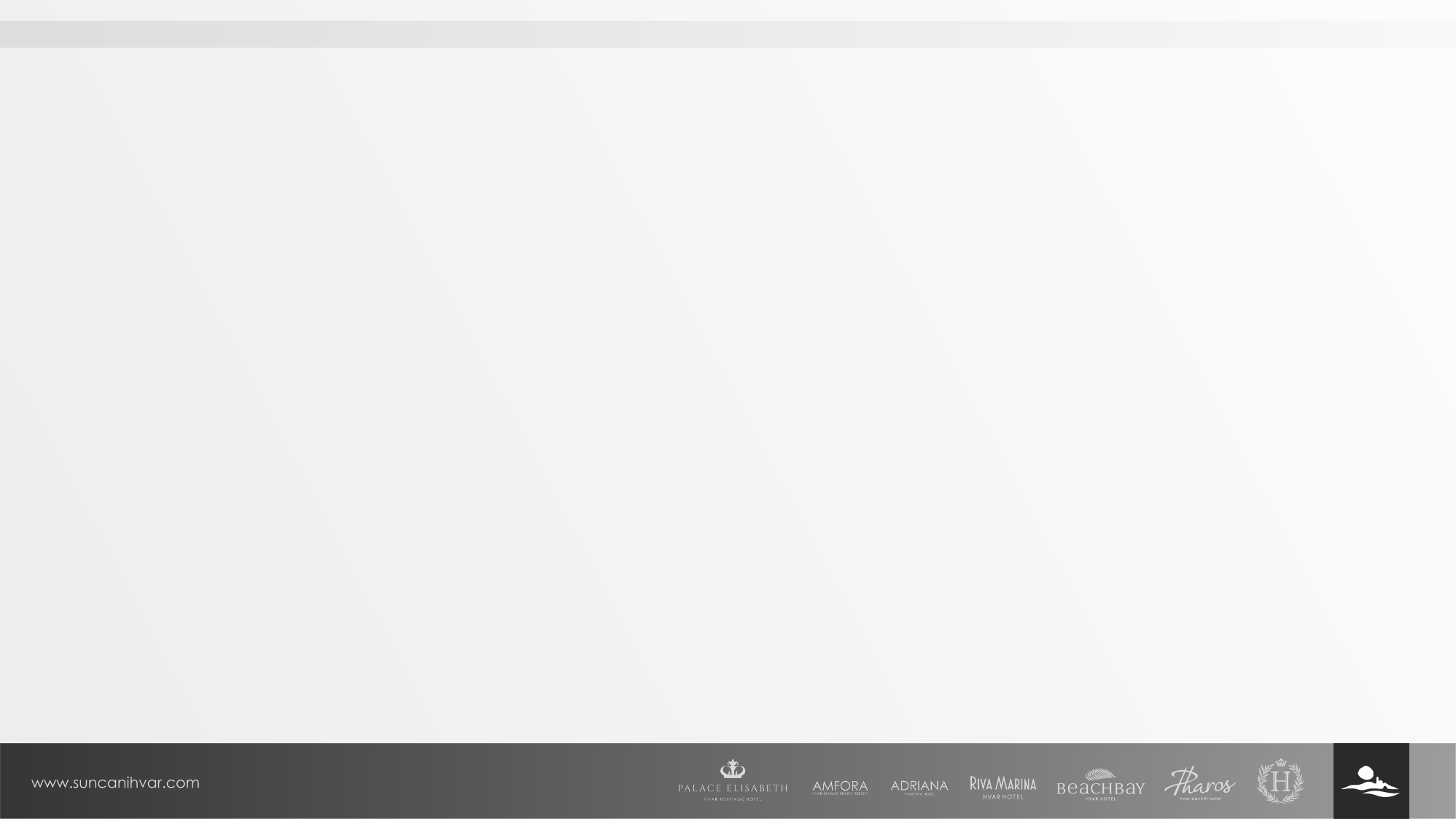 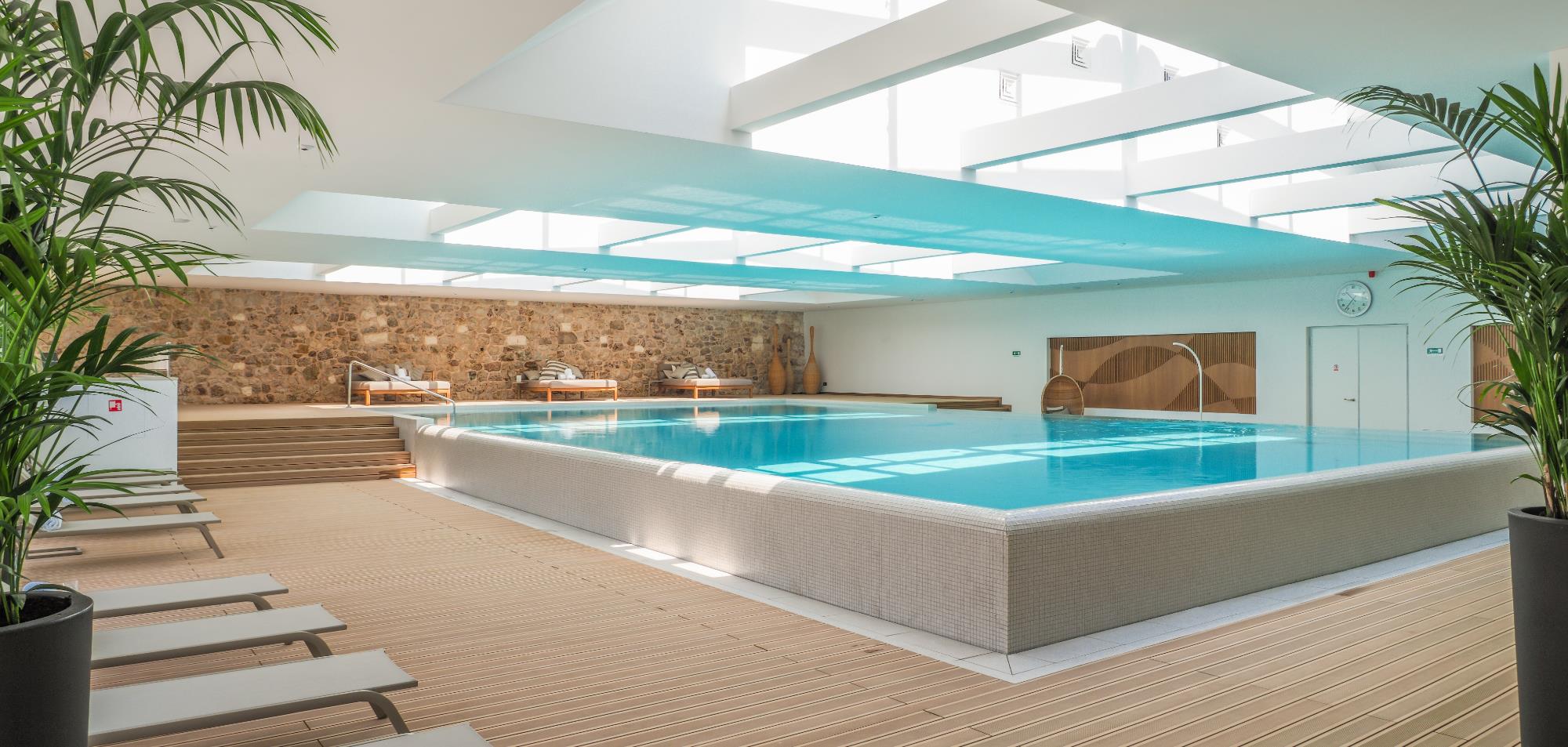 Hvar’s premier spa hotel with 1600 sqm of spa facilities, rooftop pool
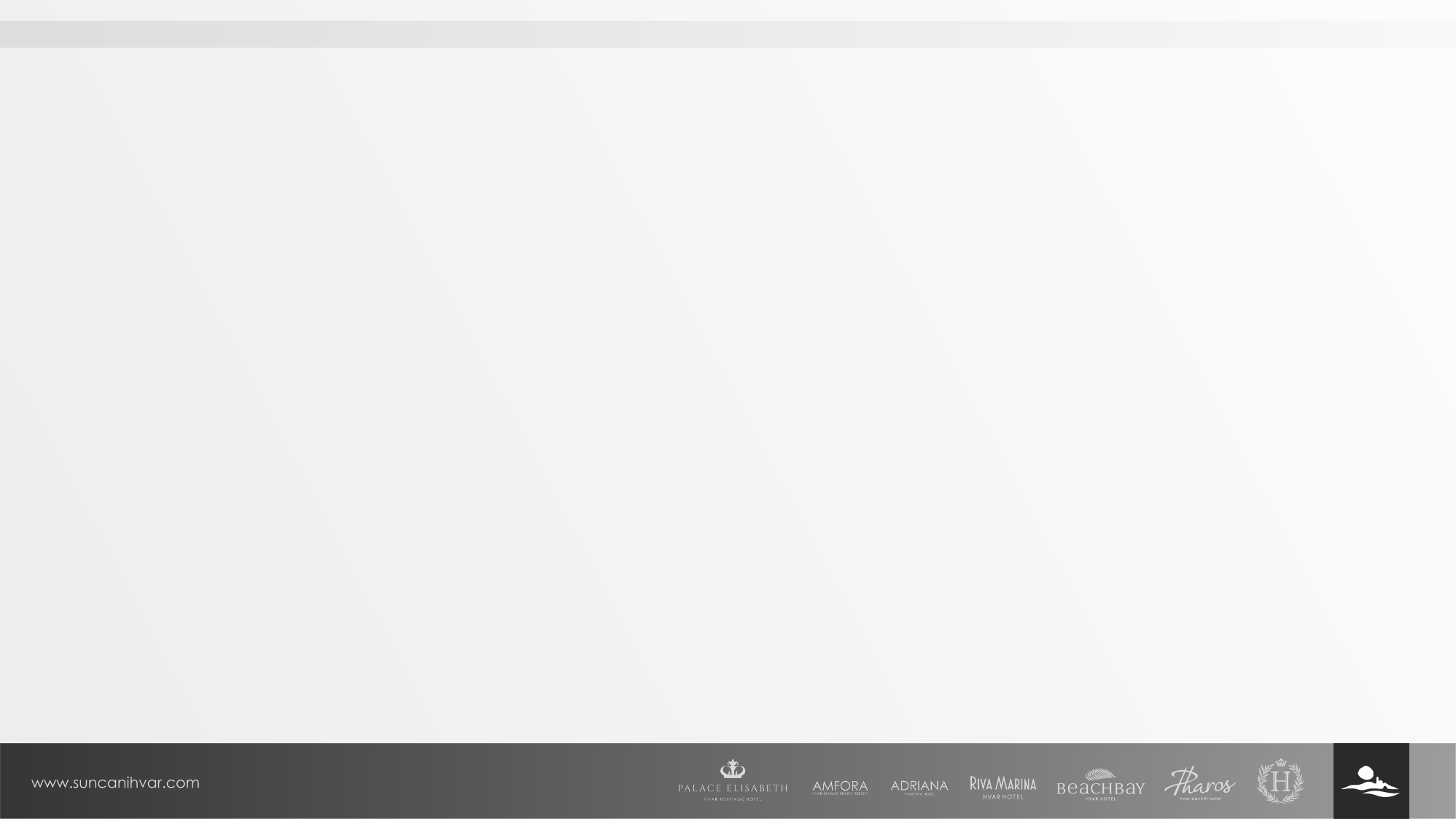 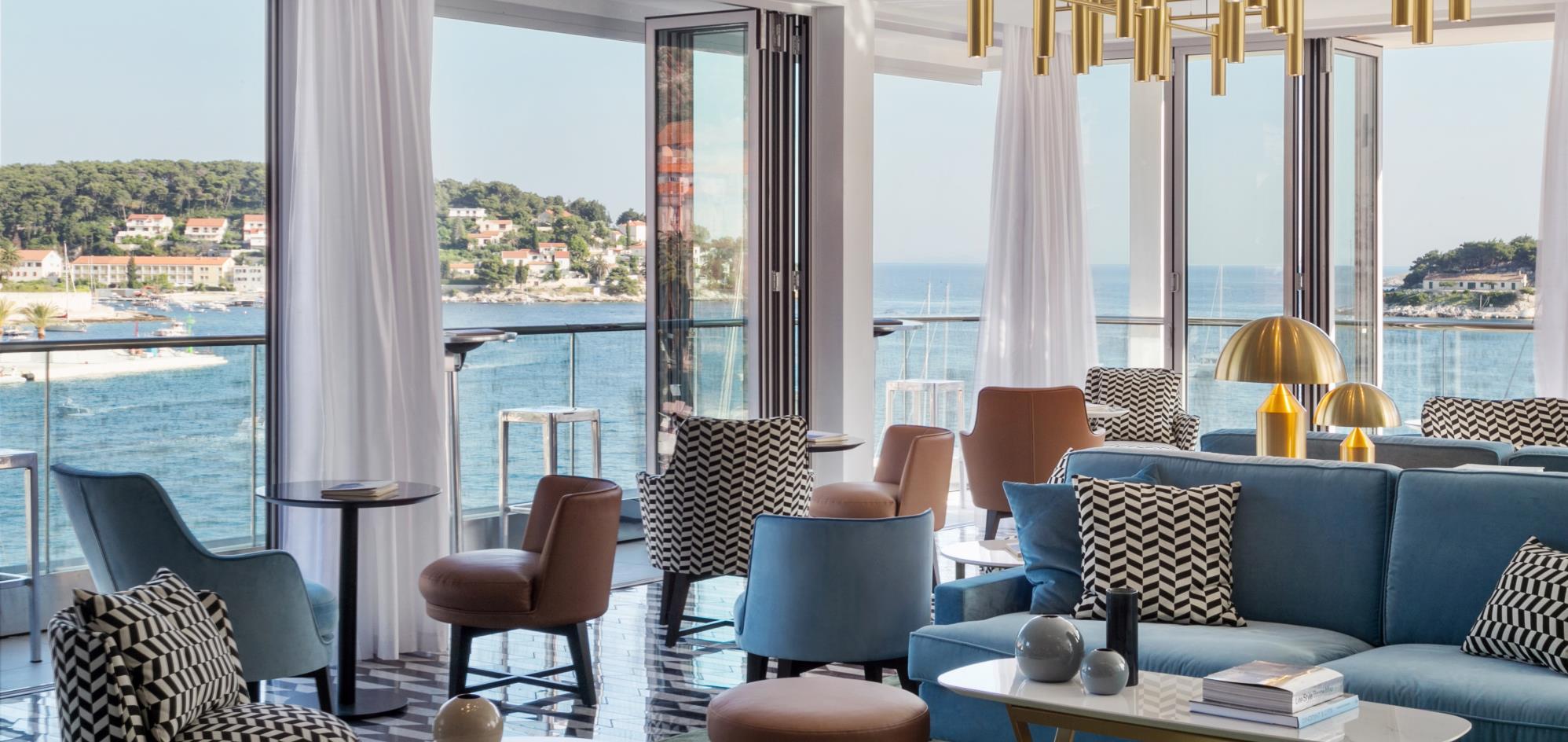 THE TOP BAR
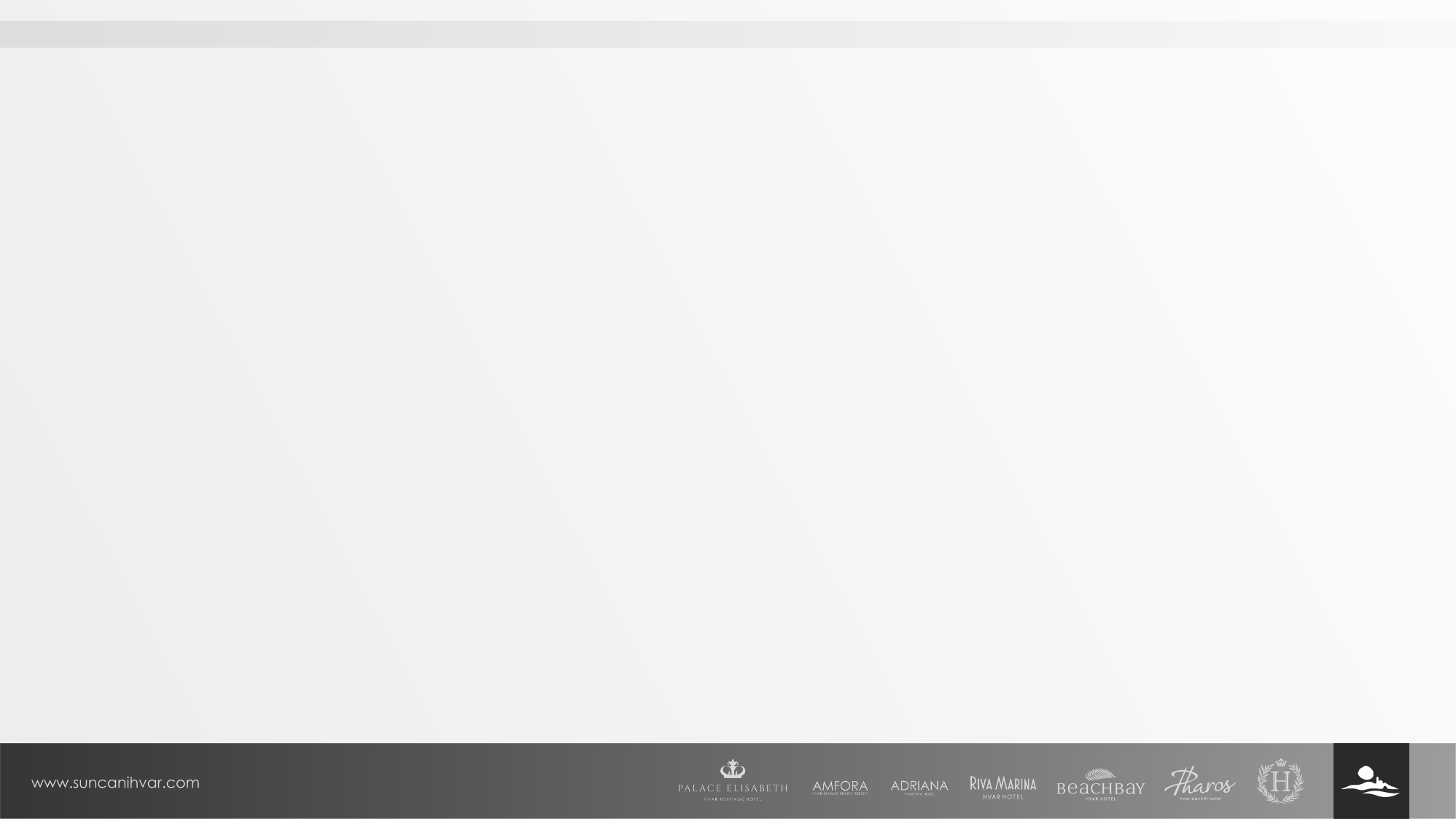 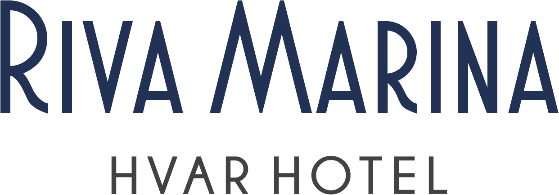 Hvar’s premier spa hotel with 1600 sqm of spa facilities, rooftop pool
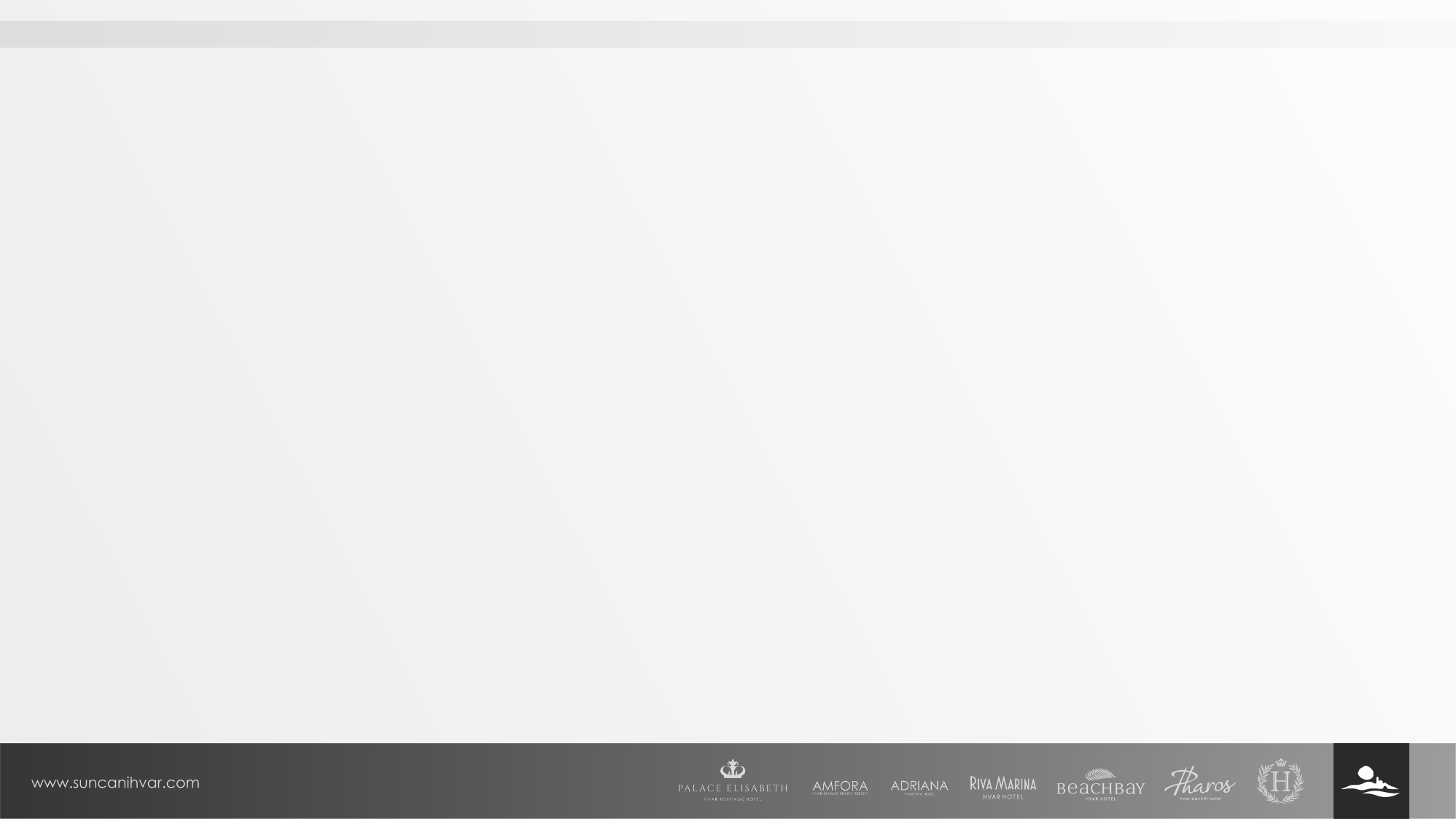 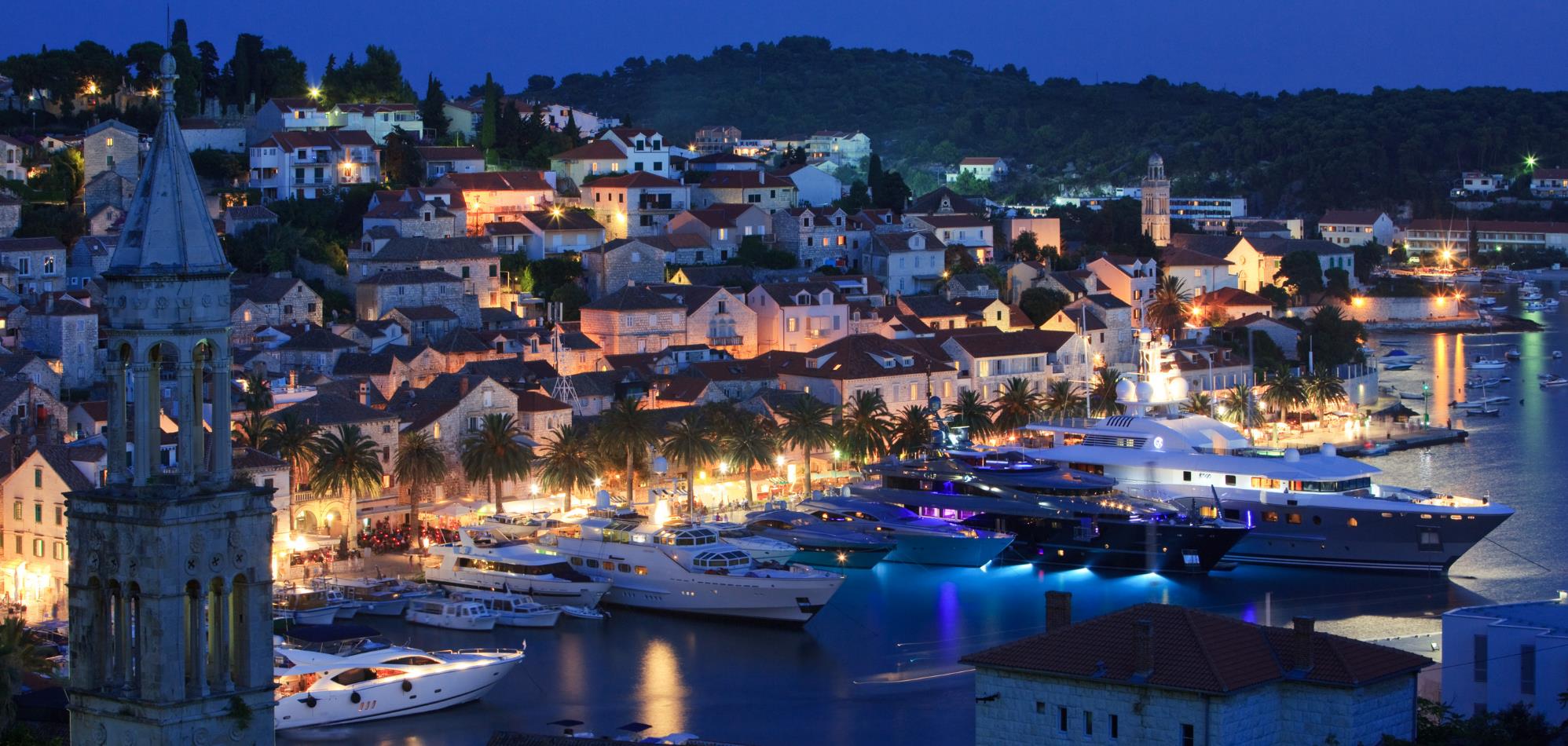 Delightfully located on the waterfront promenade
Hvar’s premier spa hotel with 1600 sqm of spa facilities, rooftop pool
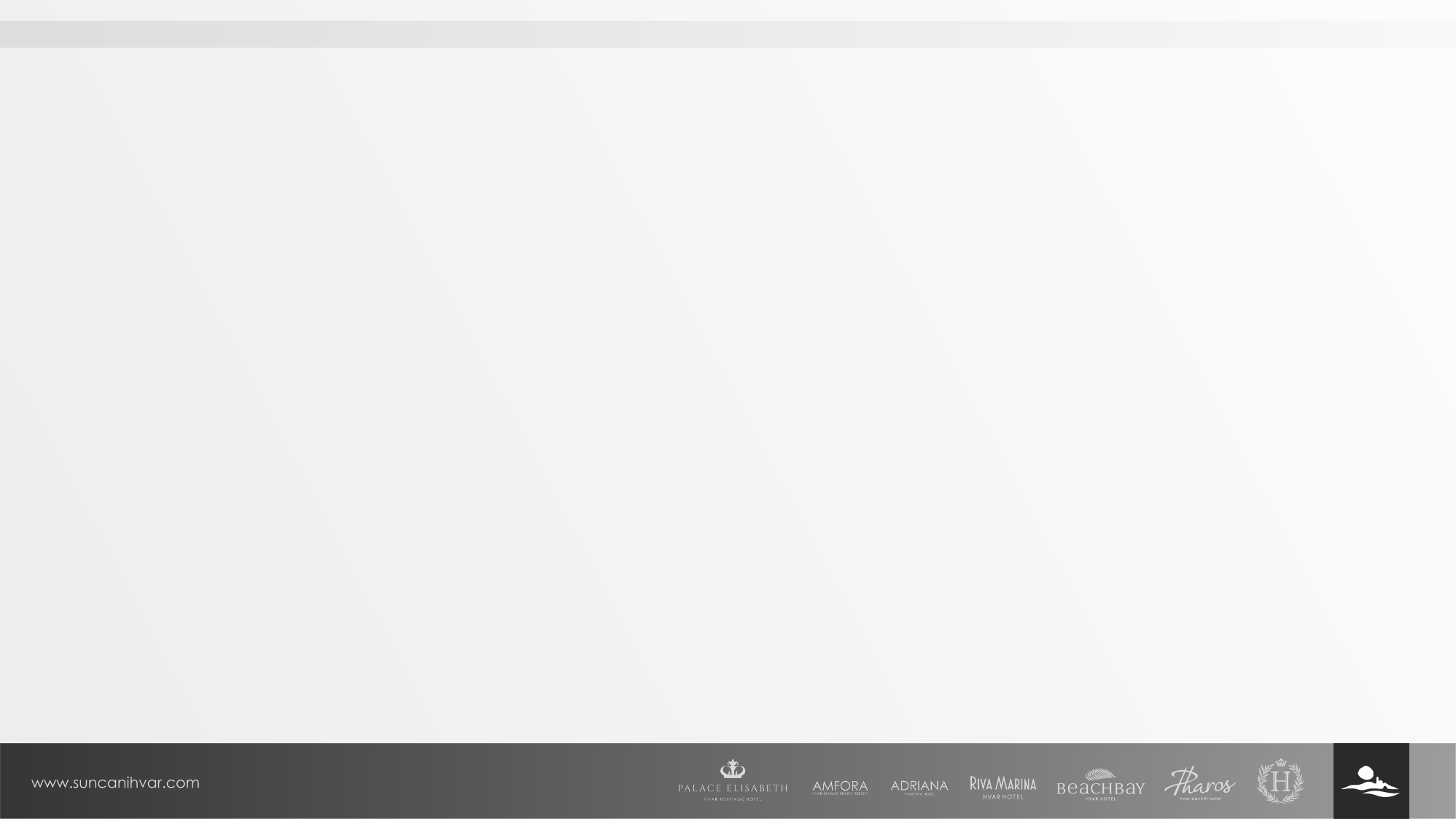 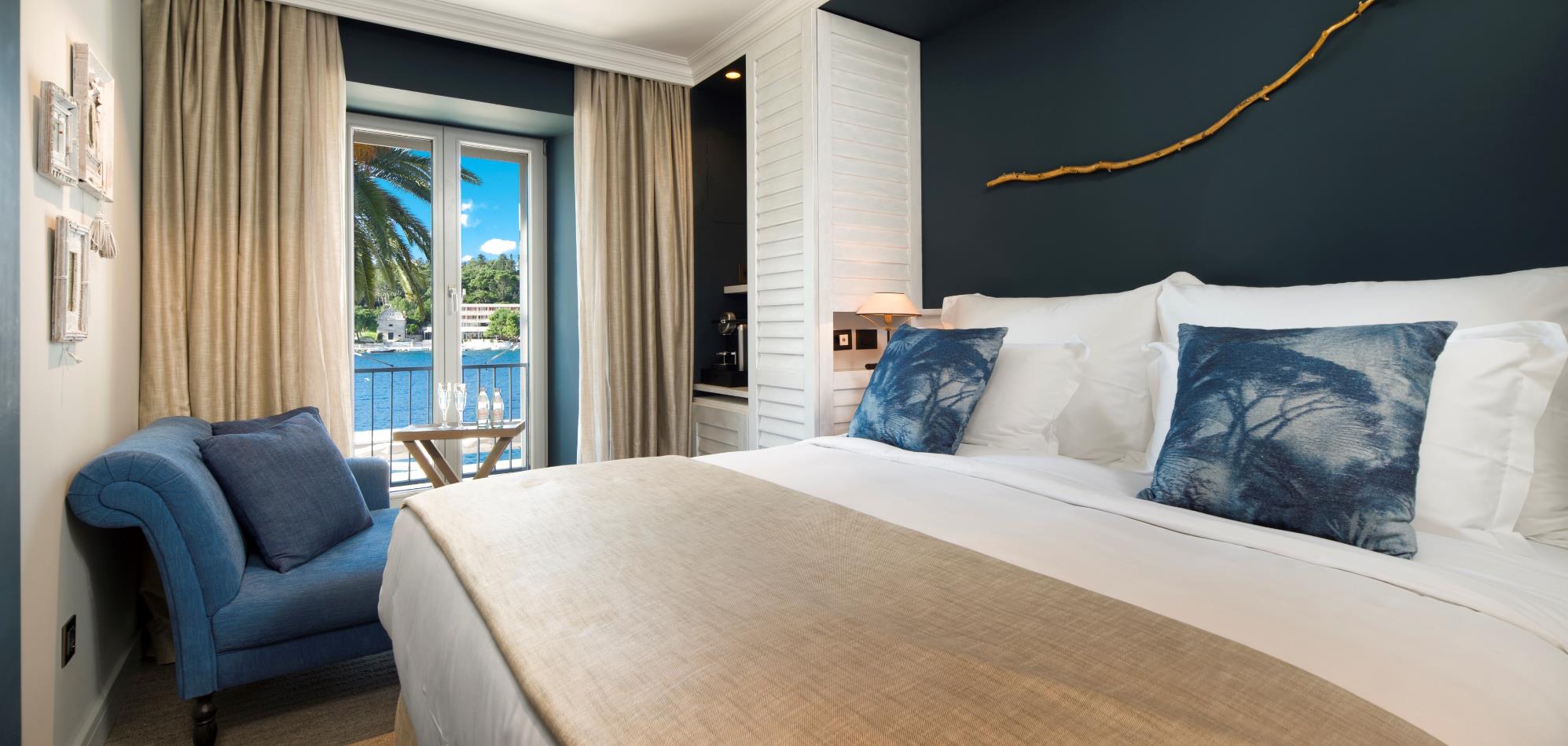 Newly renovated in 2022
Hvar’s premier spa hotel with 1600 sqm of spa facilities, rooftop pool
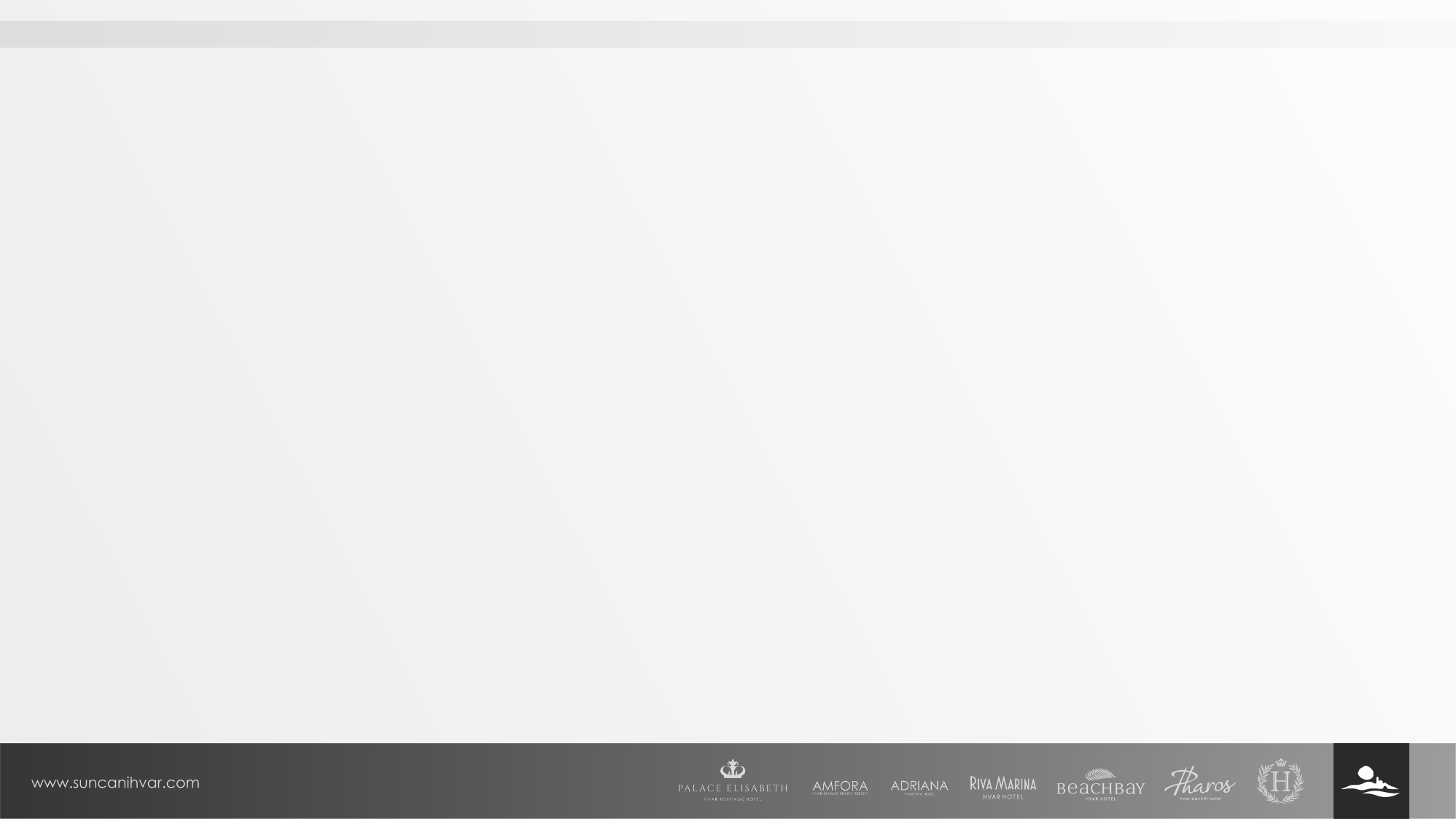 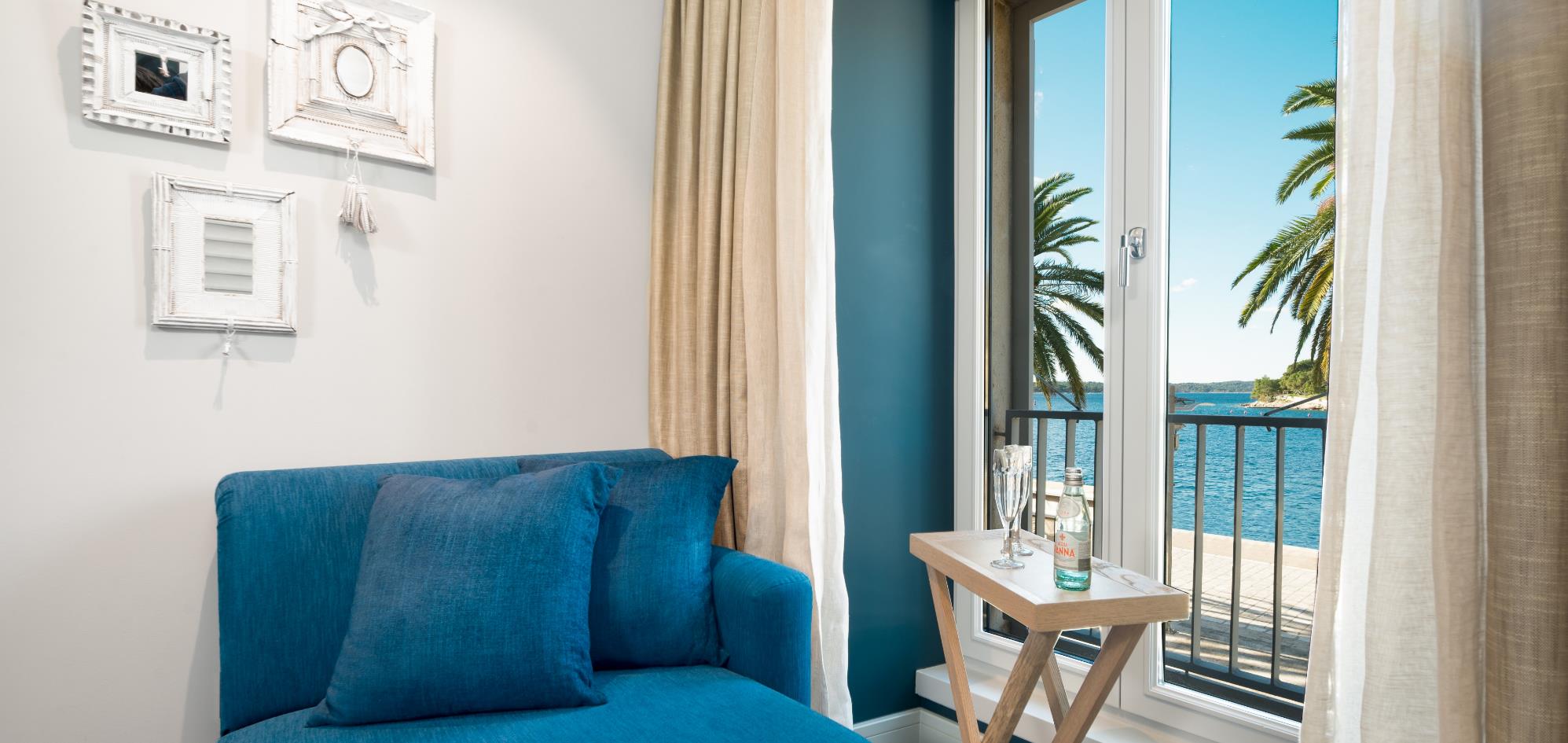 Hvar’s premier spa hotel with 1600 sqm of spa facilities, rooftop pool
50 ROOMS & SUITES
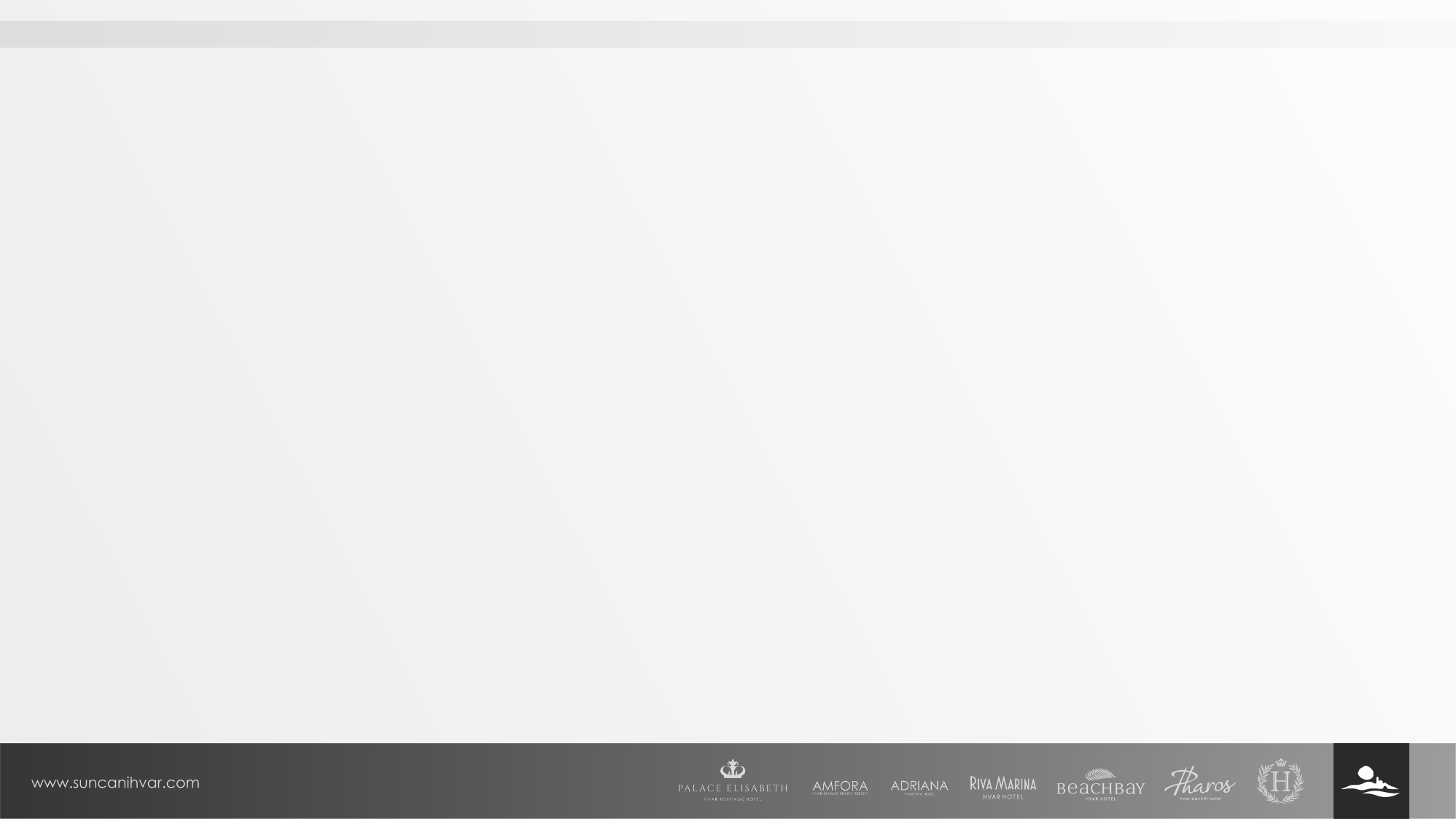 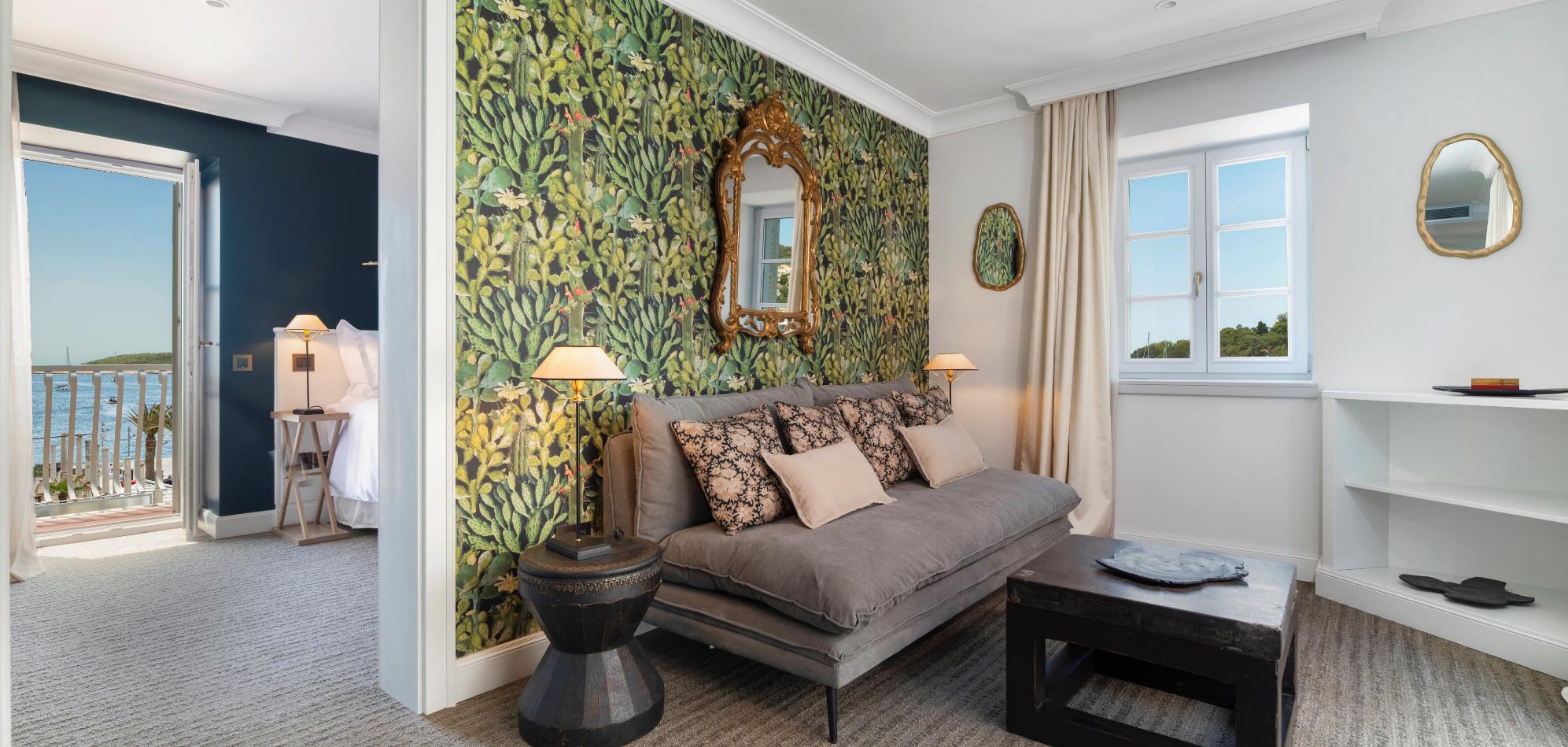 Hvar’s premier spa hotel with 1600 sqm of spa facilities, rooftop pool
Each room uniquely designed with antique details and artefacts
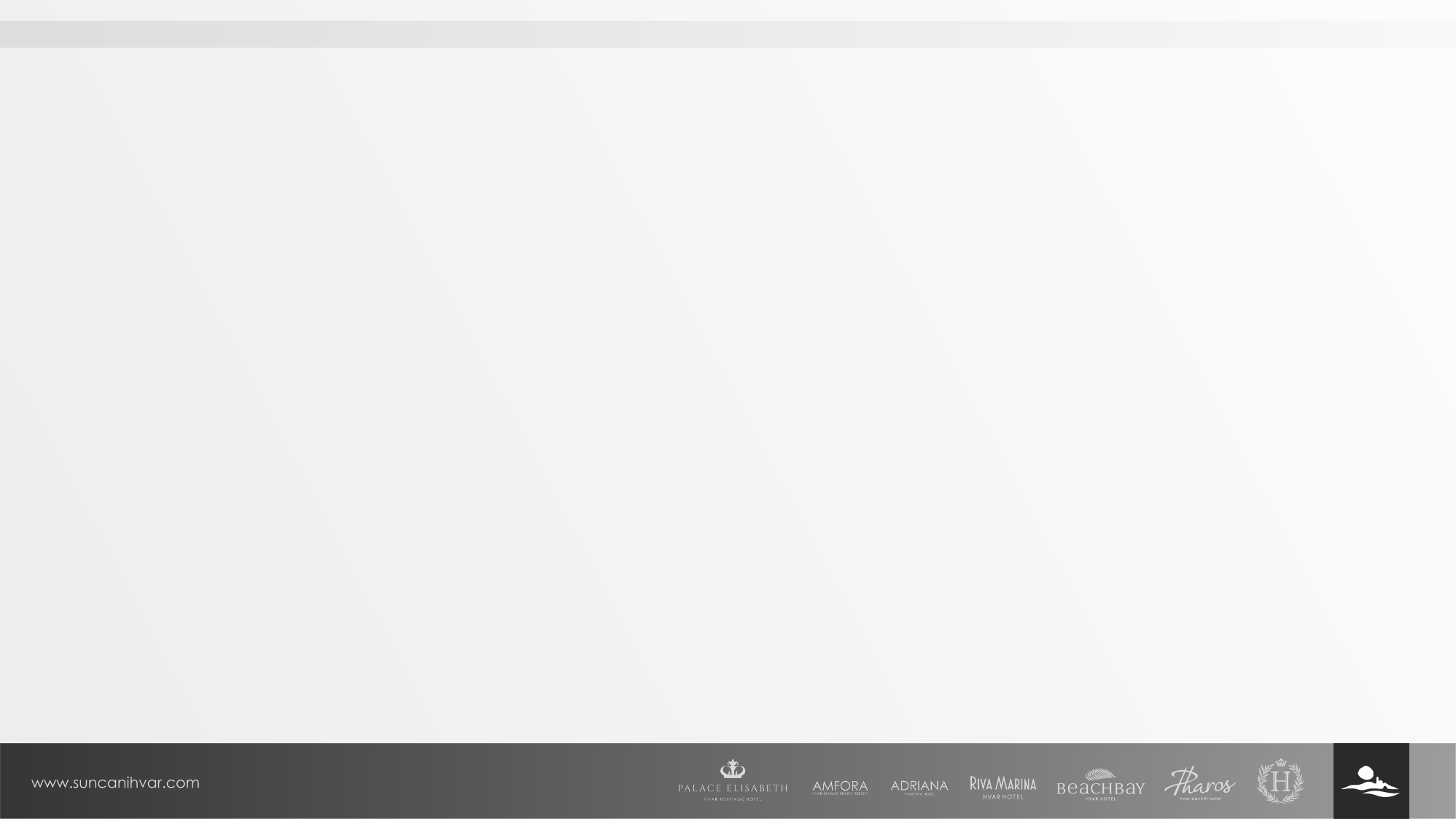 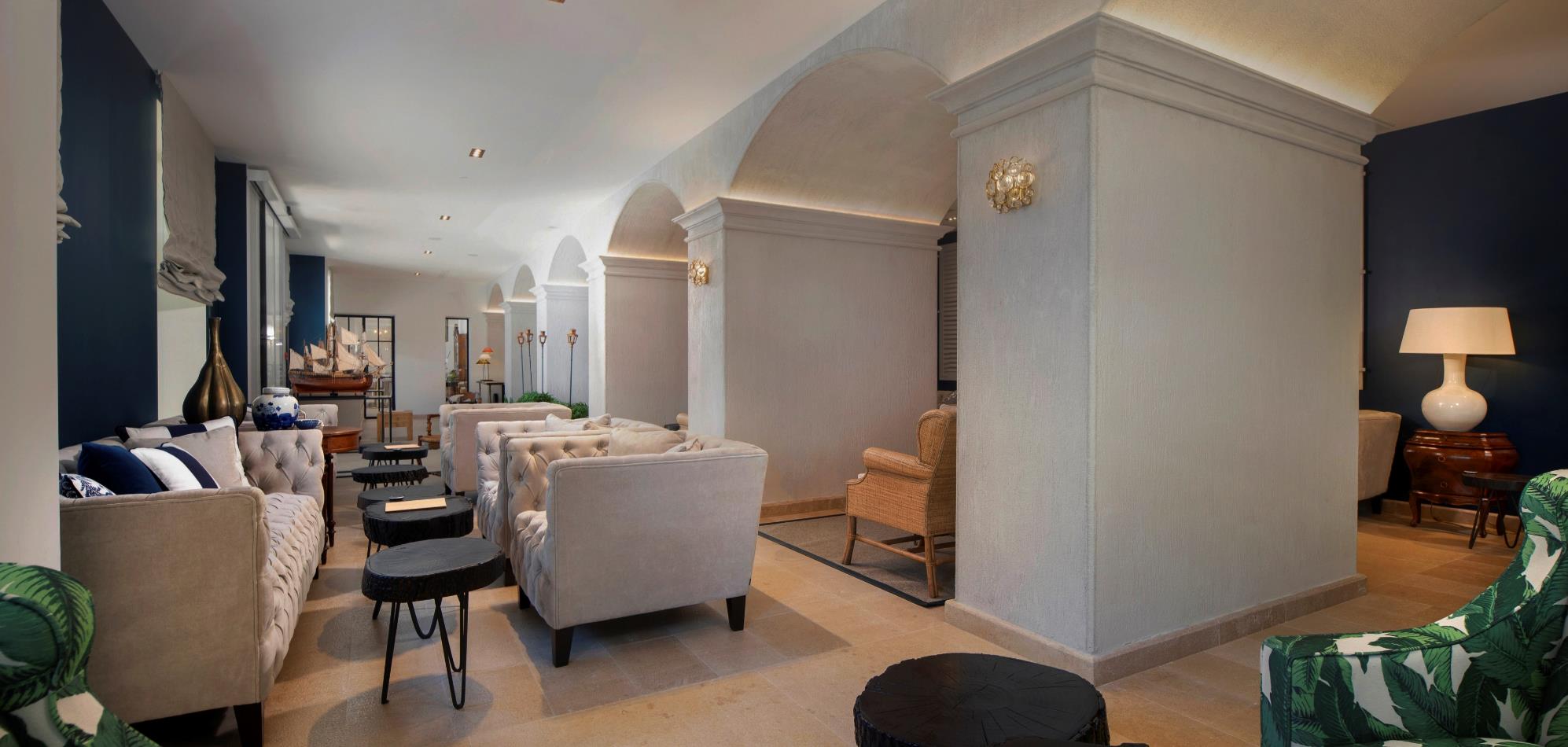 Hvar’s premier spa hotel with 1600 sqm of spa facilities, rooftop pool
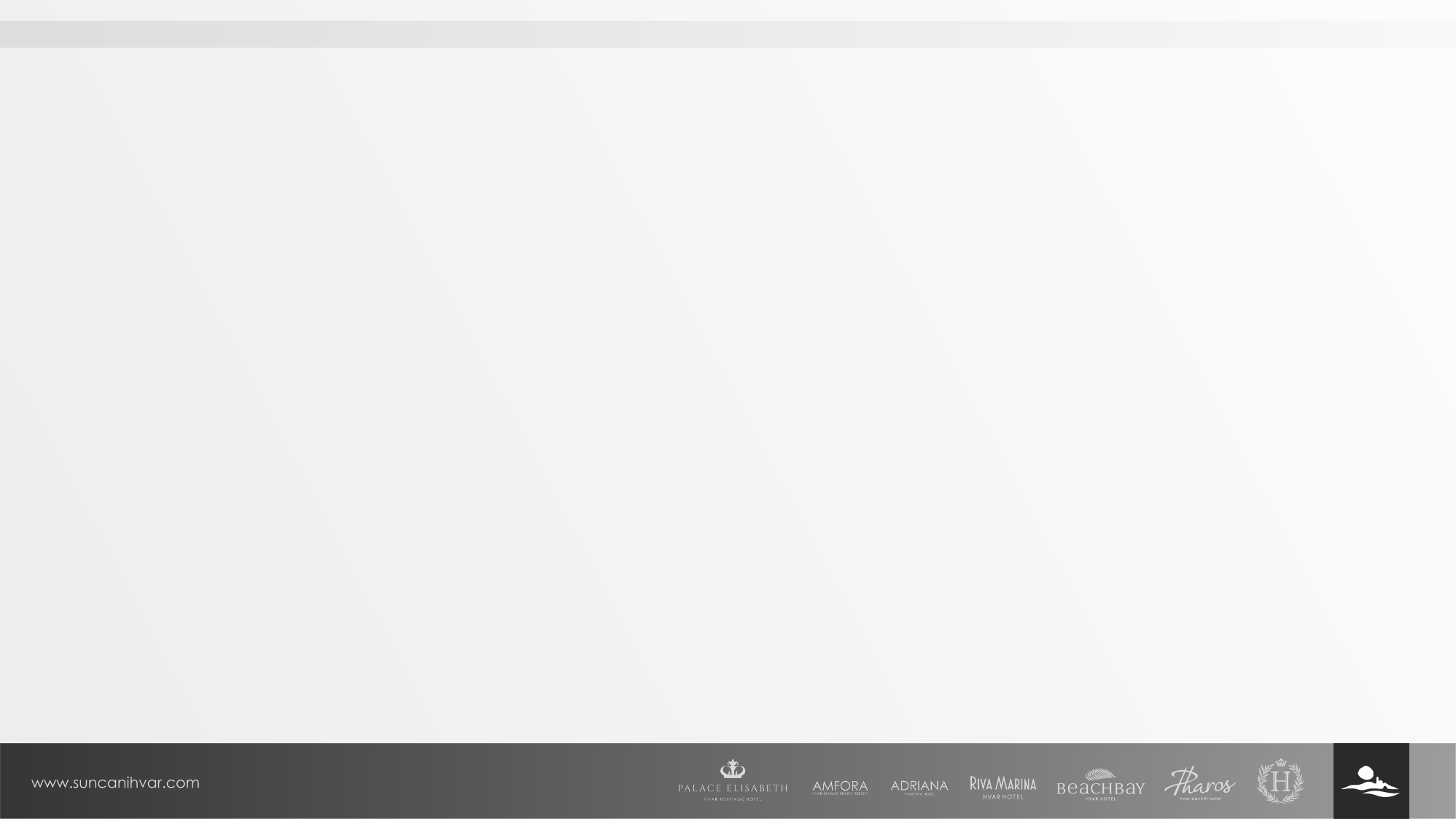 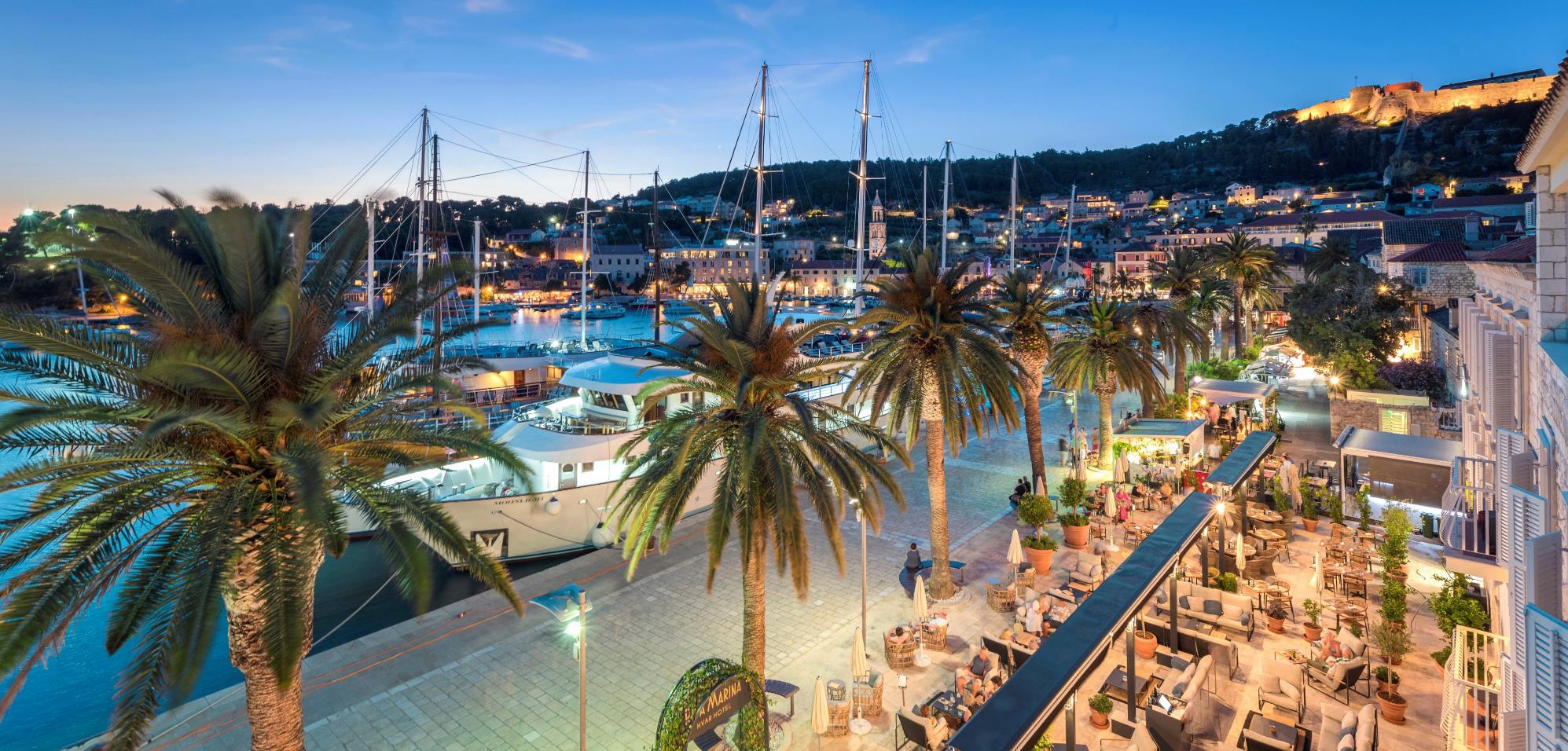 BB CLUB TERRACE
Hvar’s premier spa hotel with 1600 sqm of spa facilities, rooftop pool
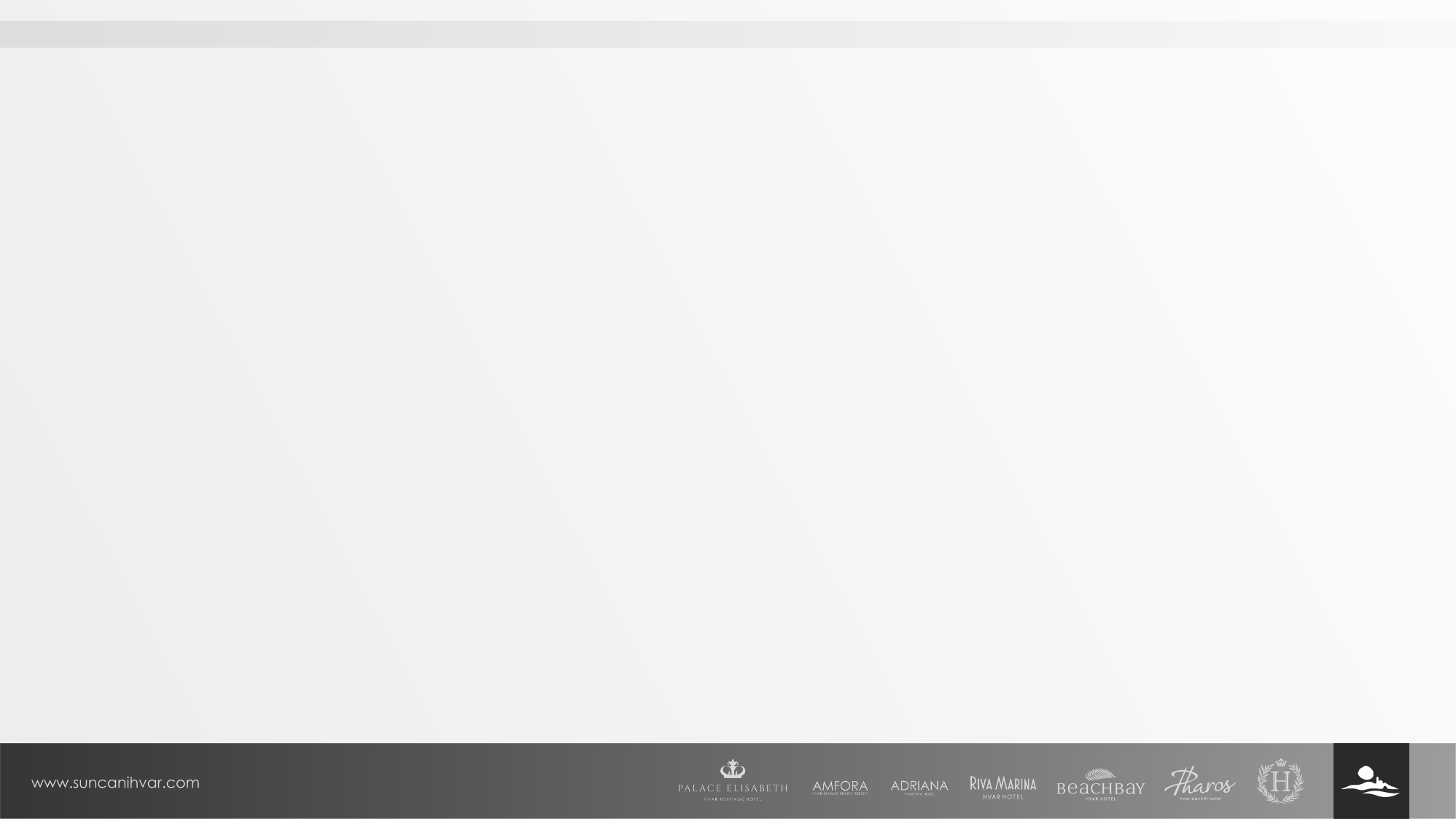 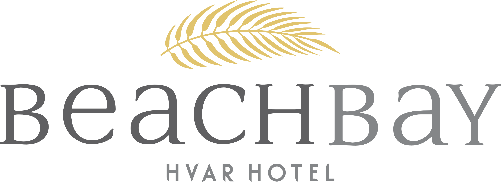 Hvar’s premier spa hotel with 1600 sqm of spa facilities, rooftop pool
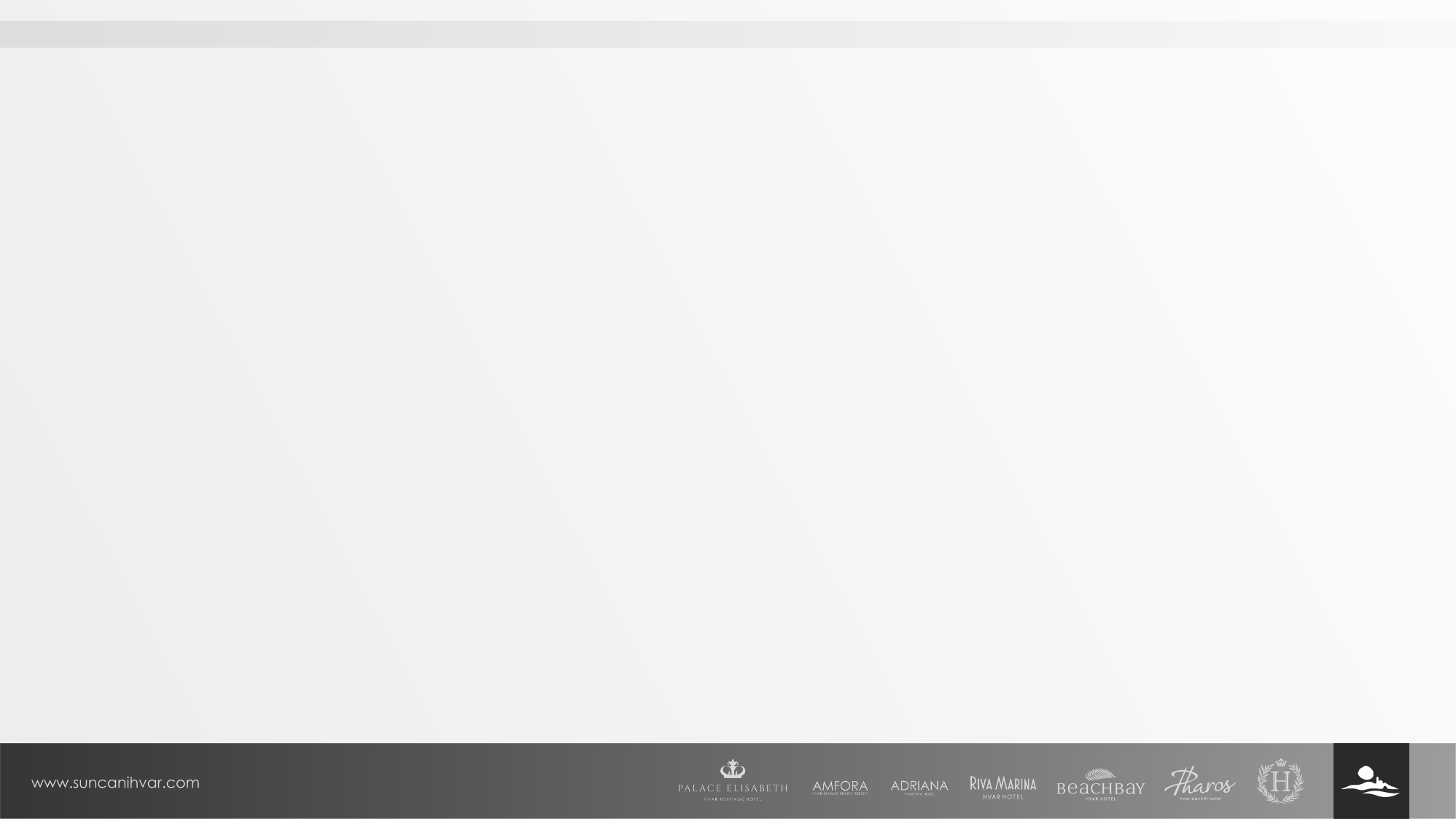 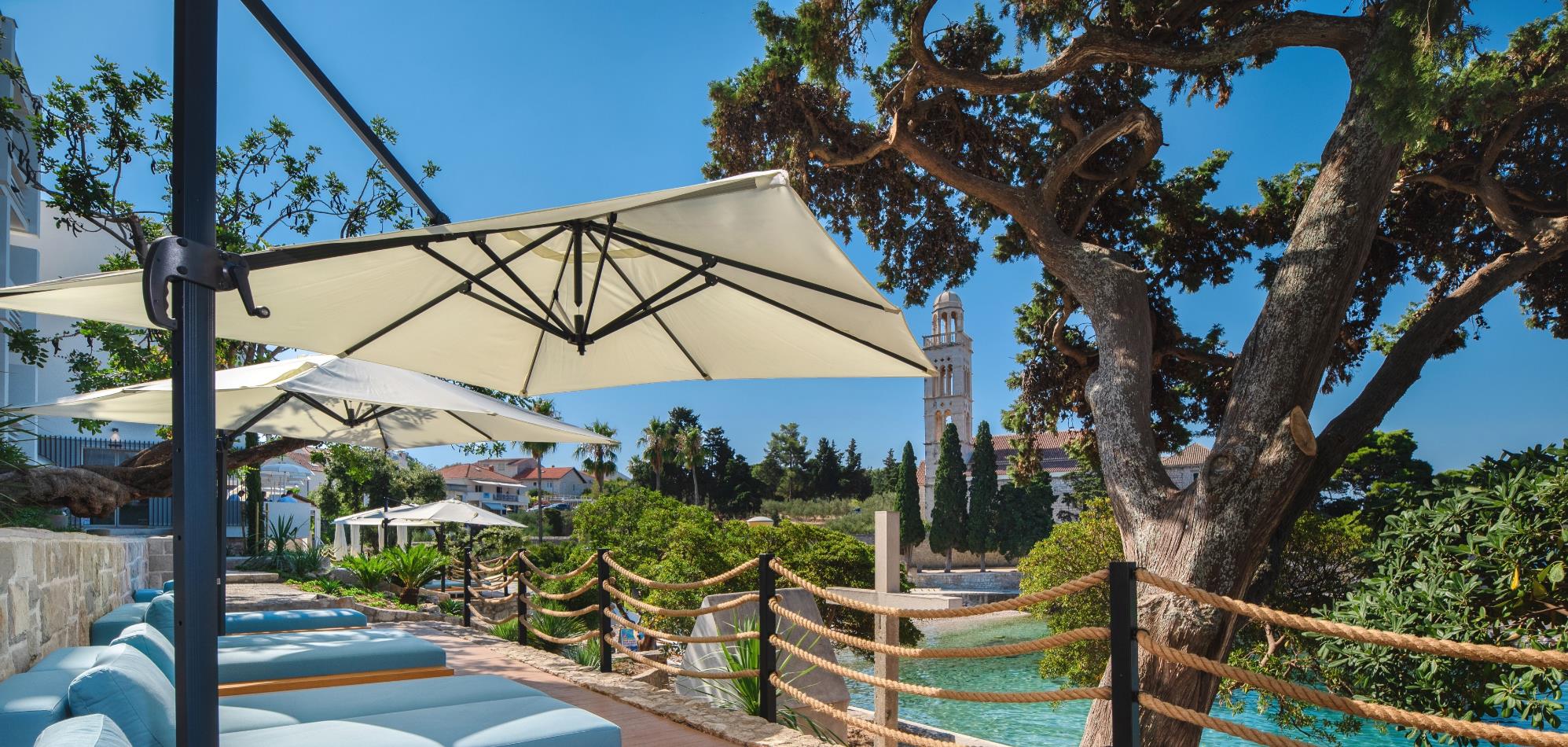 SUSTAINABLE TRAVEL PLEDGE:
Locally sourced products
Energy efficient equipment (own solar power system) 
Digitalization: self-check possible, digital concierge service
MINIMIZING SINGLE-USE PLASTIC - usage of natural materials that are easily recycled
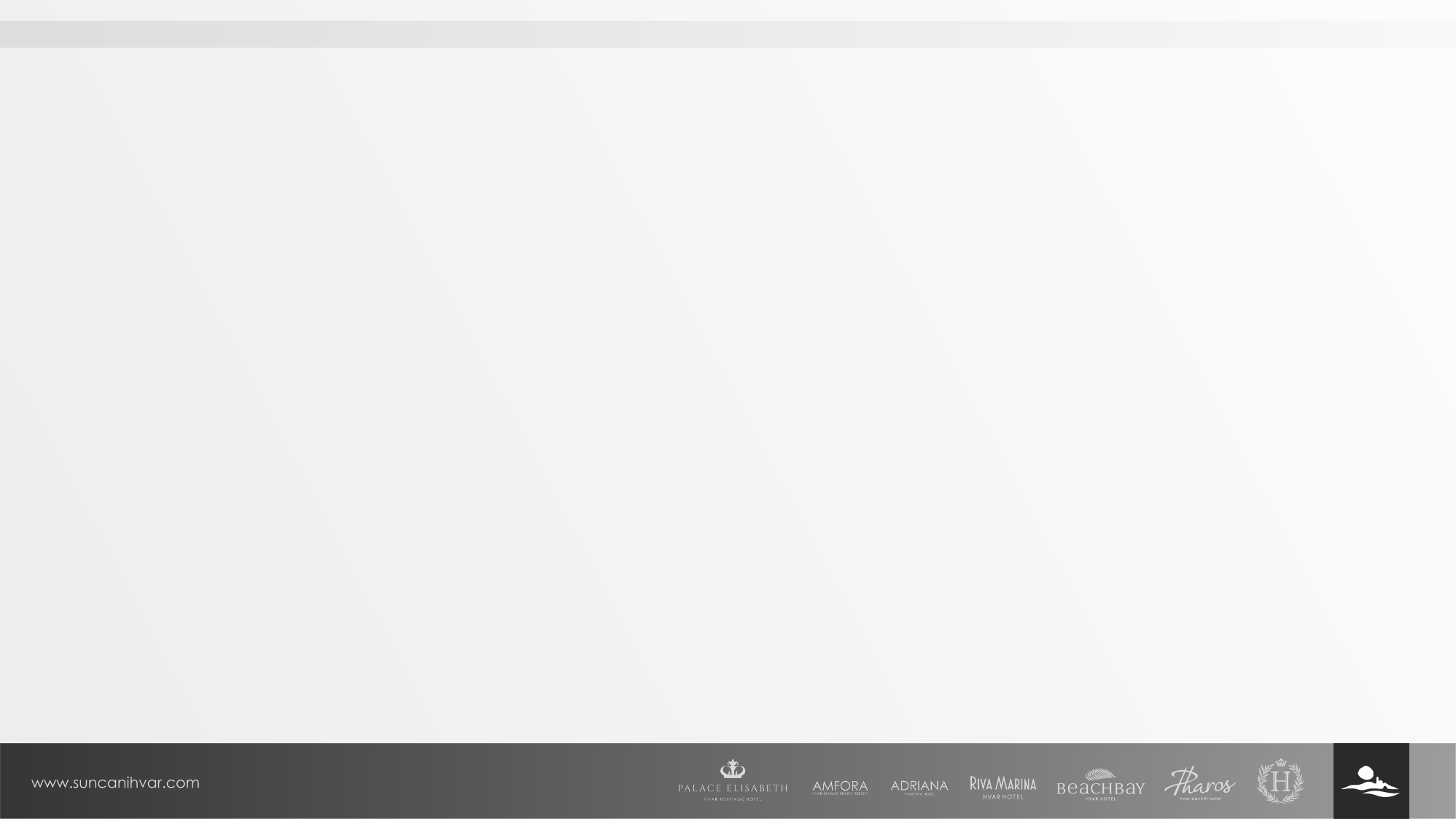 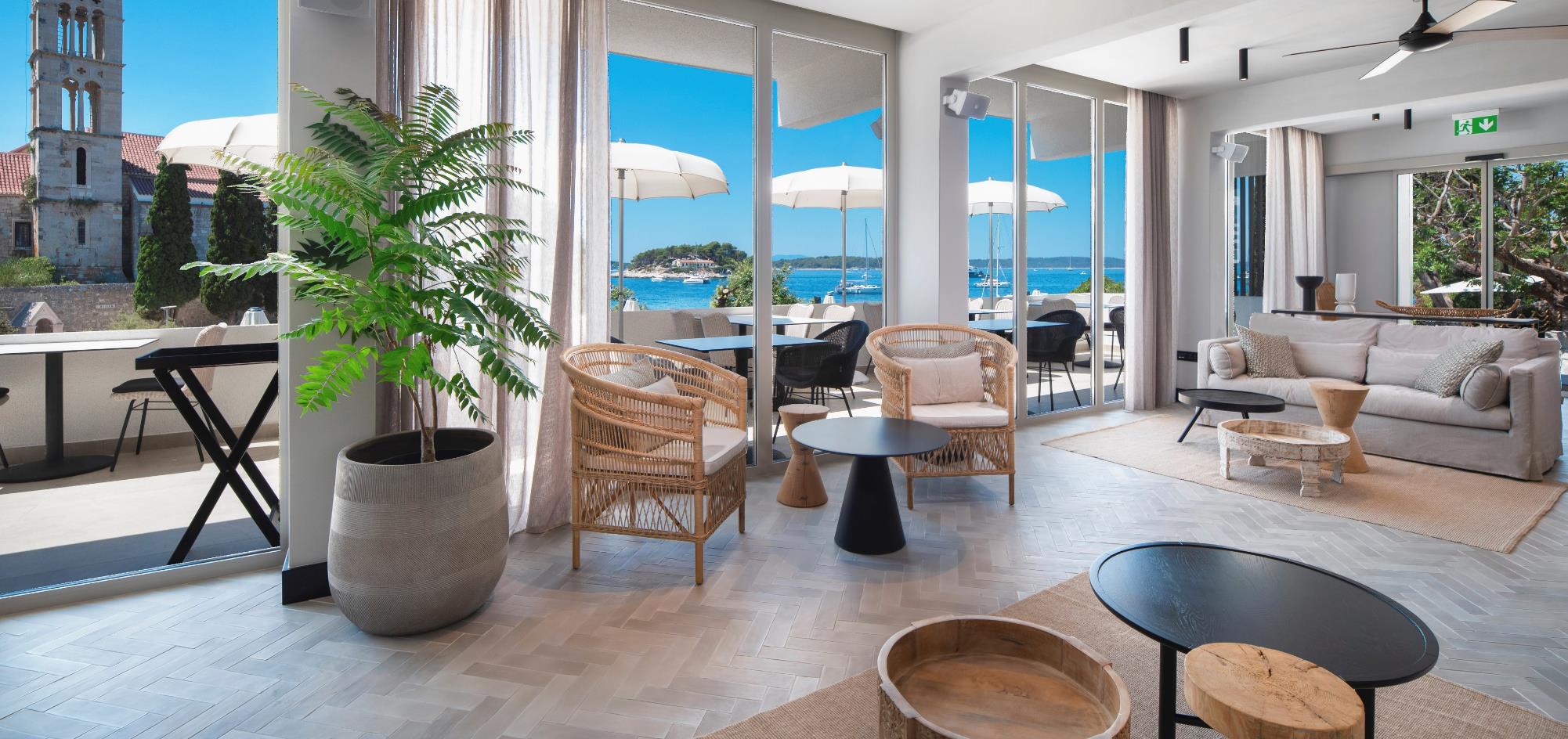 Hvar’s premier spa hotel with 1600 sqm of spa facilities, rooftop pool
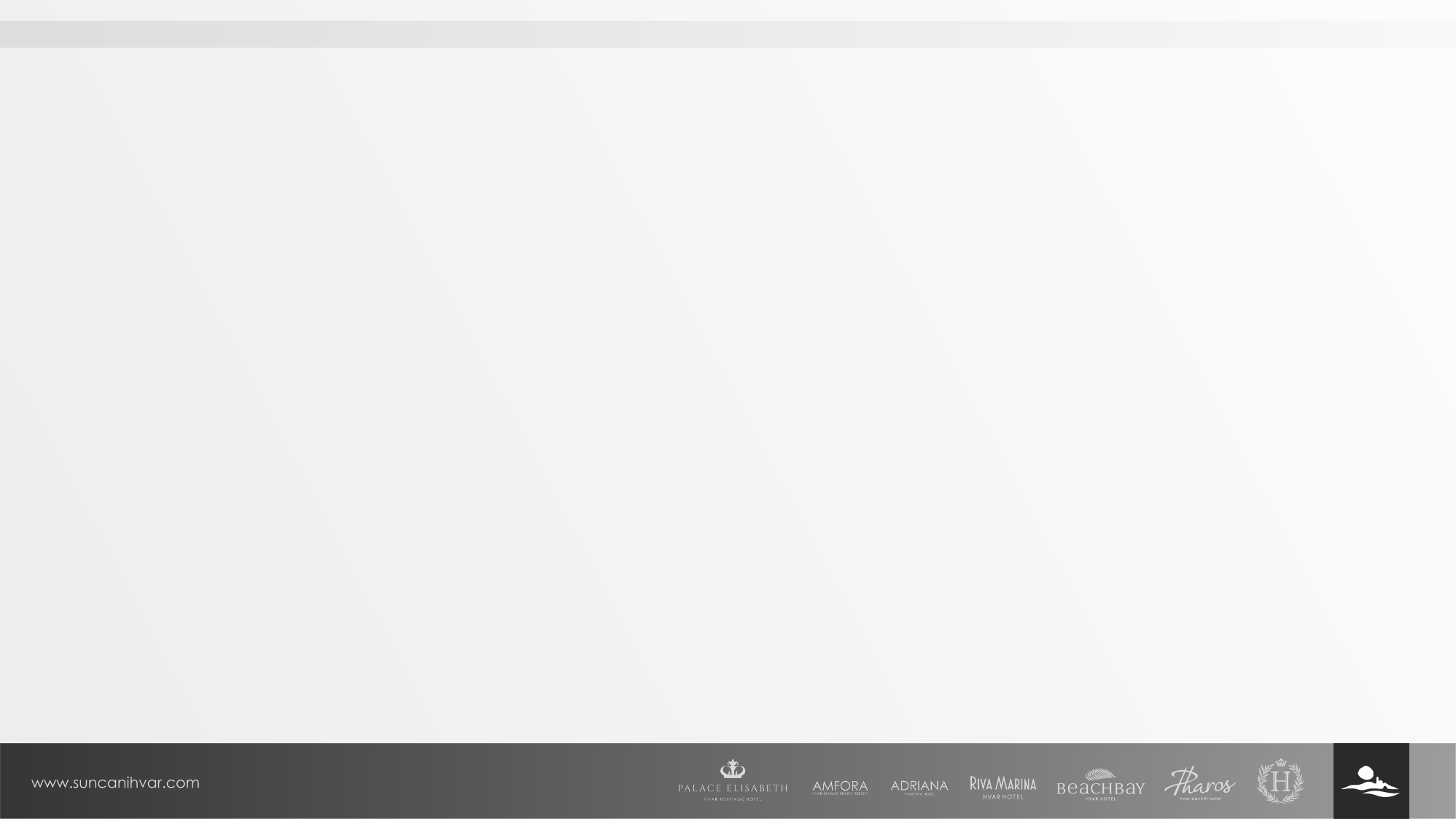 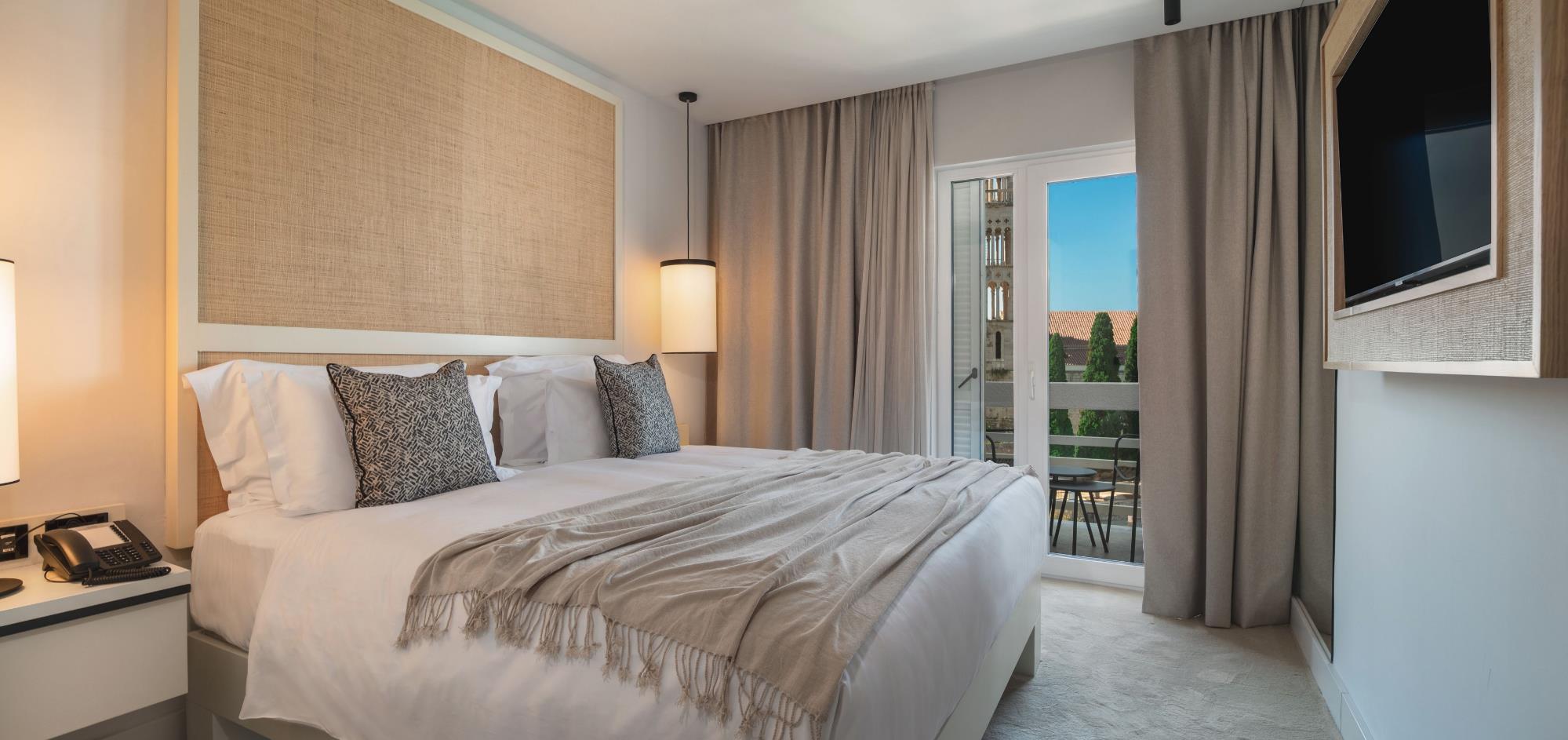 33 ROOMS & SUITES
All rooms with balcony and sea views designed using recycled materials
Hvar’s premier spa hotel with 1600 sqm of spa facilities, rooftop pool
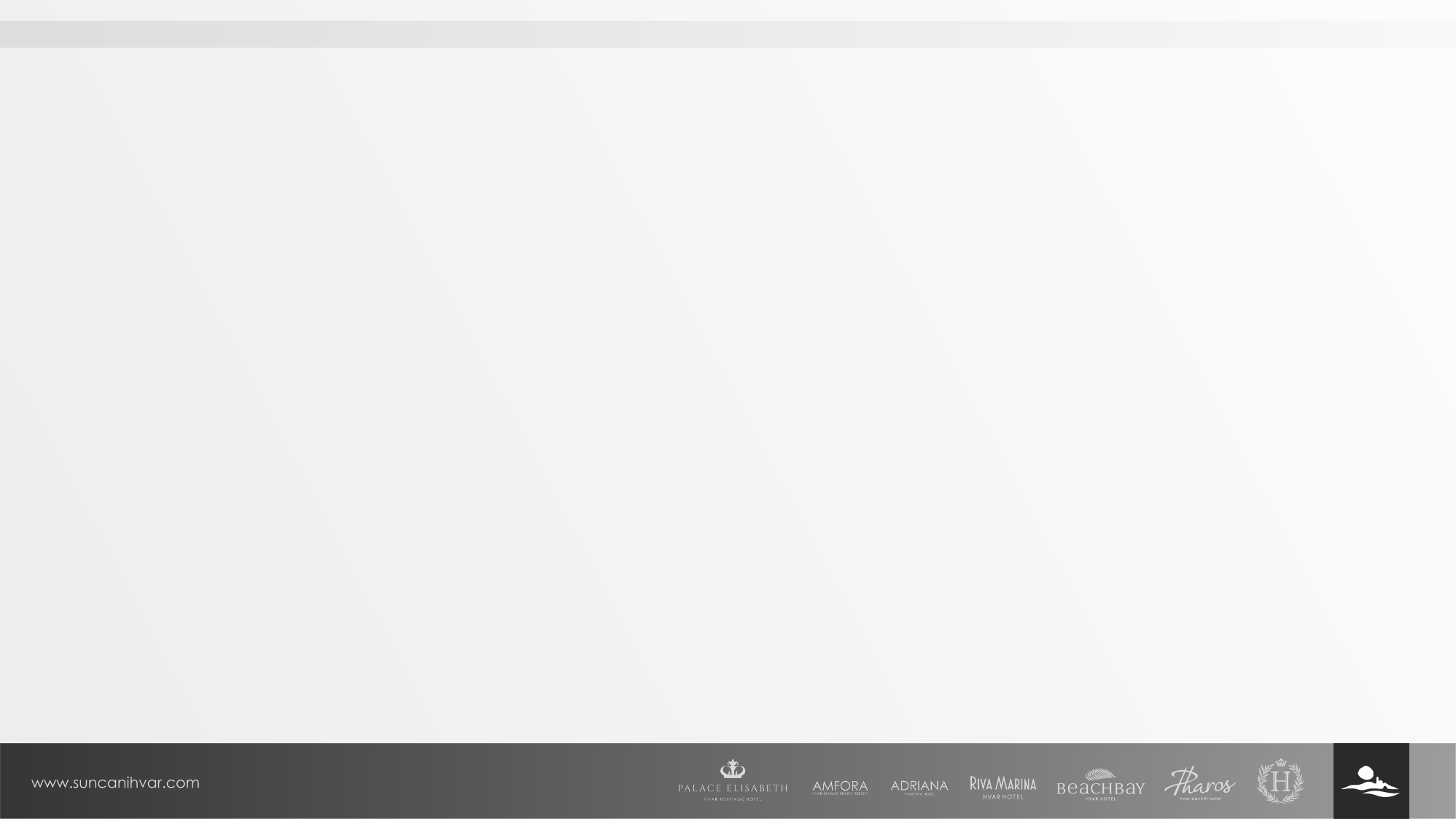 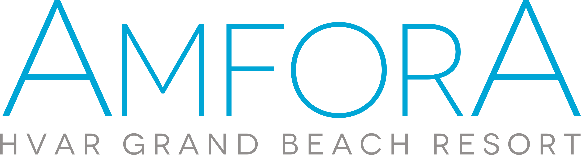 Hvar’s premier spa hotel with 1600 sqm of spa facilities, rooftop pool
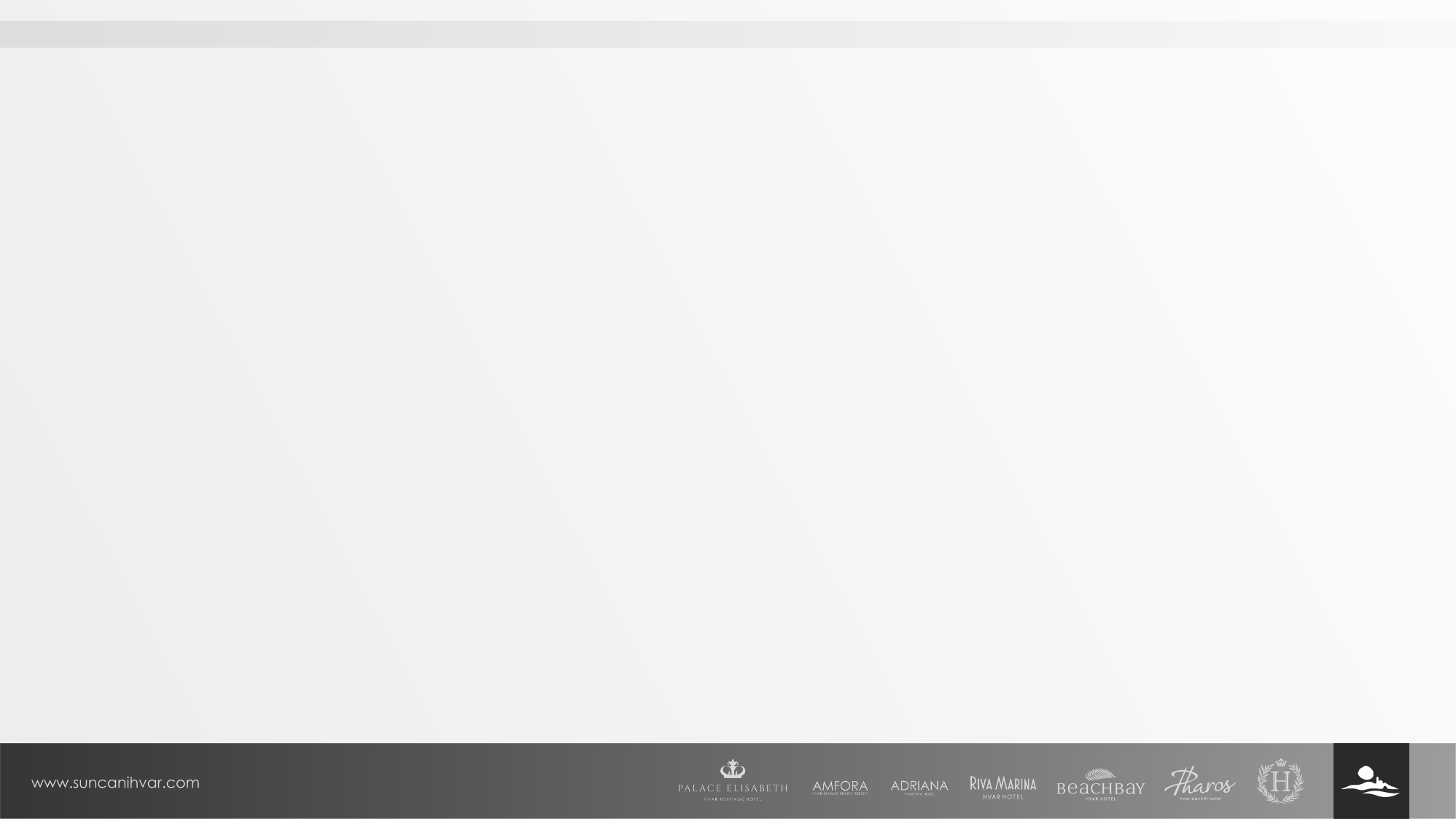 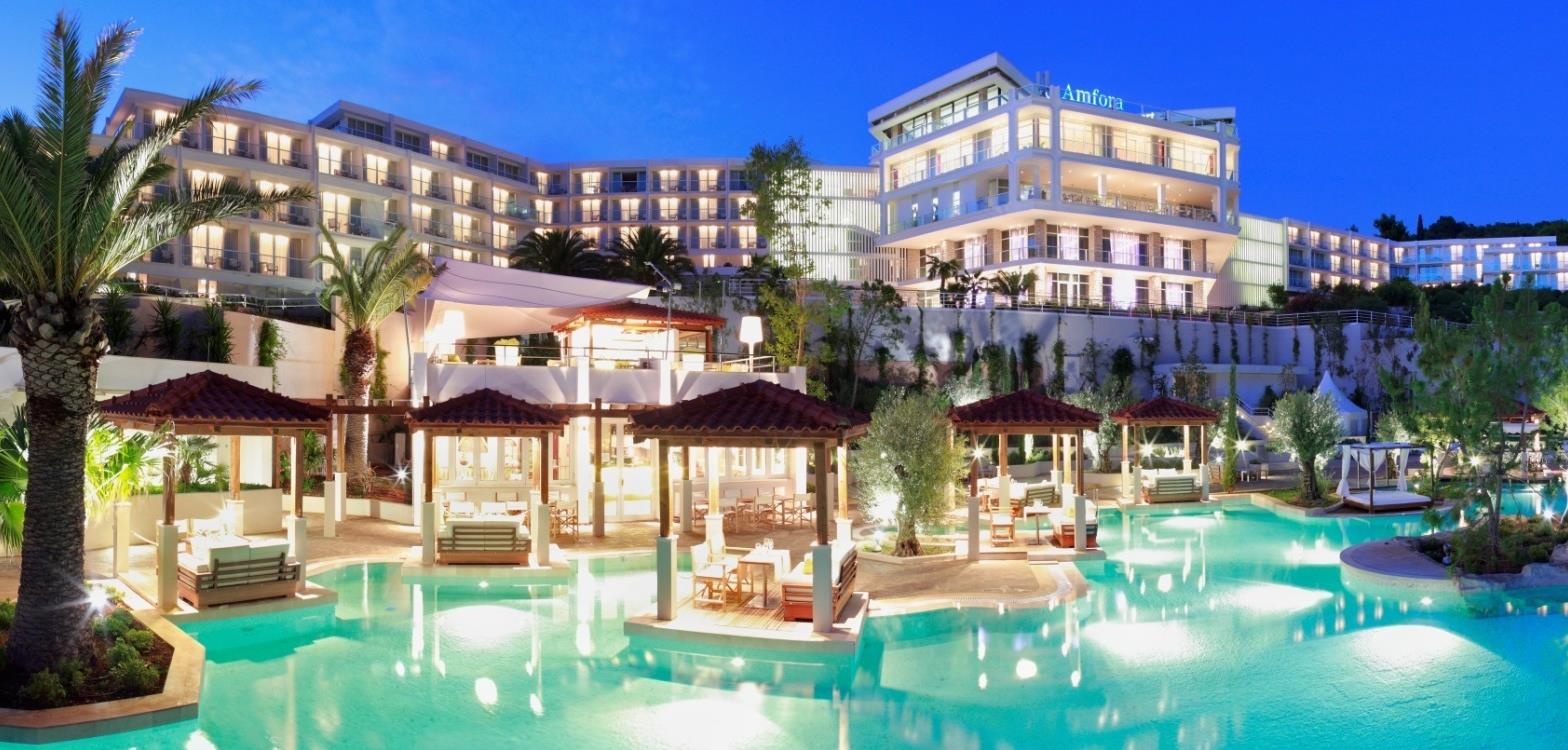 Hvar’s premier spa hotel with 1600 sqm of spa facilities, rooftop pool
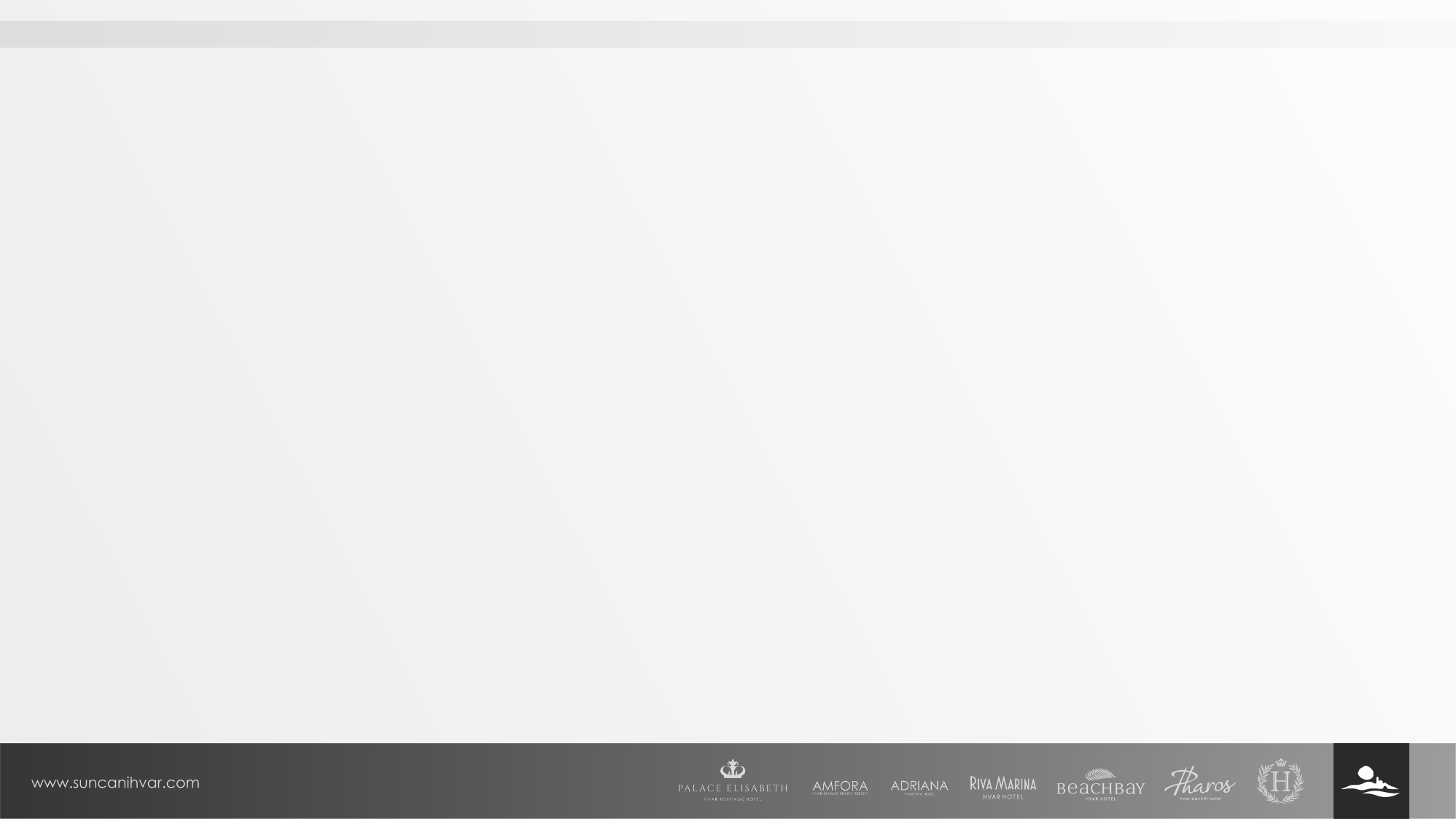 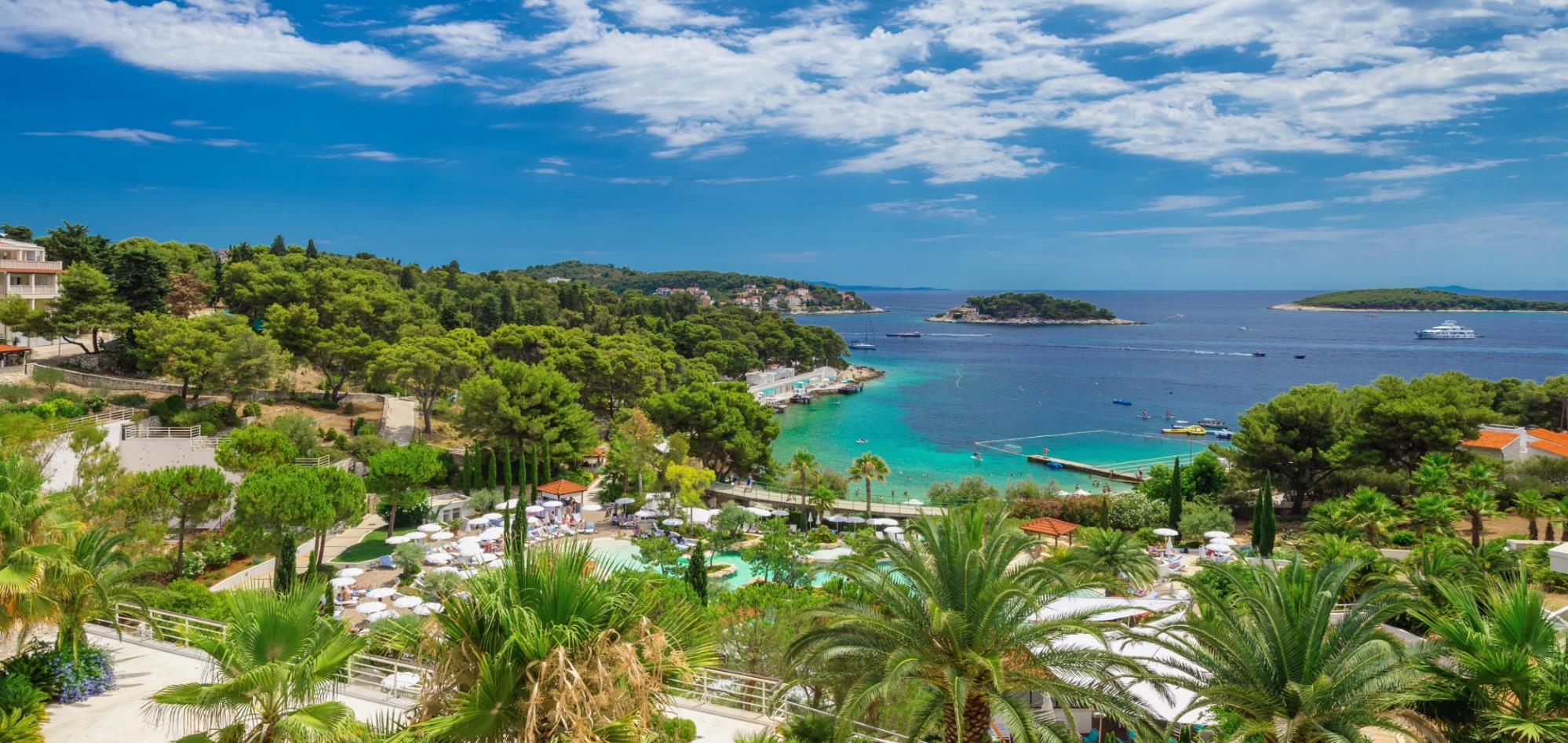 Located in a tranquil bay
330 rooms, cascading pool, meeting rooms with daylight
Hvar’s premier spa hotel with 1600 sqm of spa facilities, rooftop pool
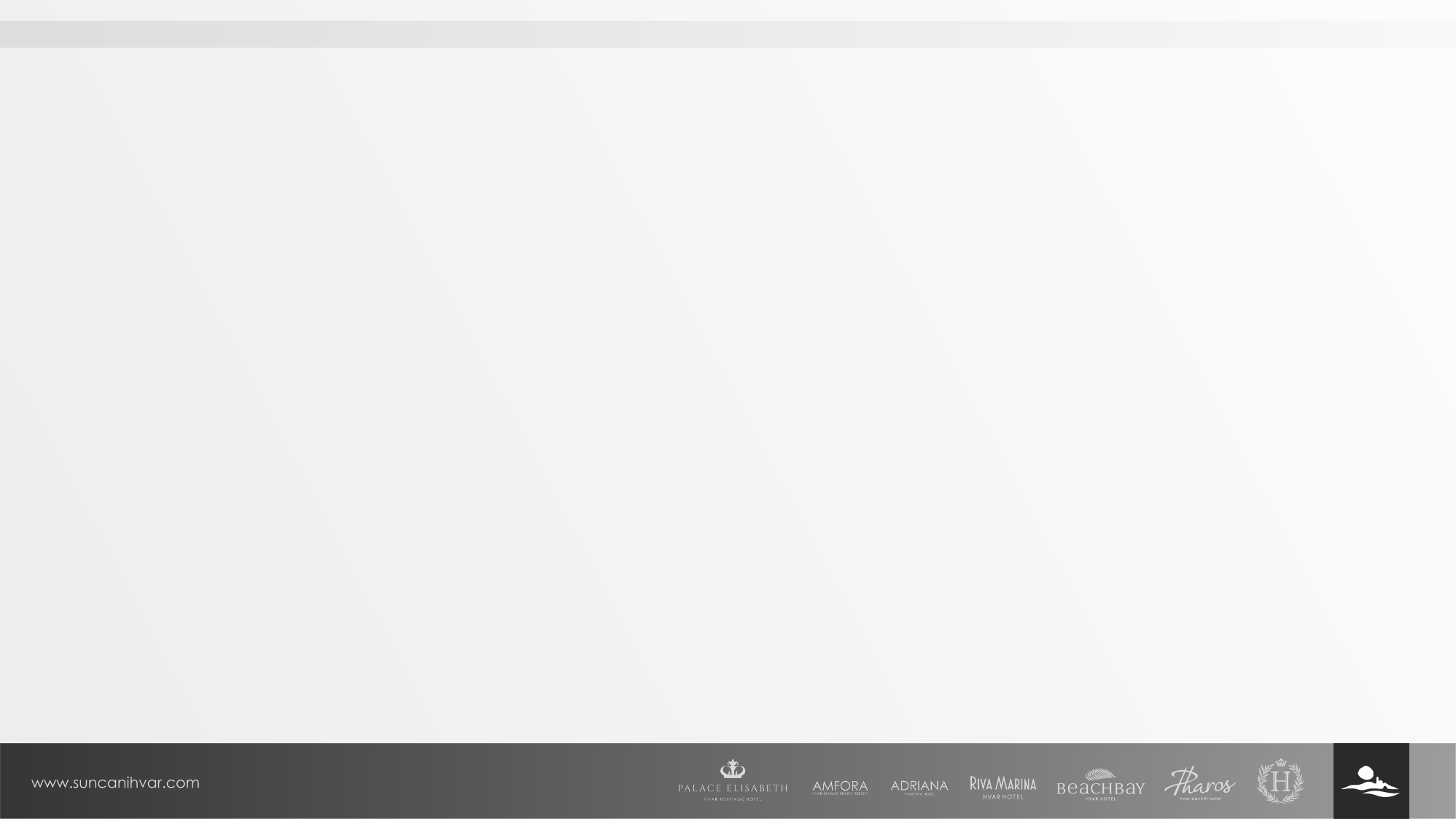 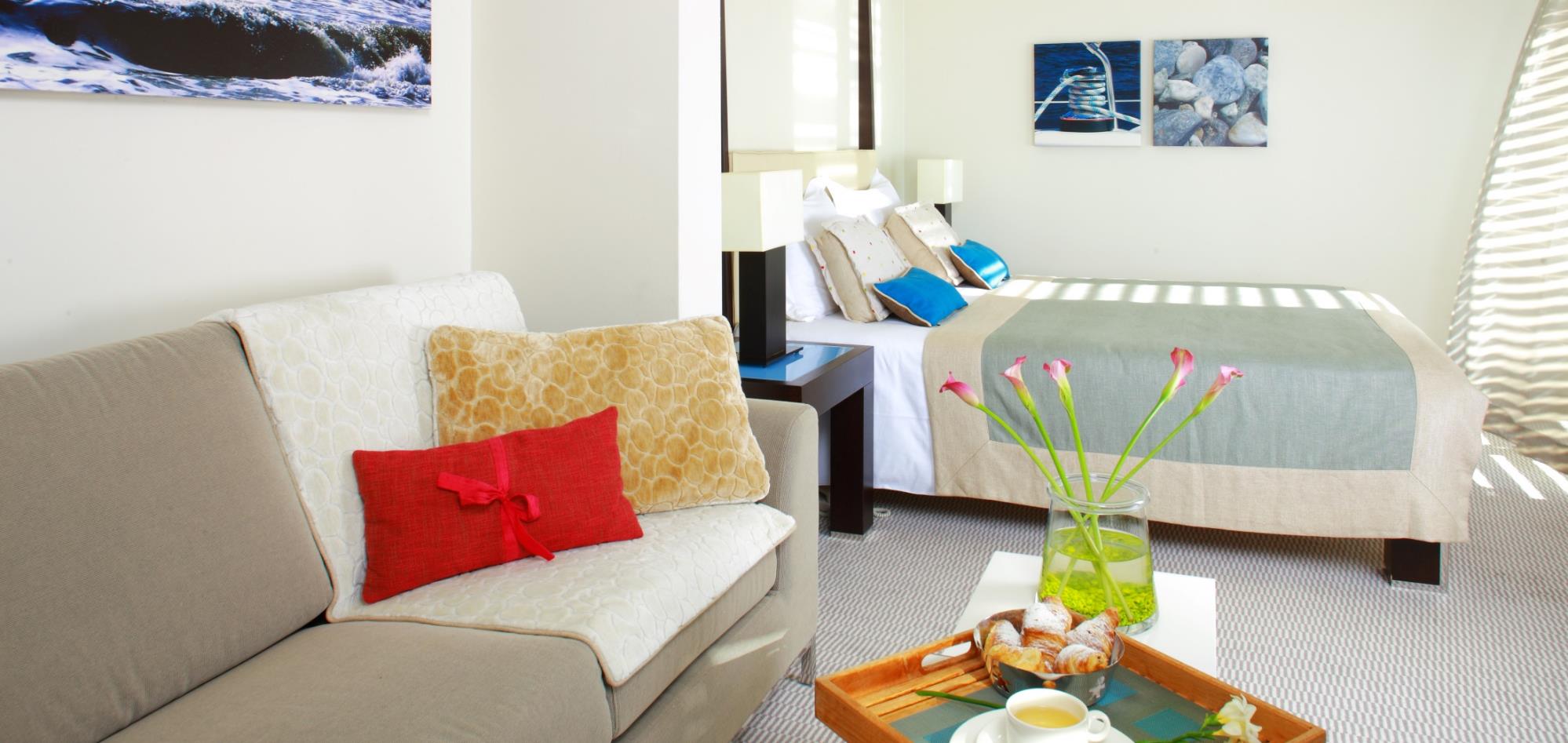 Hvar’s premier spa hotel with 1600 sqm of spa facilities, rooftop pool
Studio suite
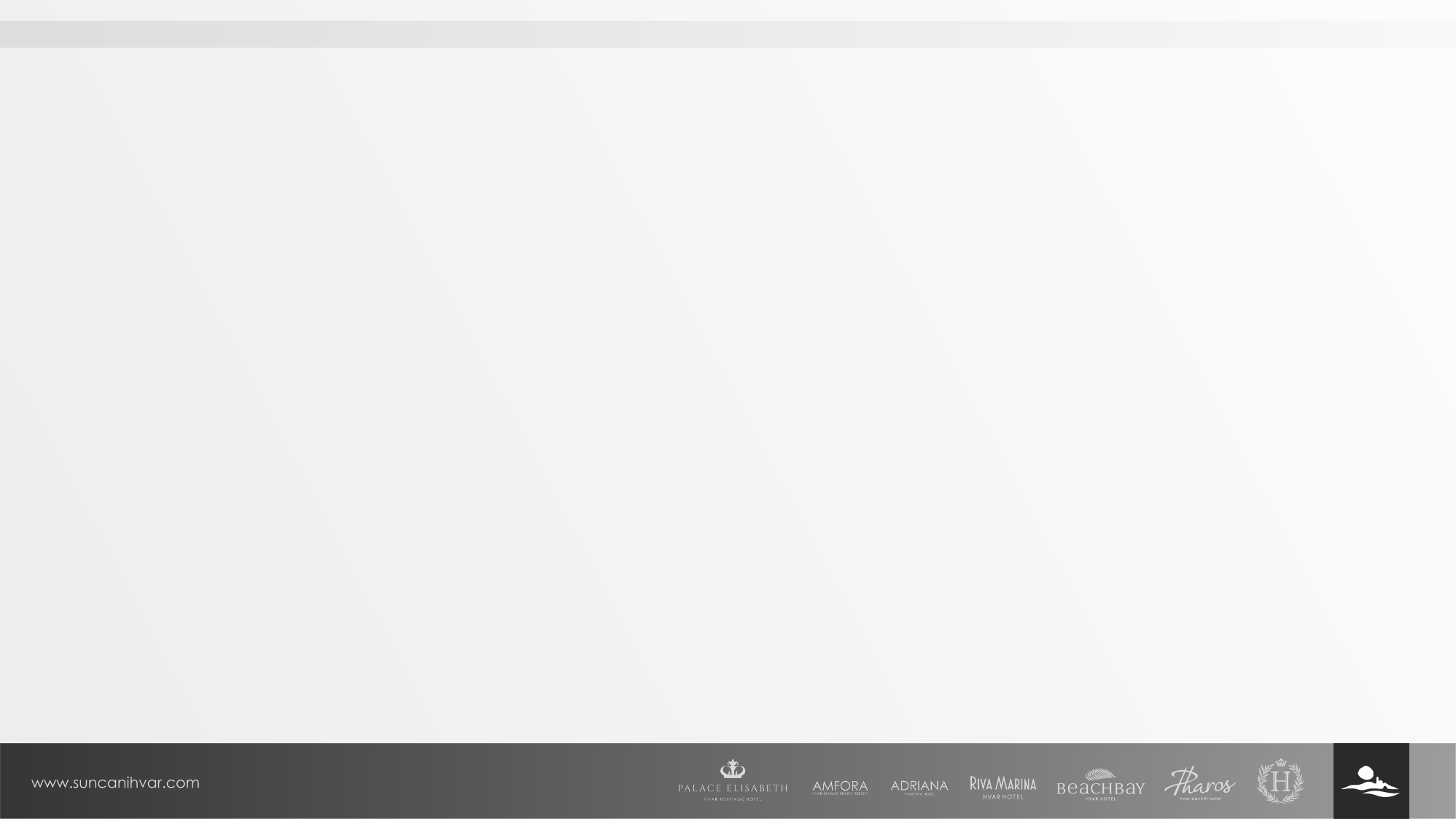 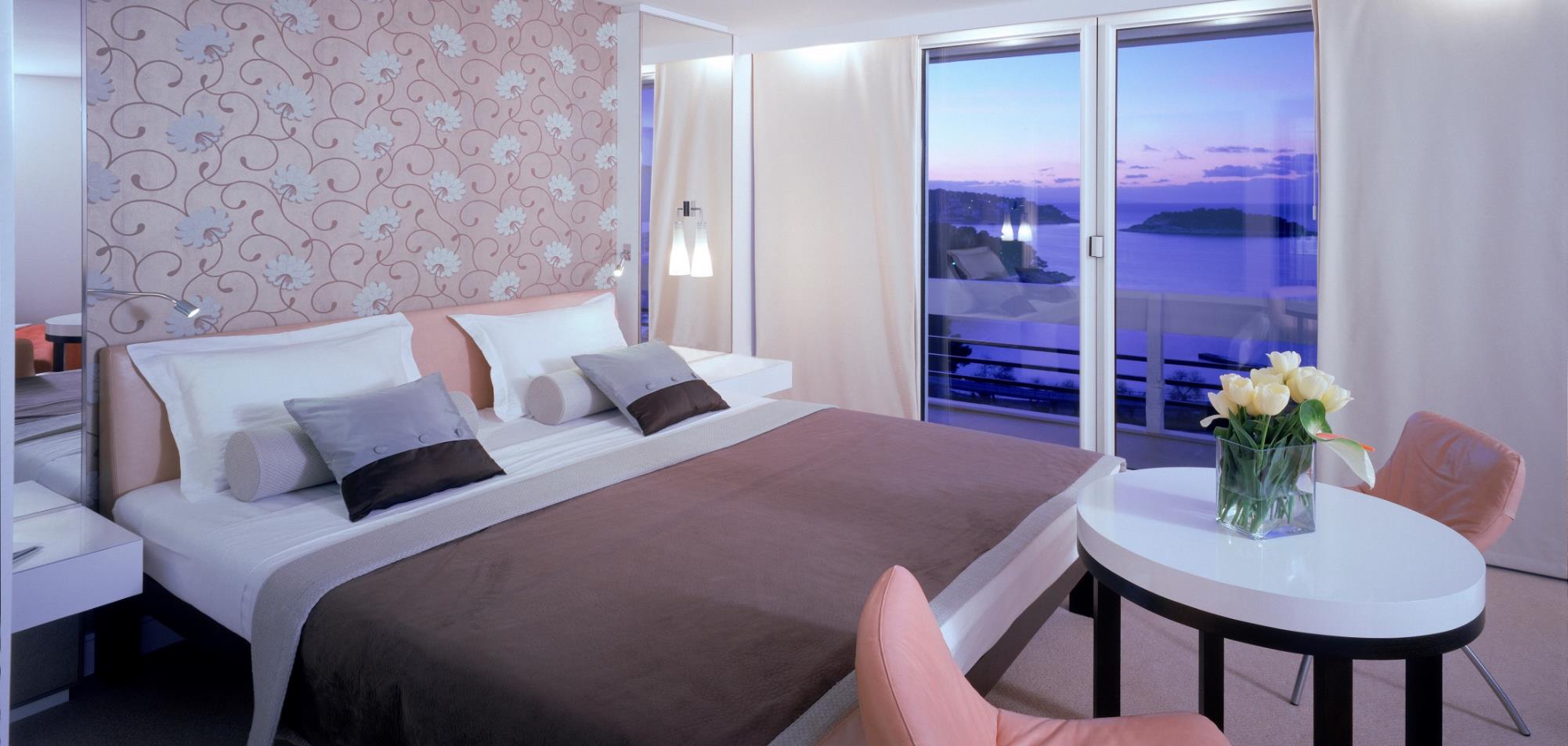 Hvar’s premier spa hotel with 1600 sqm of spa facilities, rooftop pool
Superior accommodation
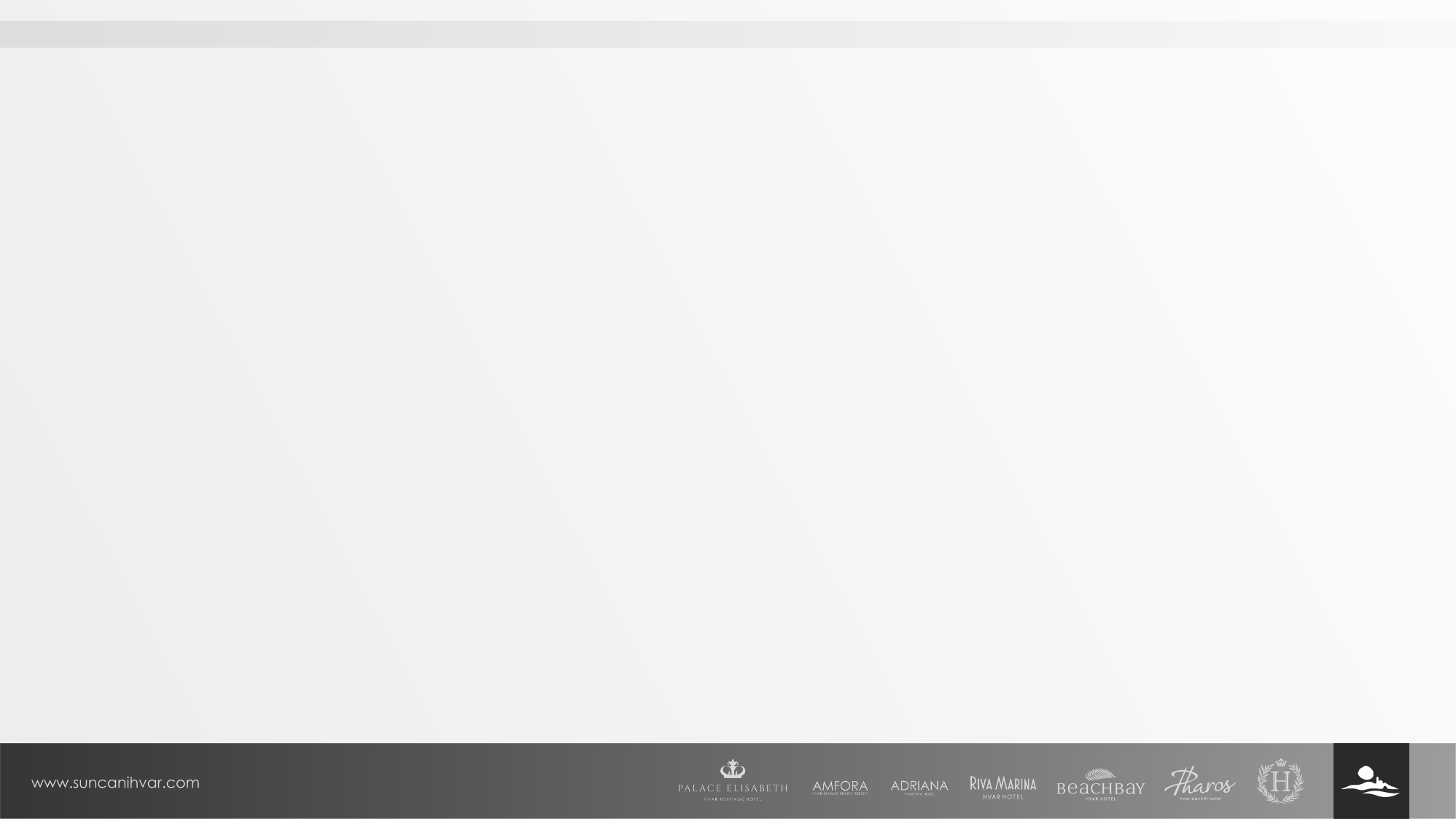 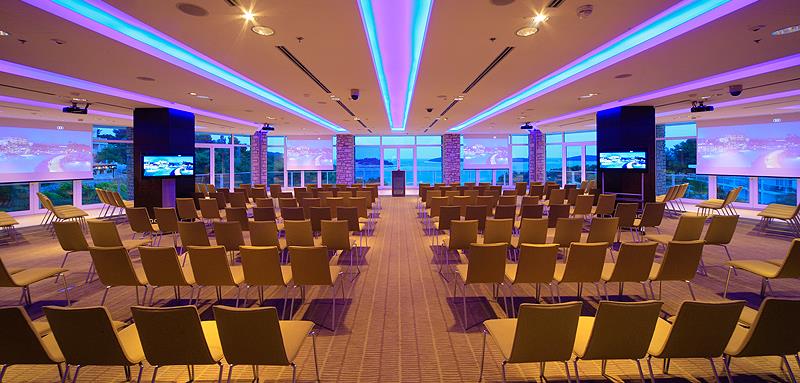 Hvar’s premier spa hotel with 1600 sqm of spa facilities, rooftop pool
Two large meeting rooms dividable into break outs
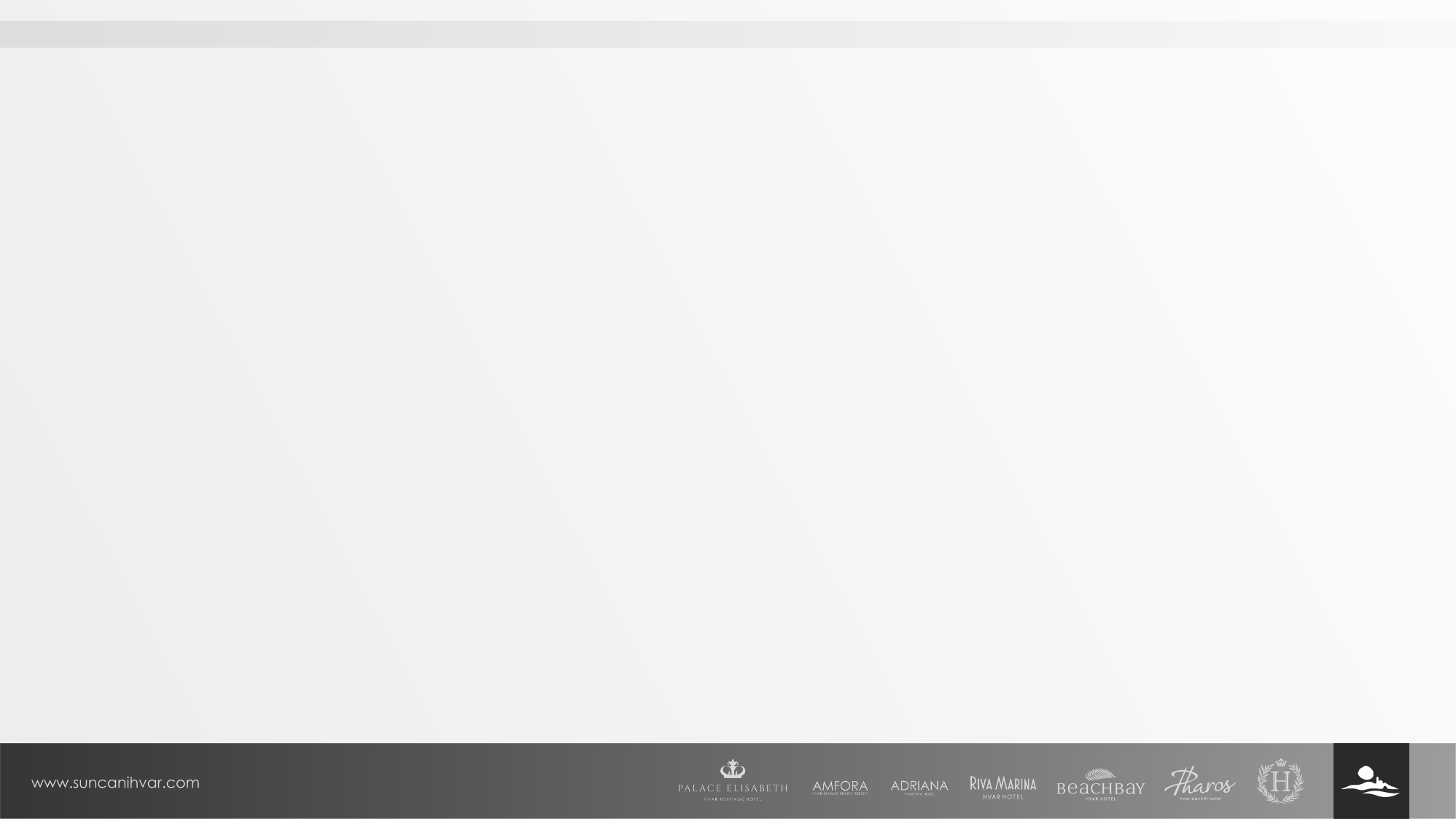 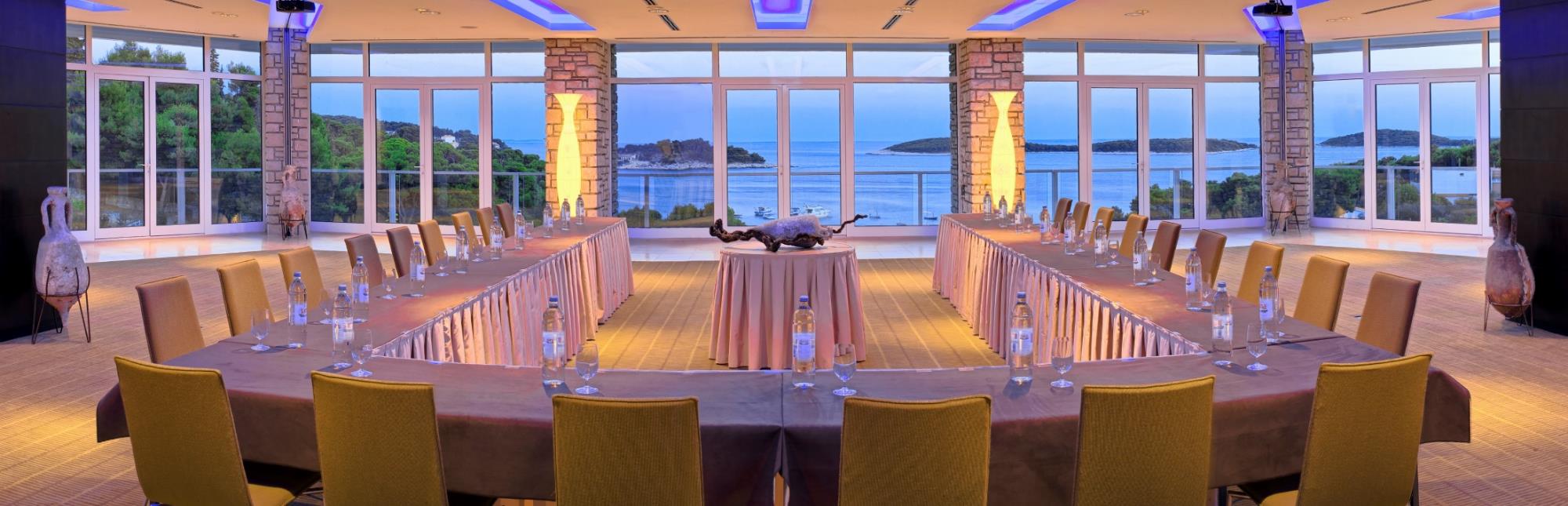 Meeting spaces are all with daylight
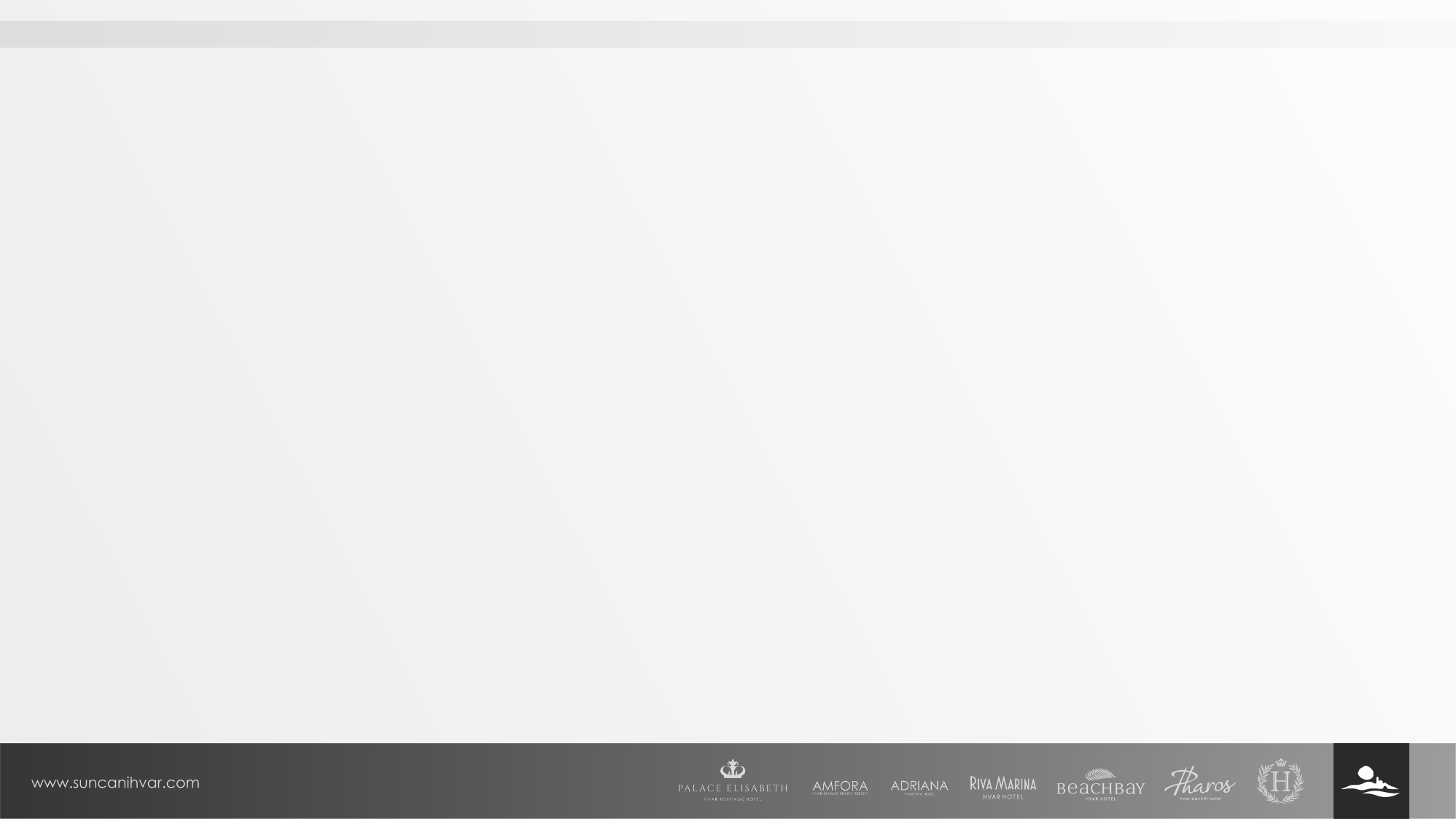 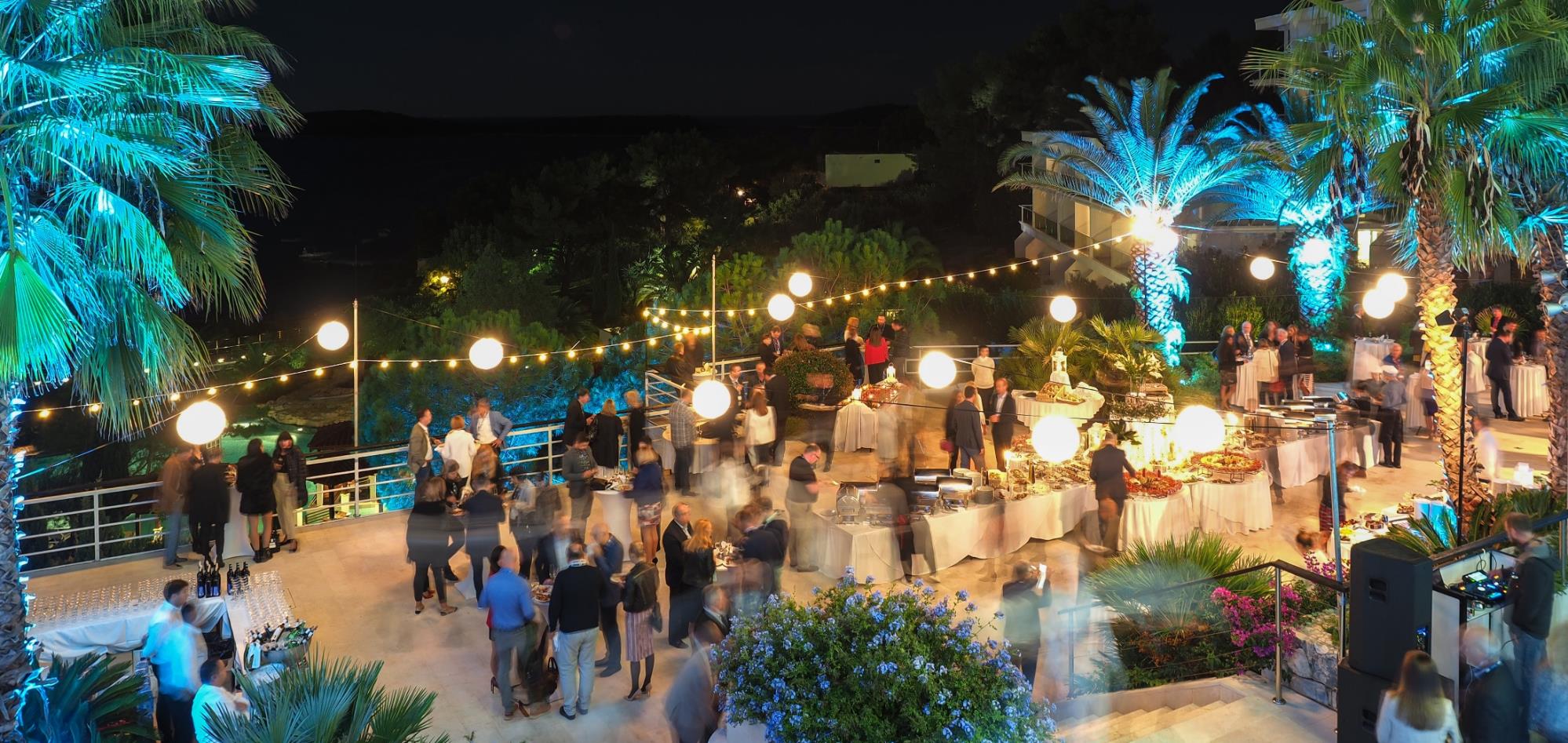 Panoramic terrace reception
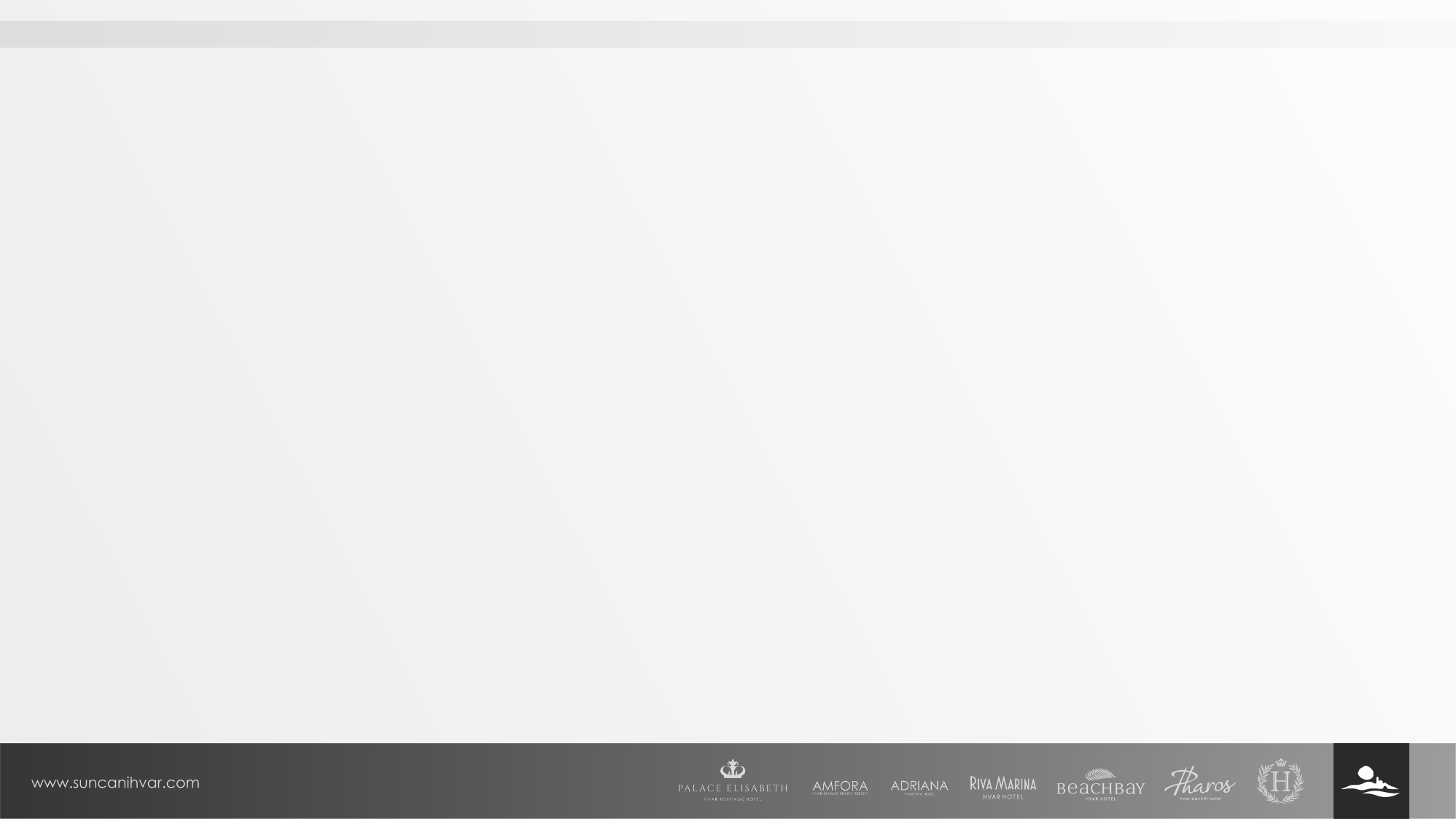 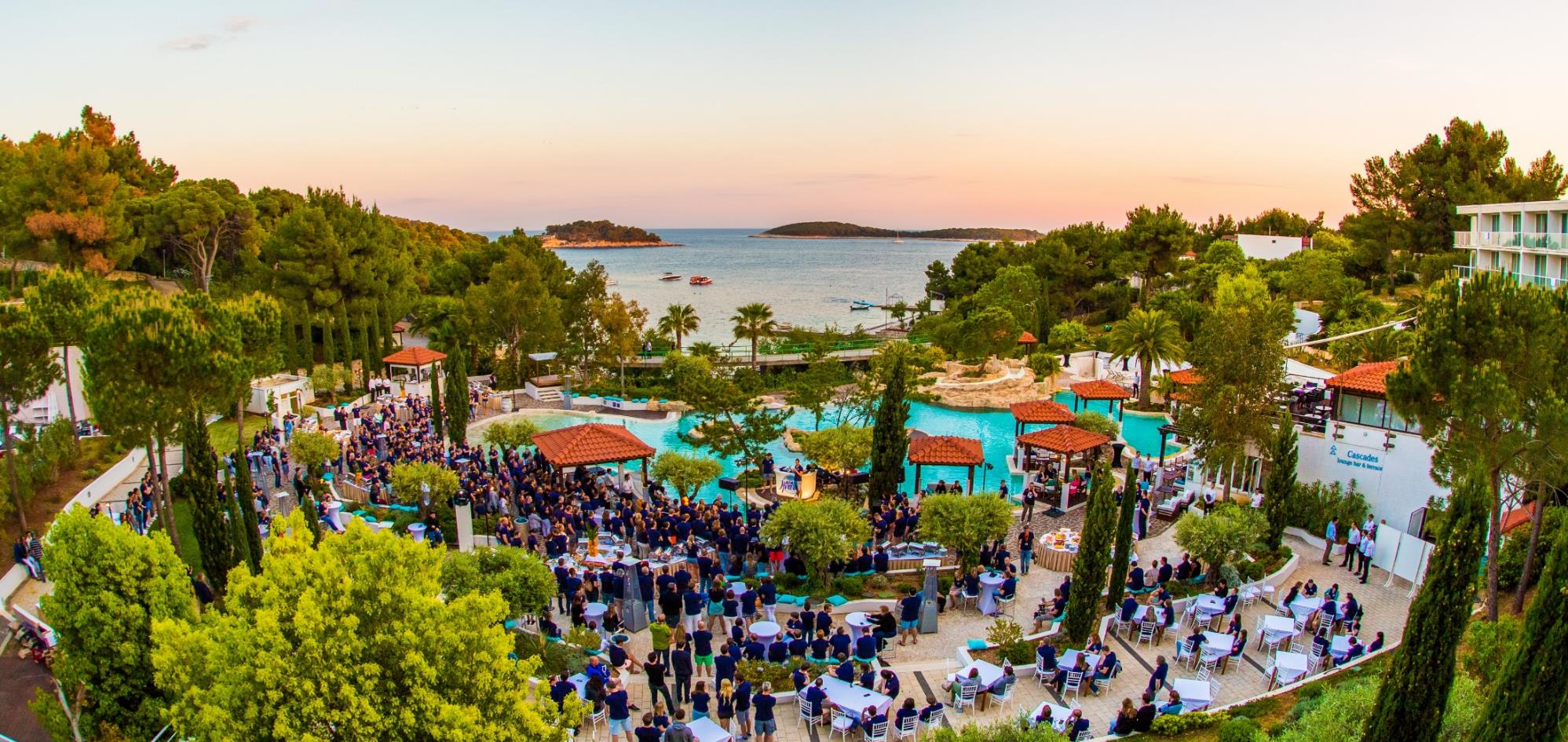 Cascading pool party
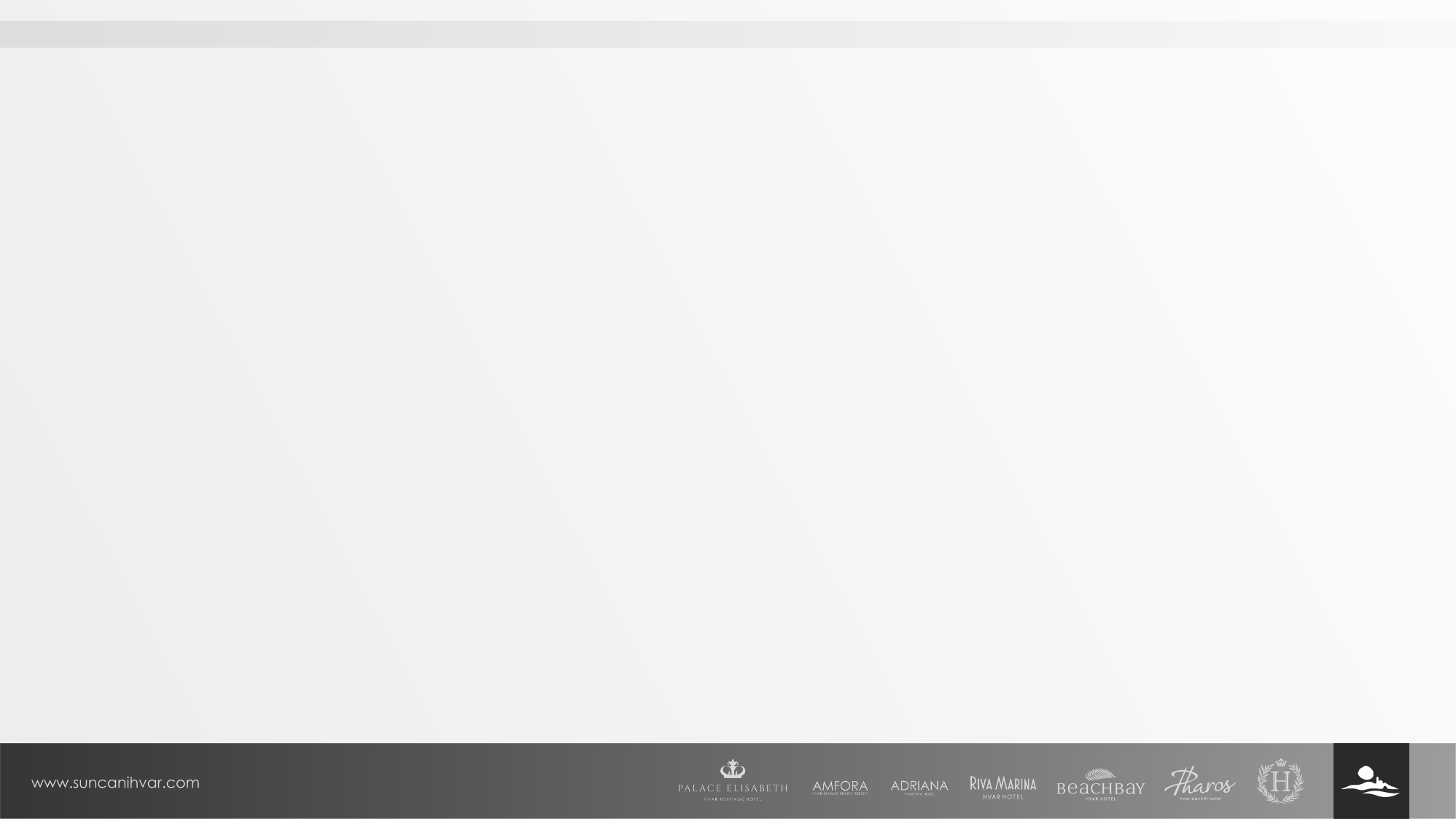 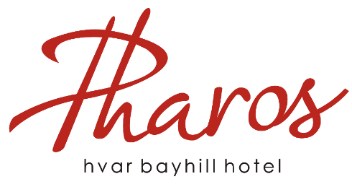 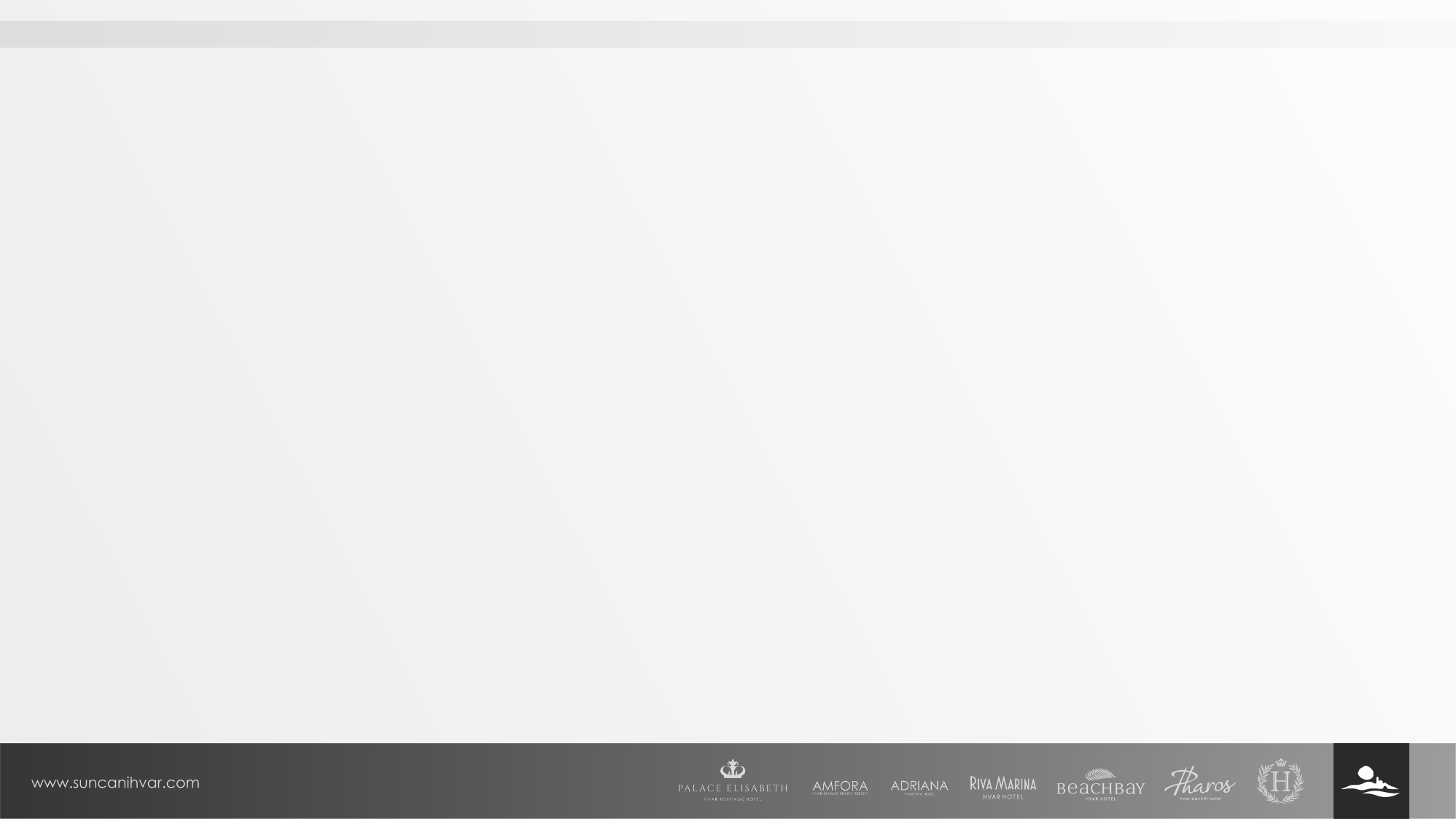 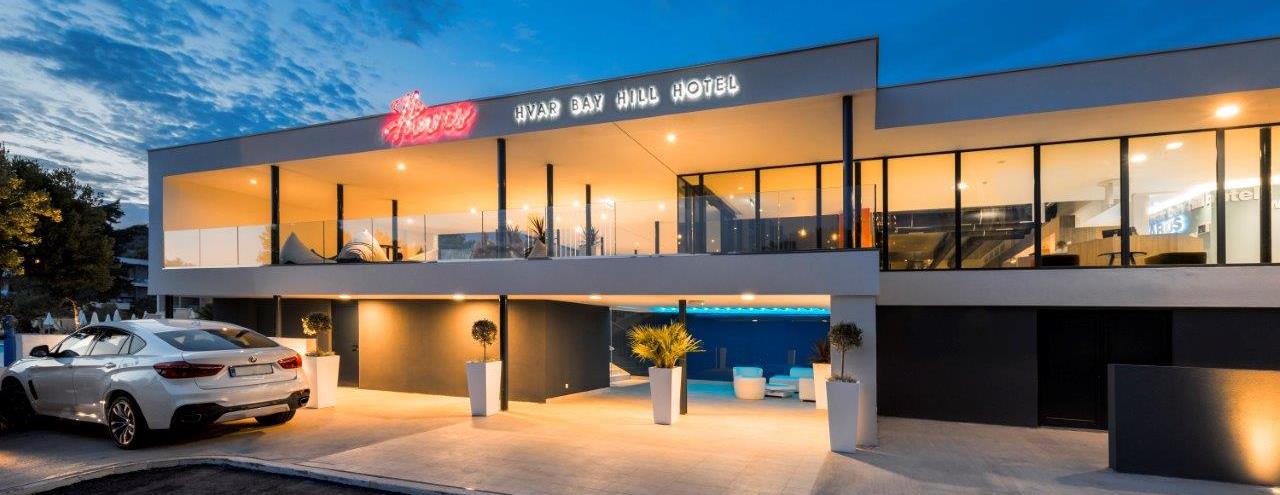 200 rooms in pavillions, outdoor pool with bar, lobby bar & terrace
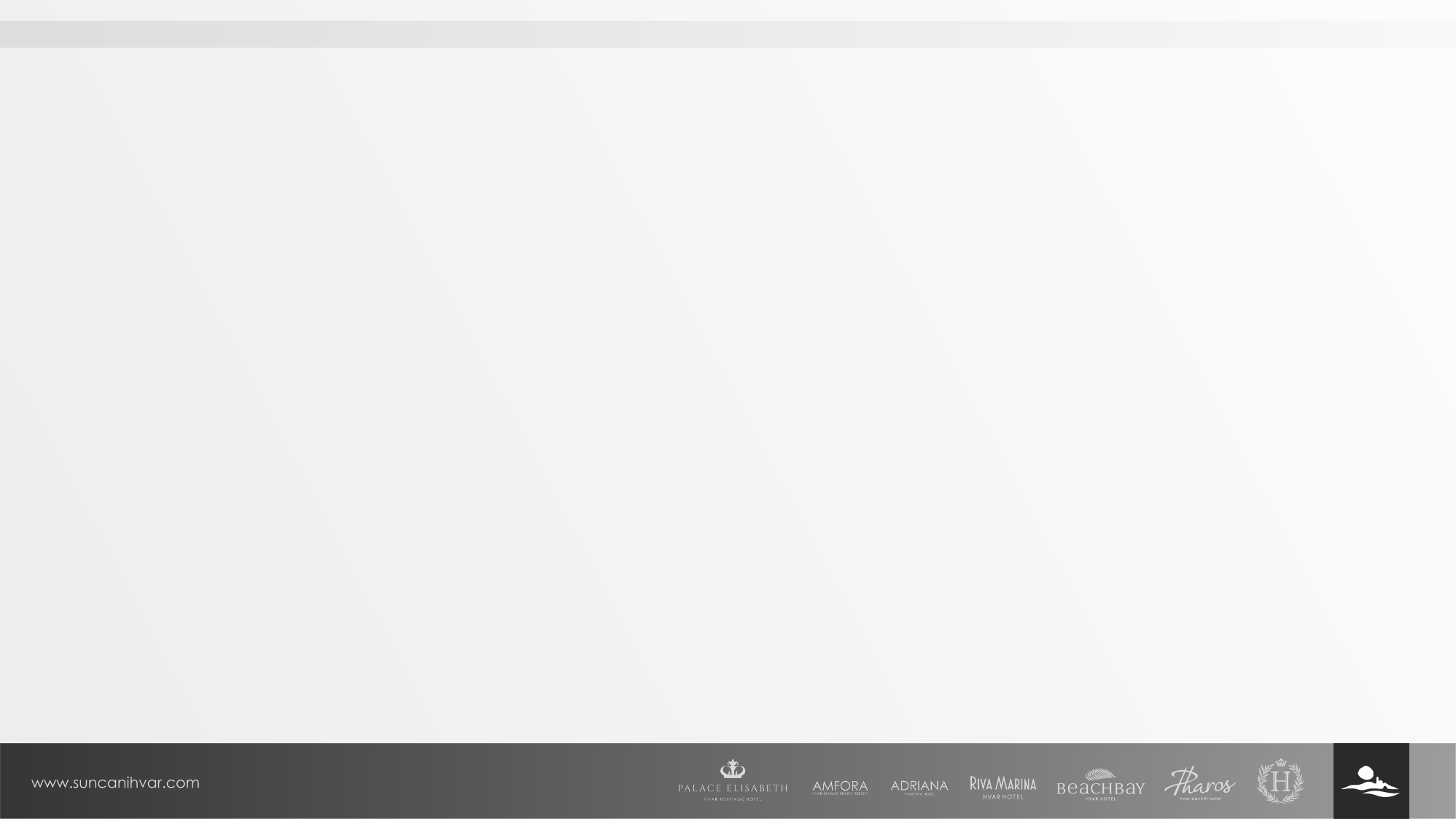 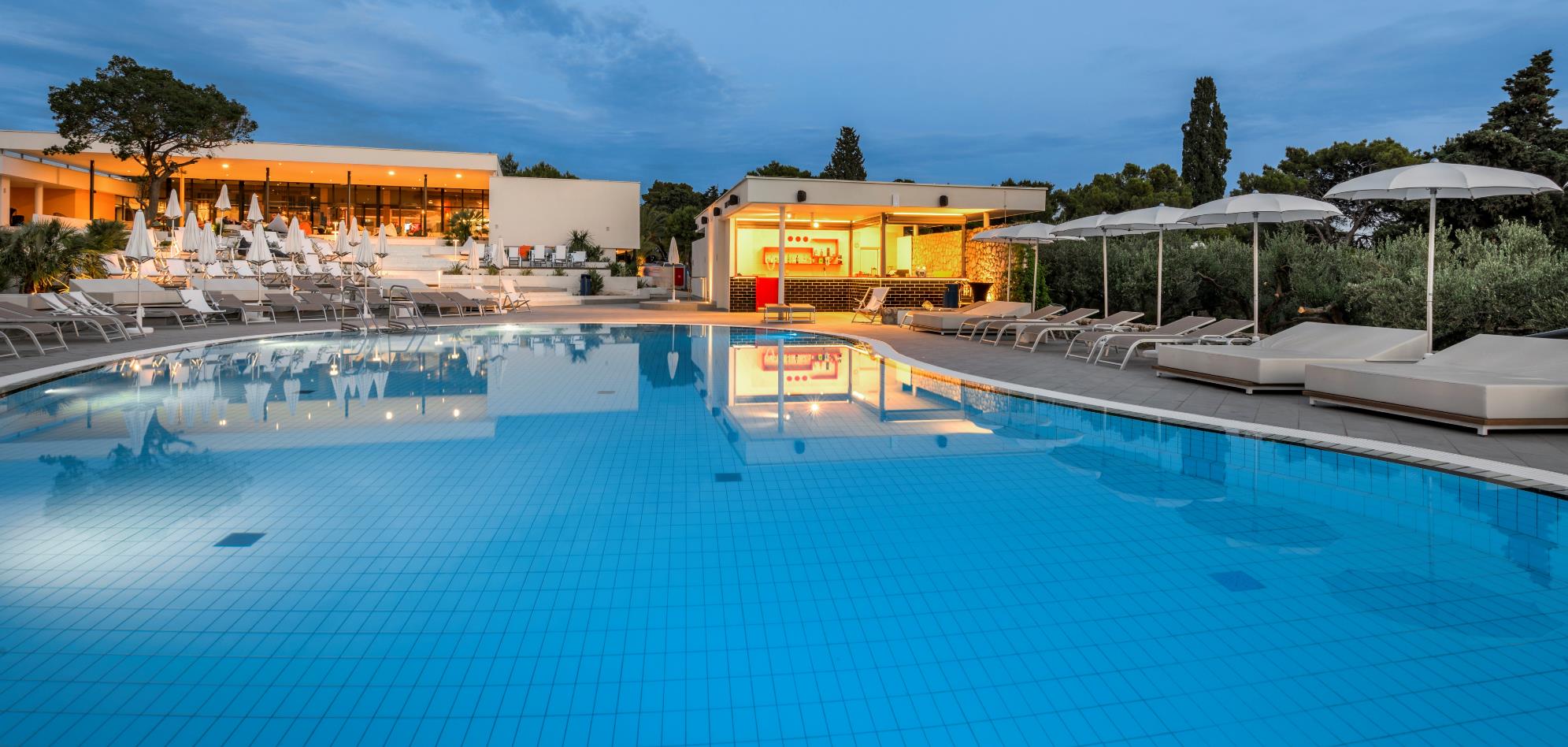 Pool with pool bar
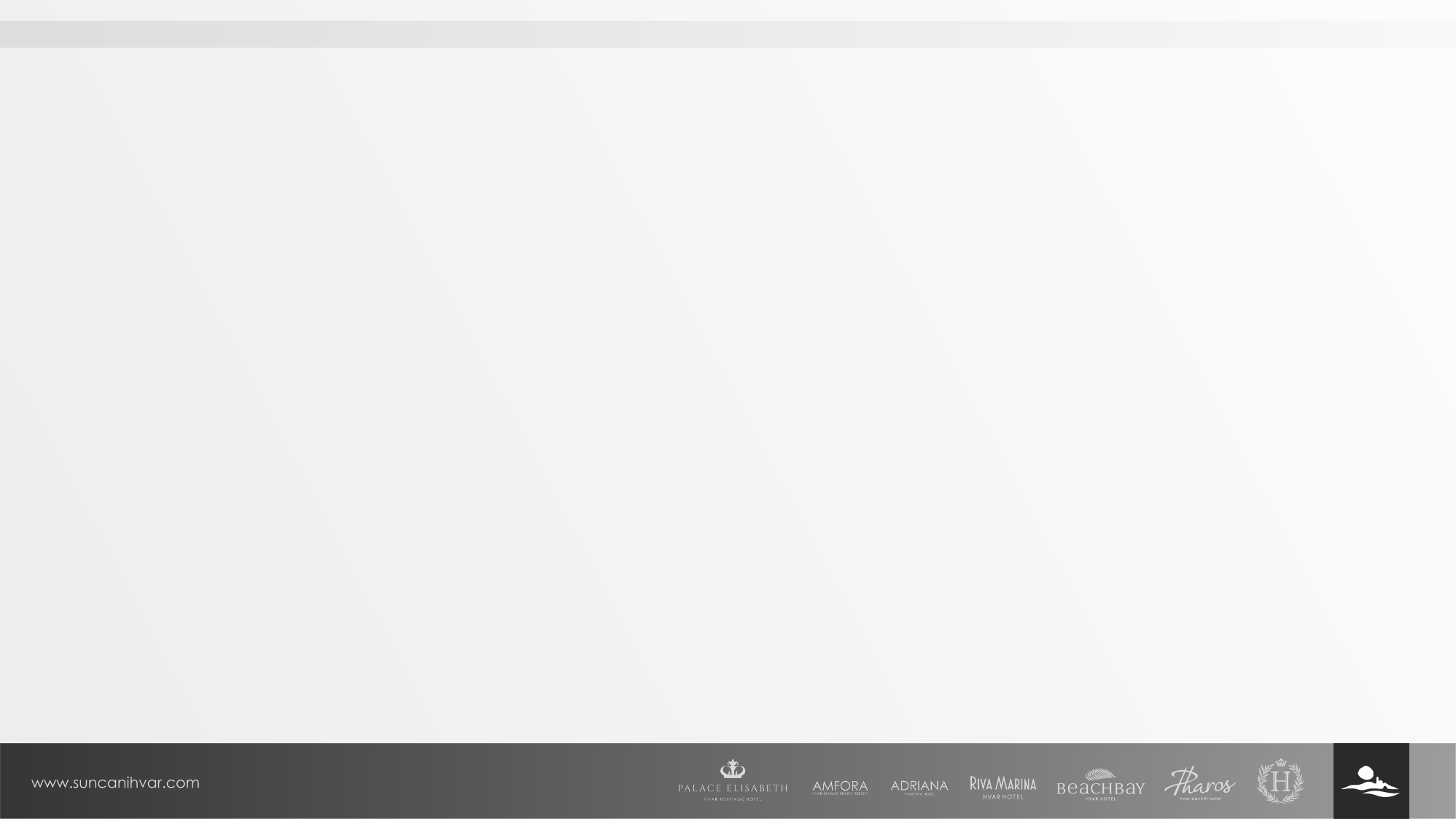 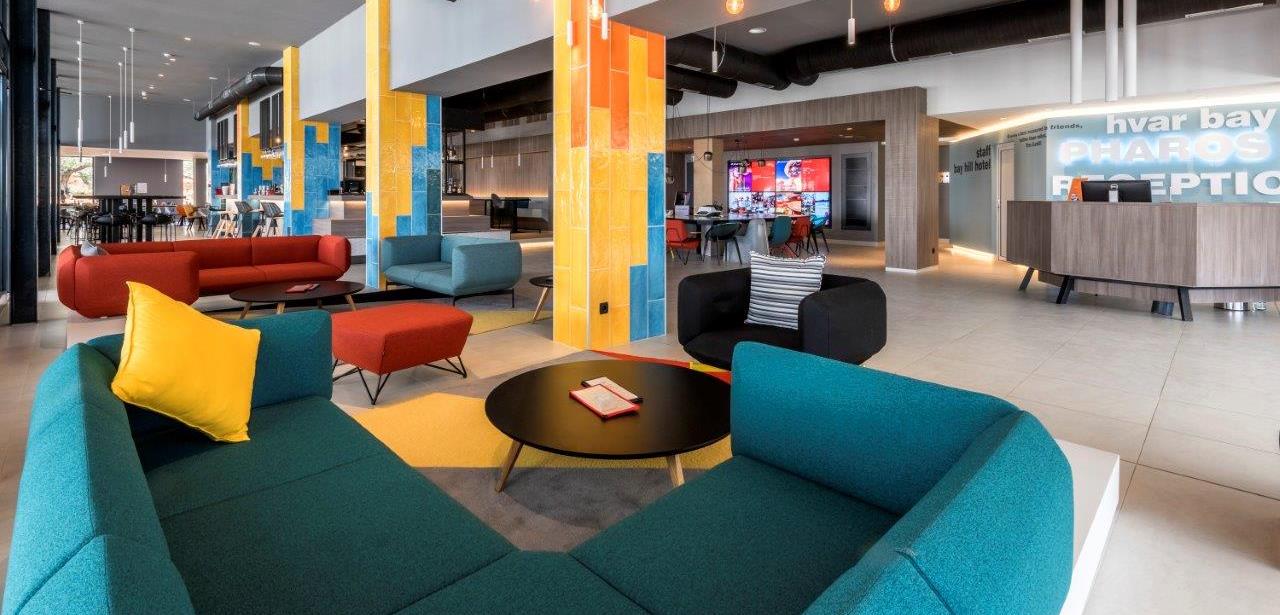 Funky lobby bar
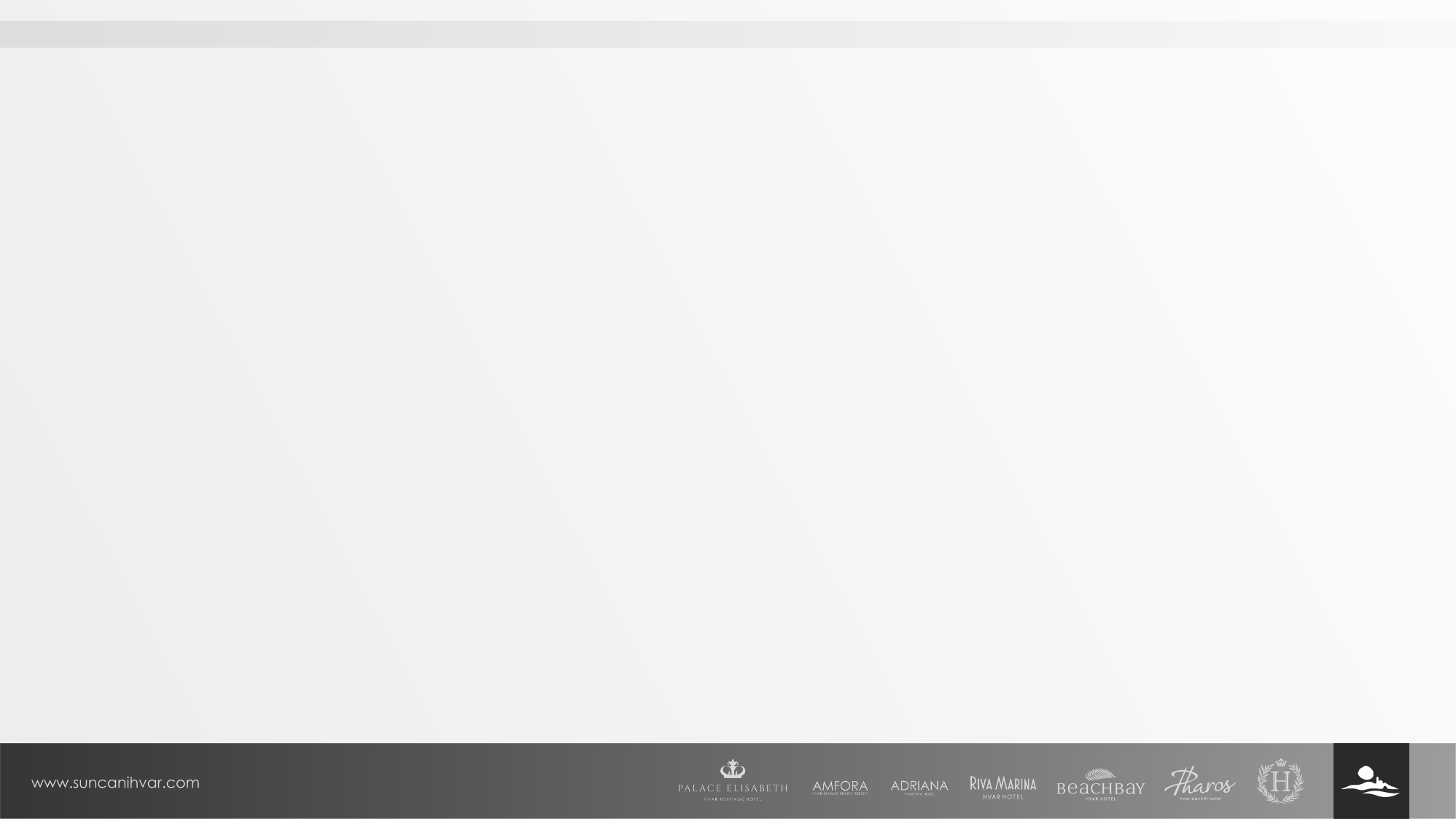 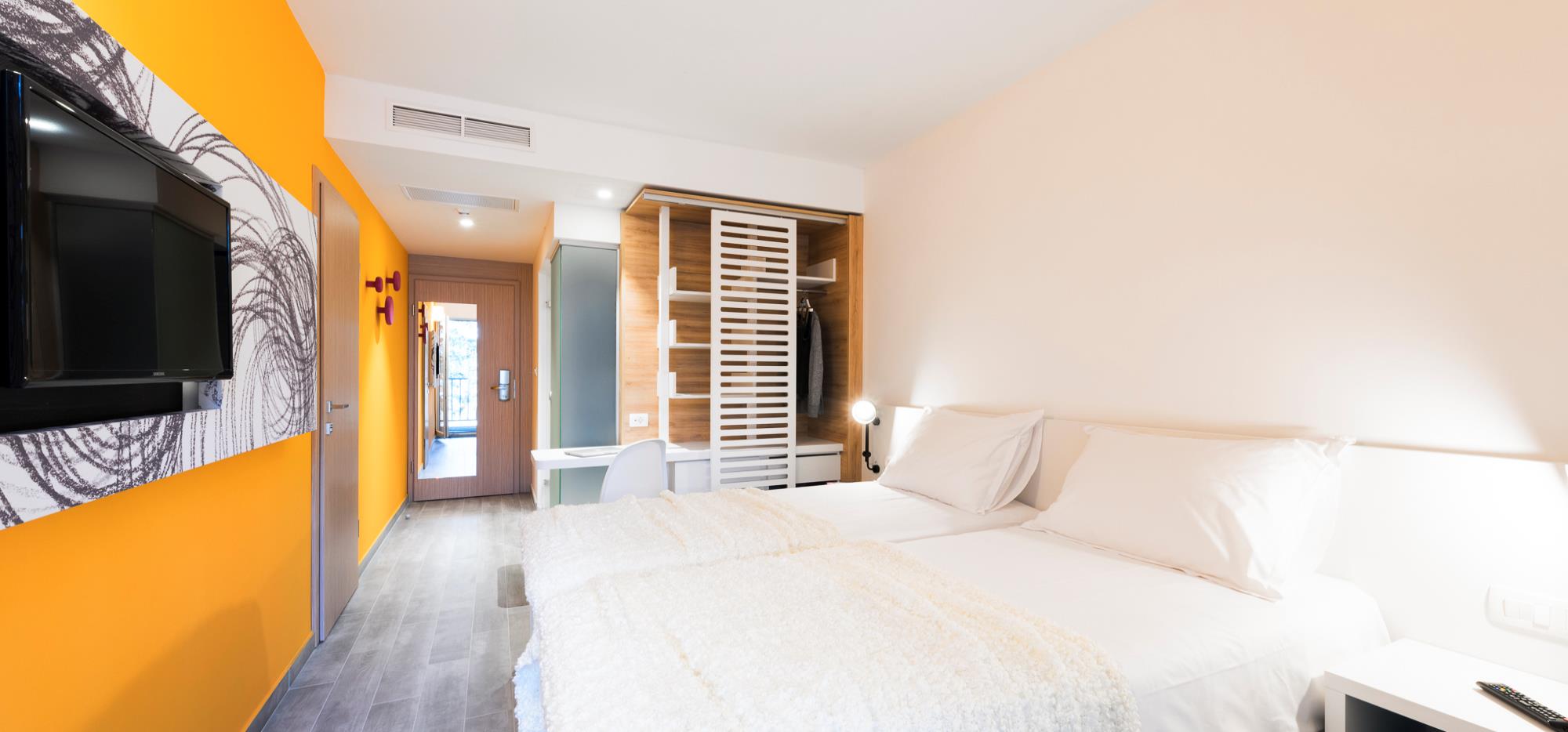 Pop art design
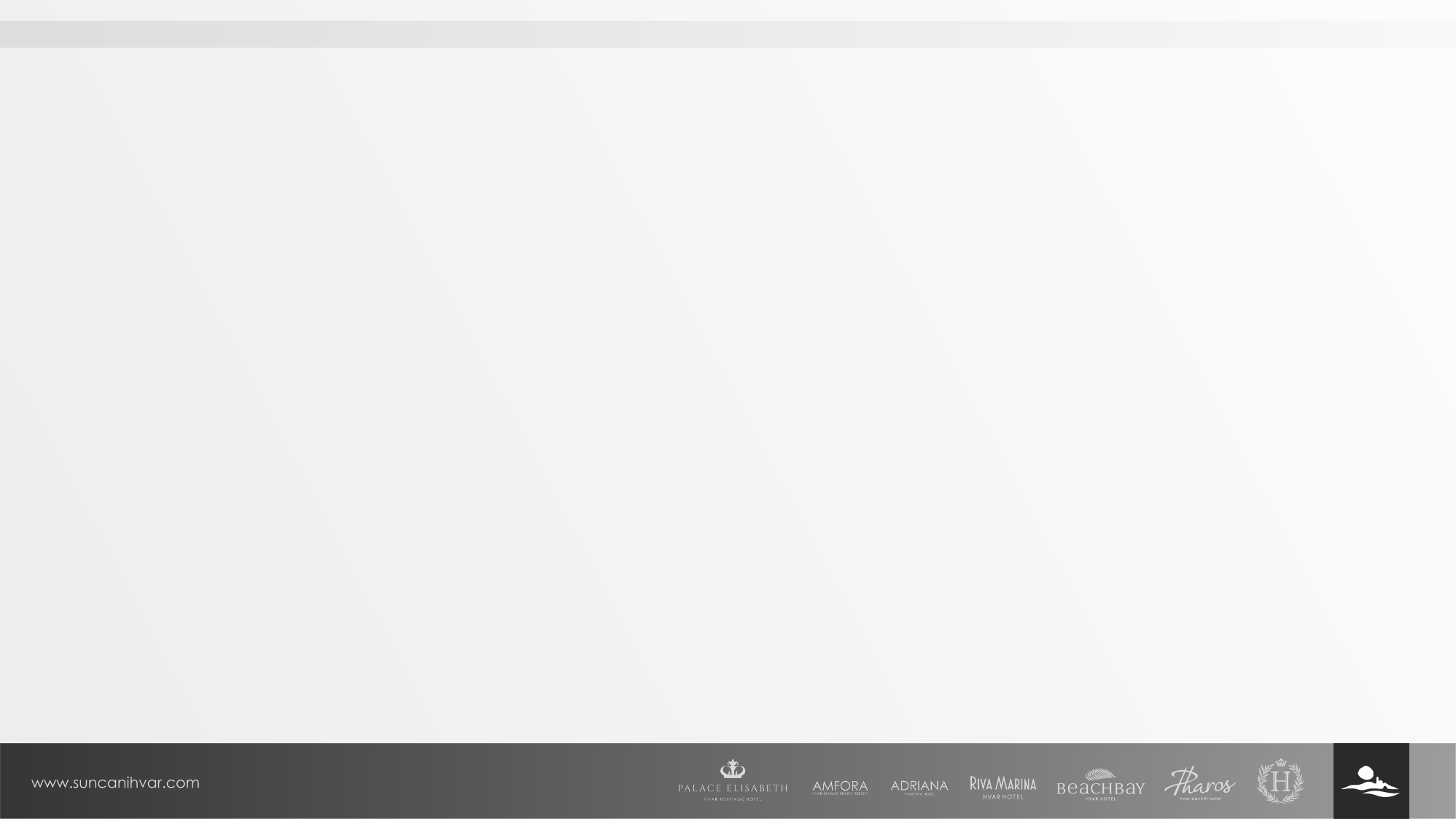 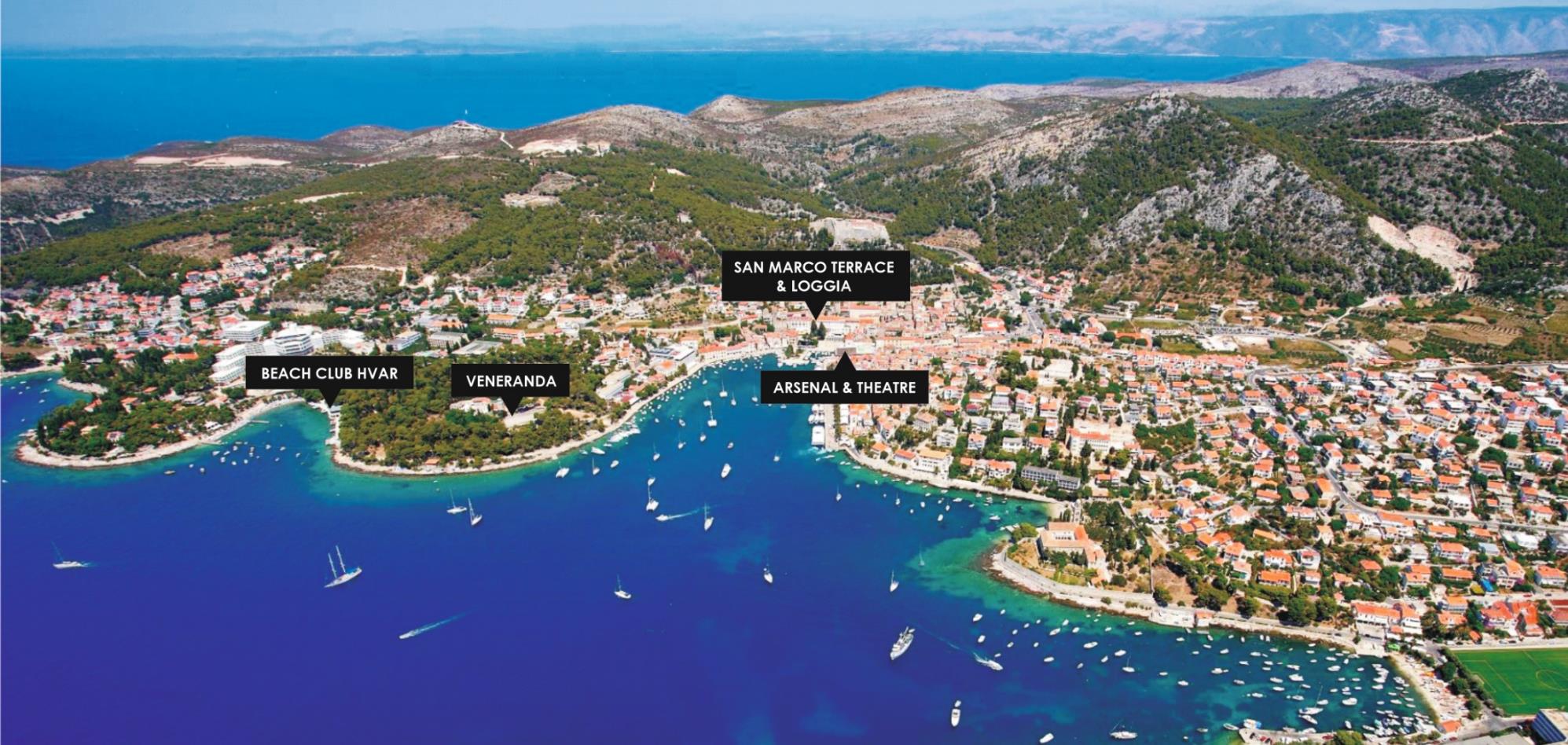 Unique event venues
OFFSITE MEETING FACILITES, HISTORICAL VENETIAN SETTINGS, BEACH FRONT VENUES
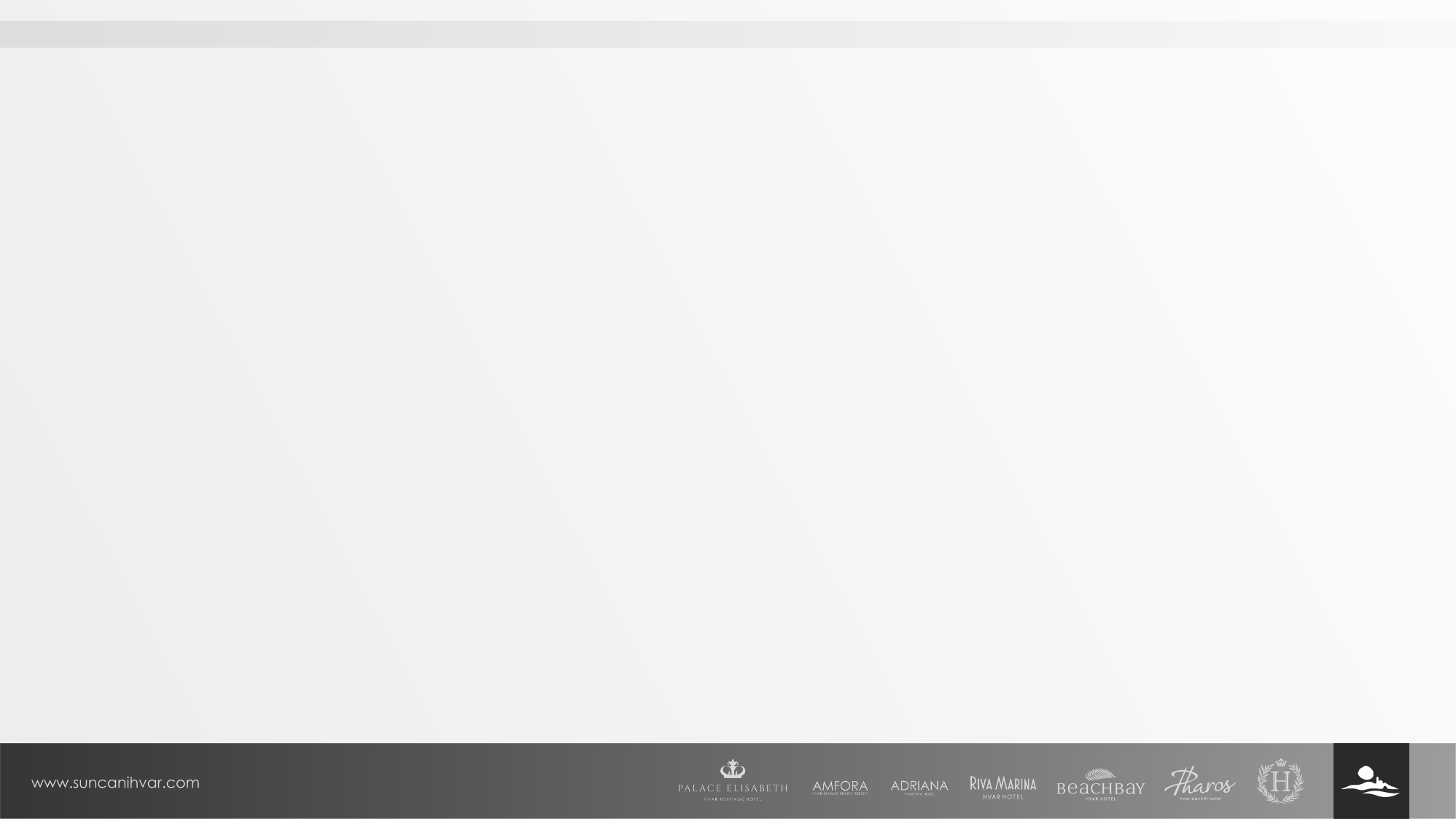 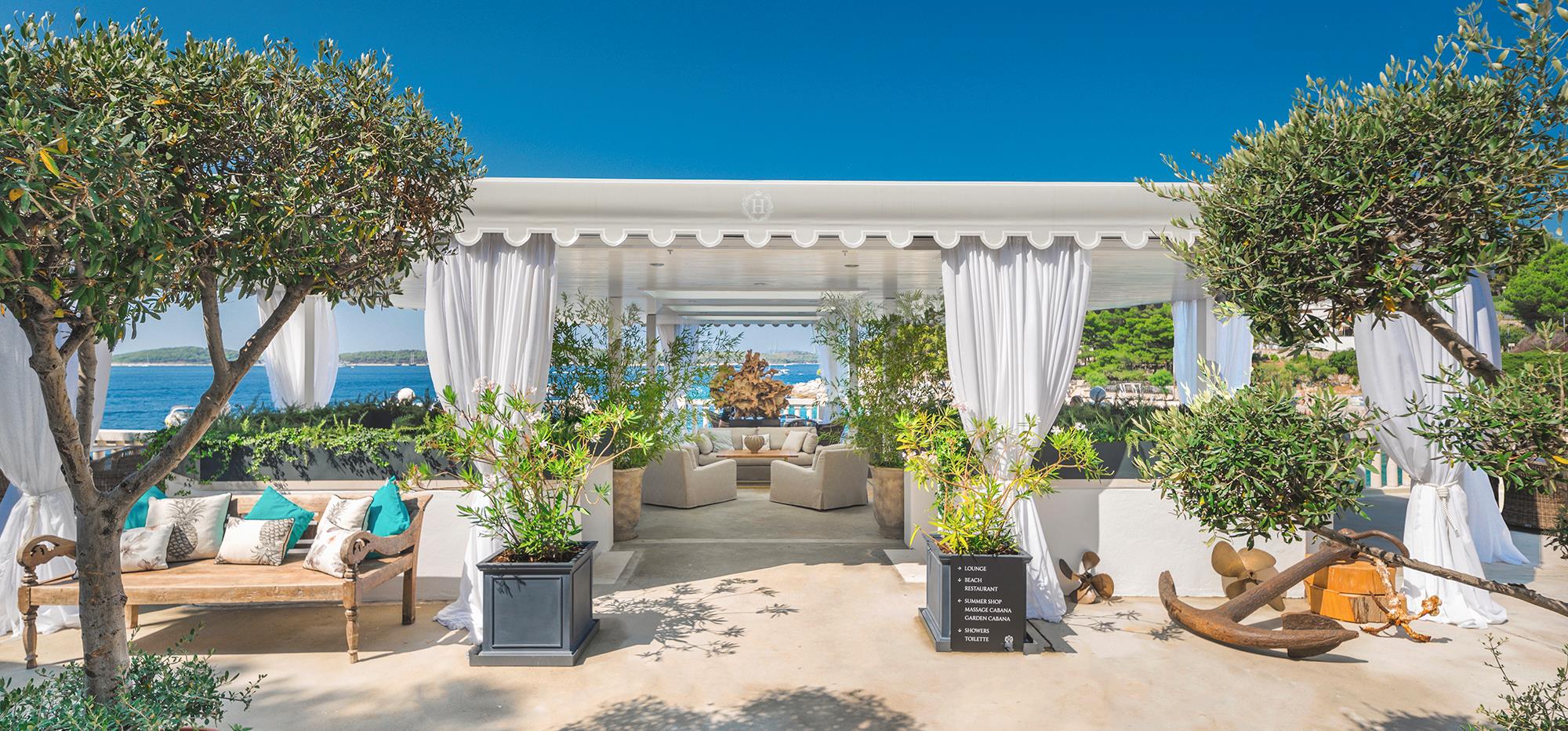 Beach Club Hvar is an event venue
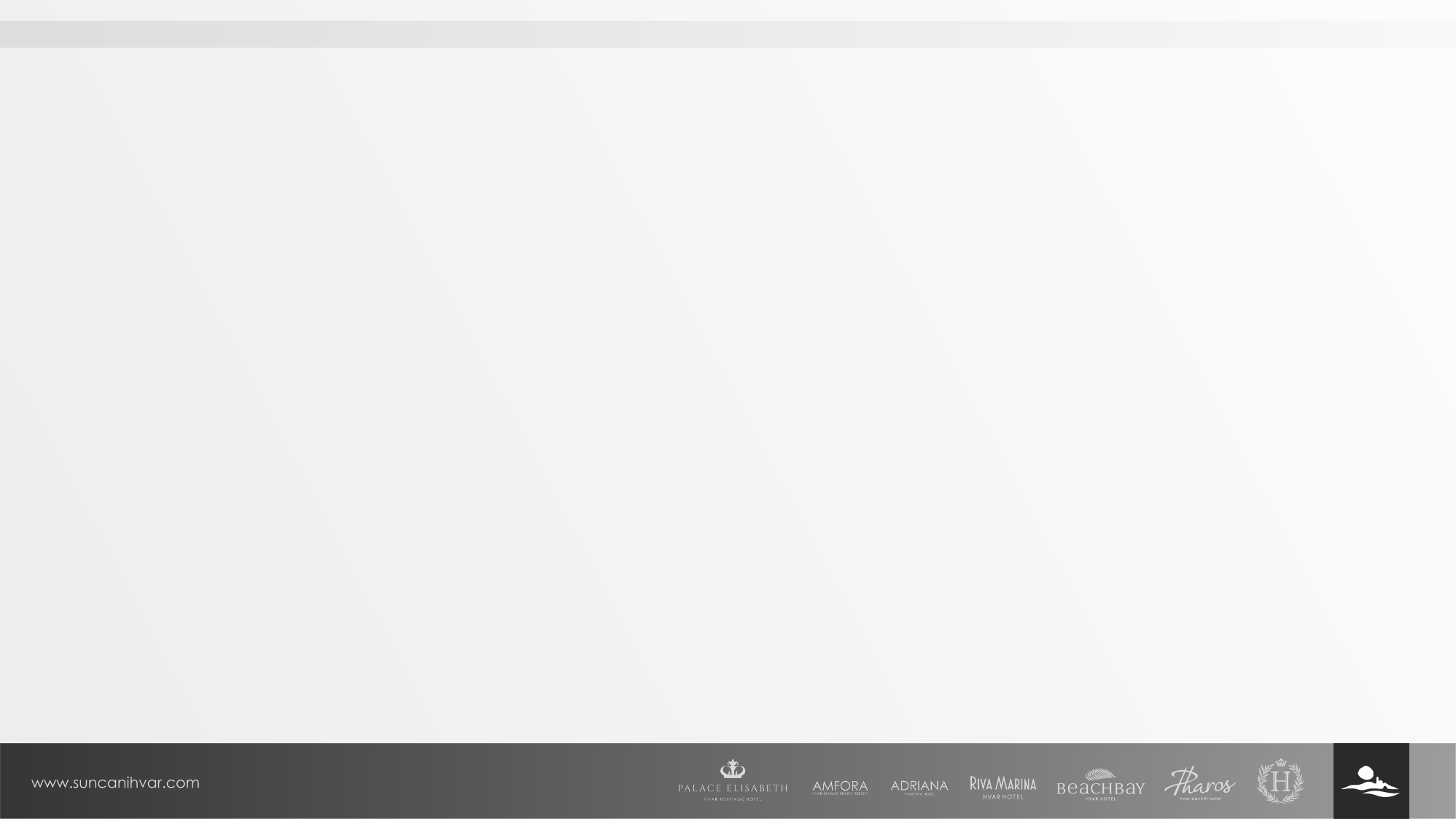 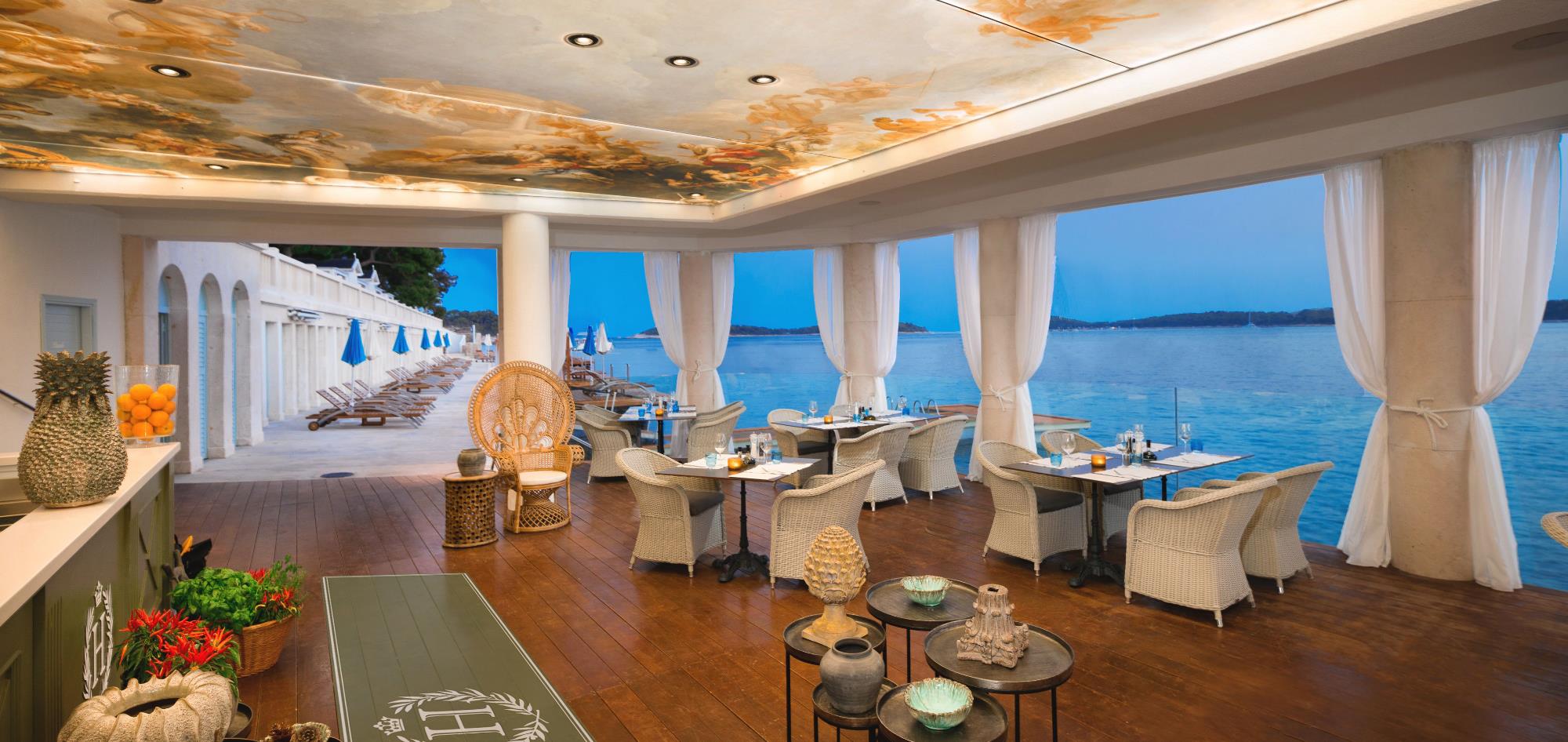 Beach Club Hvar
Beach Club Hvar is an event venue
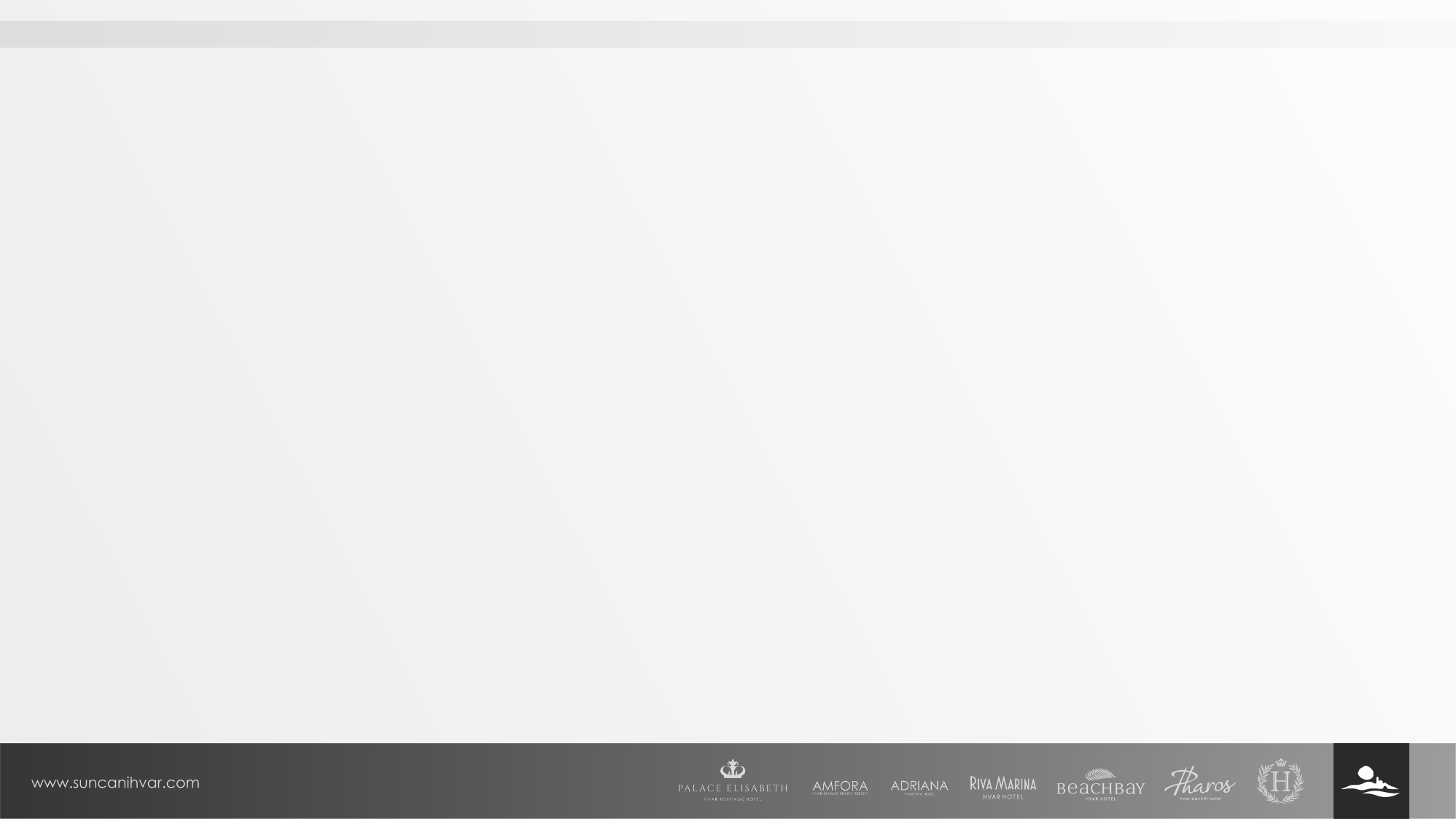 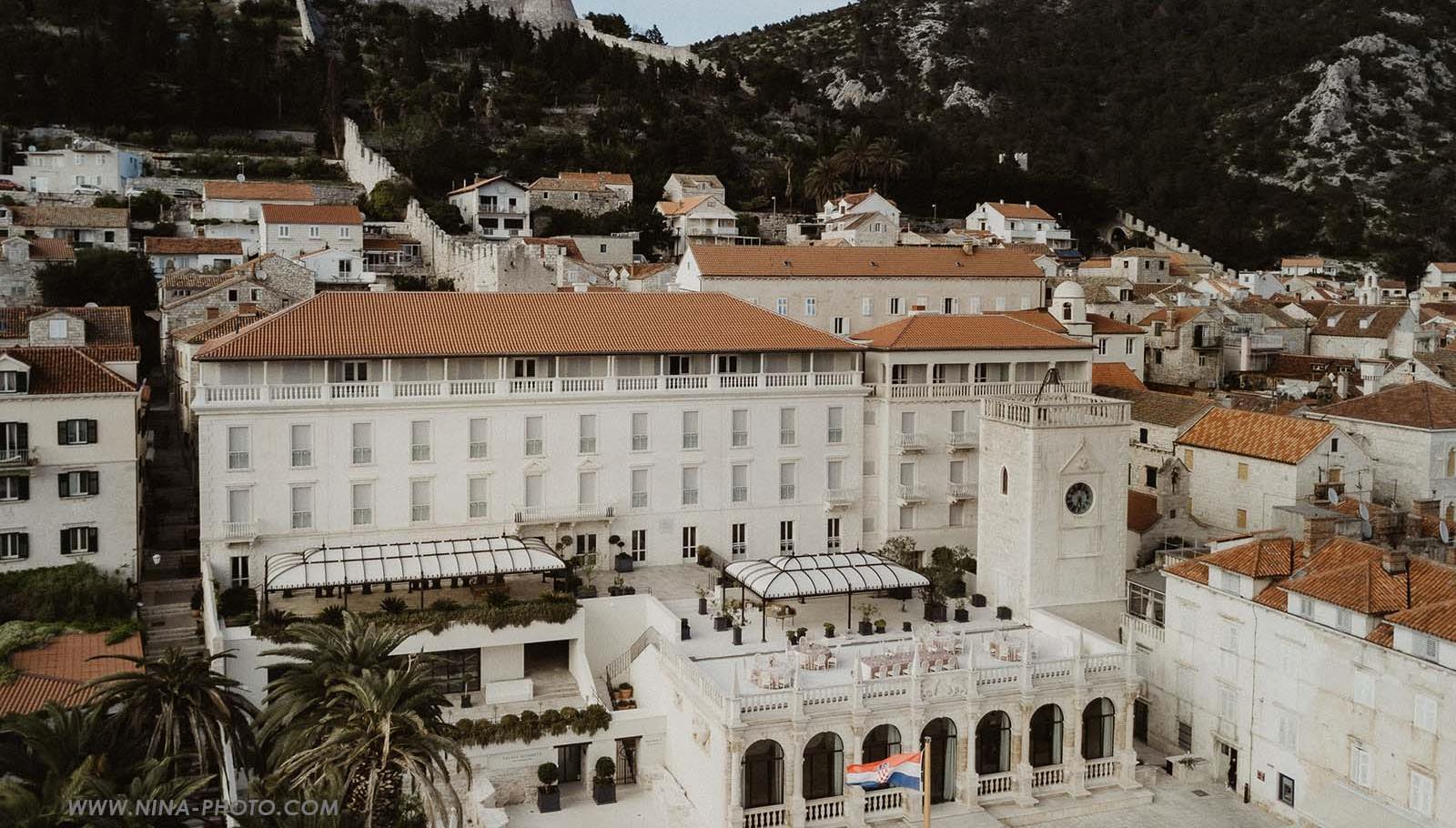 Exclusive dining at Loggia terrace
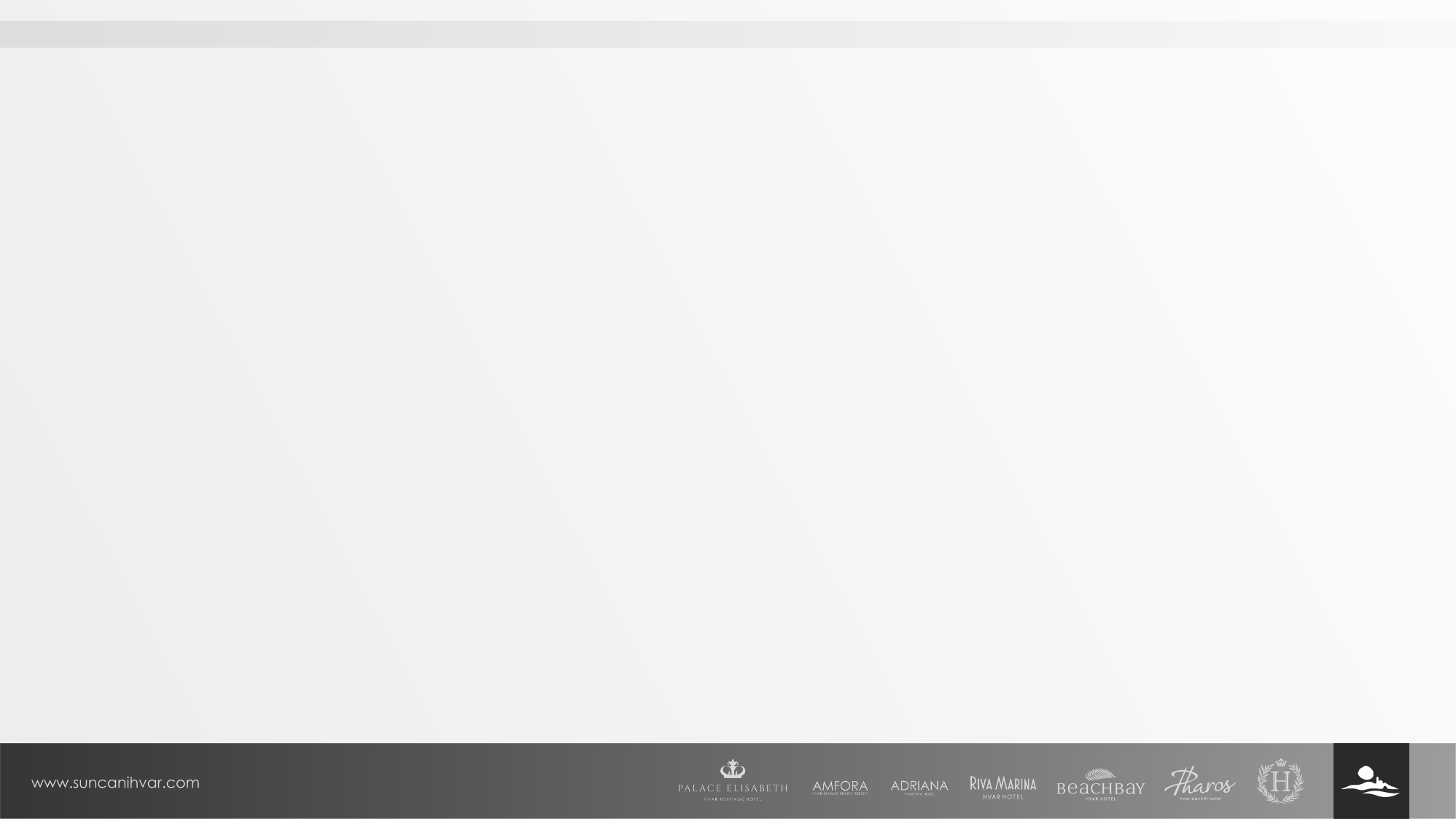 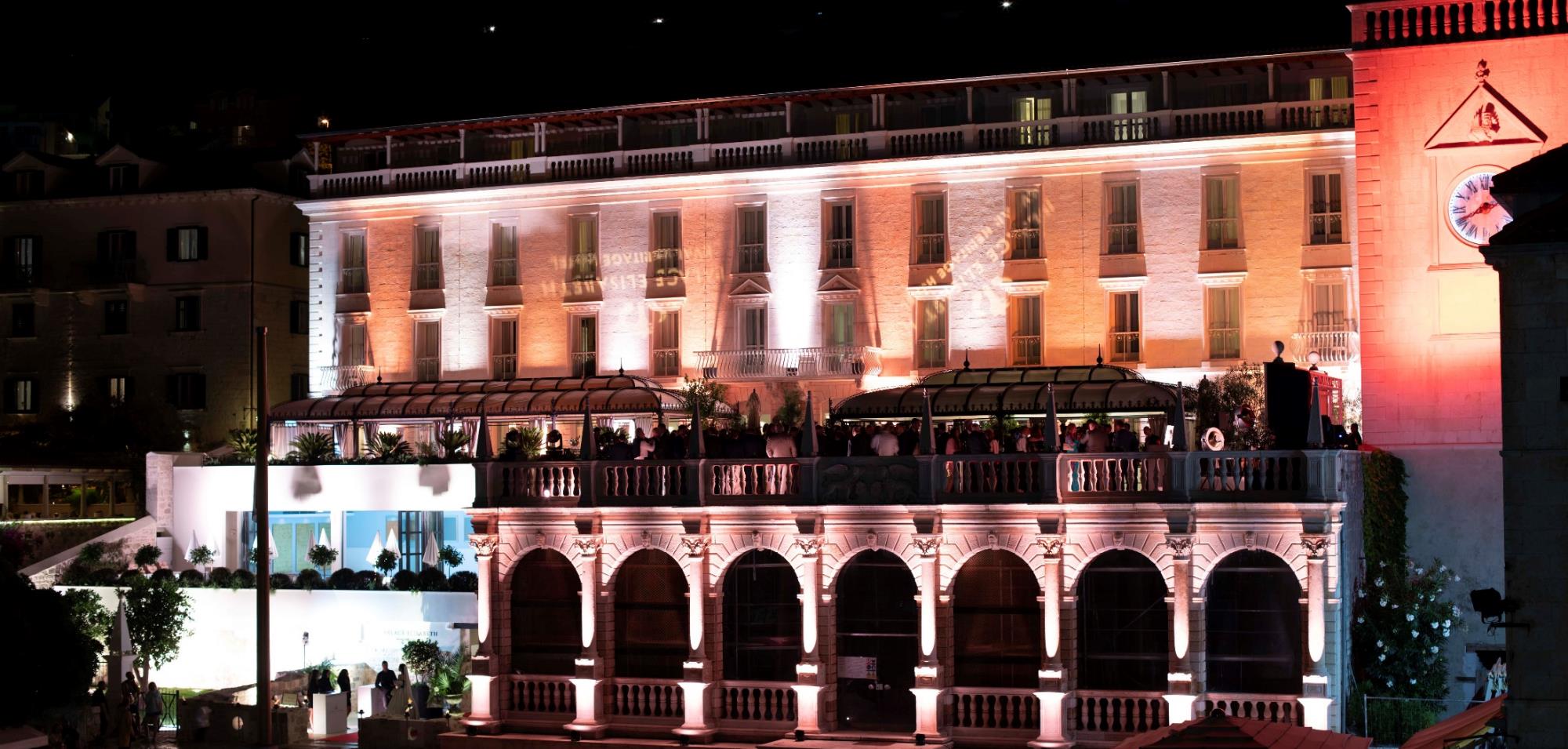 Exclusive events on Venetian terraces
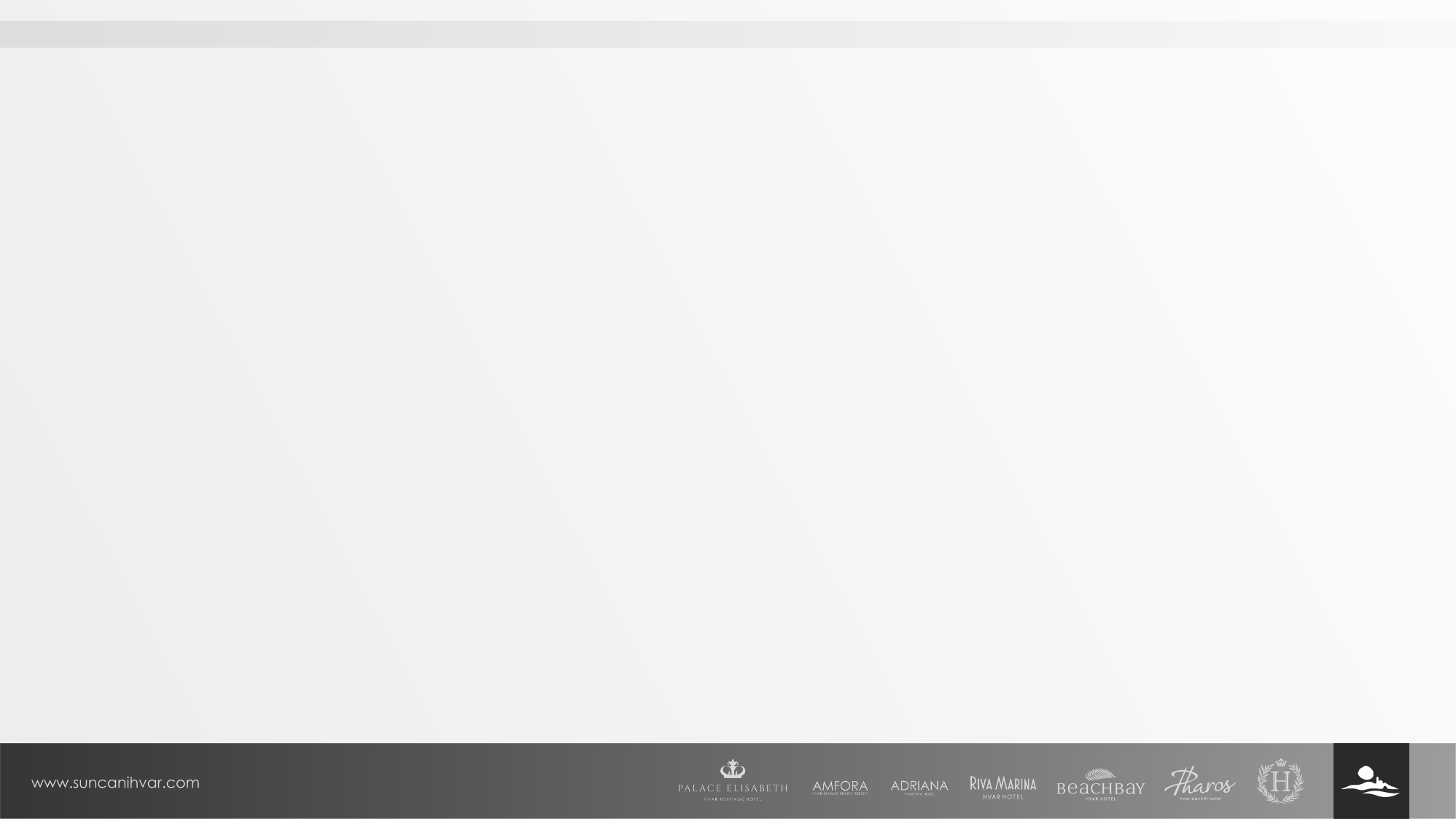 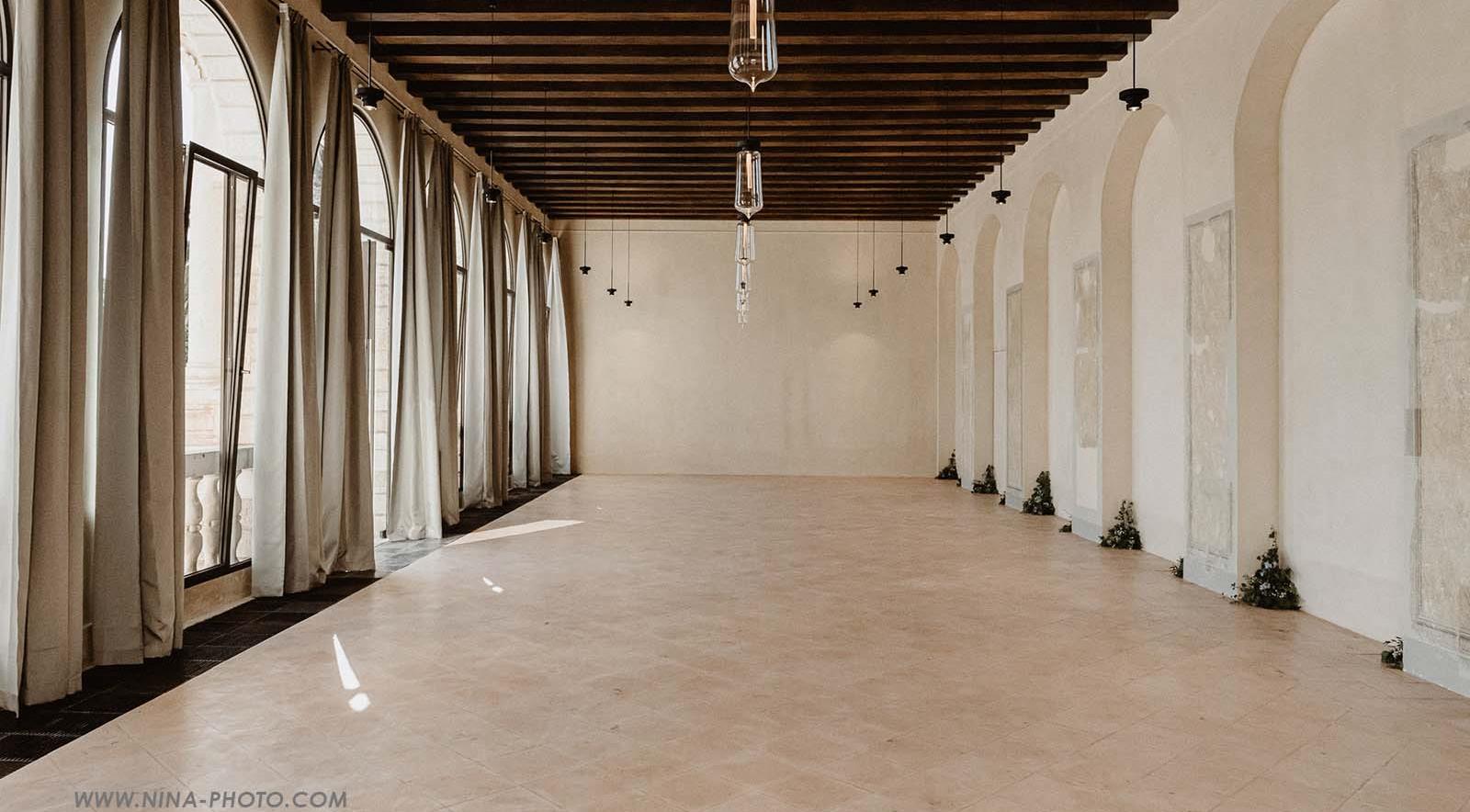 Venetian loggia
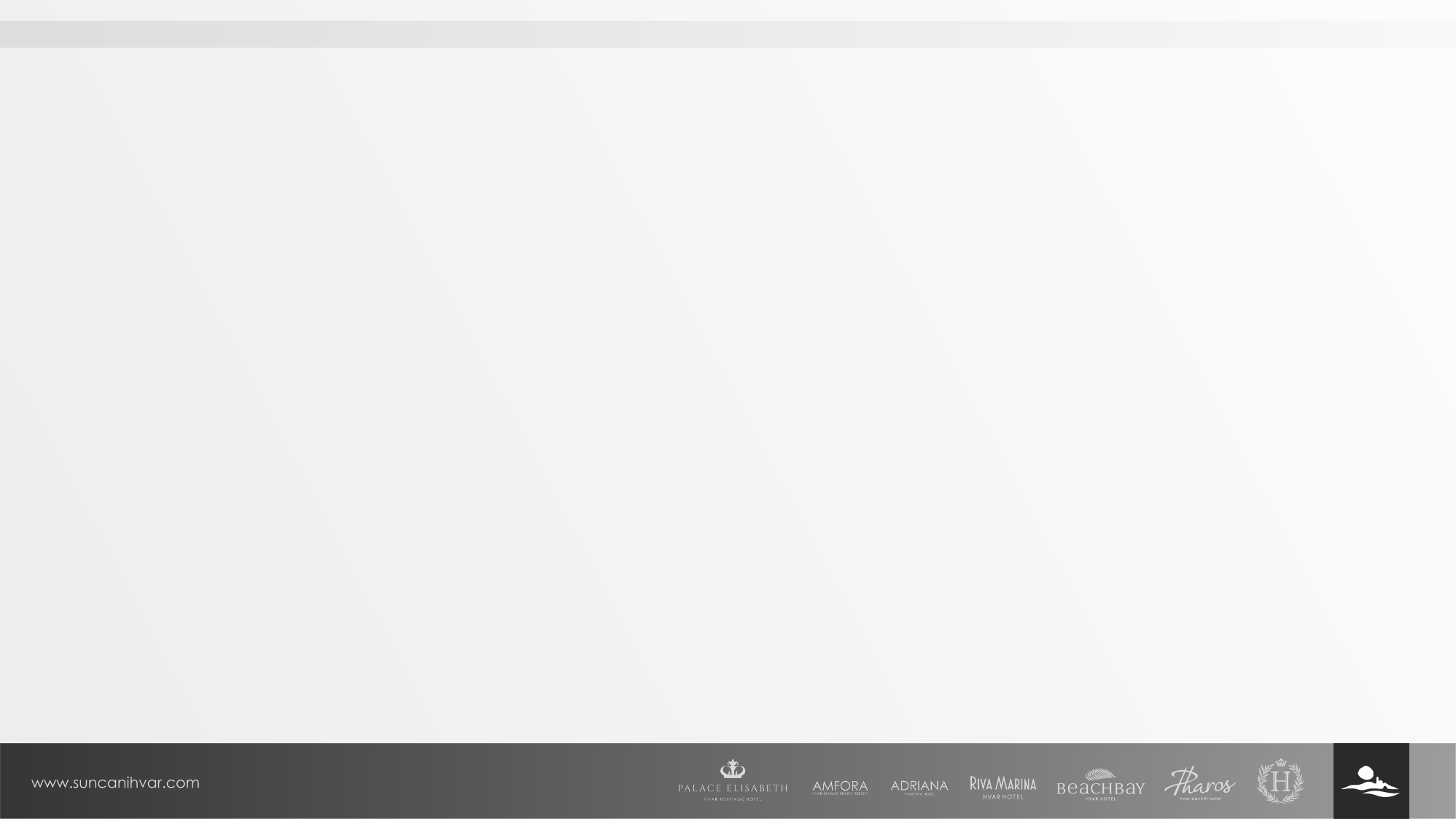 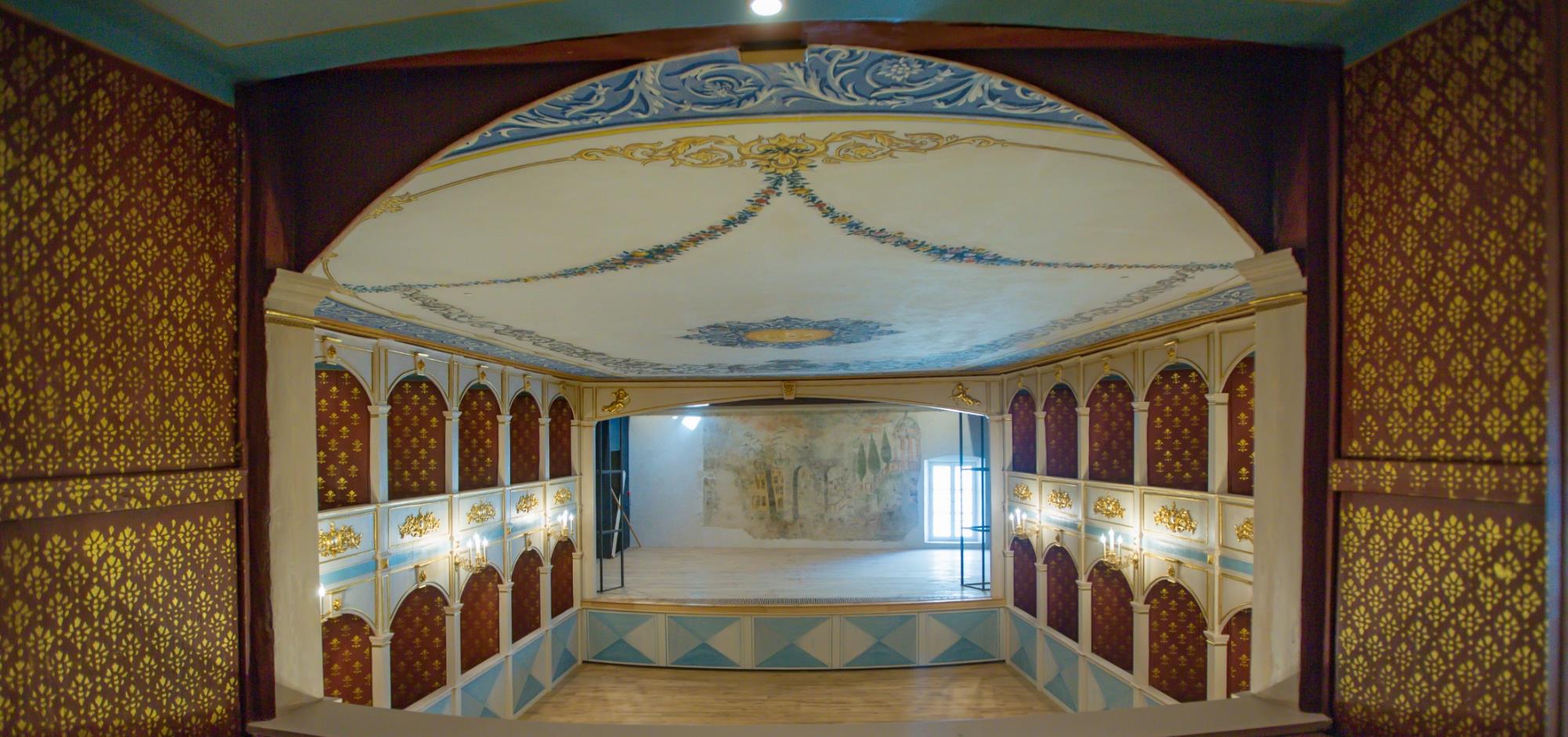 Oldest communal theatre in Europe
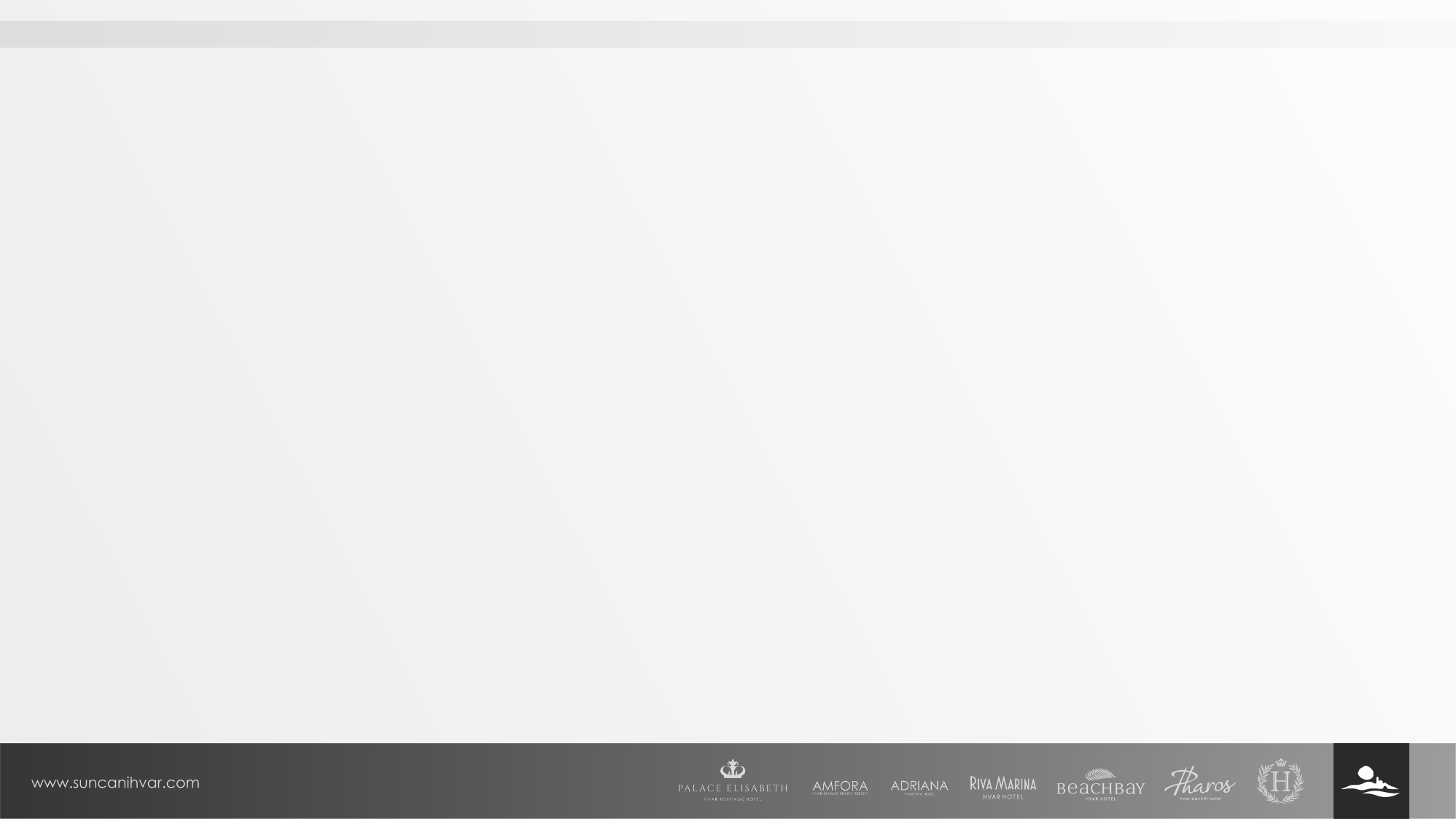 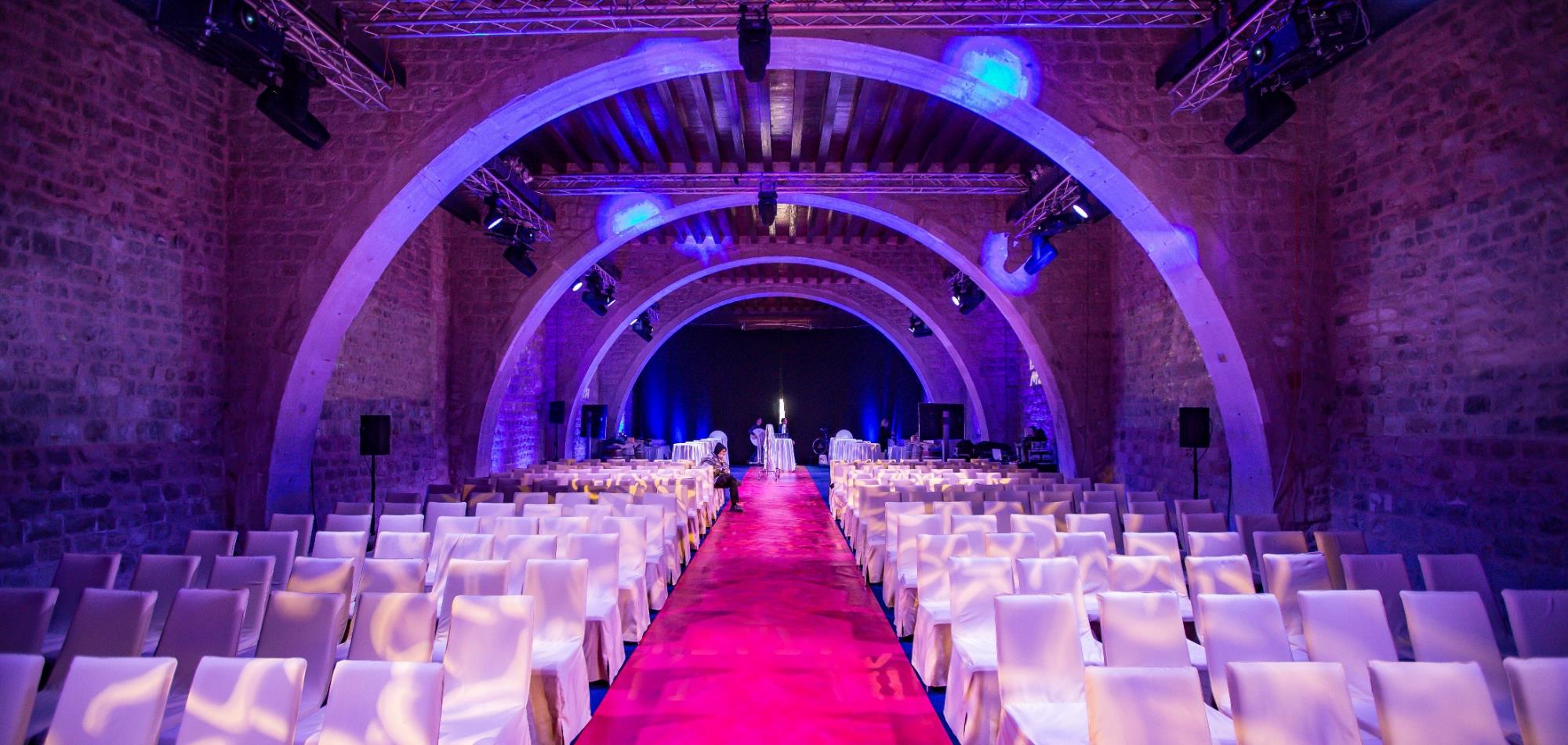 The historical Arsenal building as a conference space
Seats 400 persons
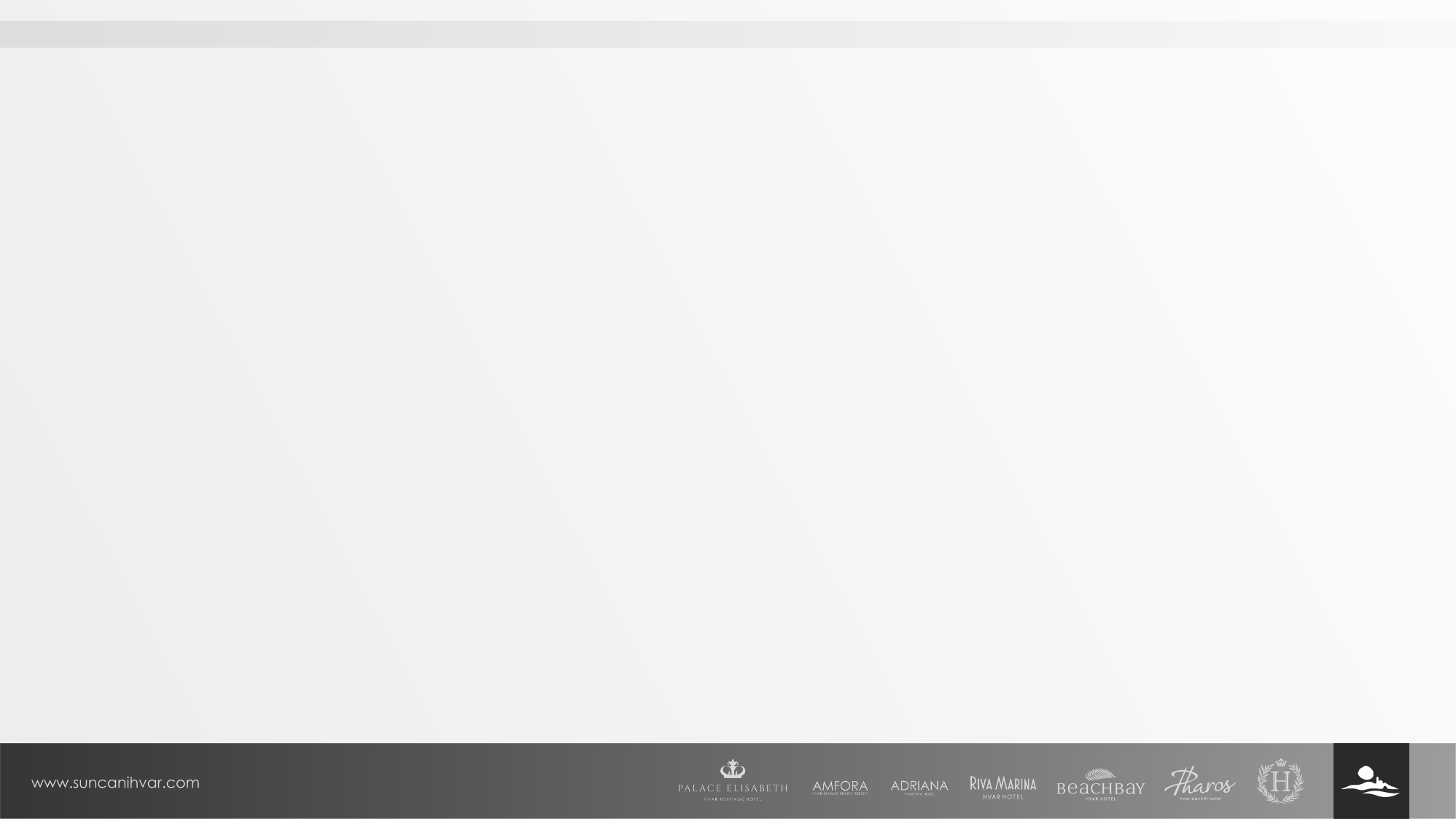 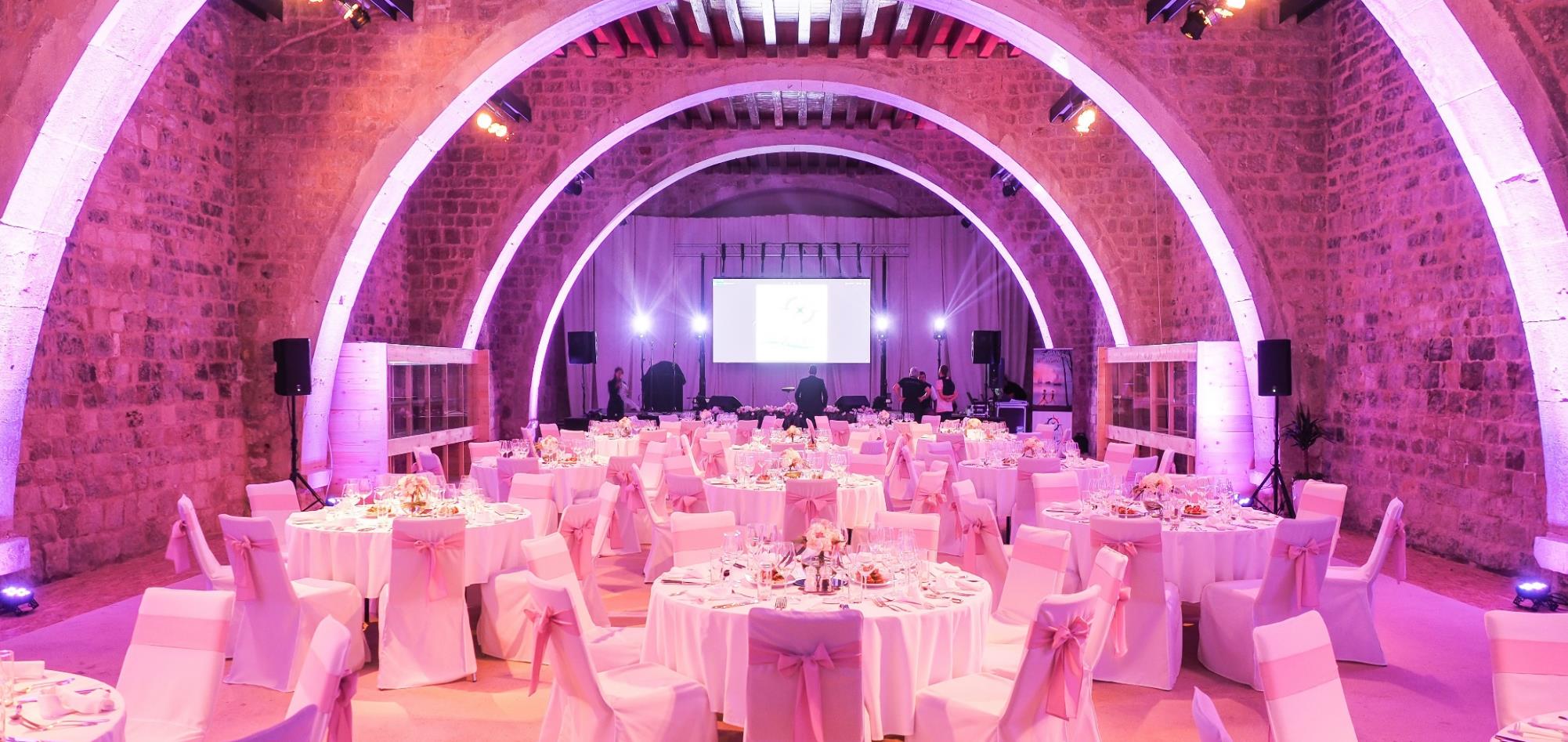 The Arsenal as a dining venue
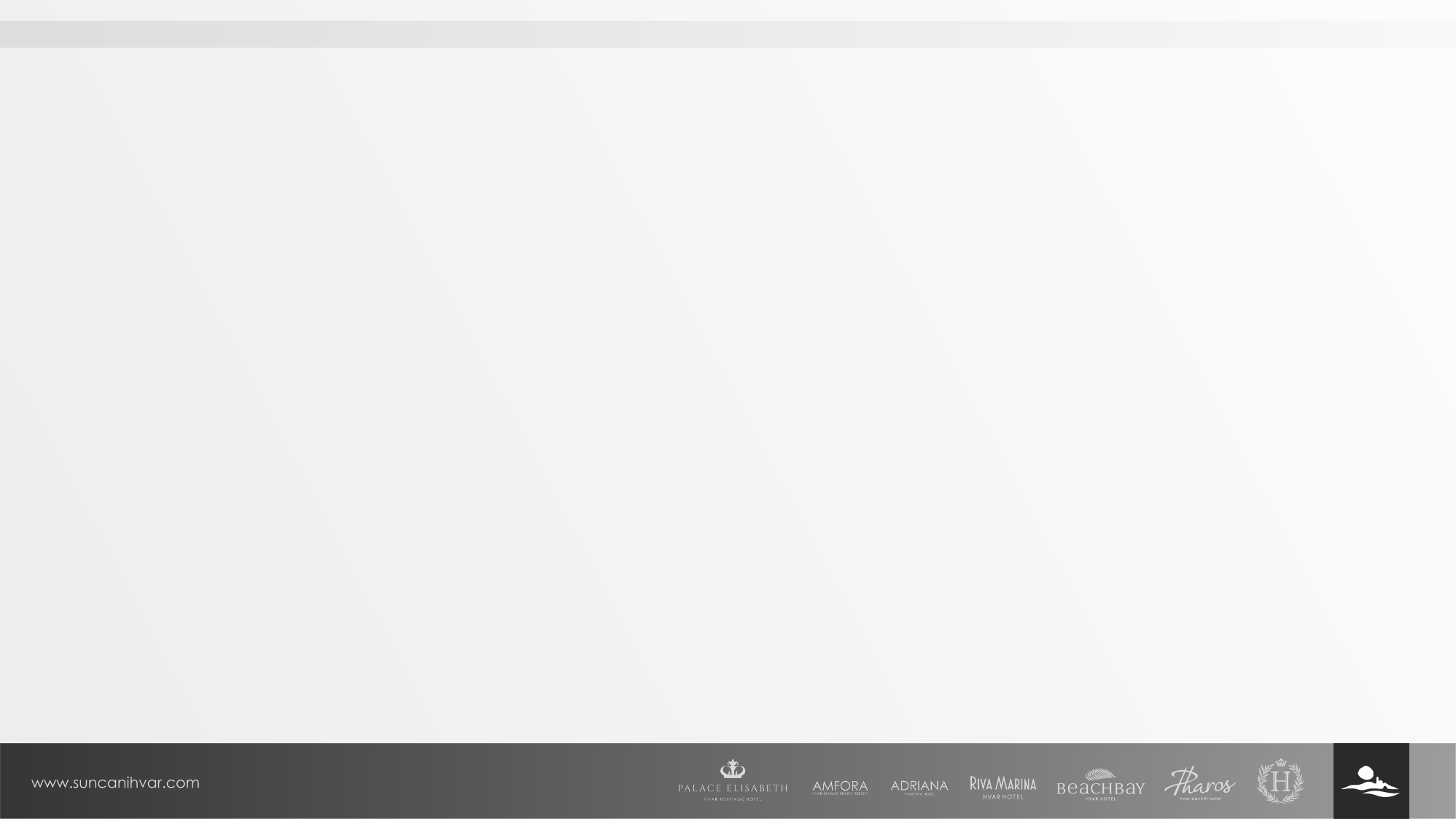 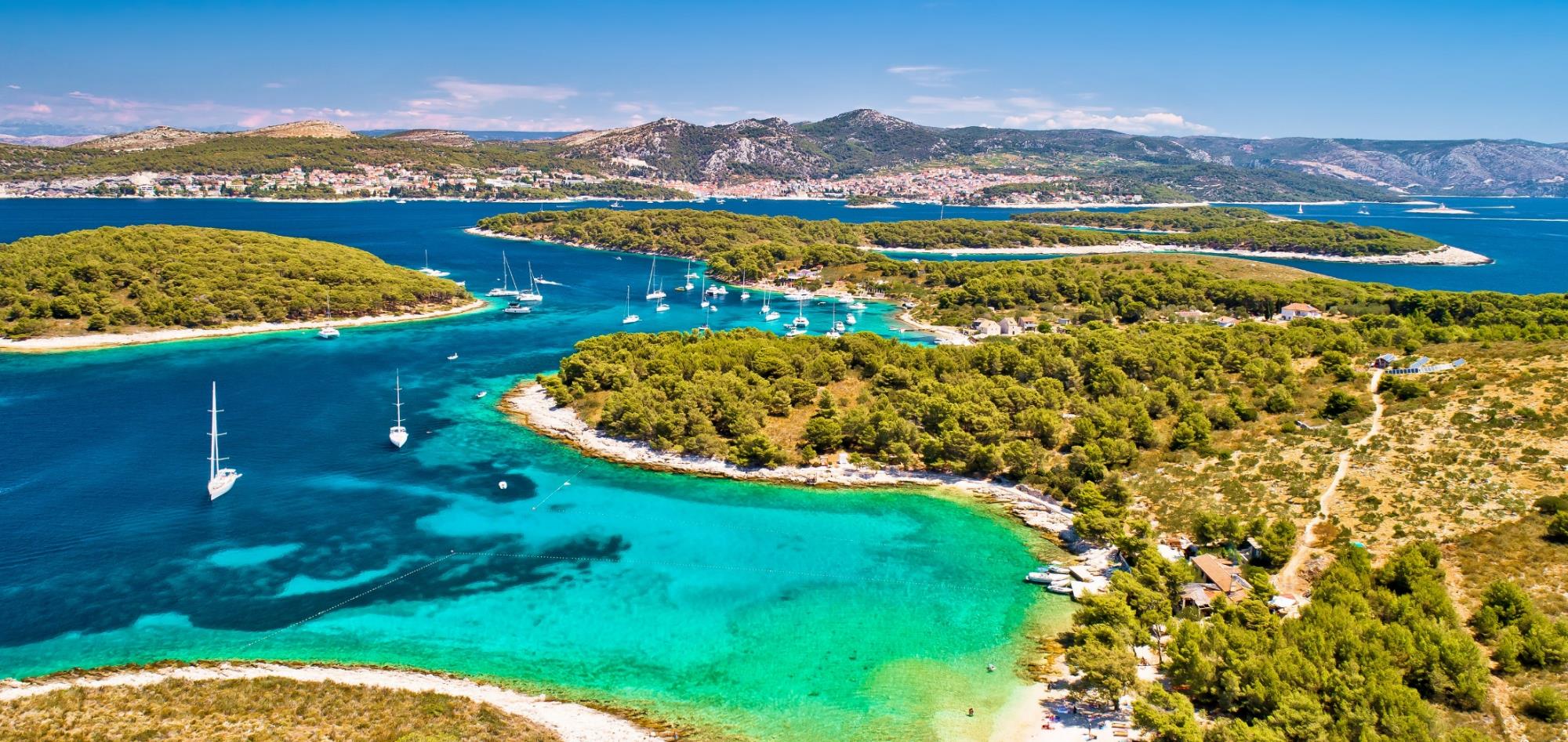 Thank you for your time and attention!